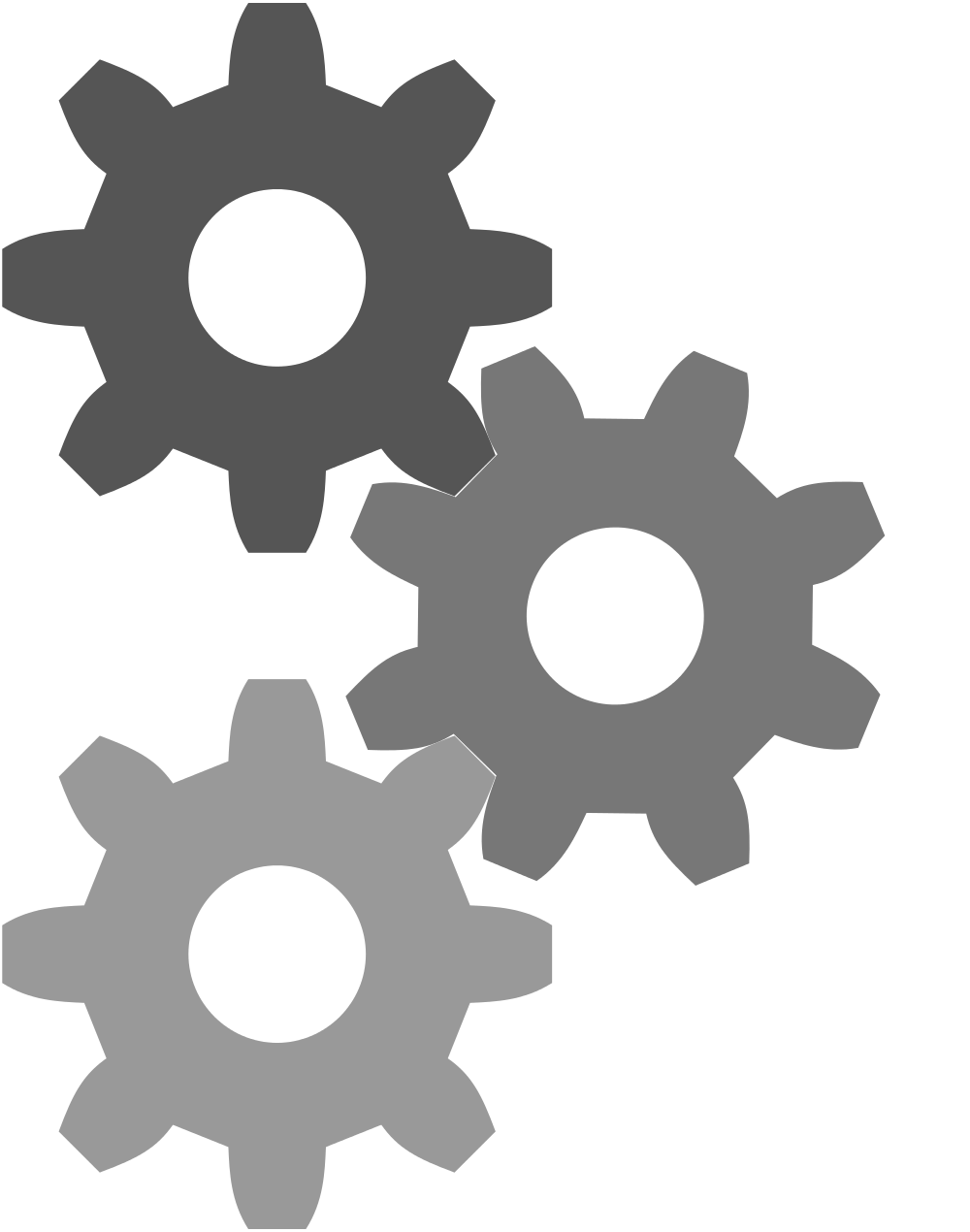 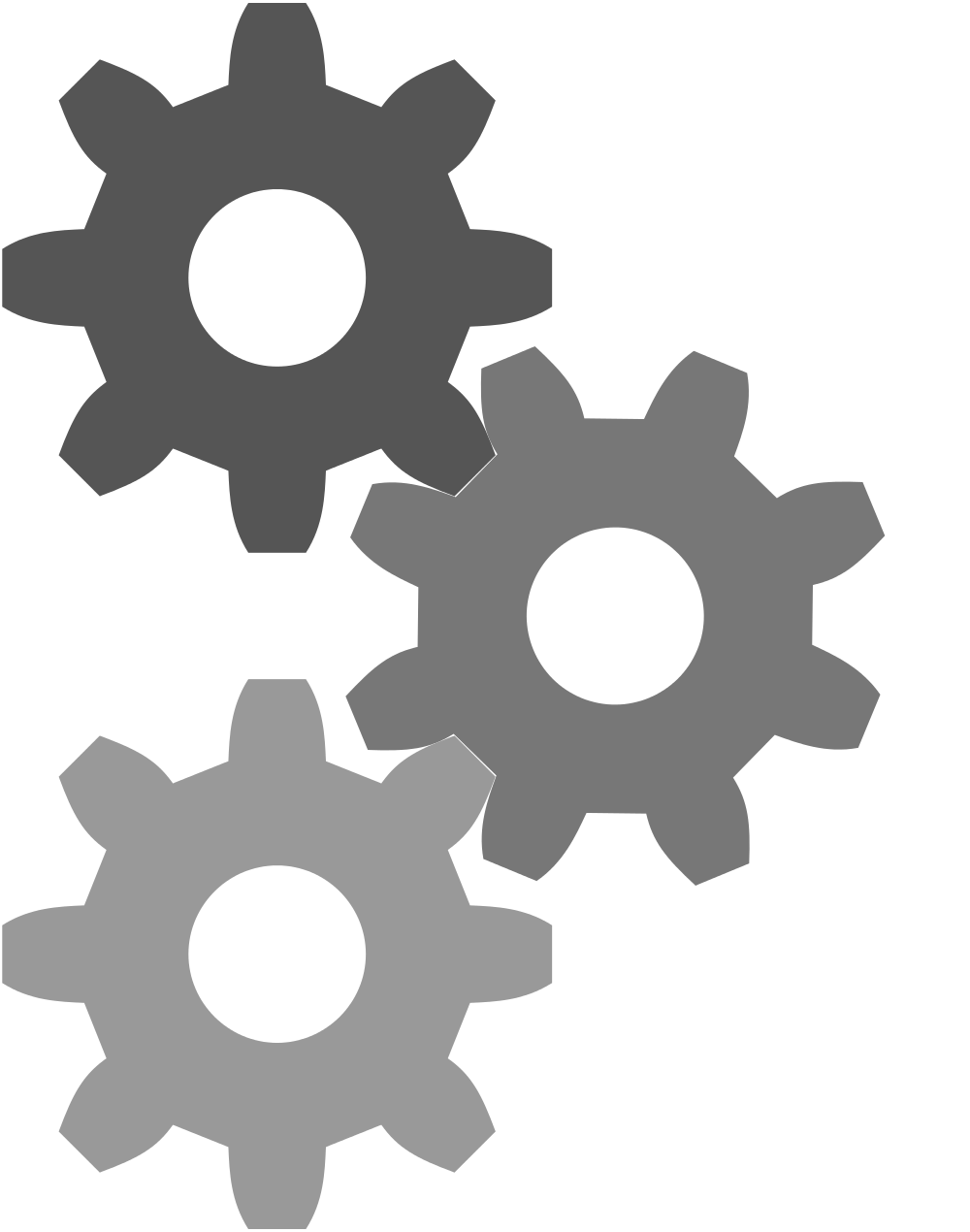 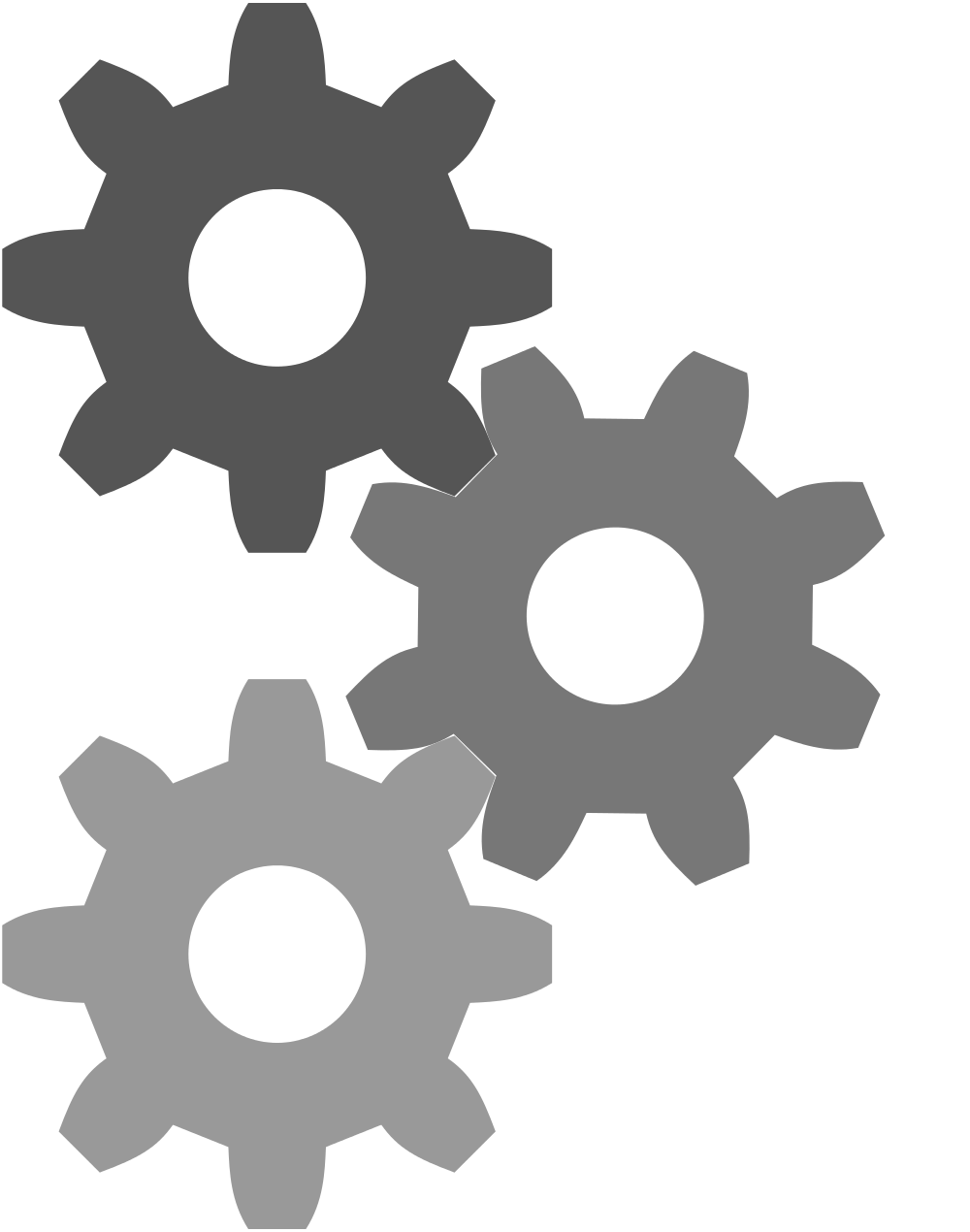 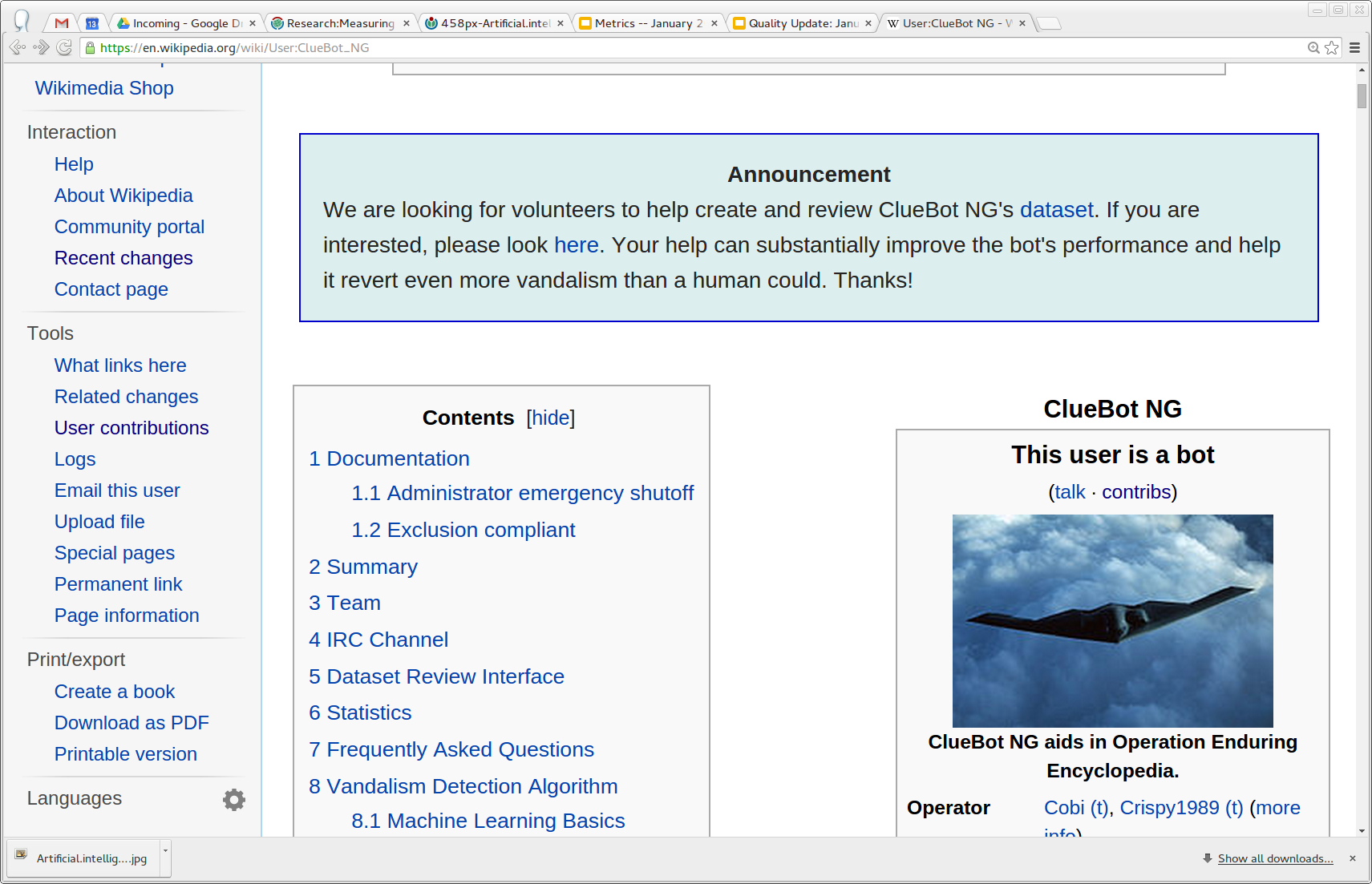 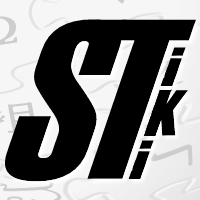 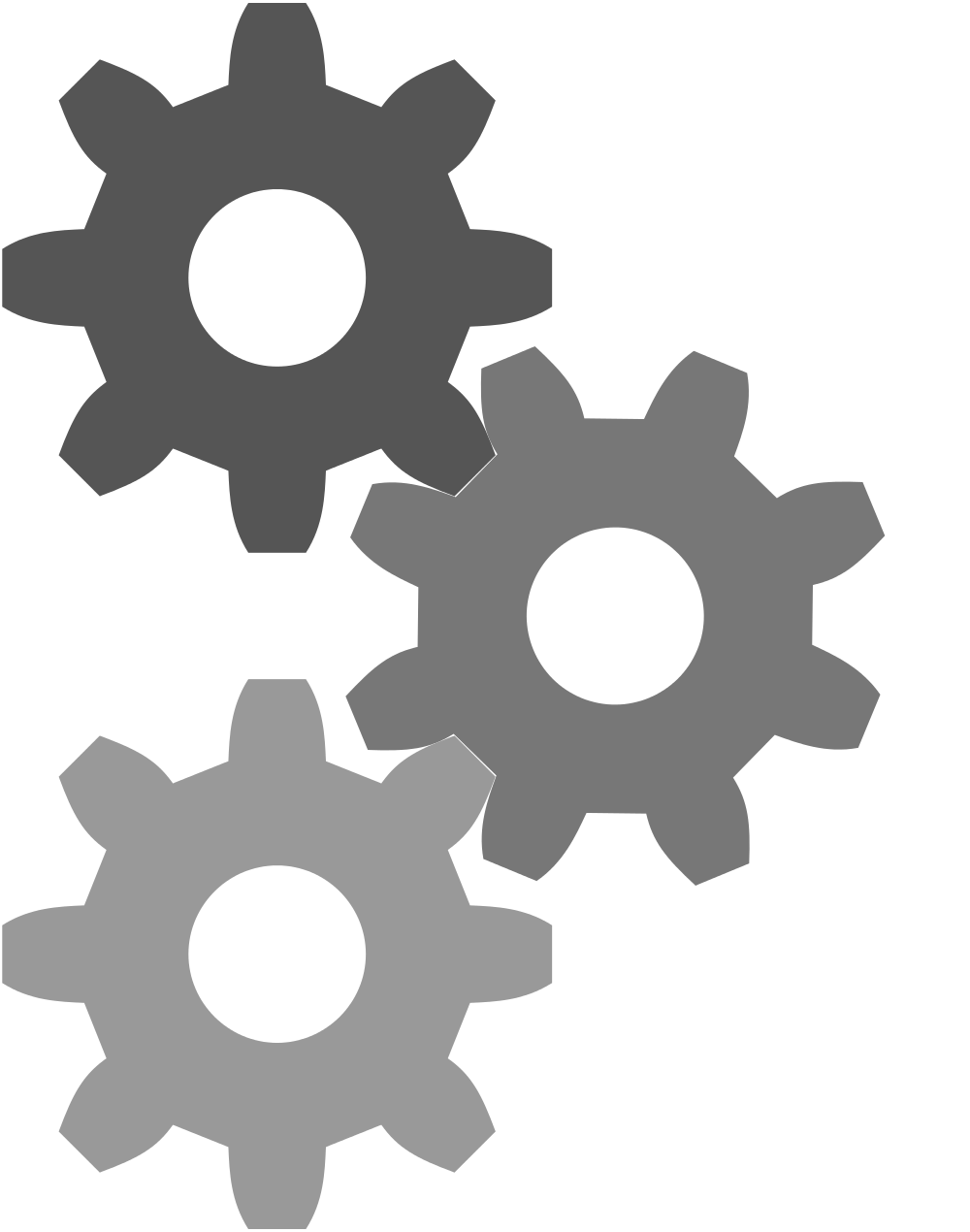 Engineering open production efficiency at scale
User:ClueBot NG
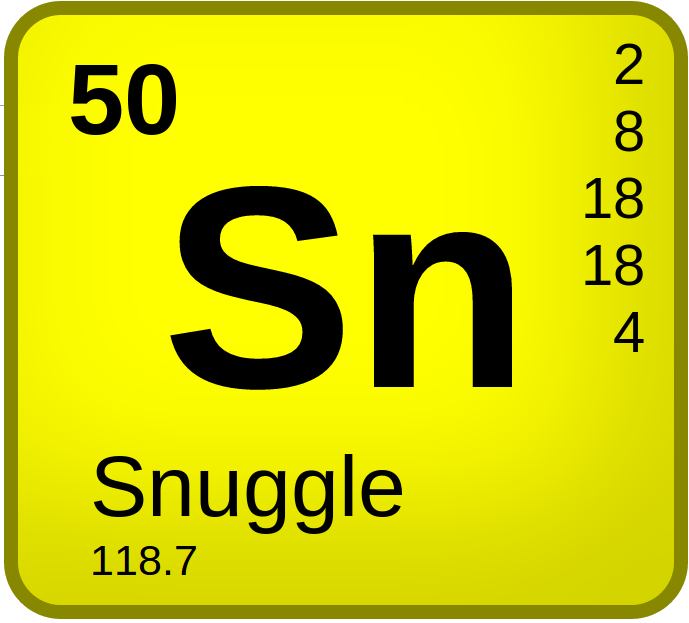 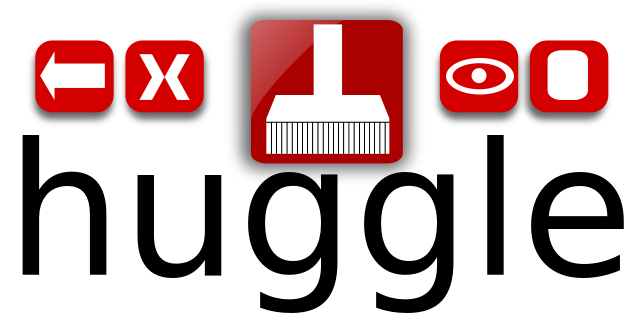 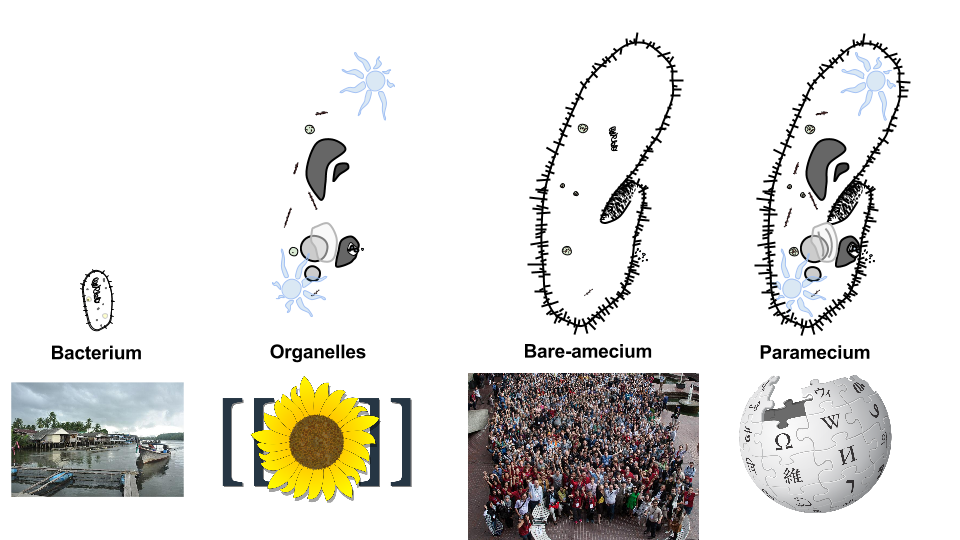 HotCat
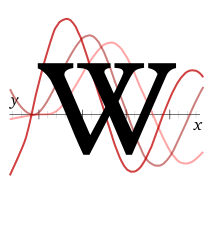 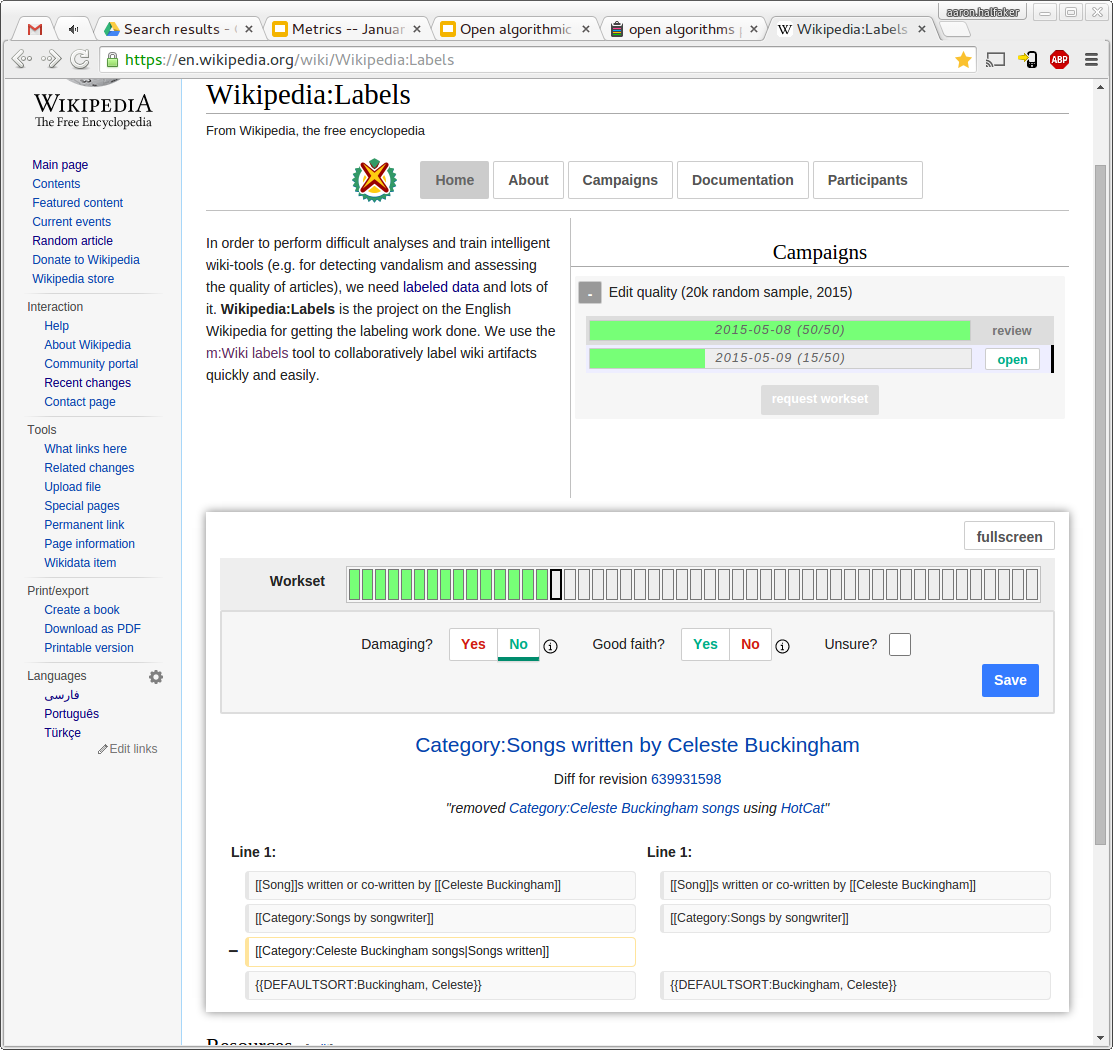 Aaron Halfaker
ahalfaker@wikimedia.org
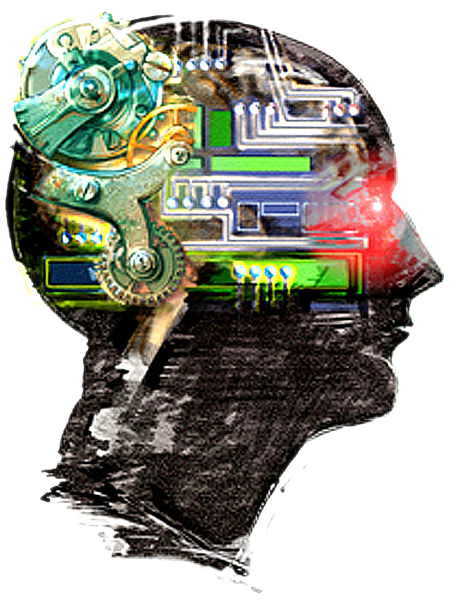 Wikimedia
Research
[Speaker Notes: http://etherpad.wikimedia.org/p/open_algorithms_platform]
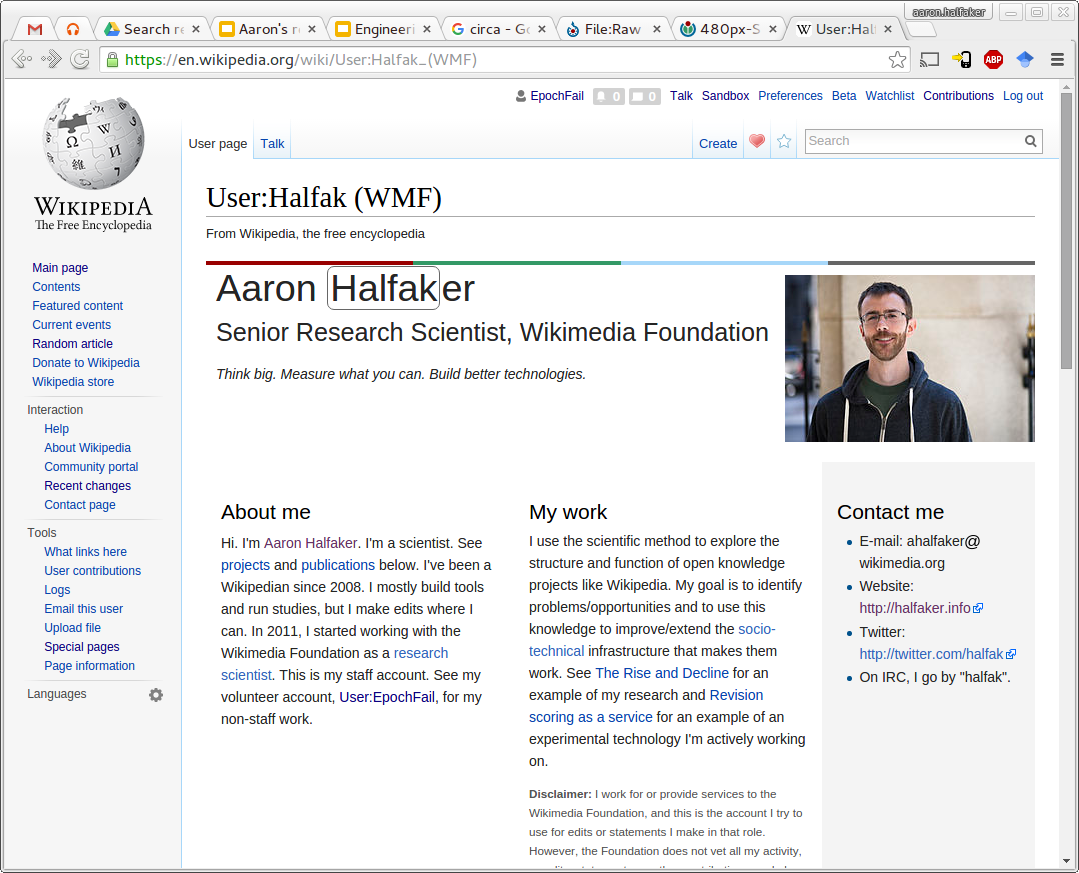 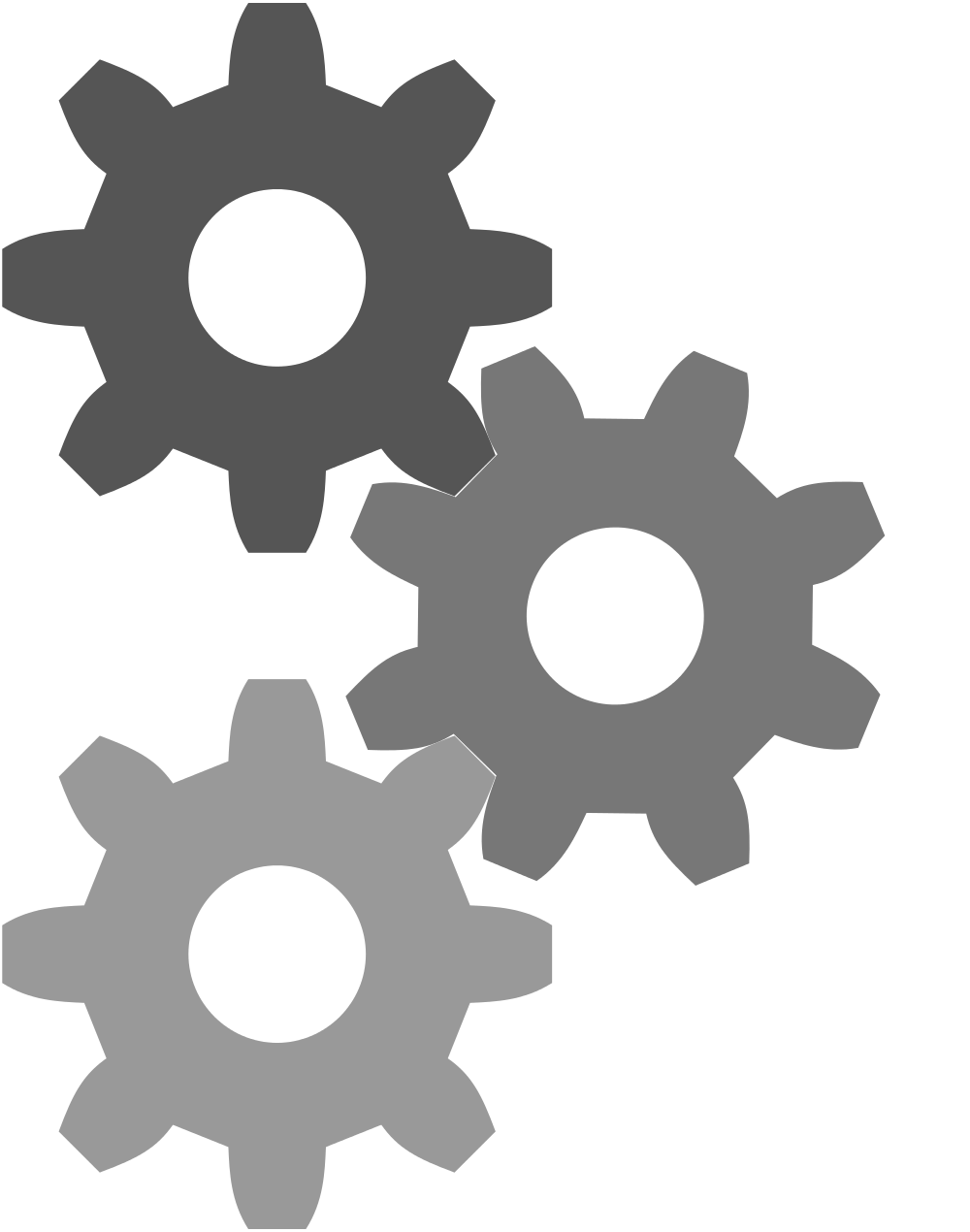 Wikipedia as a socio-technical system
Systems-thinking & Biological metaphors
~
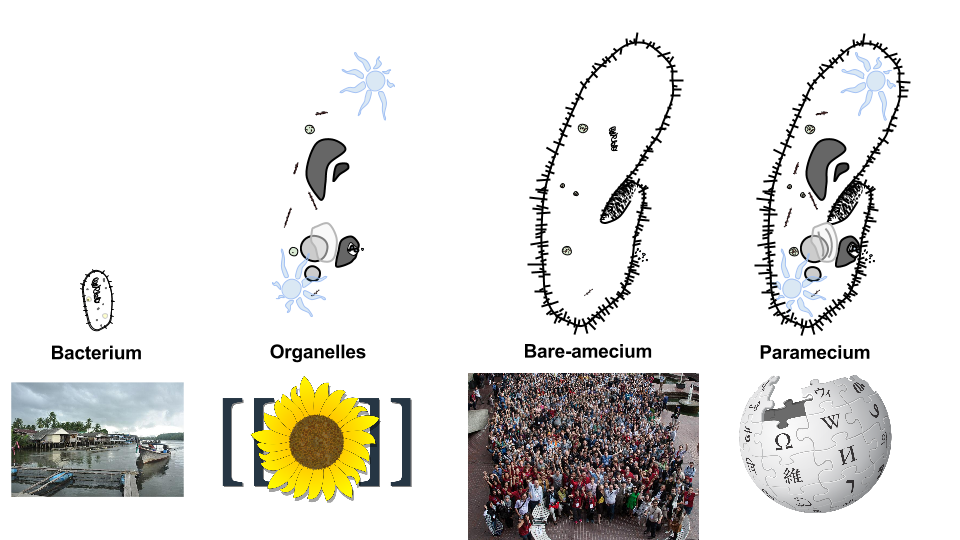 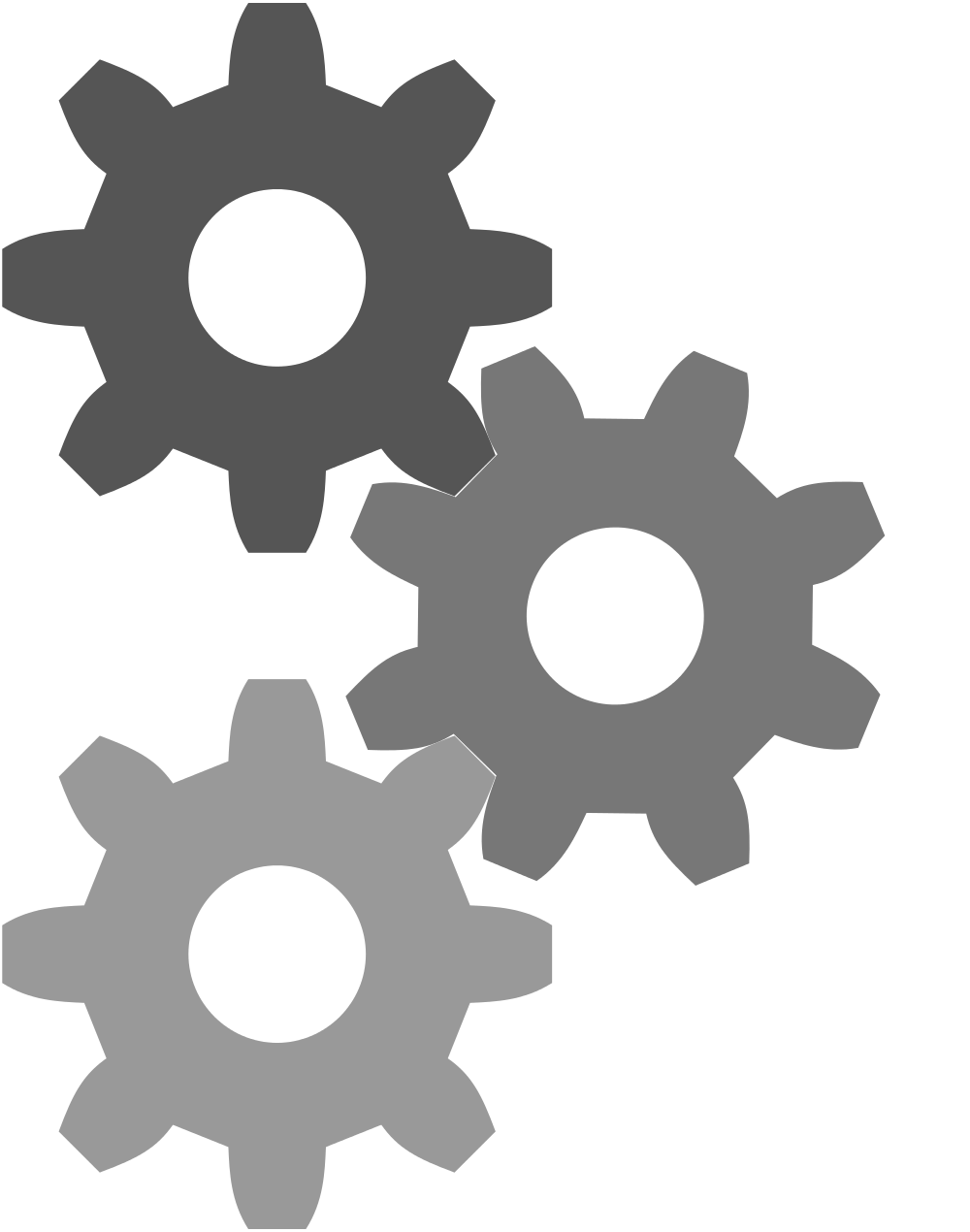 Wikipedia as a socio-technical system
Systems-thinking & Biological metaphors


Critique of algorithmic quality control
Standpoint epistemology
Encoding of ideology in technology
~
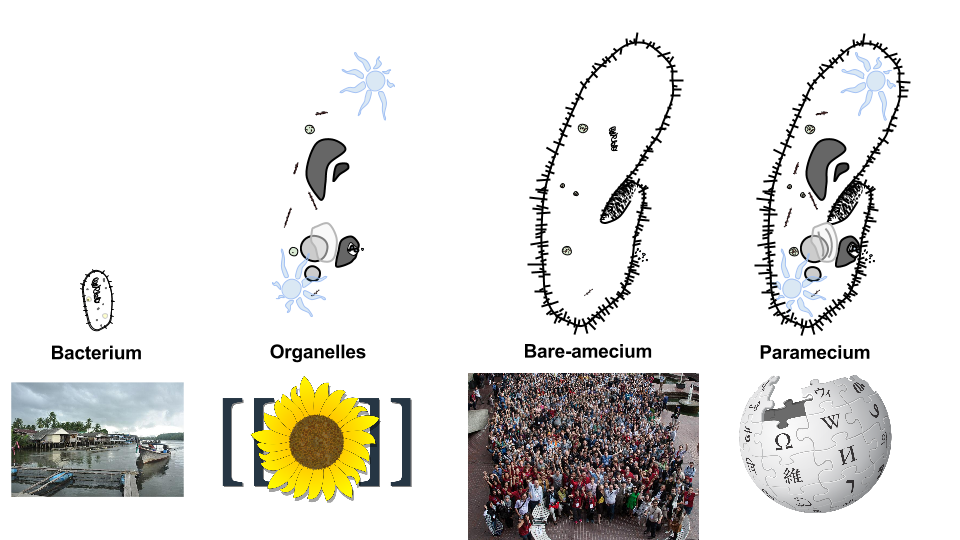 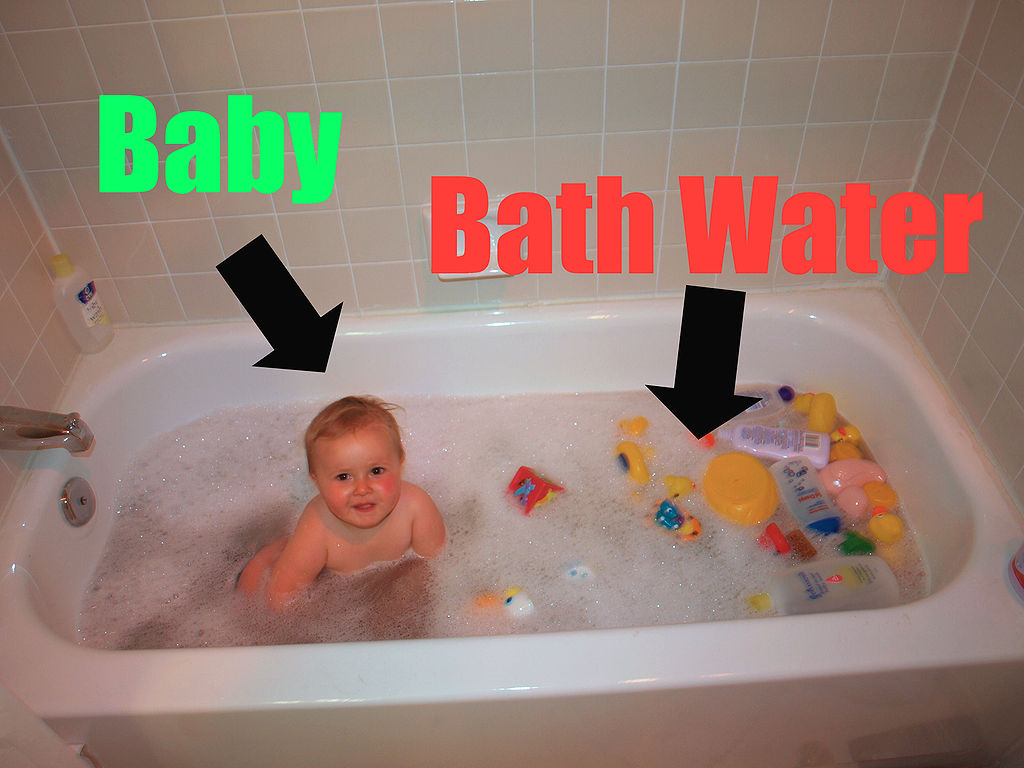 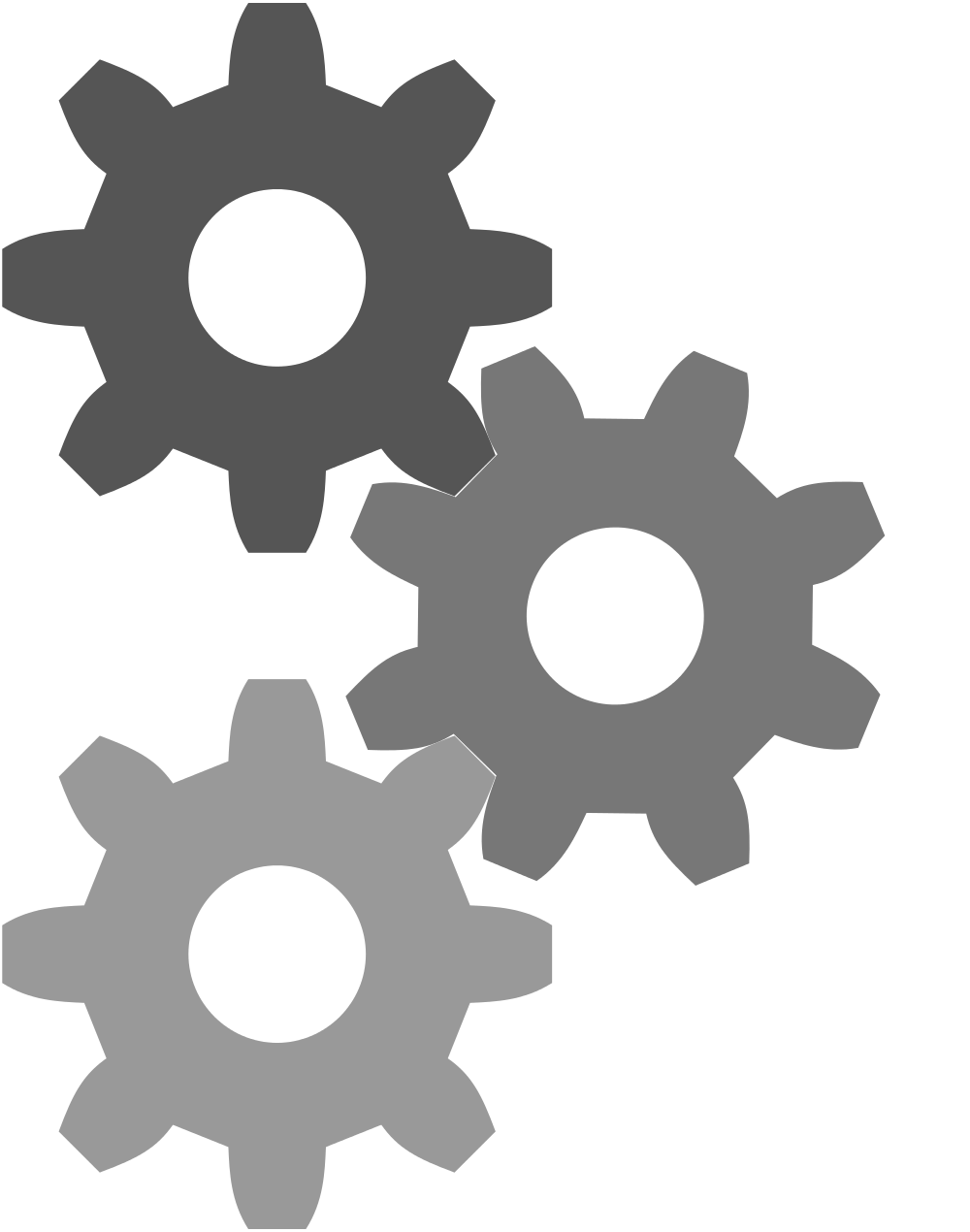 Wikipedia as a socio-technical system
Systems-thinking & Biological metaphors


Critique of algorithmic quality control
Standpoint epistemology
Encoding of ideology in technology

Infrastructure for socio-technical change
“progress catalyst”
Hearing to speech vs. Speaking to be heard
The dangers of “subjective algorithms”
~
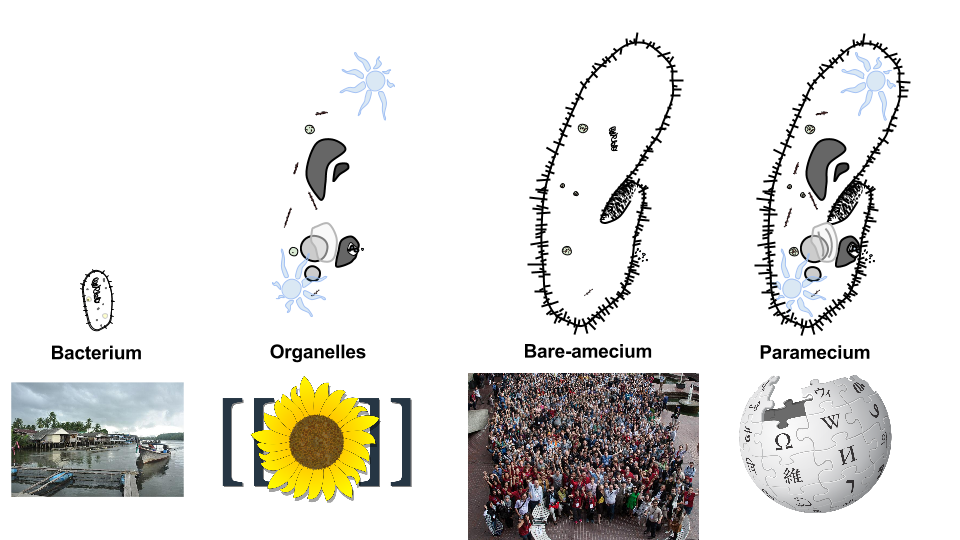 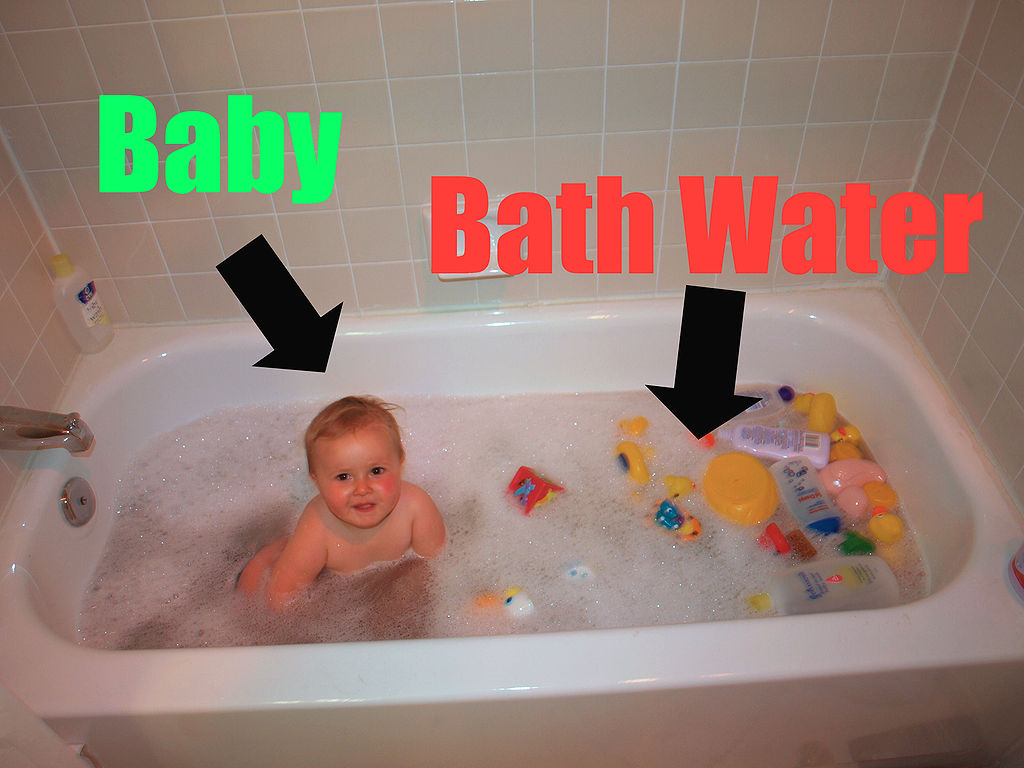 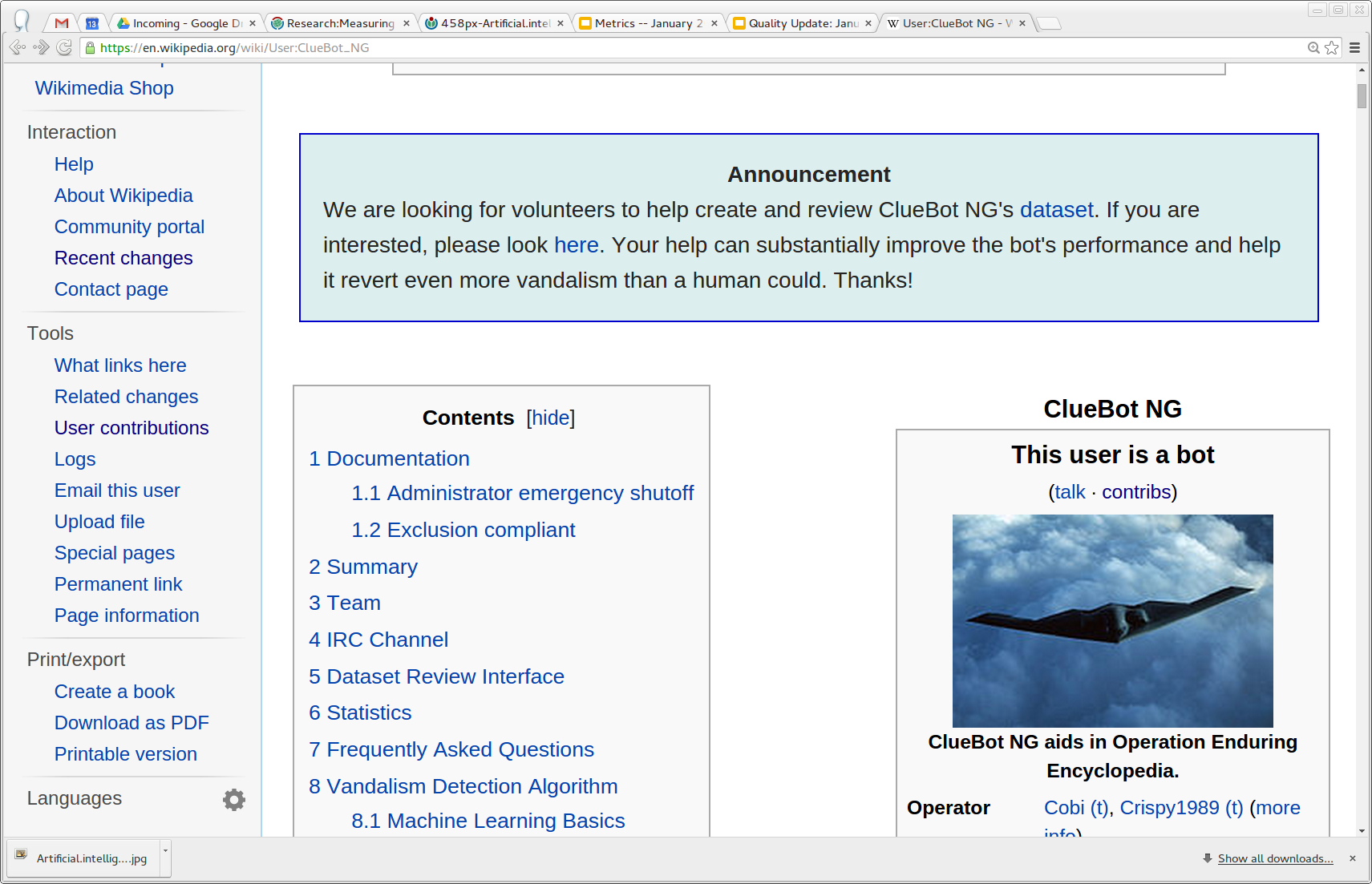 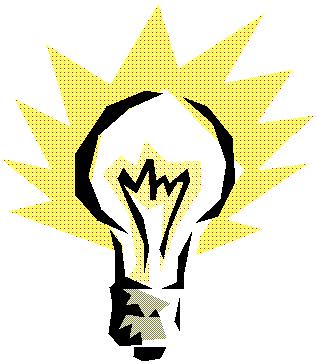 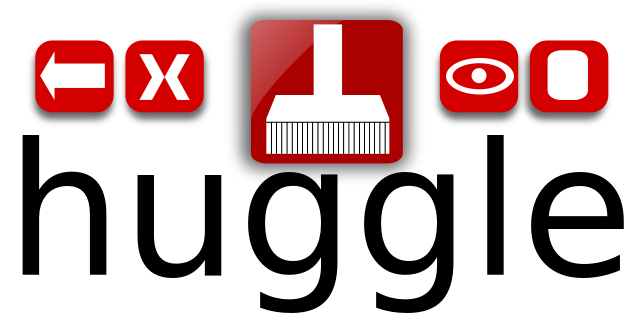 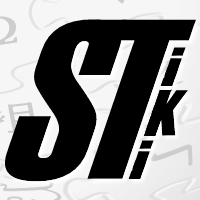 Part 1.  The socio-technical of Wikipedia
What is Wikipedia?
The world’s largest encyclopedia
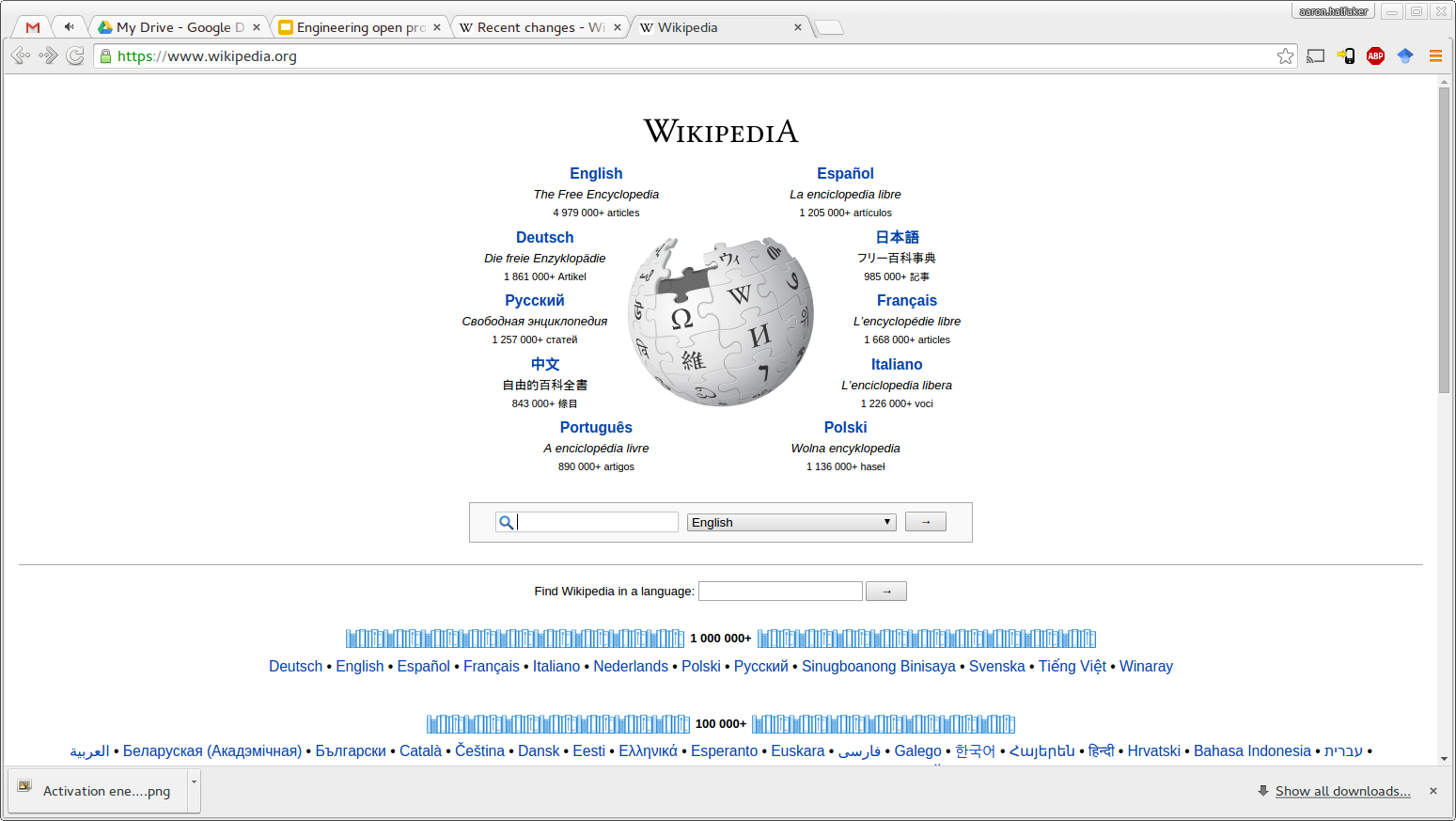 ~5 million articles
in English
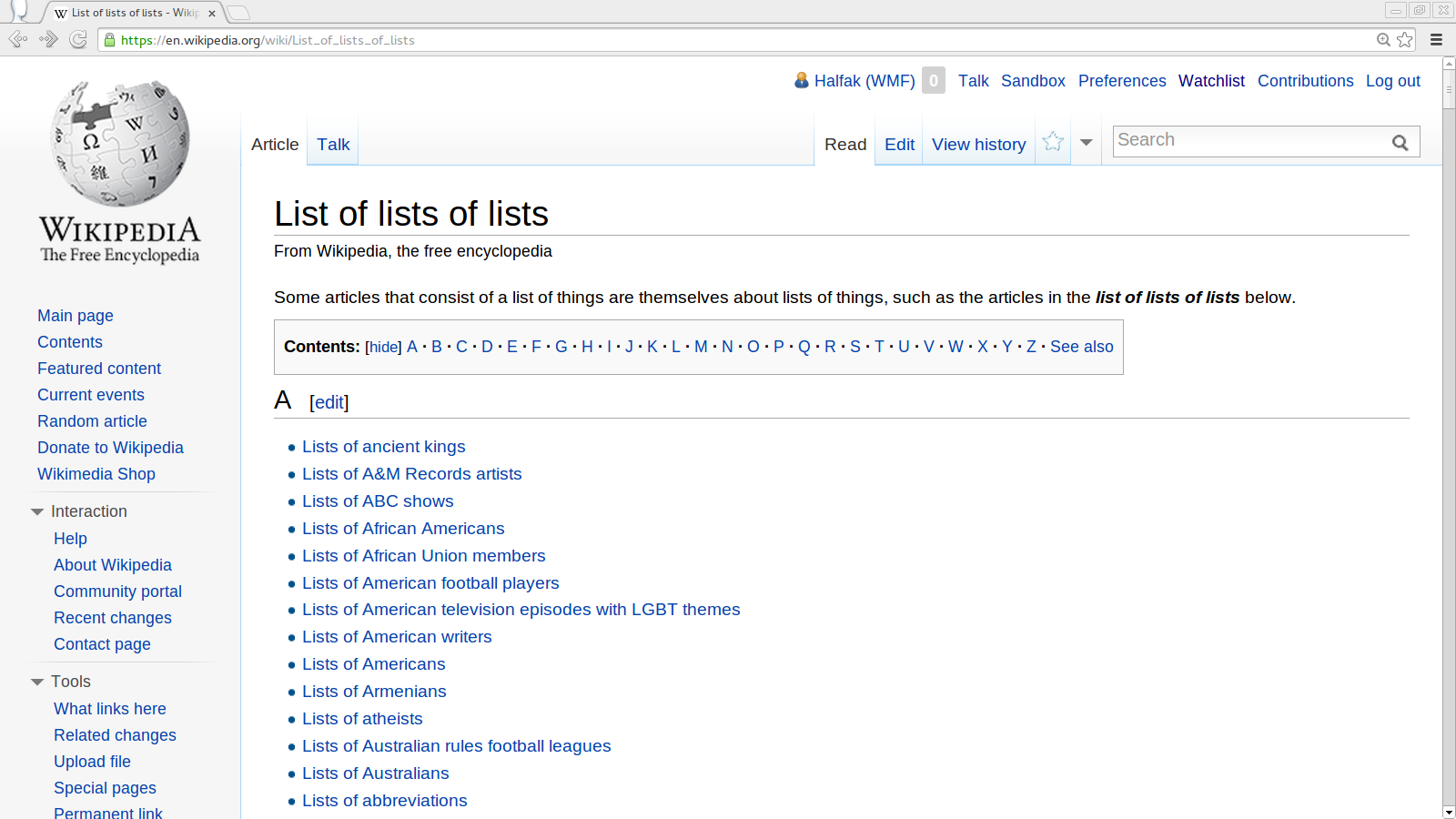 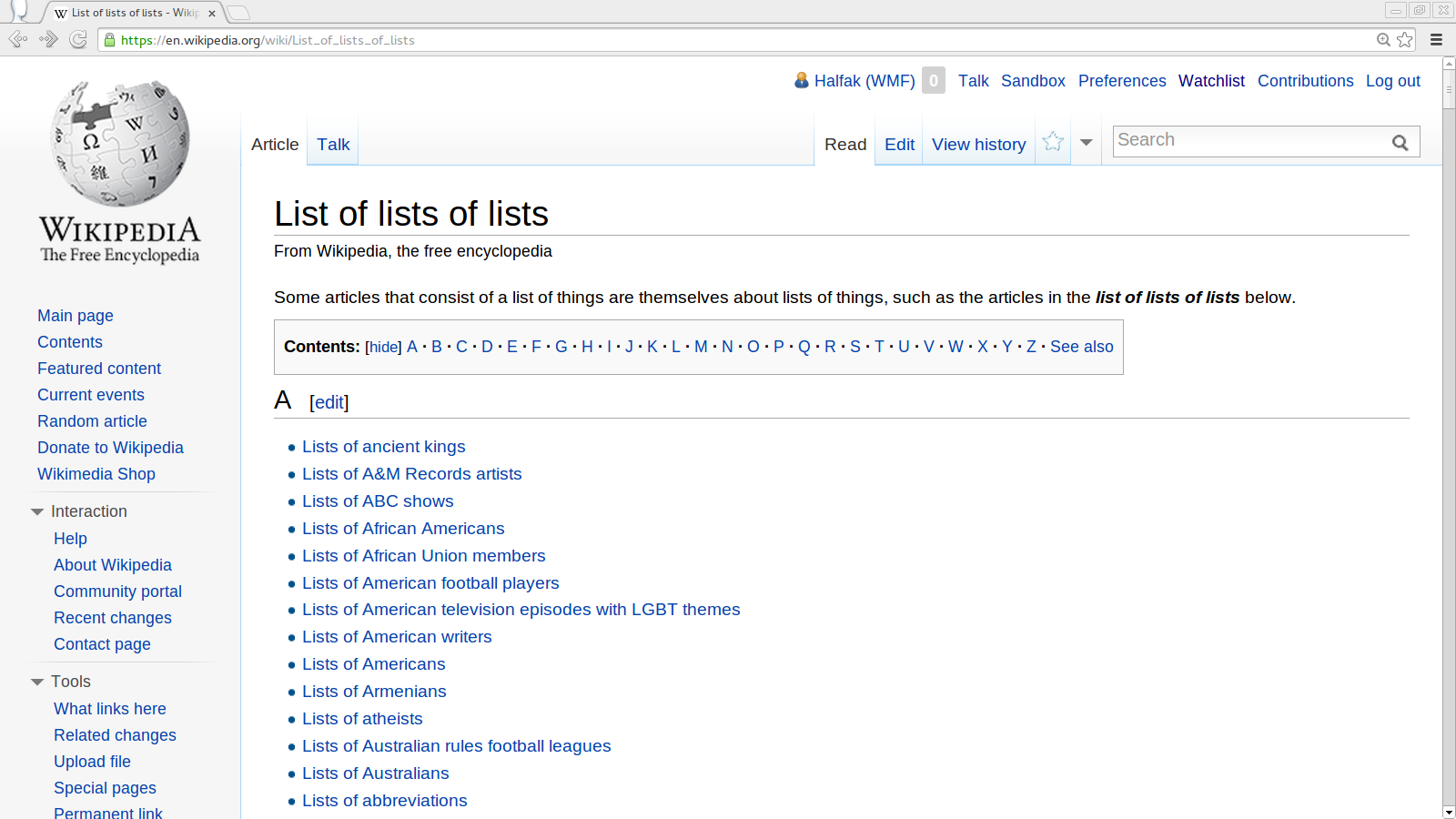 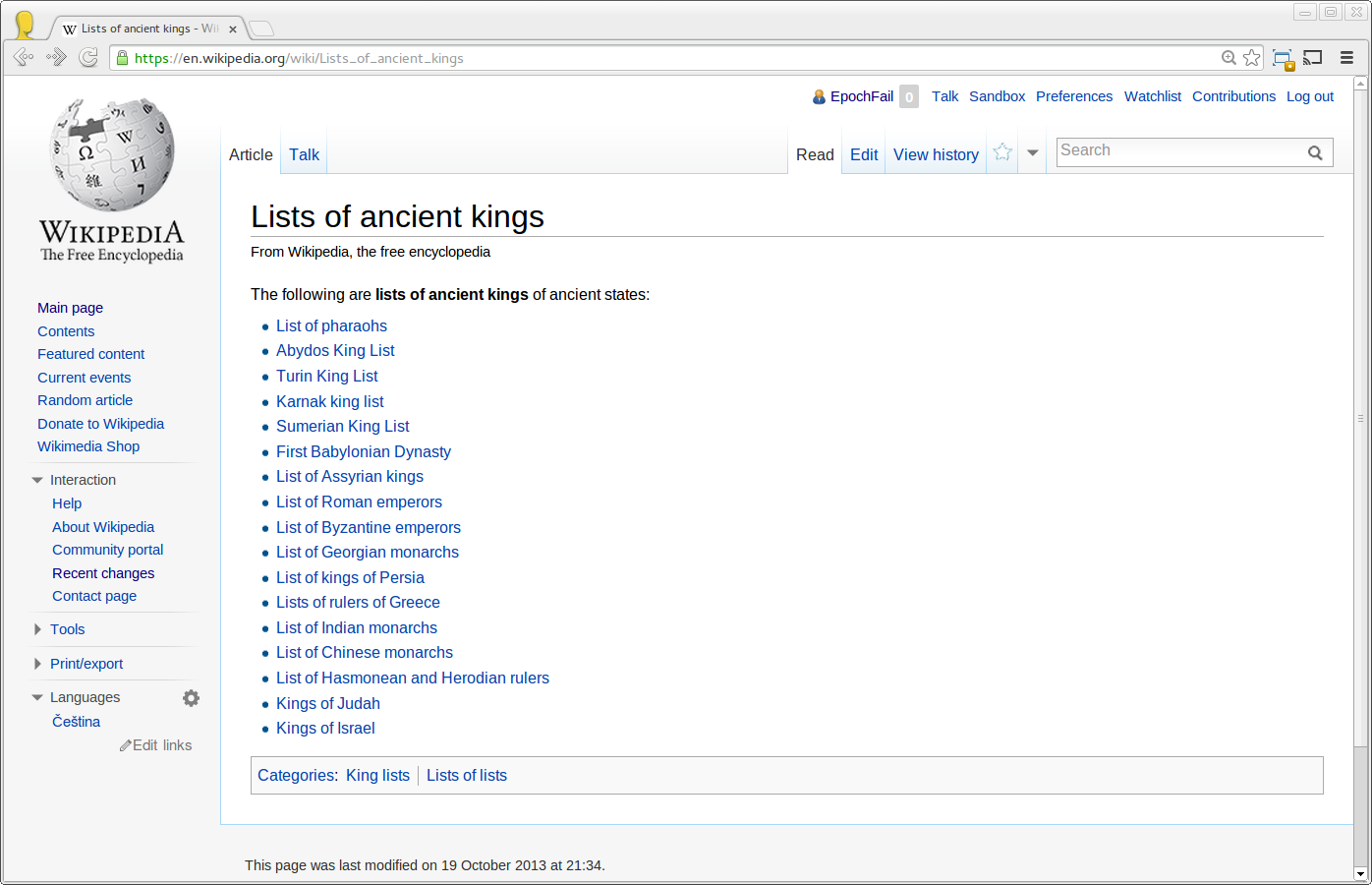 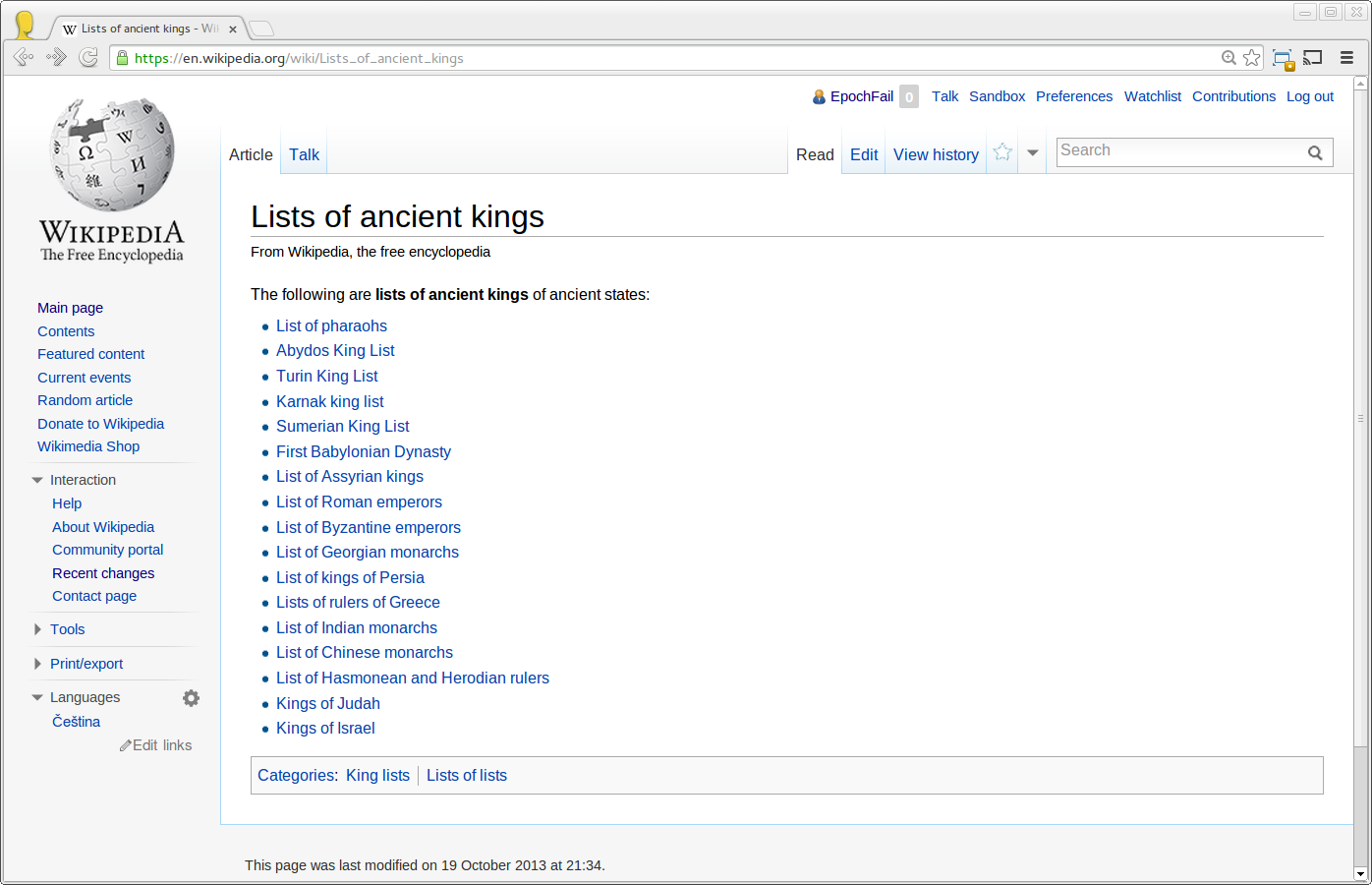 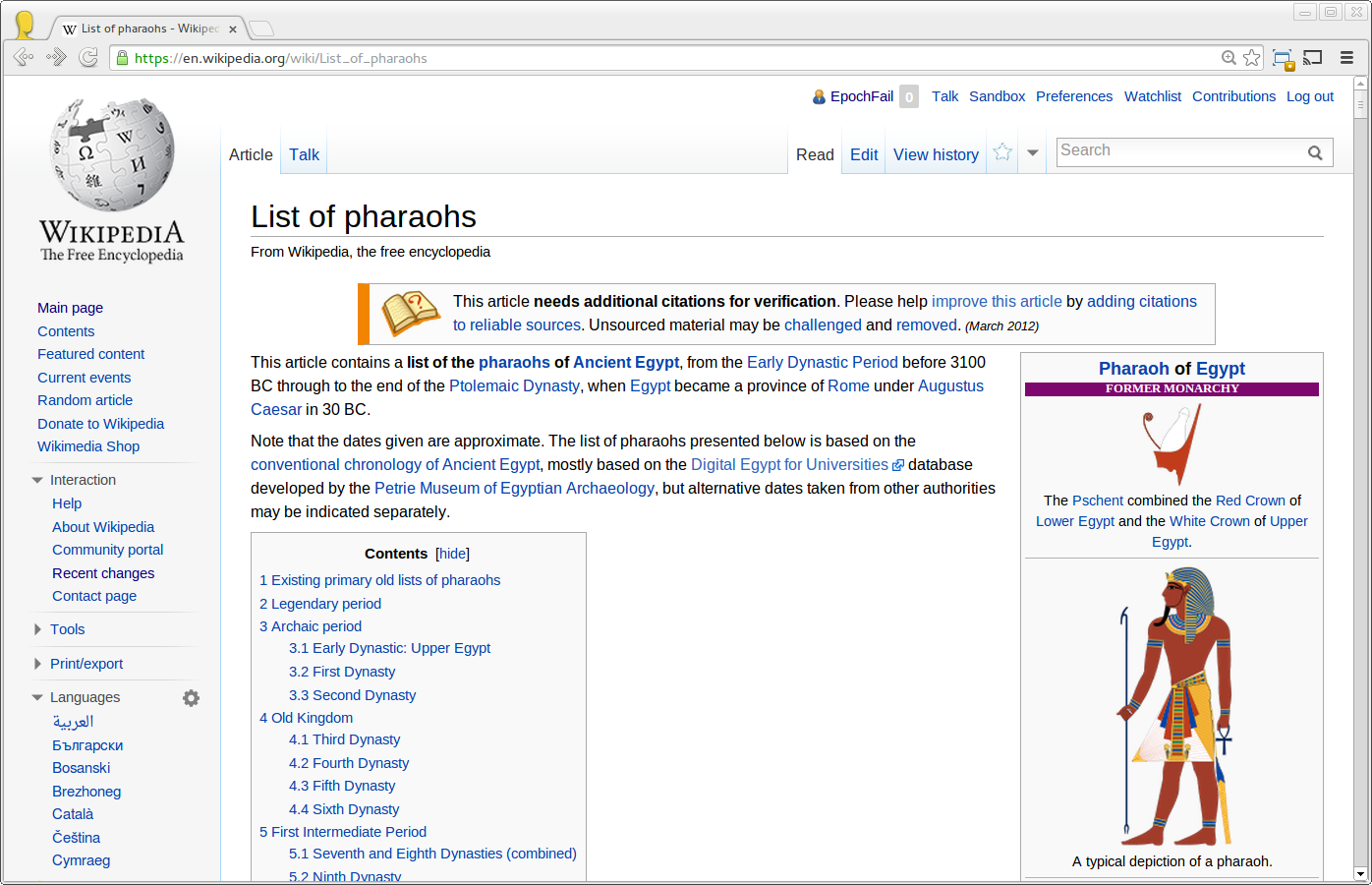 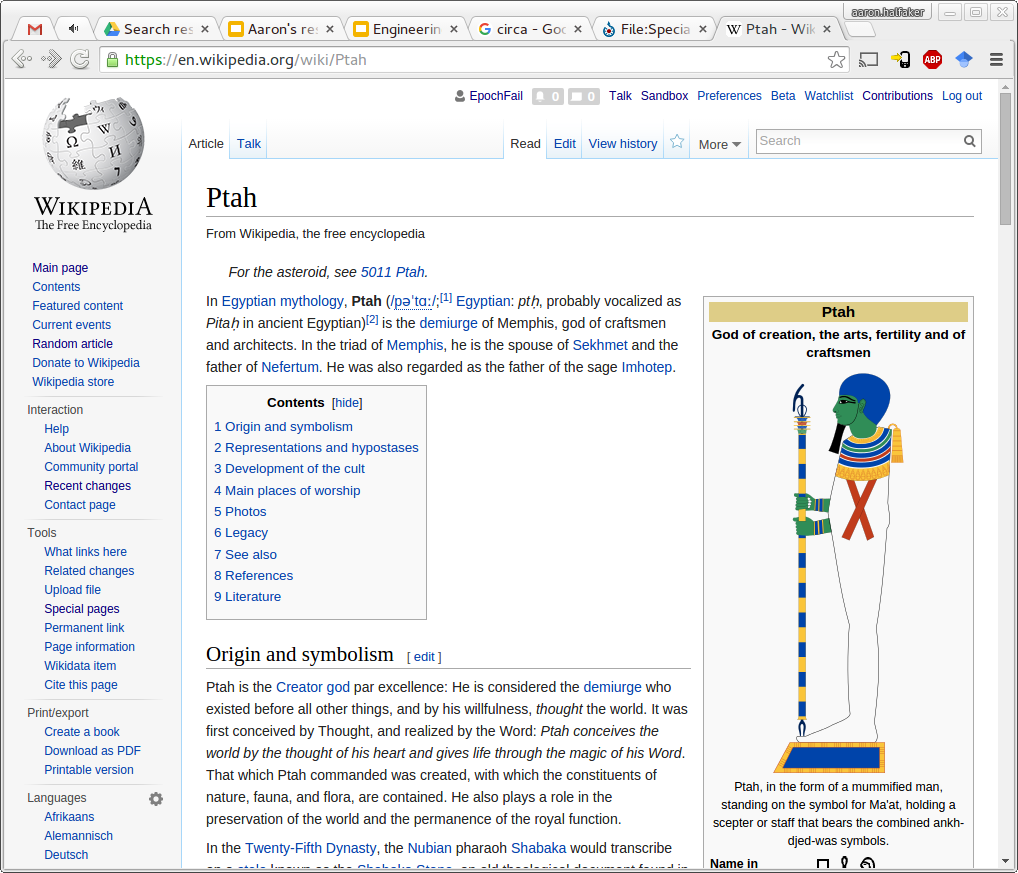 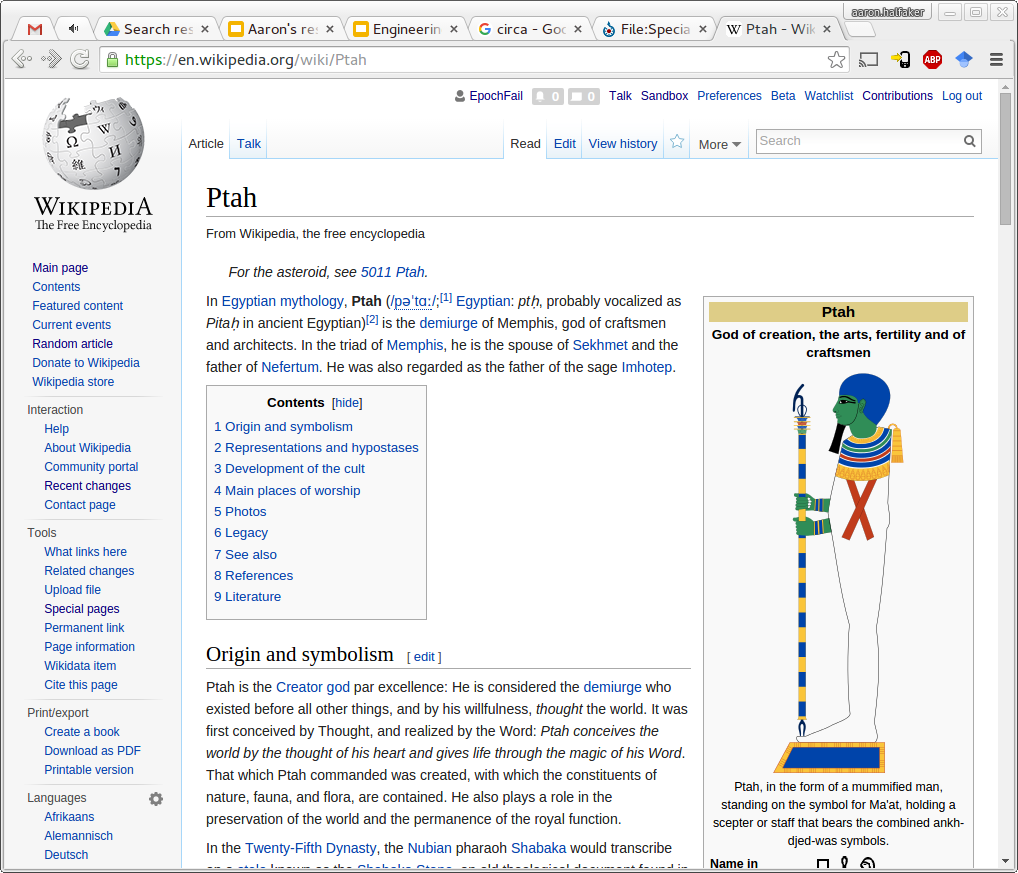 A wiki
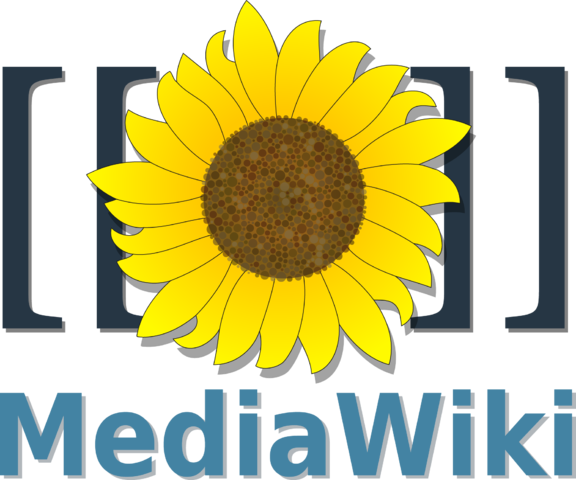 Anyone can edit
Shared authorship



Flipped publication model
publish first
review later (maybe)
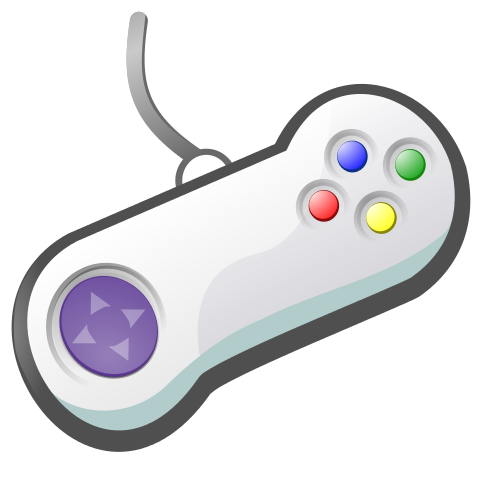 An online community
~100k active volunteer editors
WikiProject Video Games
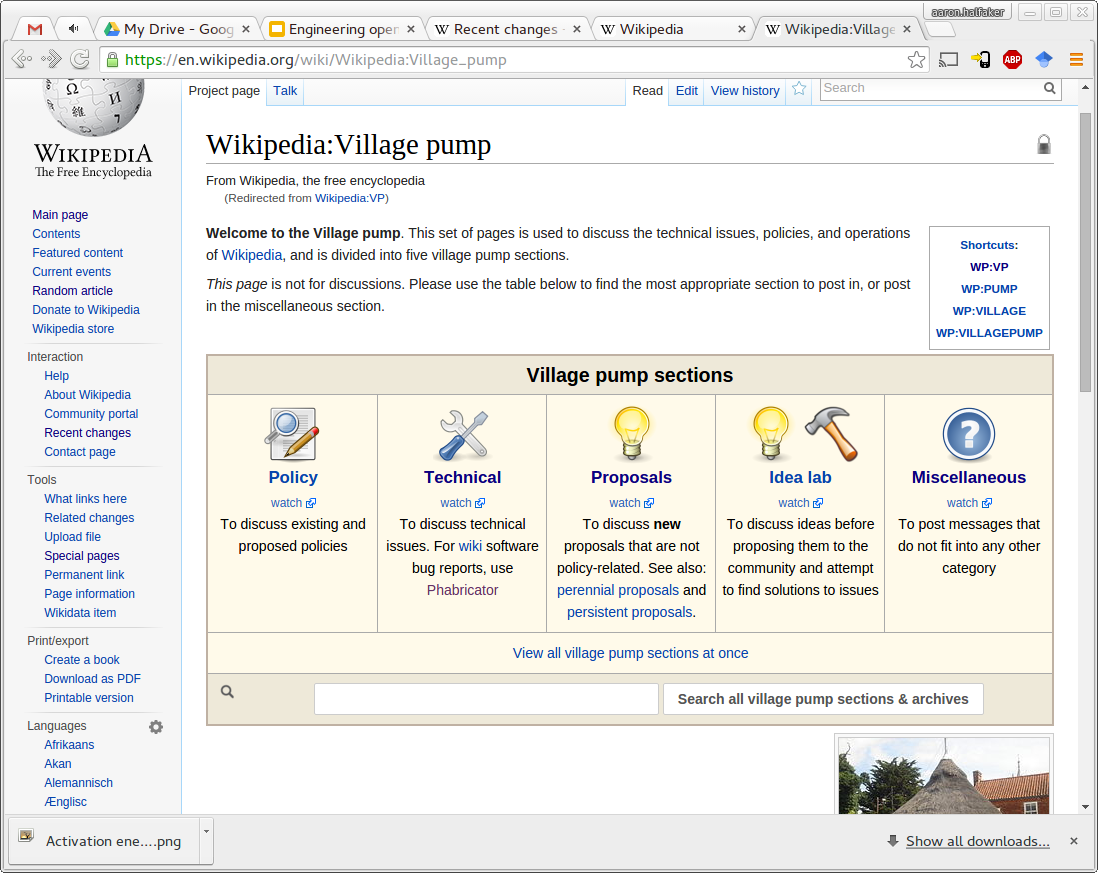 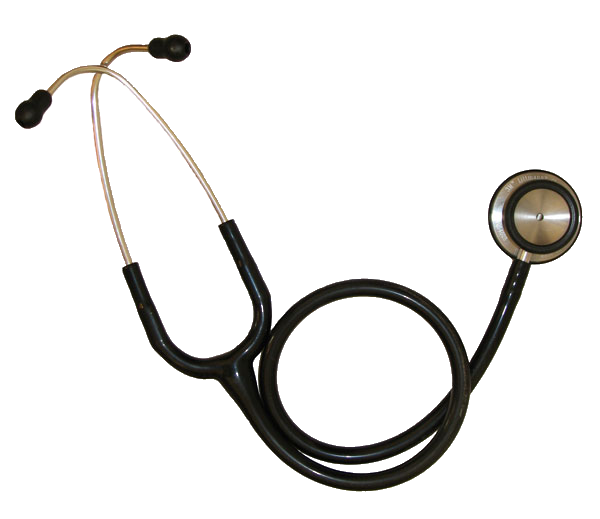 WikiProject Medicine
A system
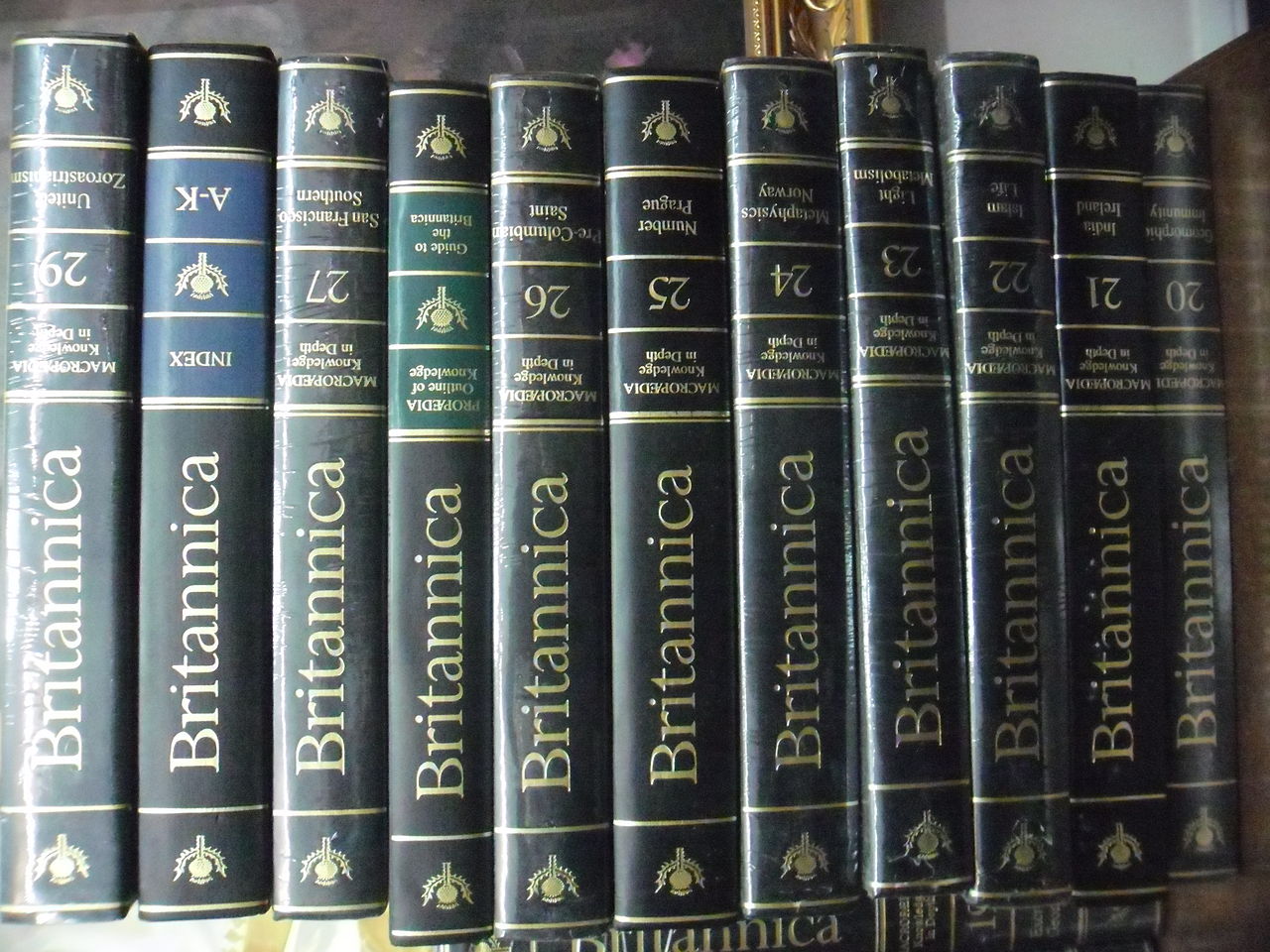 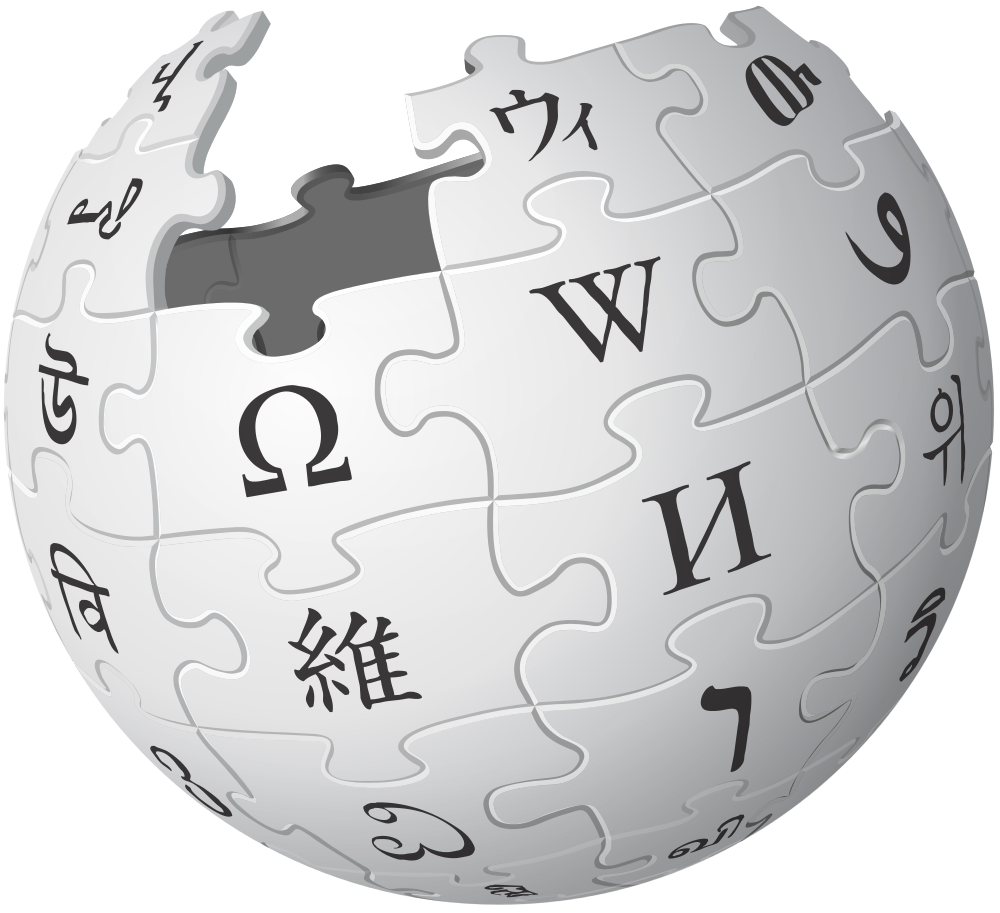 Available Human Attention
A system
Output
Input
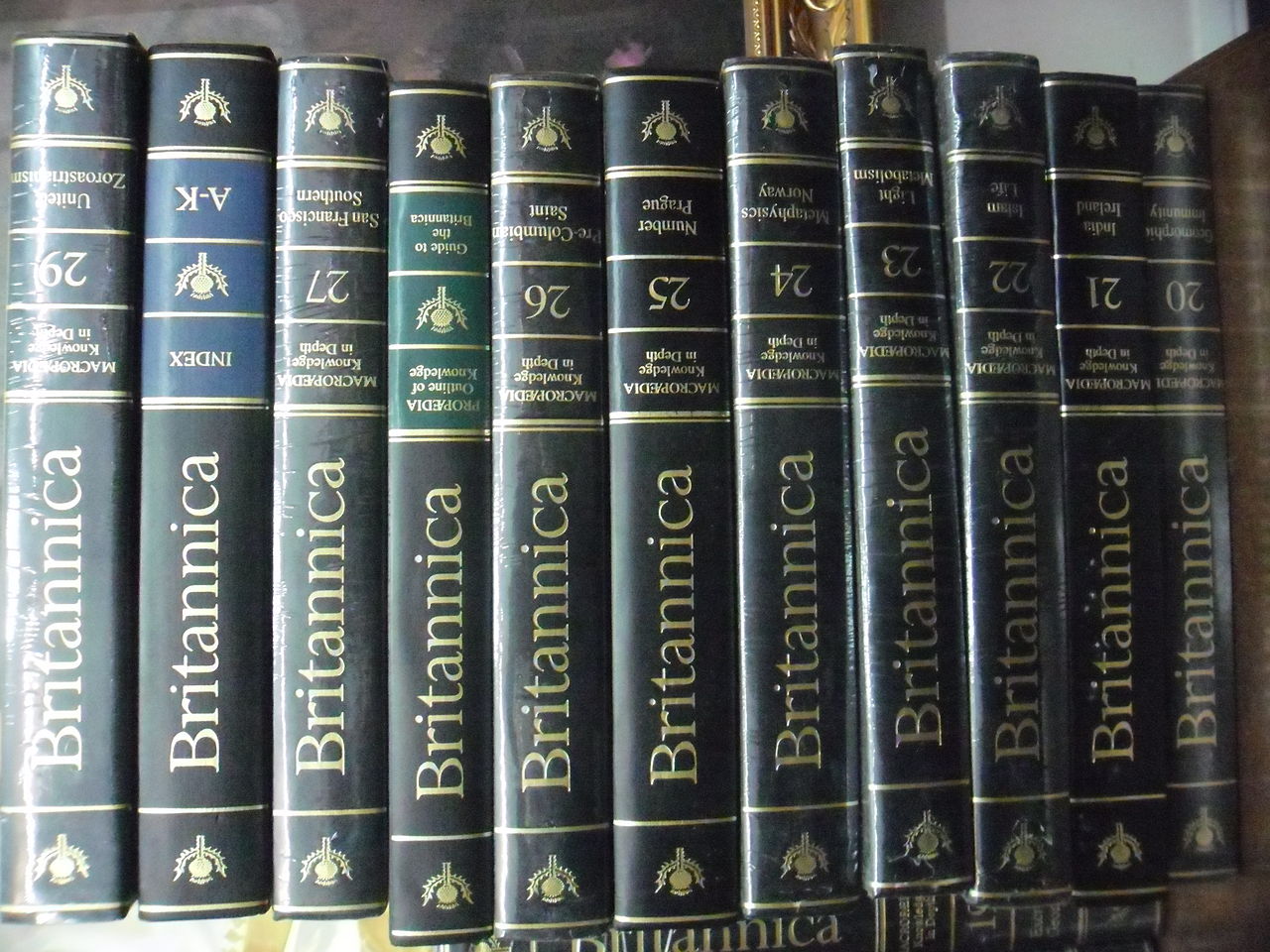 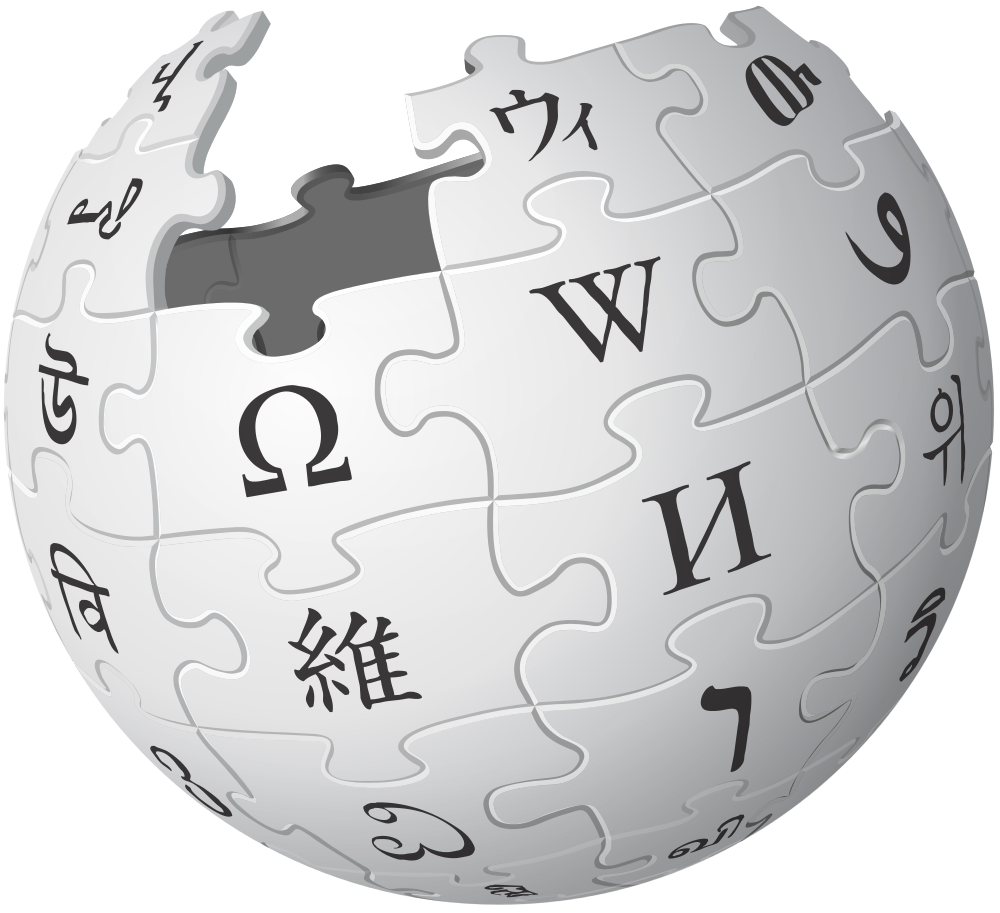 Available Human Attention
A system
Output
Input
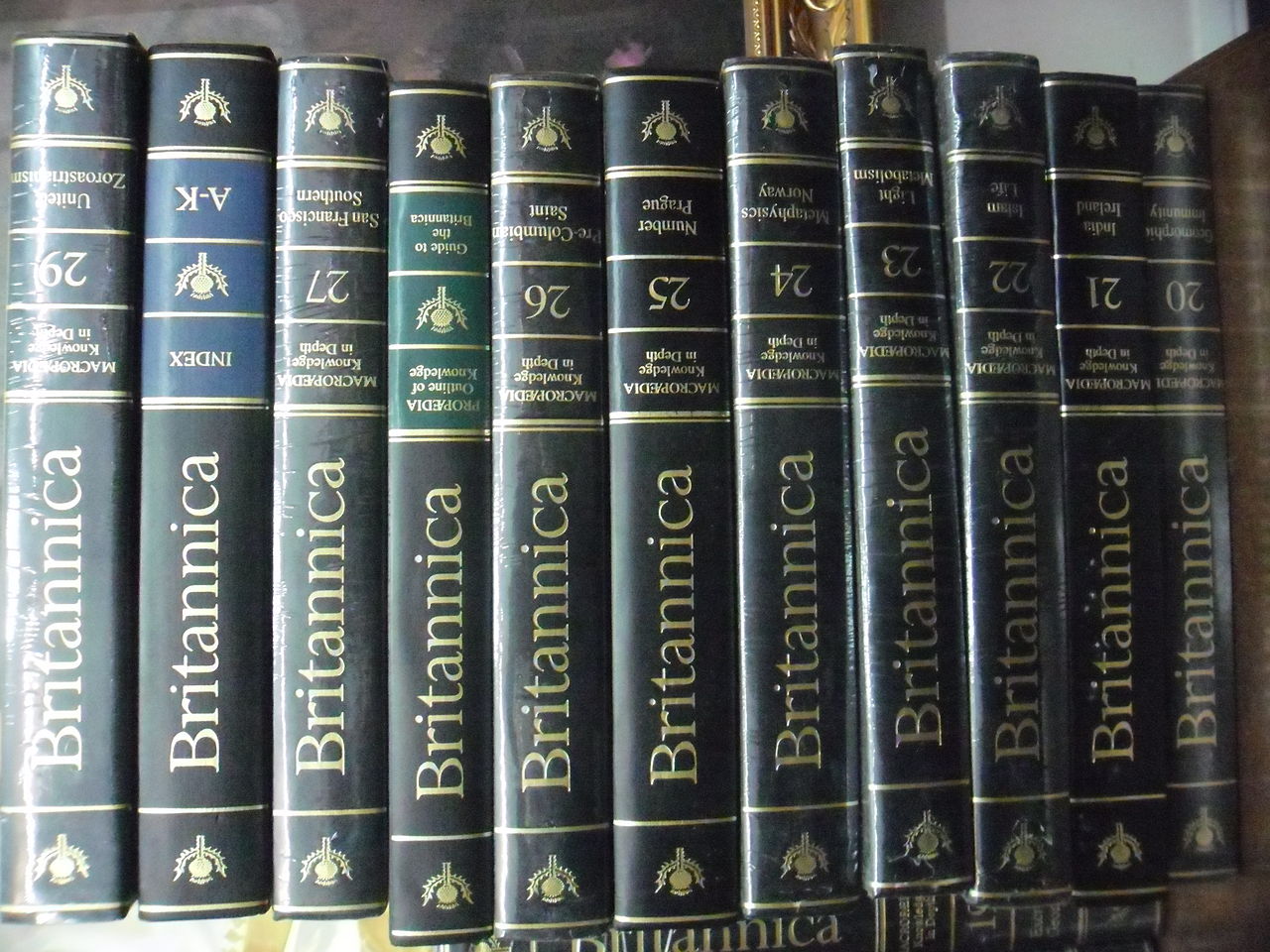 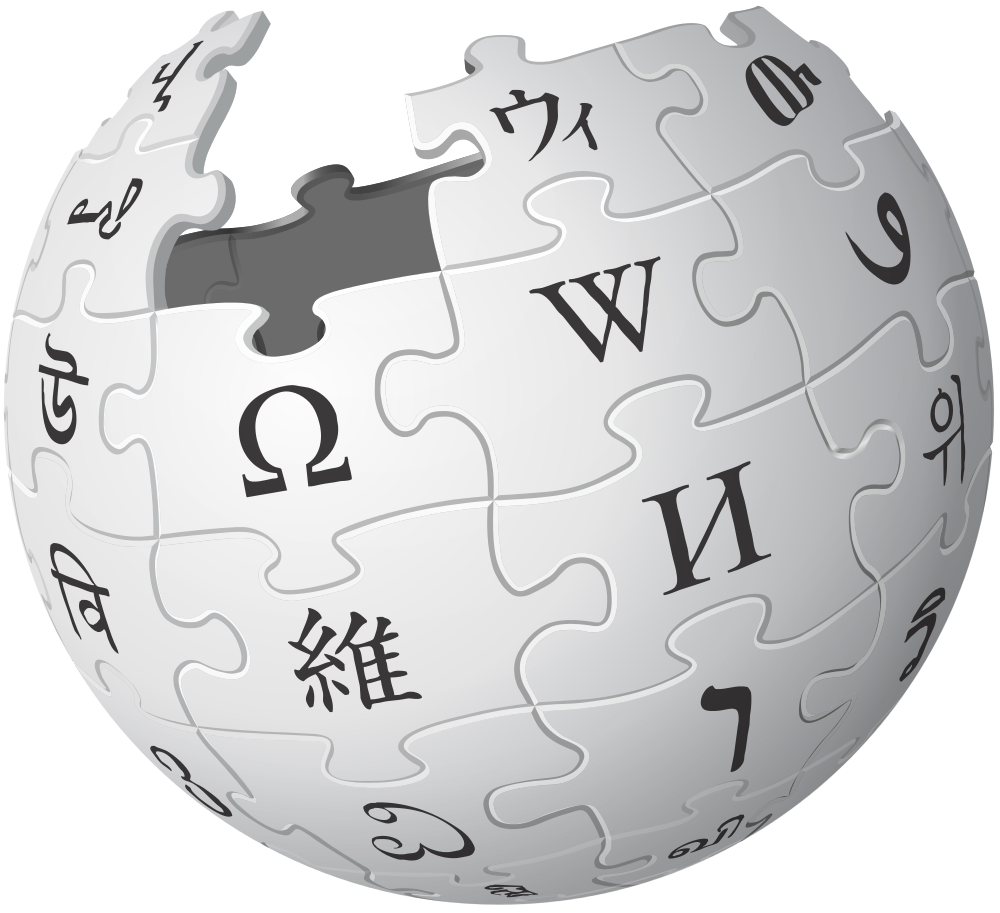 Available Human Attention
Socio-technical
Social
Technical
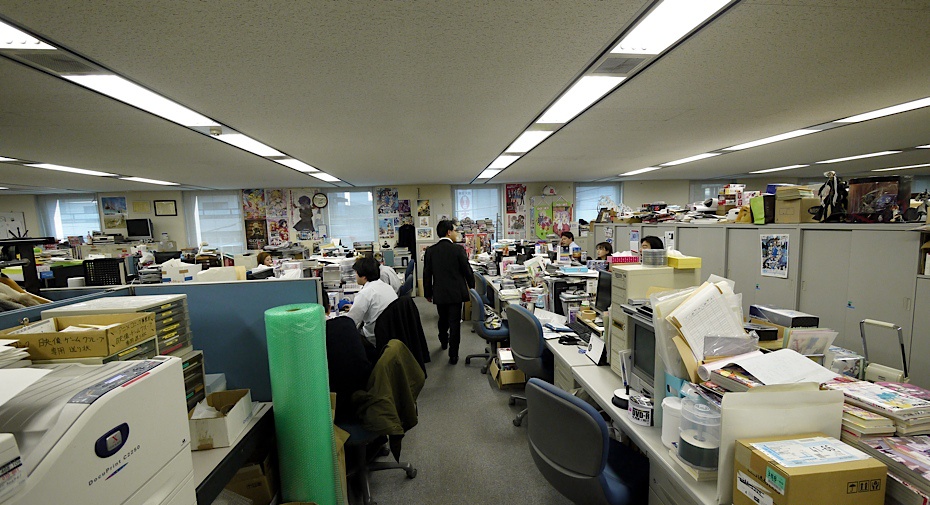 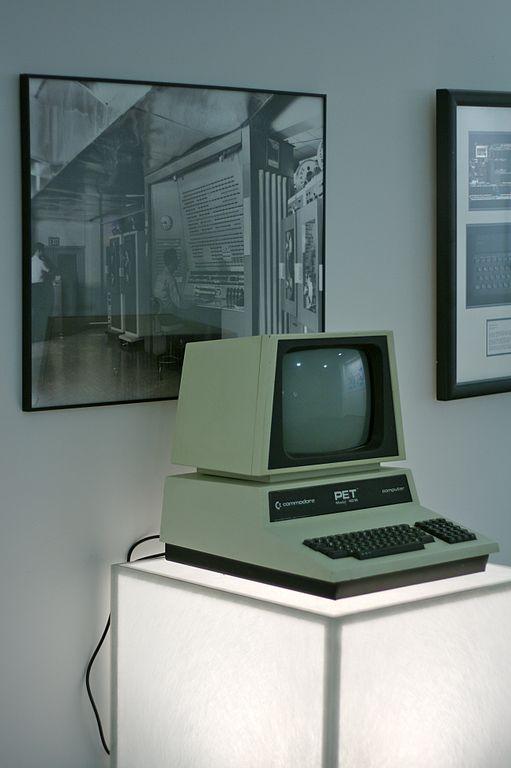 https://commons.wikimedia.org/wiki/File:Kadokawa_office_(2).jpg
https://commons.wikimedia.org/wiki/File:Commodore_PET_4016,_Google_NY_office_computer_museum.jpg
Social
Technical
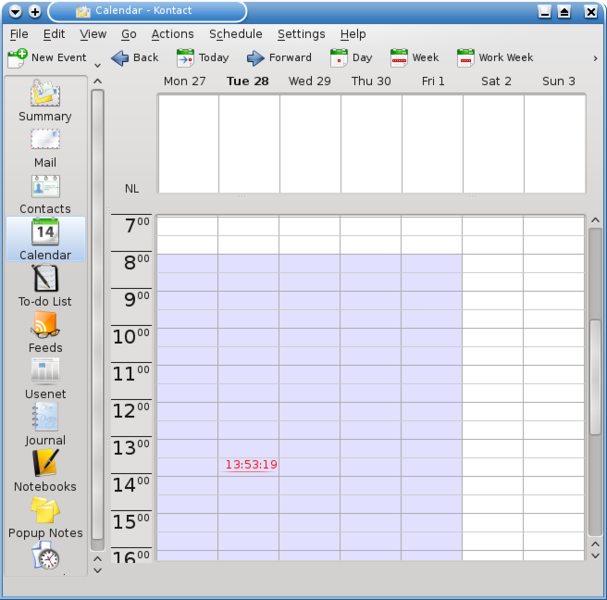 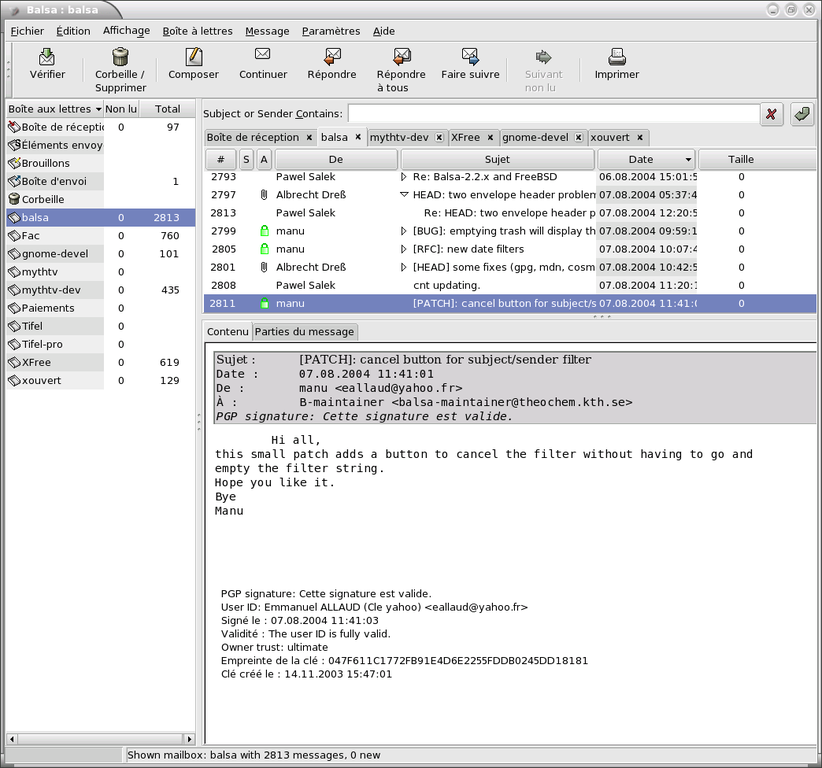 https://commons.wikimedia.org/wiki/File:Marcus_Bains_Line.png
https://commons.wikimedia.org/wiki/File:Balsa-gpg.png
Socio-technical
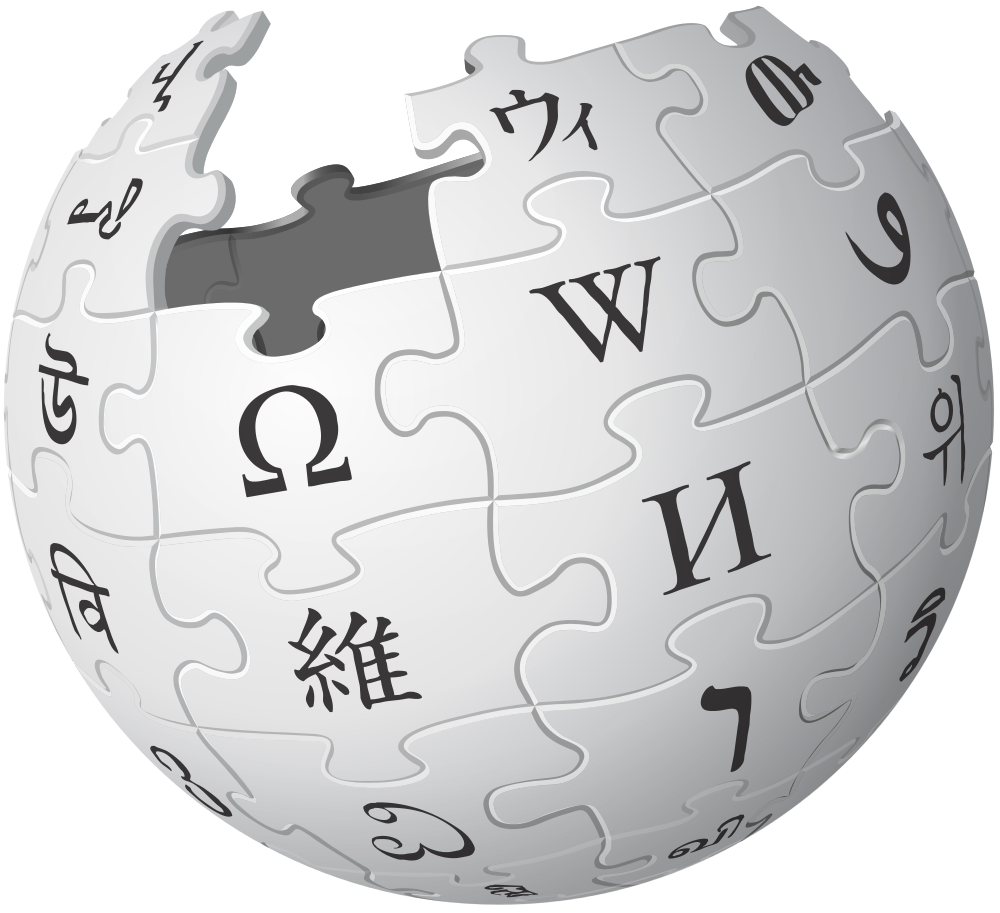 Technologist
Techno-biologist?
Bacterium
Paramecium
DNA
ribosomes
vacuole
Bacterium
Paramecium
macronucleus
micronucleus
oral groove
endoplasmic reticulum
vacuole
DNA
ribosomes
contractile vacuole
vacuole
Bacterium
Paramecium
Paramecium
Bacterium
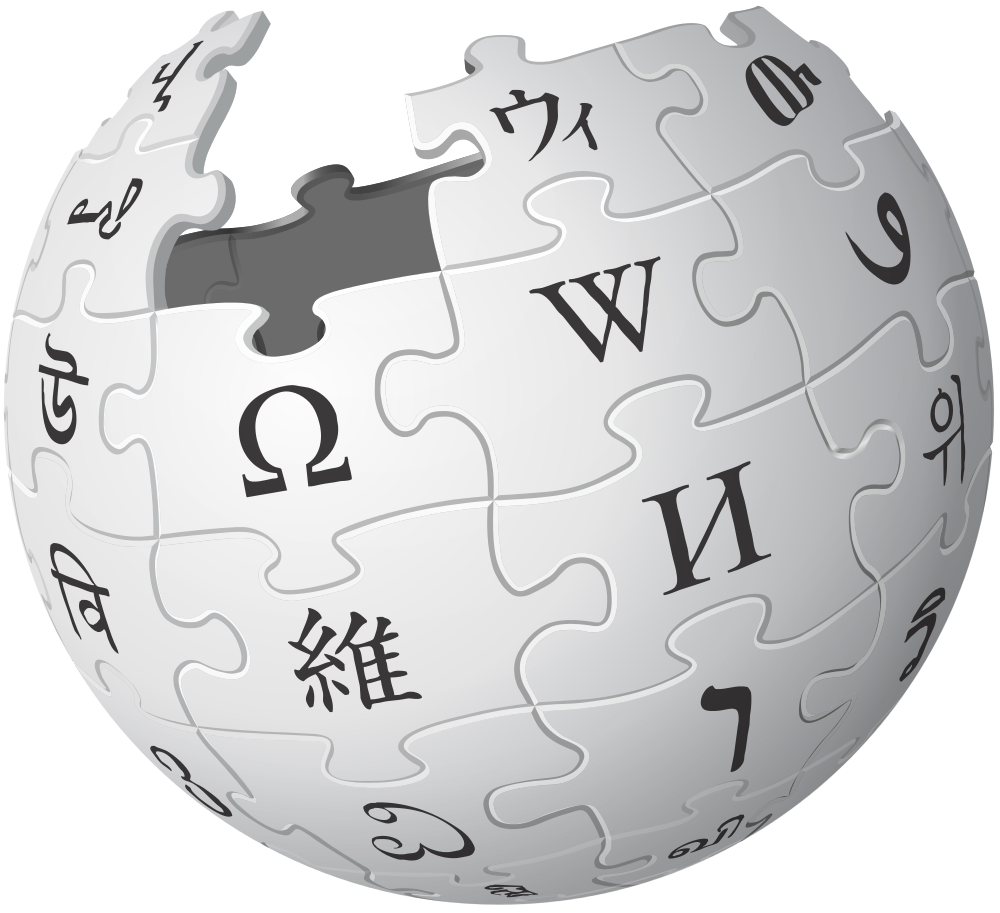 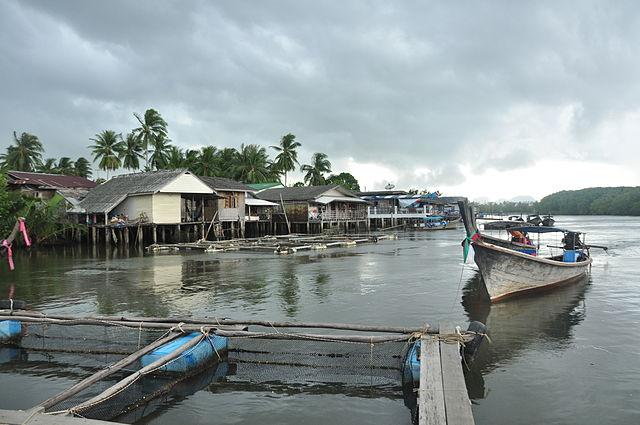 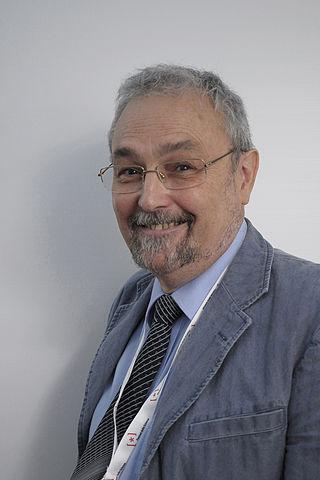 Via commons. CC-BY-SA 2.0
Dunbar’s number: ~150
Paramecium
Bacterium
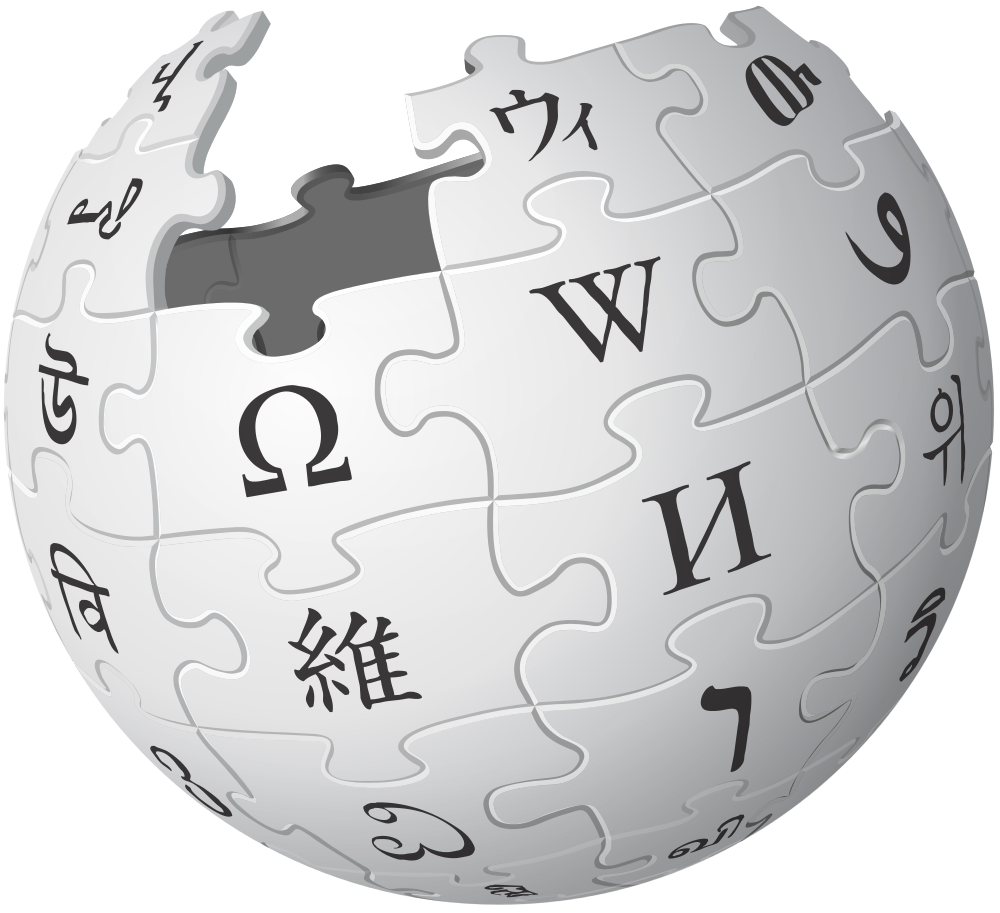 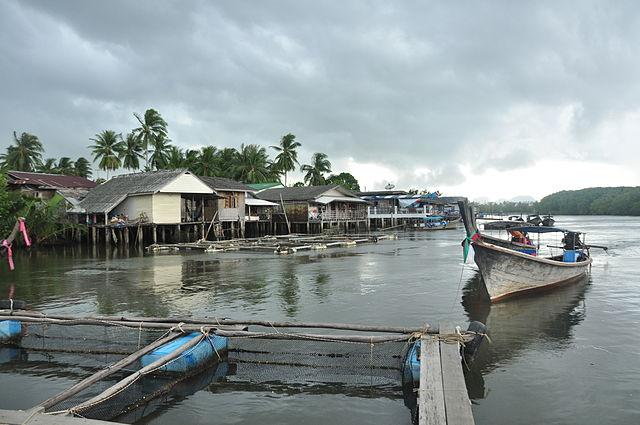 Bare-amecium
Paramecium
Bacterium
Organelles
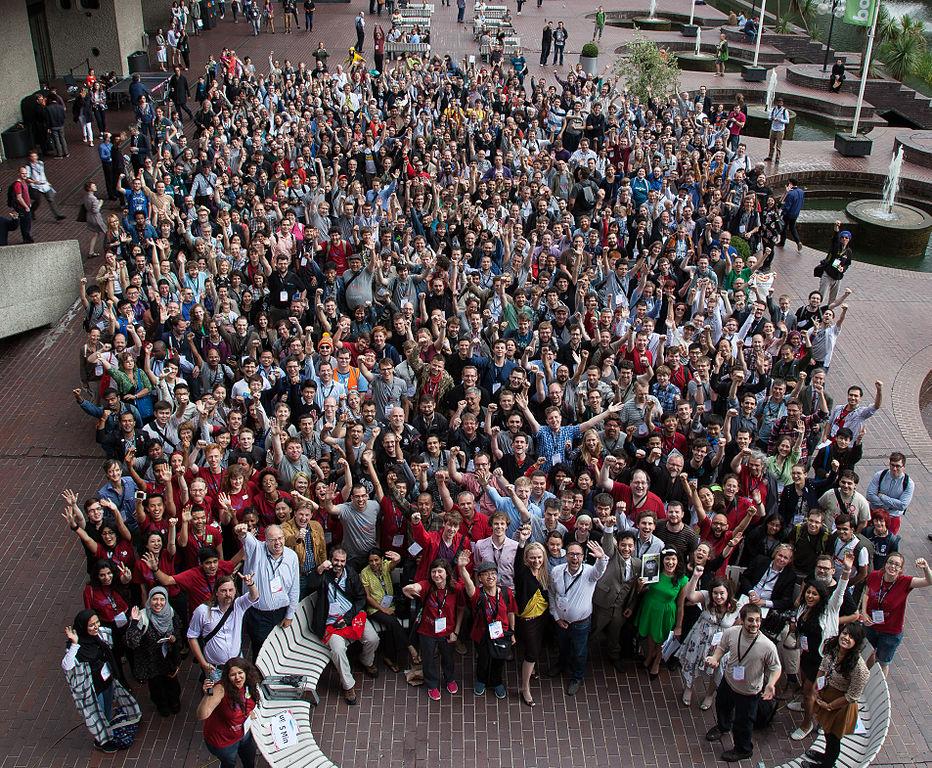 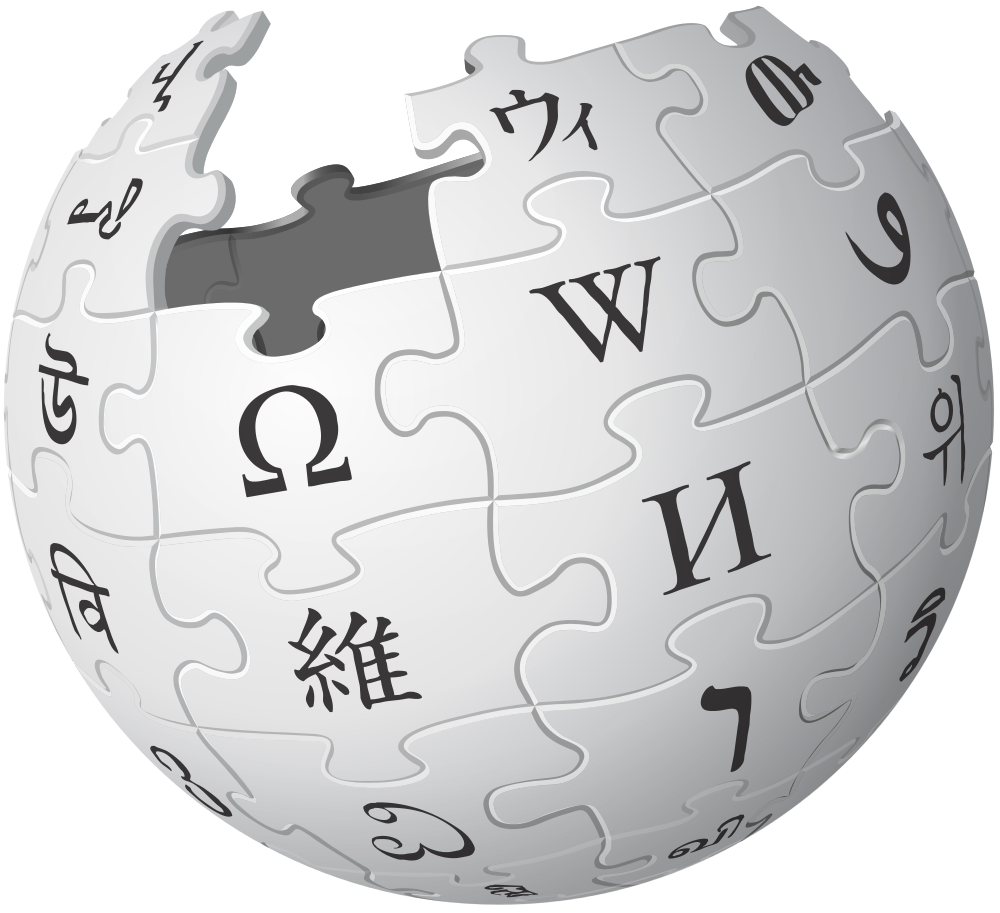 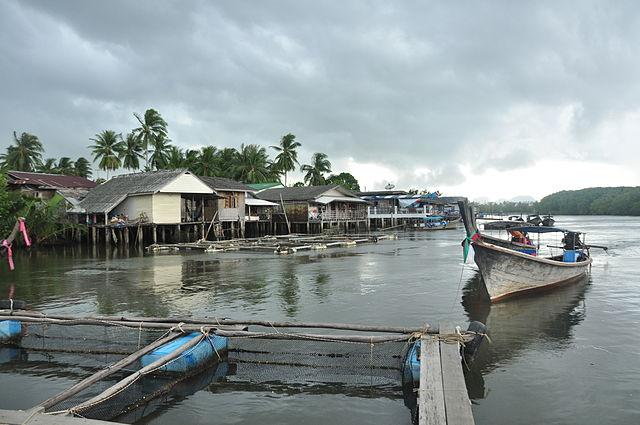 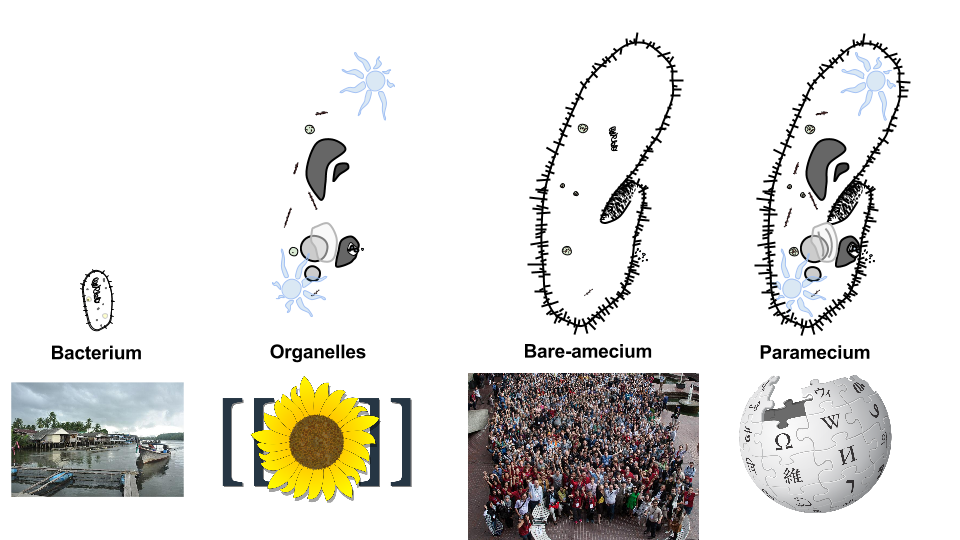 Policies & Guidelines
Robots & tools
socio   -    technical
socio-technical
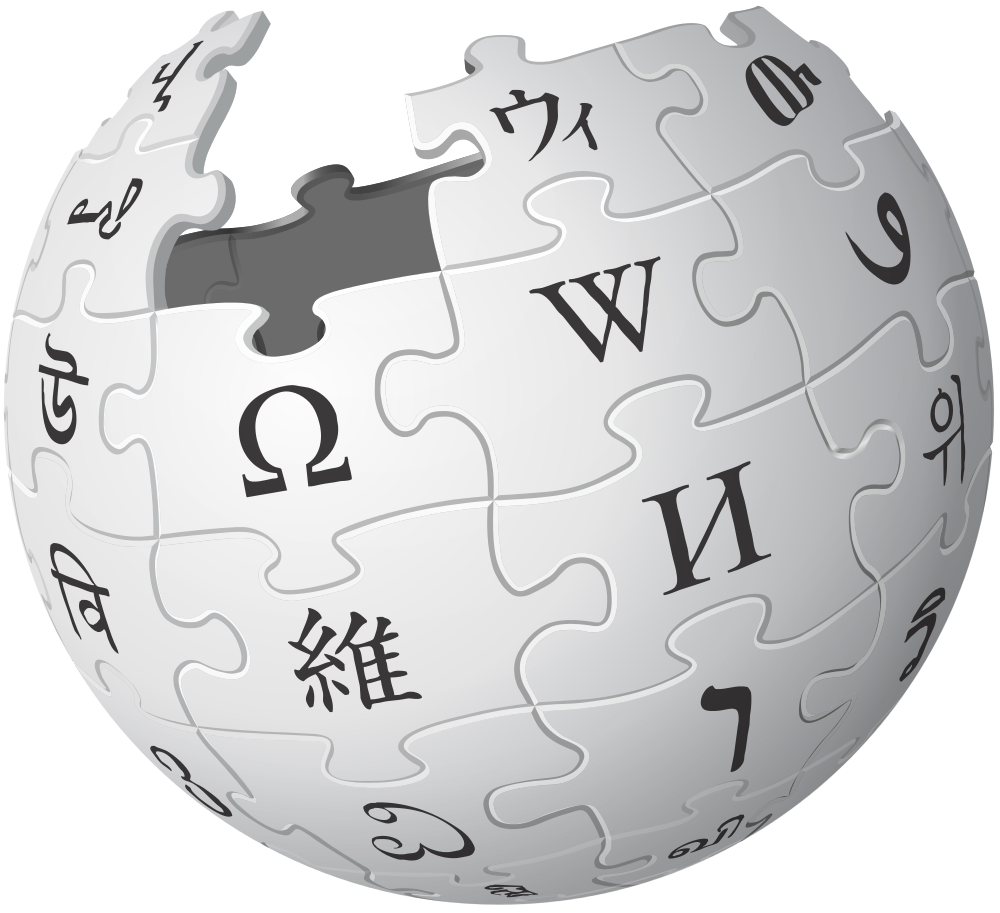 ~
System with specialized sub-systems
System with specialized sub-systems
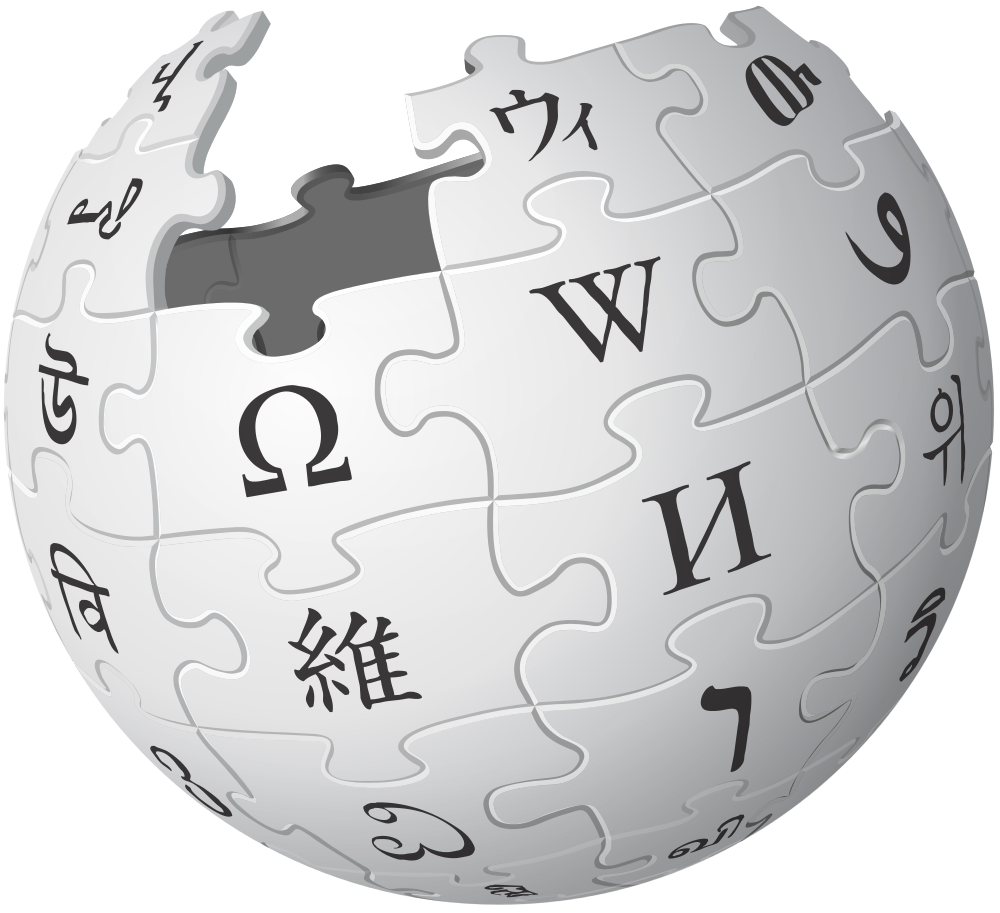 Work allocation
Identify, prioritize and assign tasks
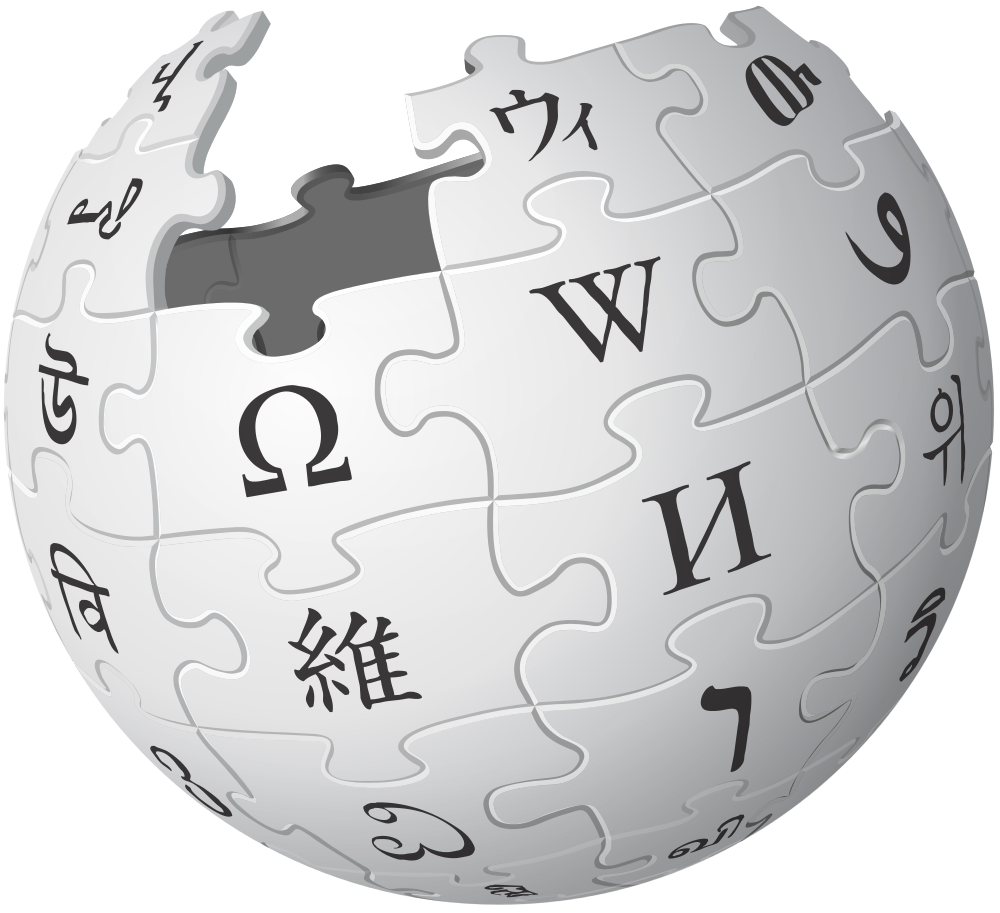 Work allocation
Largely for free due to Linus’ Law
Linus’s Law?
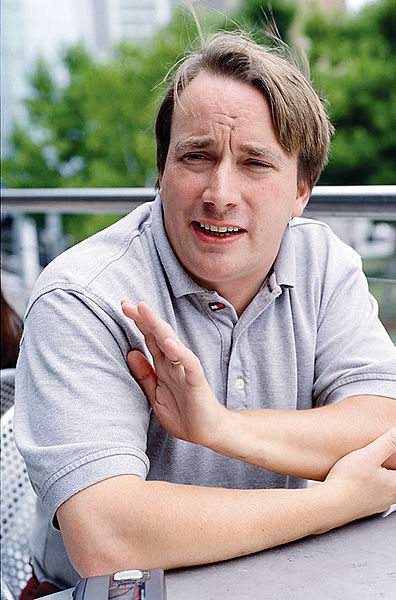 Linus’s Law?
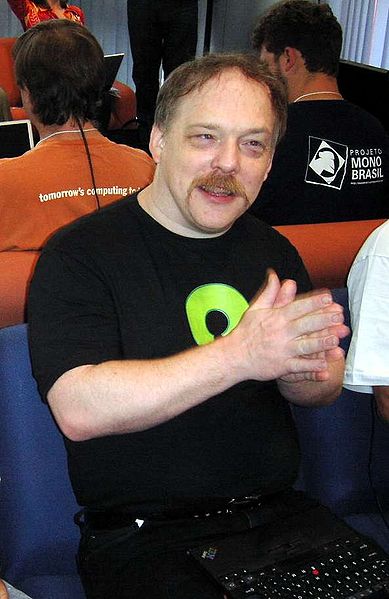 Eric
Raymond
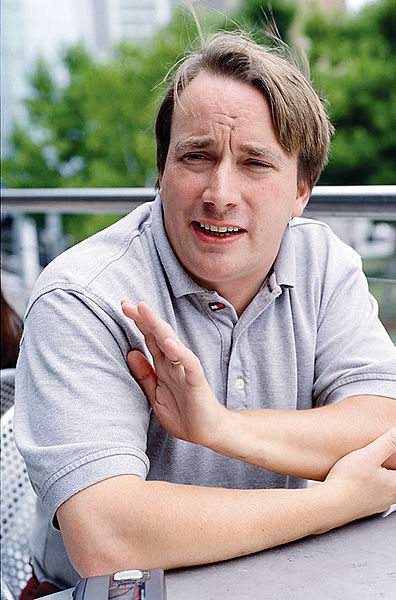 Linus’s Law?
“given enough eyeballs, all bugs are shallow”
Linus’s Law?
“given enough eyeballs, all bugs are shallow”
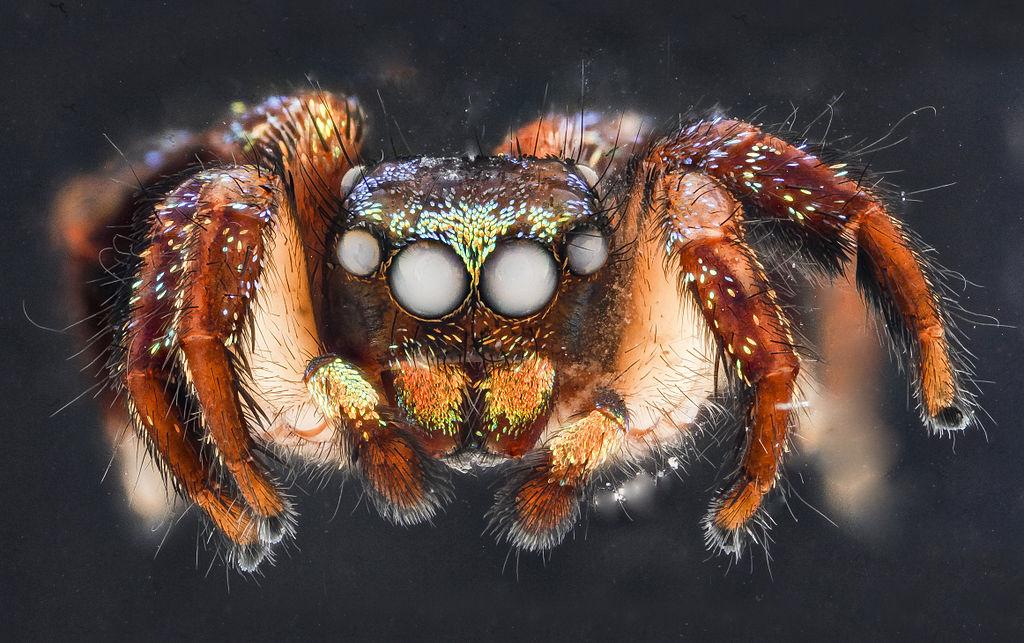 yessss…  

bugssss….
Linus’s Law?
“given enough eyeballs, all bugs are shallow”
Linus’s Law?
“given enough eyeballs, all bugs are shallow”
!
Linus’s Law?
visibility is critical to open collaboration
A corollary for Wikipedia
Given that enough people see an incomplete article, all potential contributions to that article will be easy for someone.
Works in theory -- Stvilia, B., et al. (2008). Information quality work organization in Wikipedia. JASIST, 59(6), 983-1001.

Part of becoming a Wikipedian -- Bryant, S. L., Forte, A., & Bruckman, A. (2005, November). Becoming Wikipedian. GROUP (pp. 1-10). ACM.

We can support visibility with technology -- Cosley, D., et al. (2007, January). SuggestBot: using intelligent task routing to help people find work in wikipedia. IUI (pp. 32-41). ACM.

Bad things happen when we take it away -- Schneider, J., et al. (2014, August). Accept, decline, postpone. OpenSym(p. 26). ACM.
!
Work allocation
Identify, prioritize and assign tasks
Regulation of behavior
Norm formation, propagation and enforcement
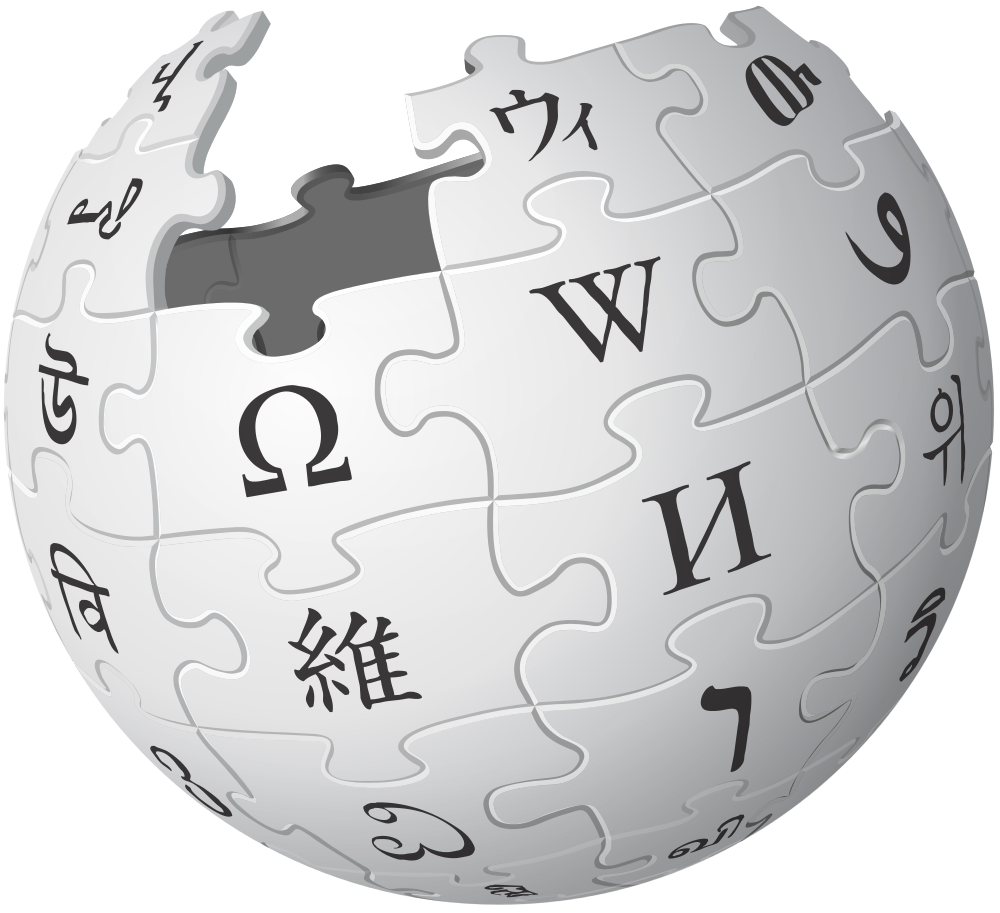 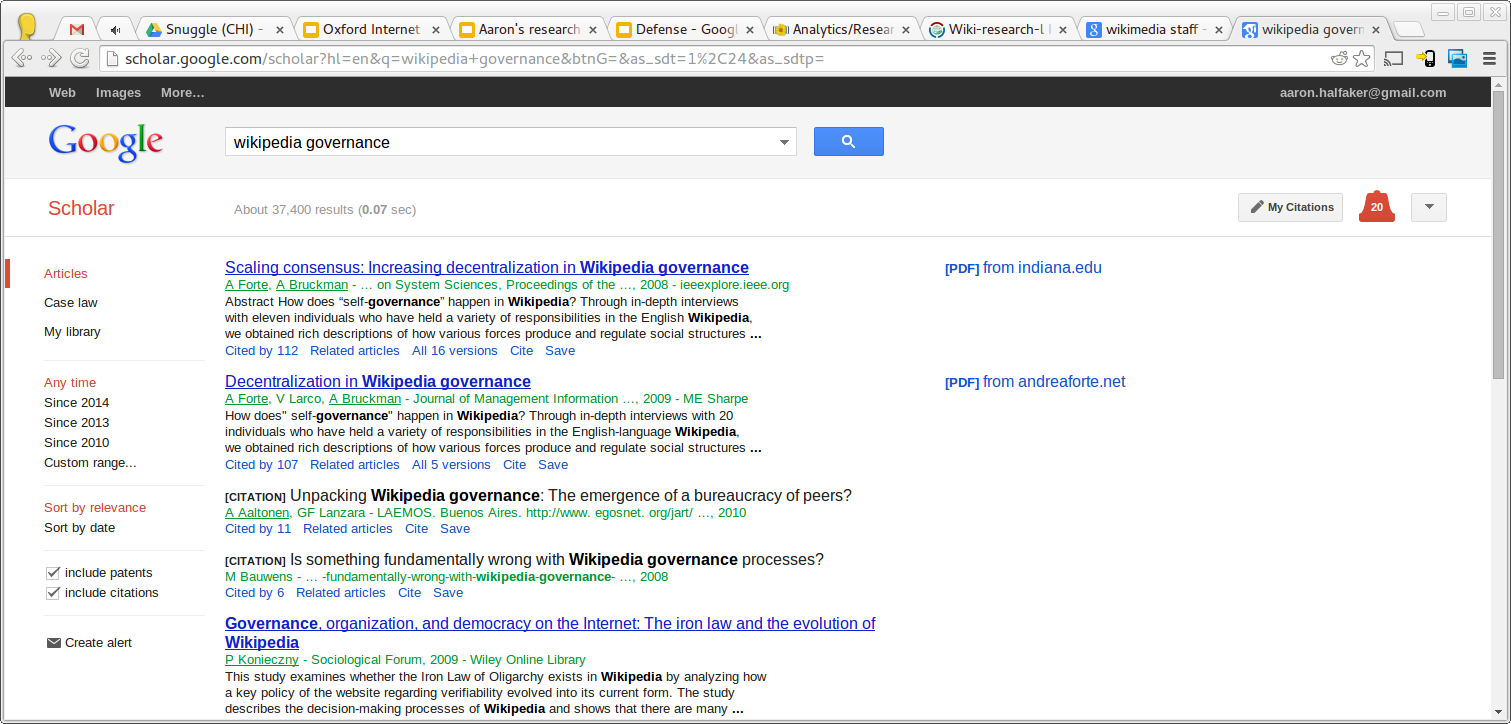 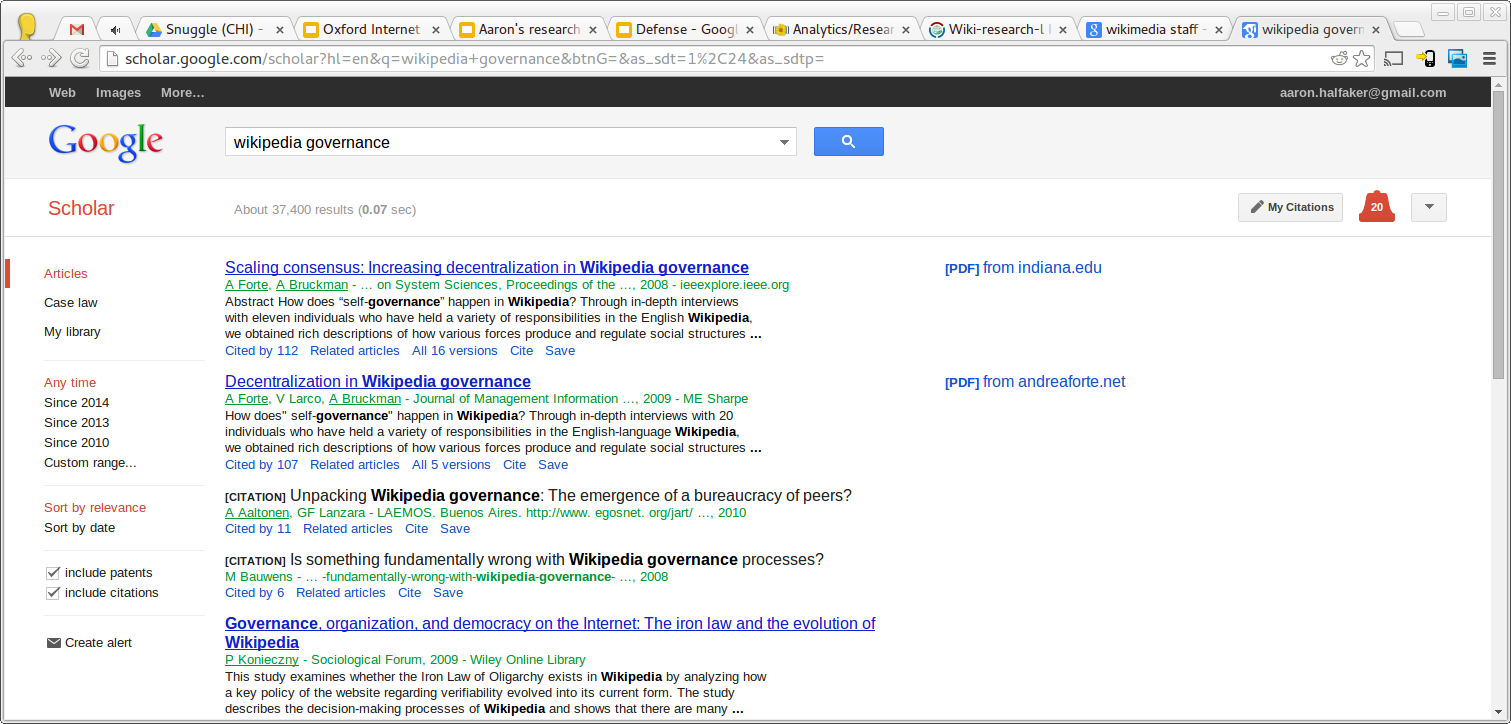 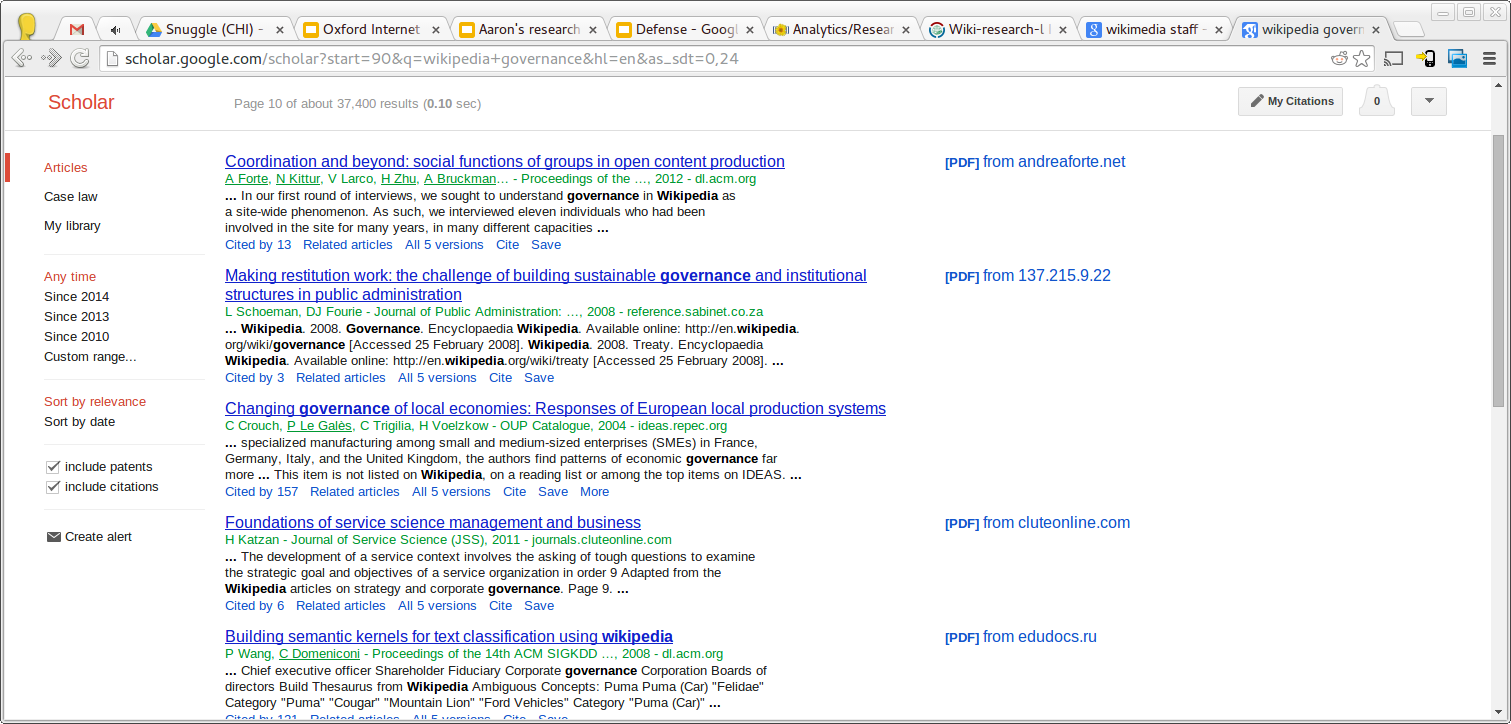 Prescriptive
Idea for a Norm
Descriptive
Observation of consistent behavior
Prescriptive
Idea for a Norm
ESSAY
Descriptive
Observation of consistent behavior
Prescriptive
Idea for a Norm
Requests for Comments
ESSAY
Descriptive
Observation of consistent behavior
rabble
rabble
rabble
POLICY
Prescriptive
Idea for a Norm
Requests for Comments
ESSAY
Descriptive
Observation of consistent behavior
GUIDELINE
rabble
rabble
rabble
Informal
Formalized
Morgan, J. T., & Zachry, M. (2010, November). Negotiating with angry mastodons: the wikipedia policy environment as genre ecology. In Proceedings of the 16th ACM international conference on Supporting group work (pp. 165-168). ACM.
POLICY
Halfaker, A., Geiger, R. S., Morgan, J. T., & Riedl, J. (2012). The rise and decline of an open collaboration system: How Wikipedia’s reaction to popularity is causing its decline. American Behavioral Scientist, 0002764212469365.
ESSAY
GUIDELINE
Informal
Formalized
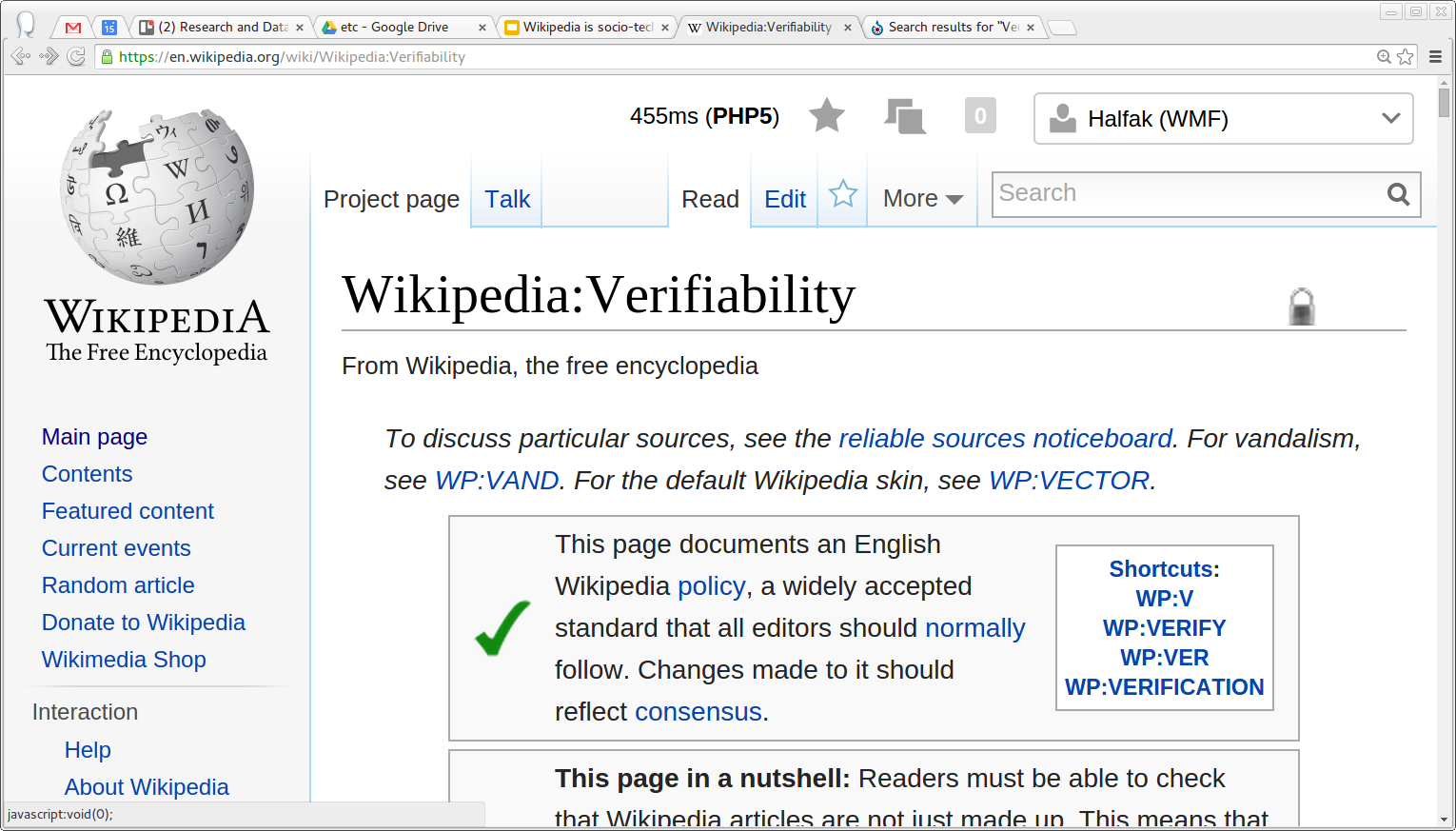 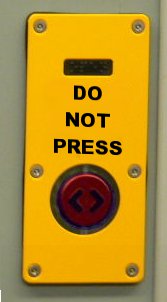 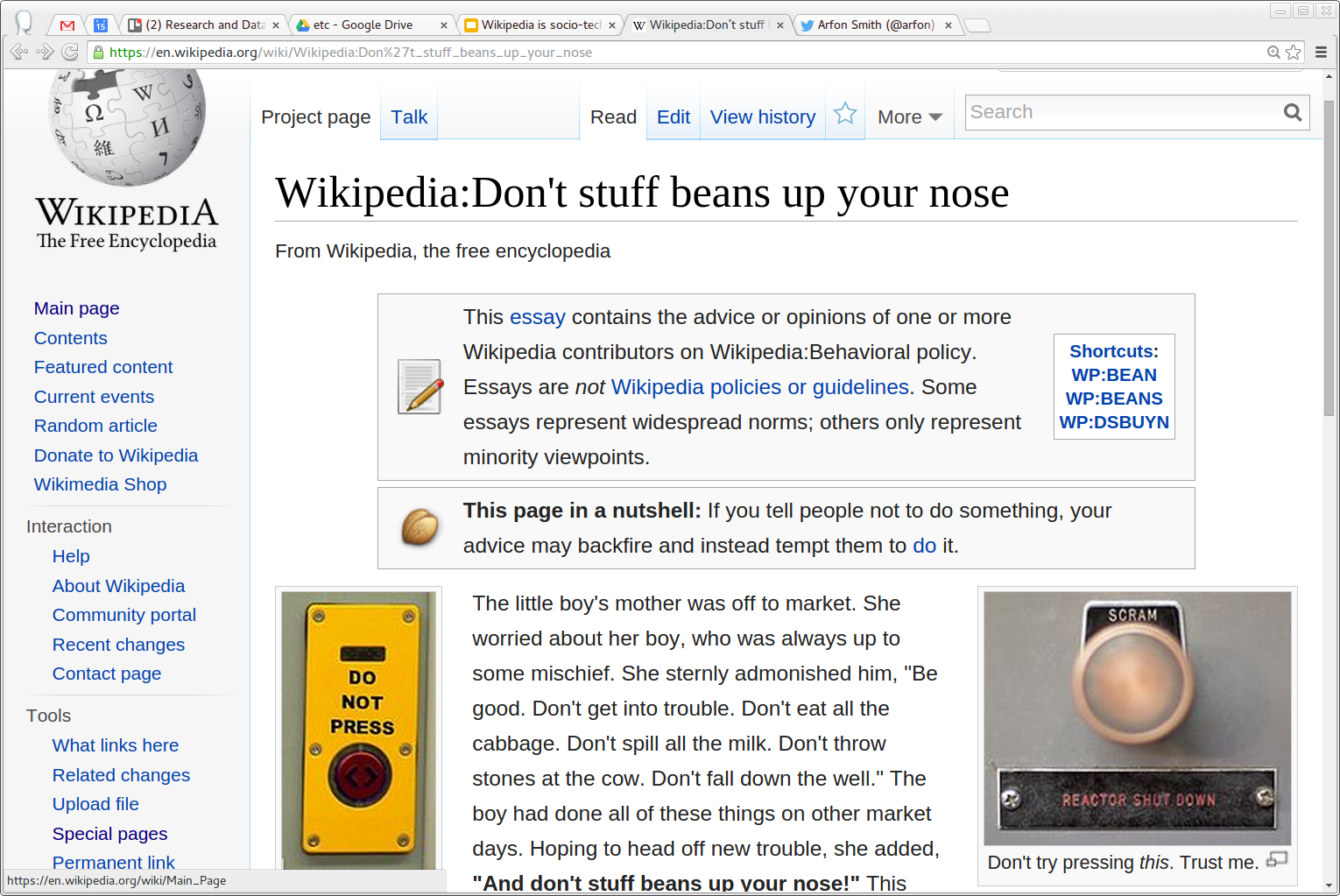 Growth of regulations
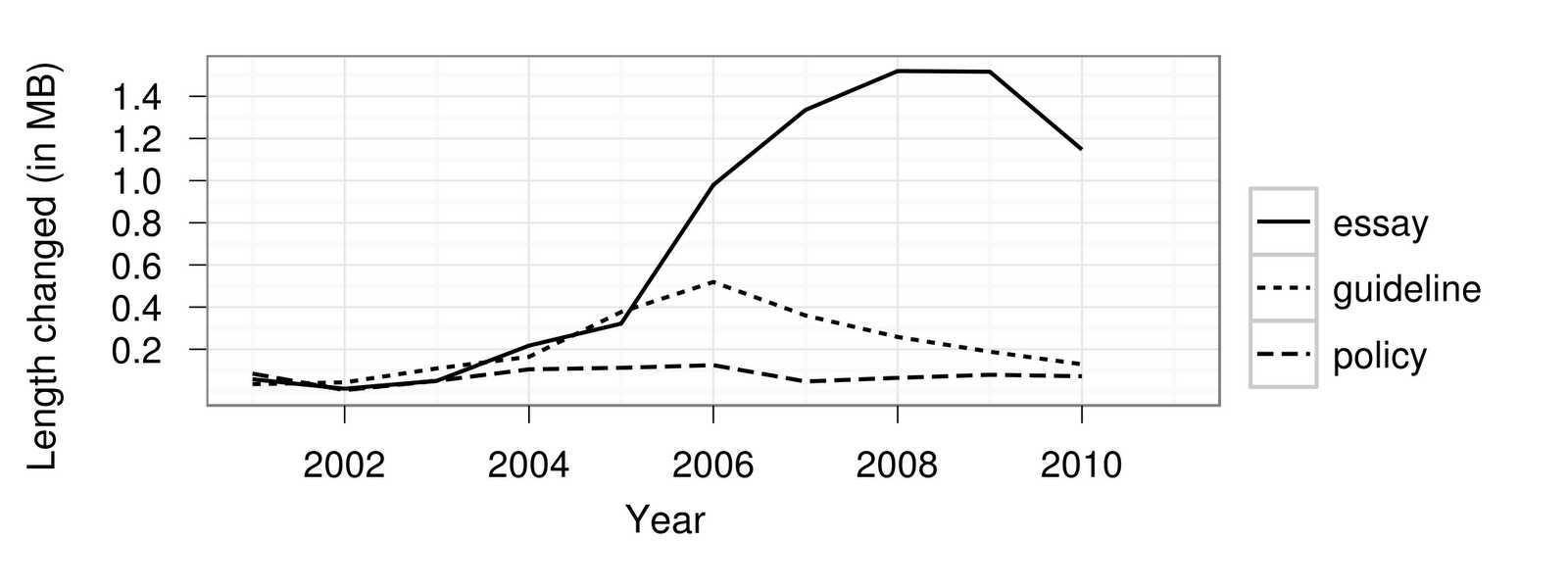 Halfaker, A., Geiger, R. S., Morgan, J. T., & Riedl, J. (2012). The rise and decline of an open collaboration system: How Wikipedia’s reaction to popularity is causing its decline. American Behavioral Scientist, 0002764212469365.
Growth of regulations
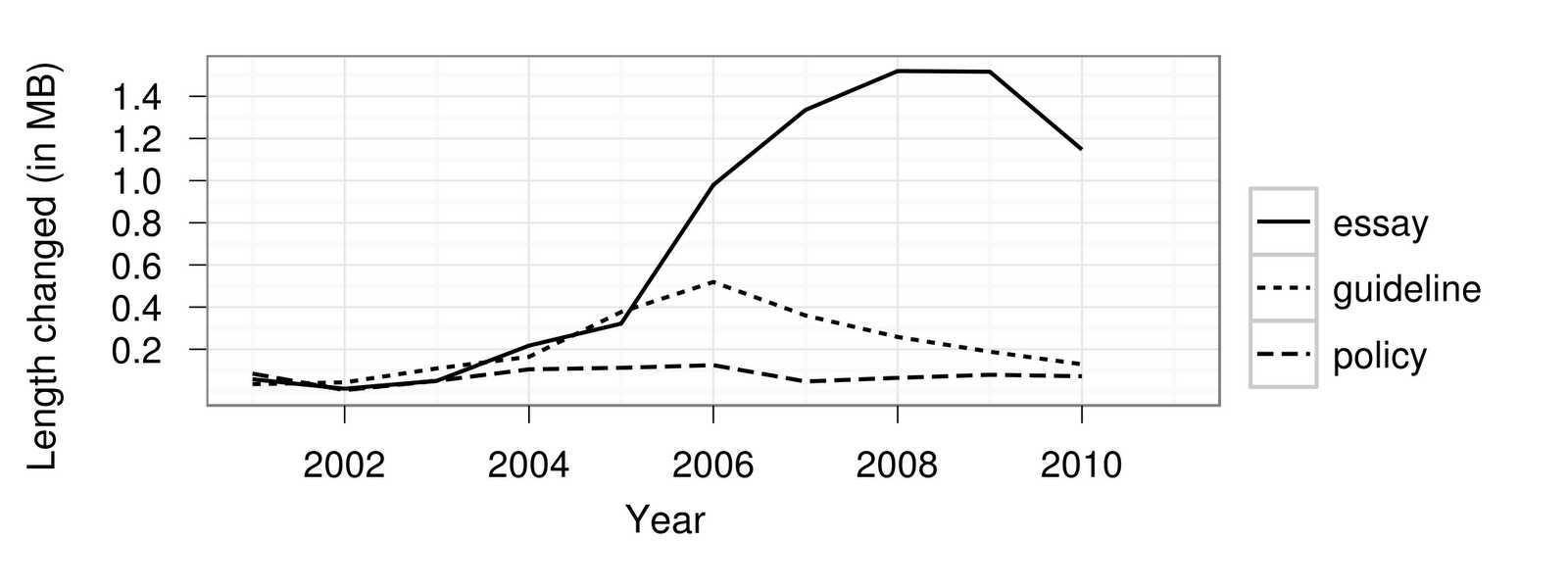 Halfaker, A., Geiger, R. S., Morgan, J. T., & Riedl, J. (2012). The rise and decline of an open collaboration system: How Wikipedia’s reaction to popularity is causing its decline. American Behavioral Scientist, 0002764212469365.
Growth of regulations
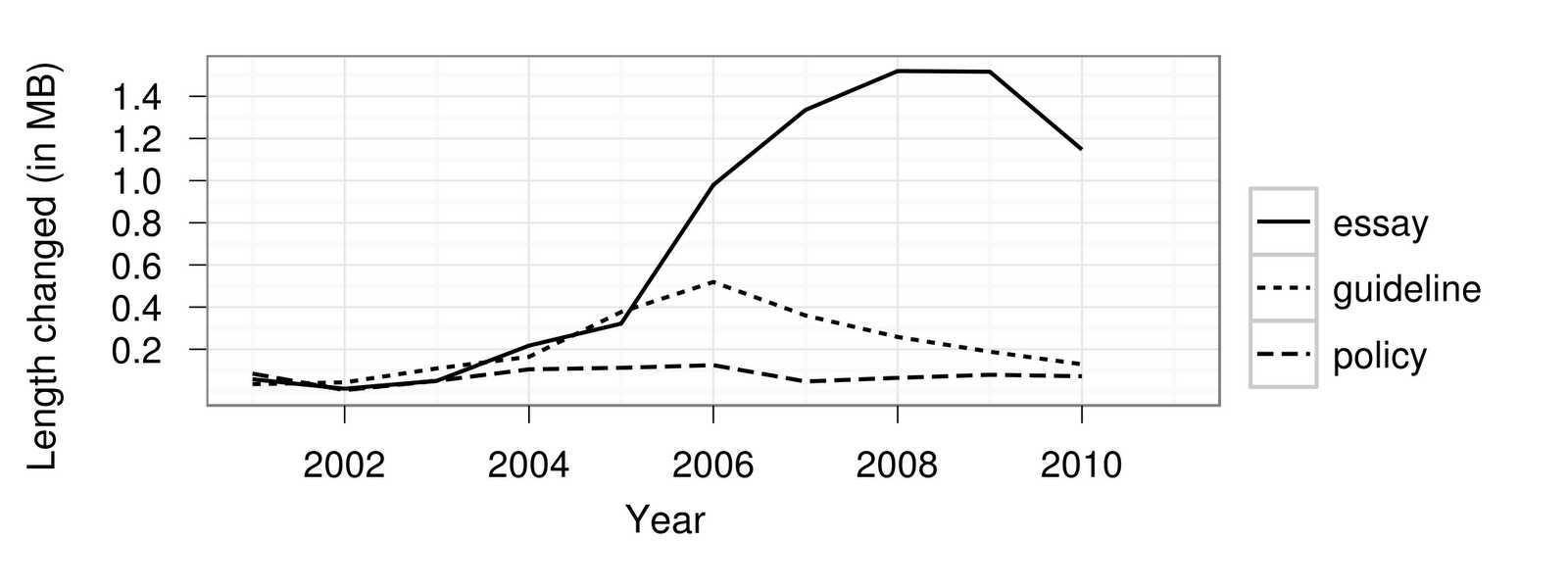 Halfaker, A., Geiger, R. S., Morgan, J. T., & Riedl, J. (2012). The rise and decline of an open collaboration system: How Wikipedia’s reaction to popularity is causing its decline. American Behavioral Scientist, 0002764212469365.
Citation distribution
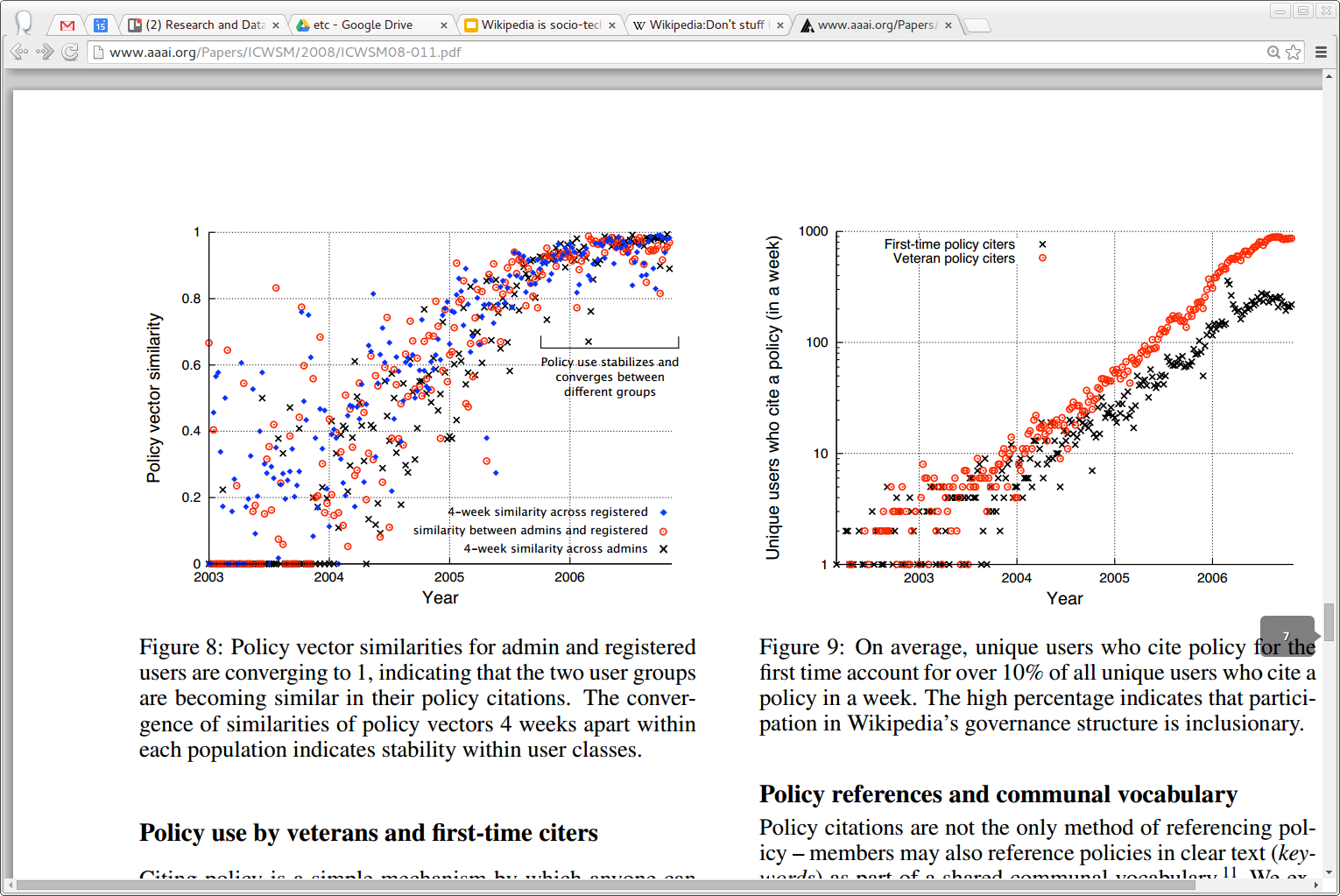 Beschastnikh, I., Kriplean, T., & McDonald, D. W. (2008, March). Wikipedian Self-Governance in Action: Motivating the Policy Lens. In ICWSM.
Citation distribution
“Wikipedia’s governance structure is inclusionary”
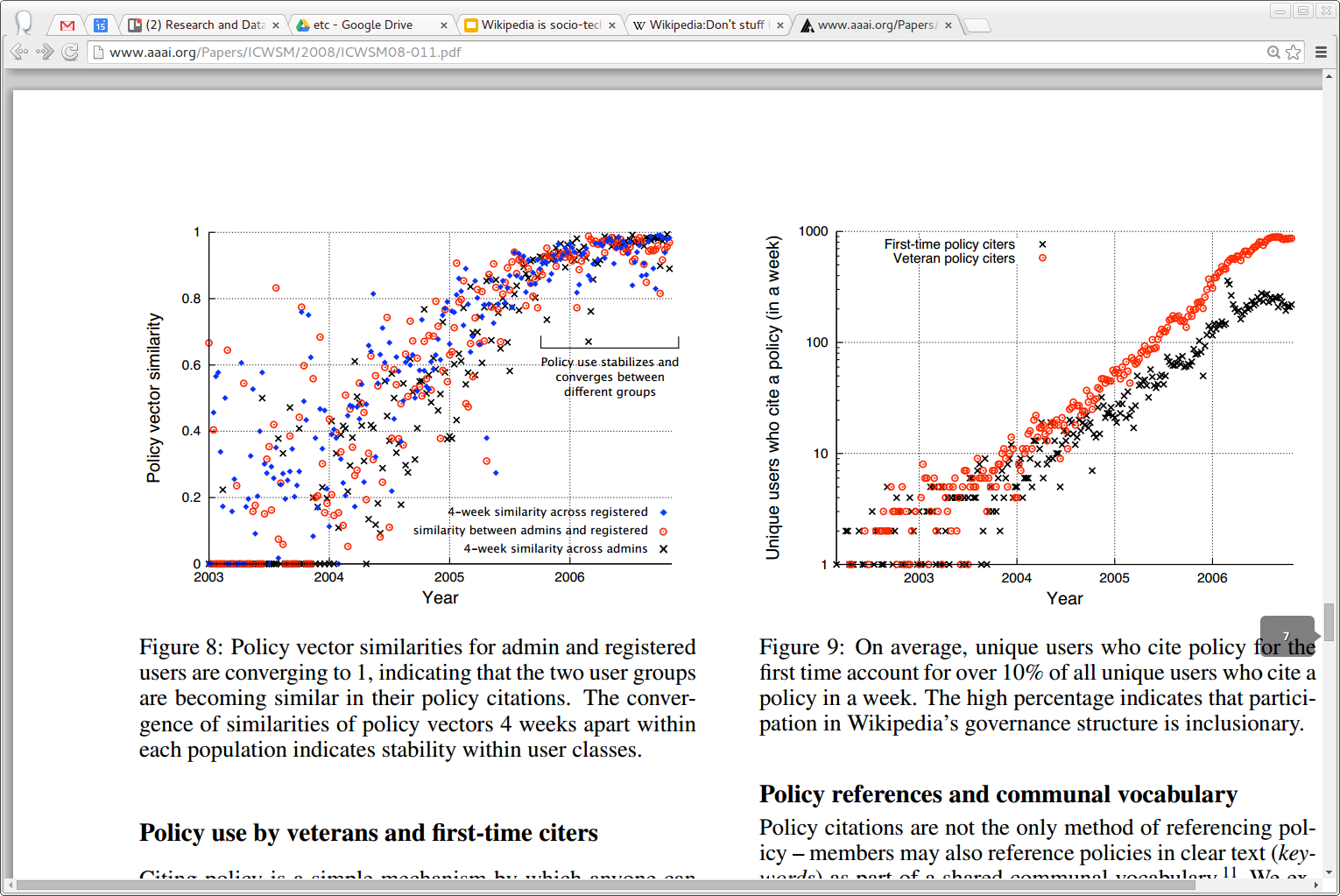 Beschastnikh, I., Kriplean, T., & McDonald, D. W. (2008, March). Wikipedian Self-Governance in Action: Motivating the Policy Lens. In ICWSM.
Work allocation
Identify, prioritize and assign tasks
Regulation of behavior
Norm formation, propagation and enforcement
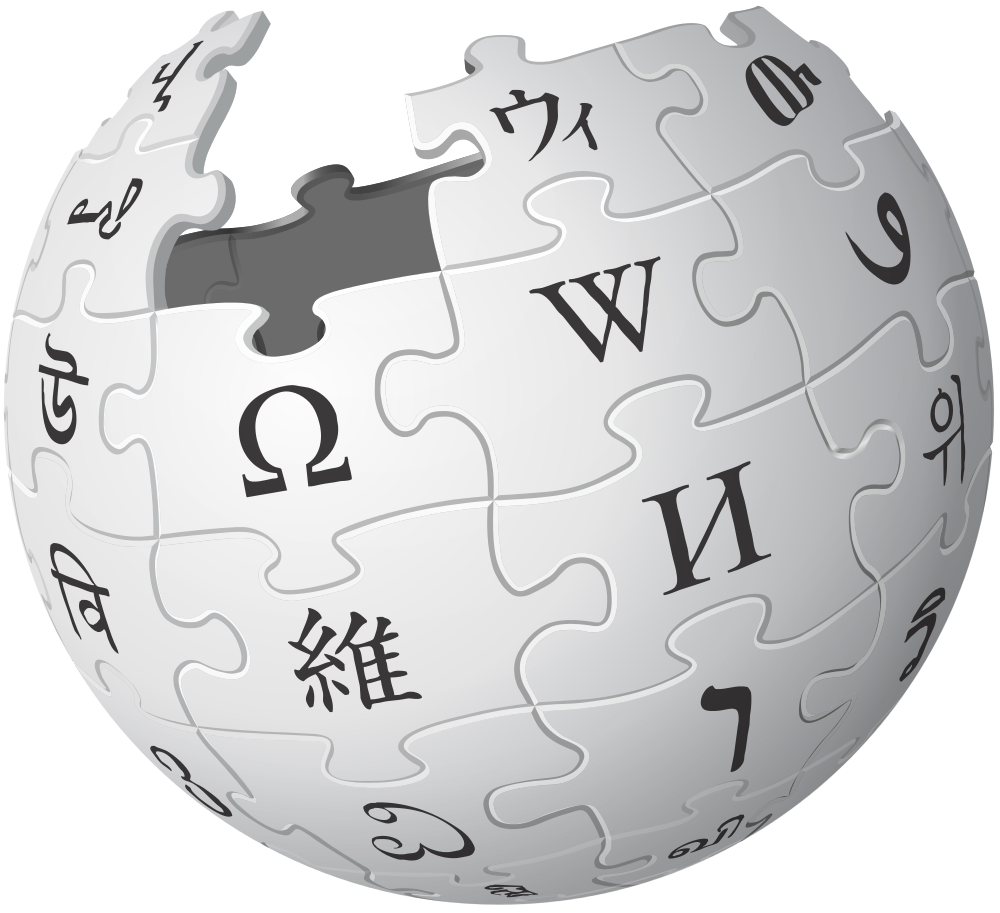 Quality control
Identify and remove damage
Quality control
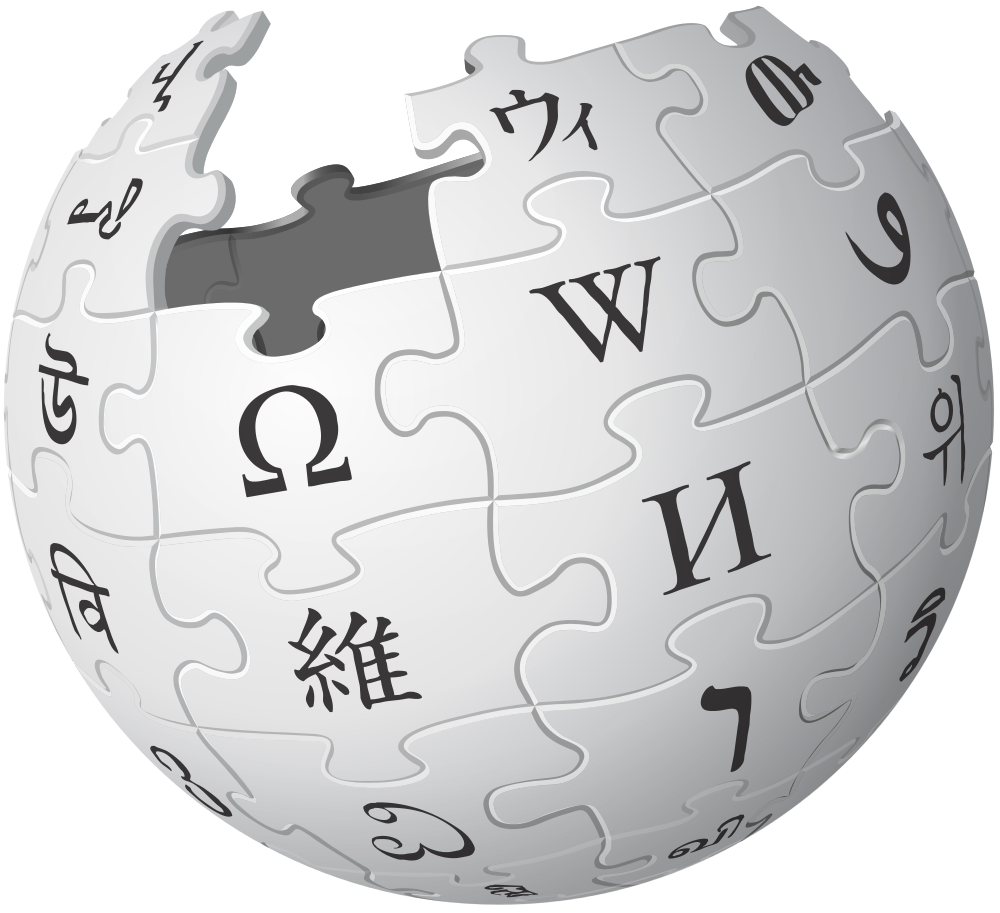 Quality control
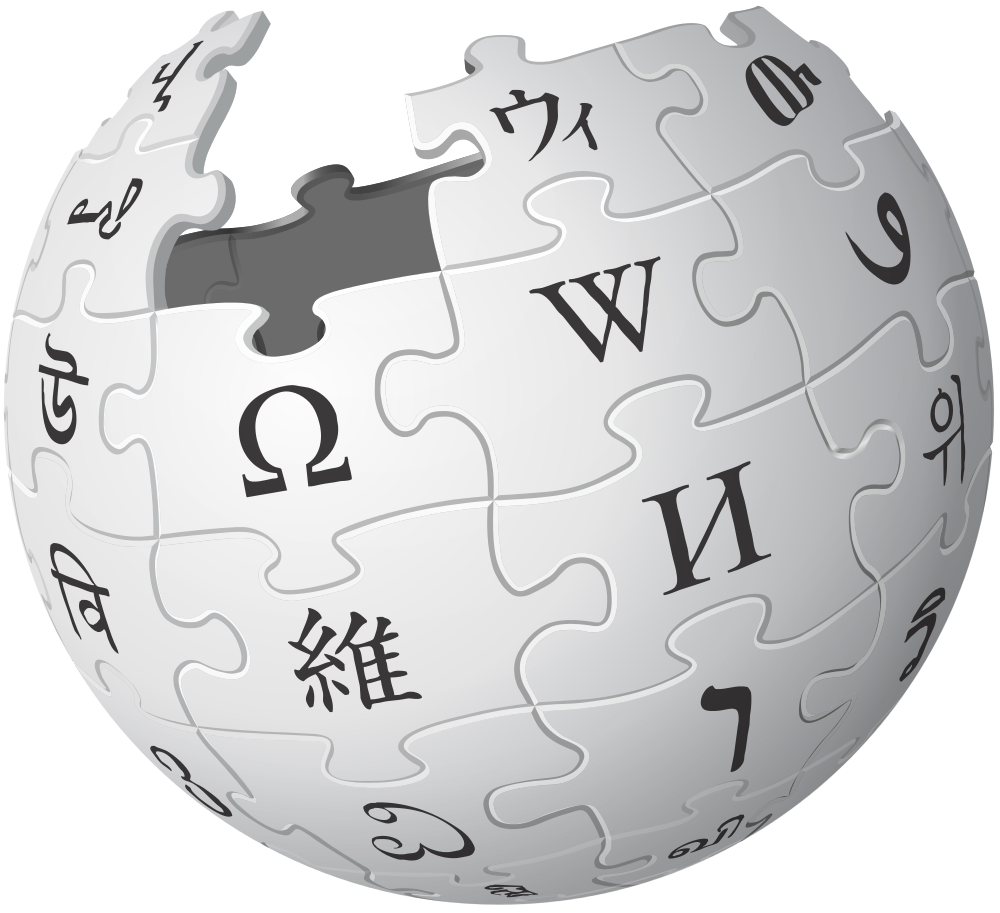 !
Quality control
Fully automated
Semi automated
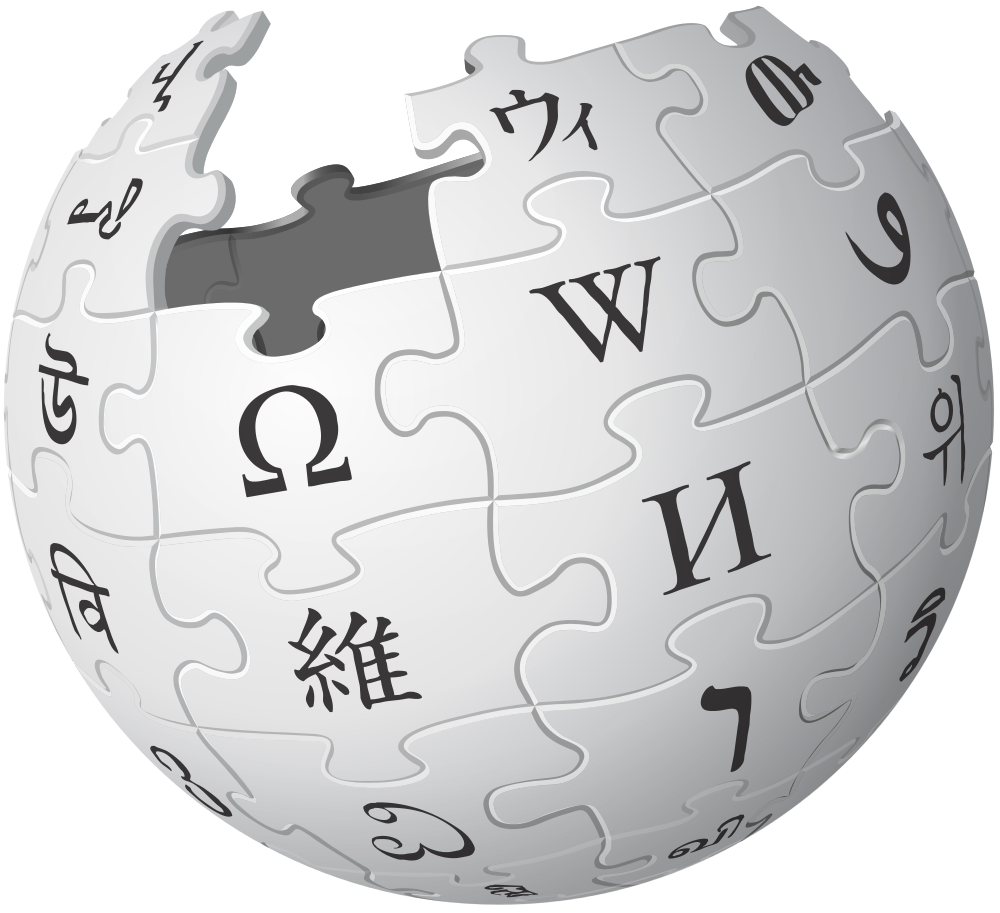 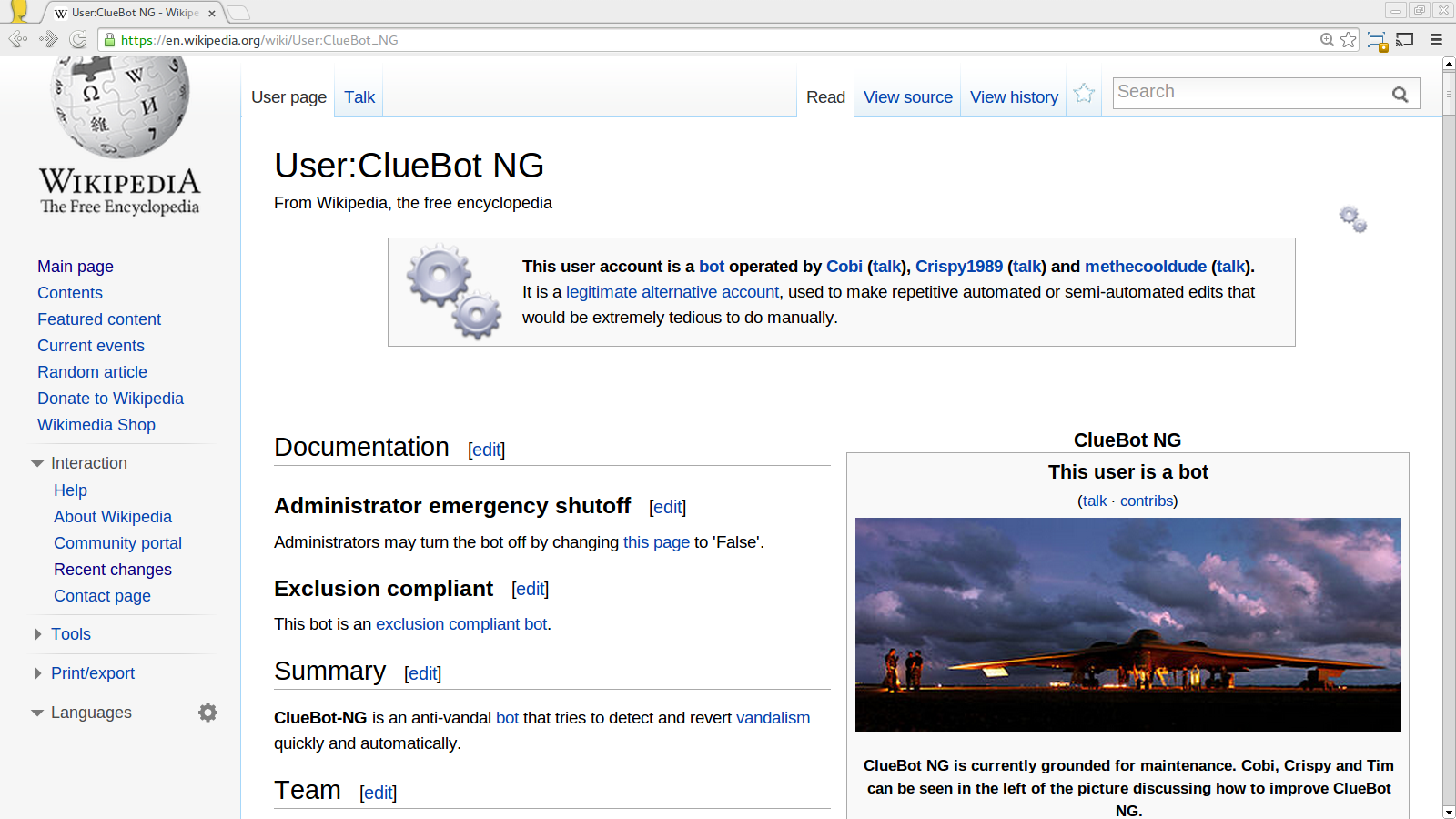 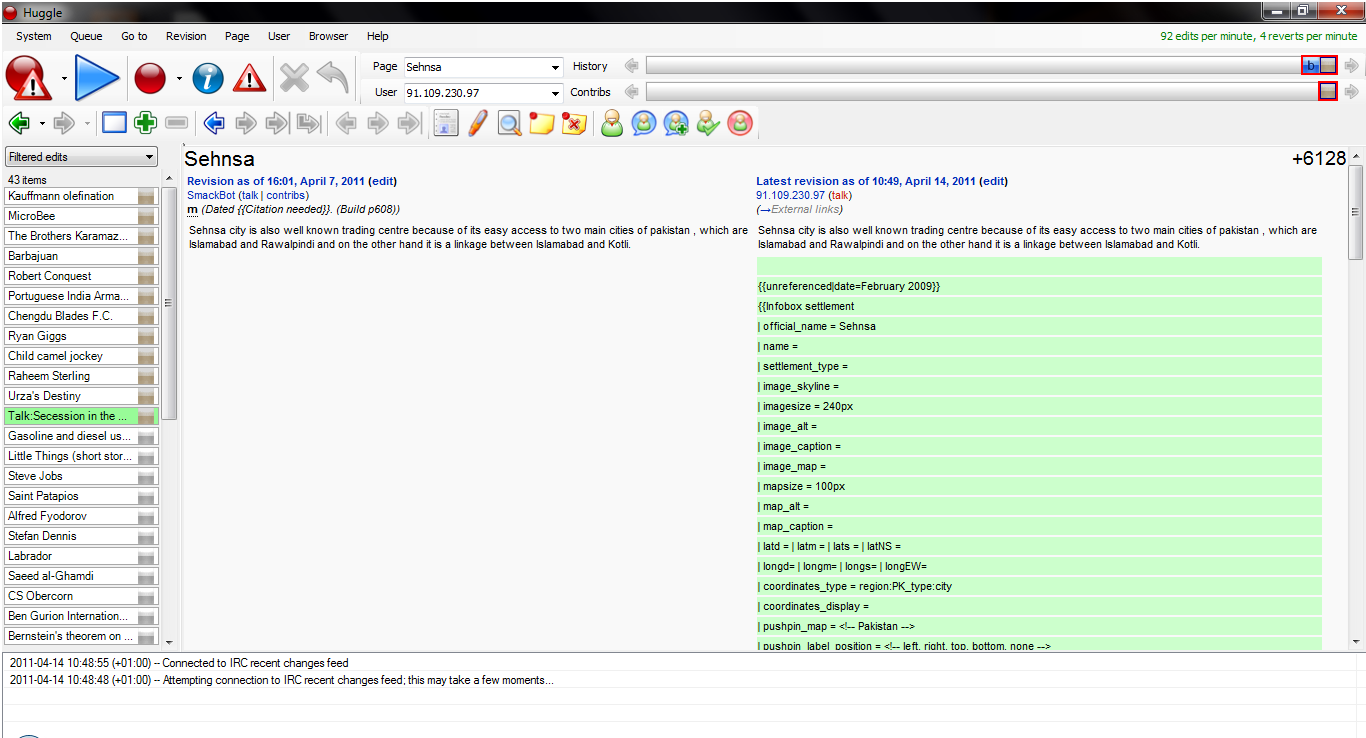 Machine learning
Fast (~ 5 seconds)[1]
No human effort

Only obvious vandalism
Human computation
Still pretty fast (~ 30 seconds)[1]
Minimizes human effort

Humans catch most vandalism at a glance
!
1. R. Stuart Geiger & Aaron Halfaker. When the Levee Breaks (2013). WikiSym.
Quality control
Fully automated
Banning (Admins)
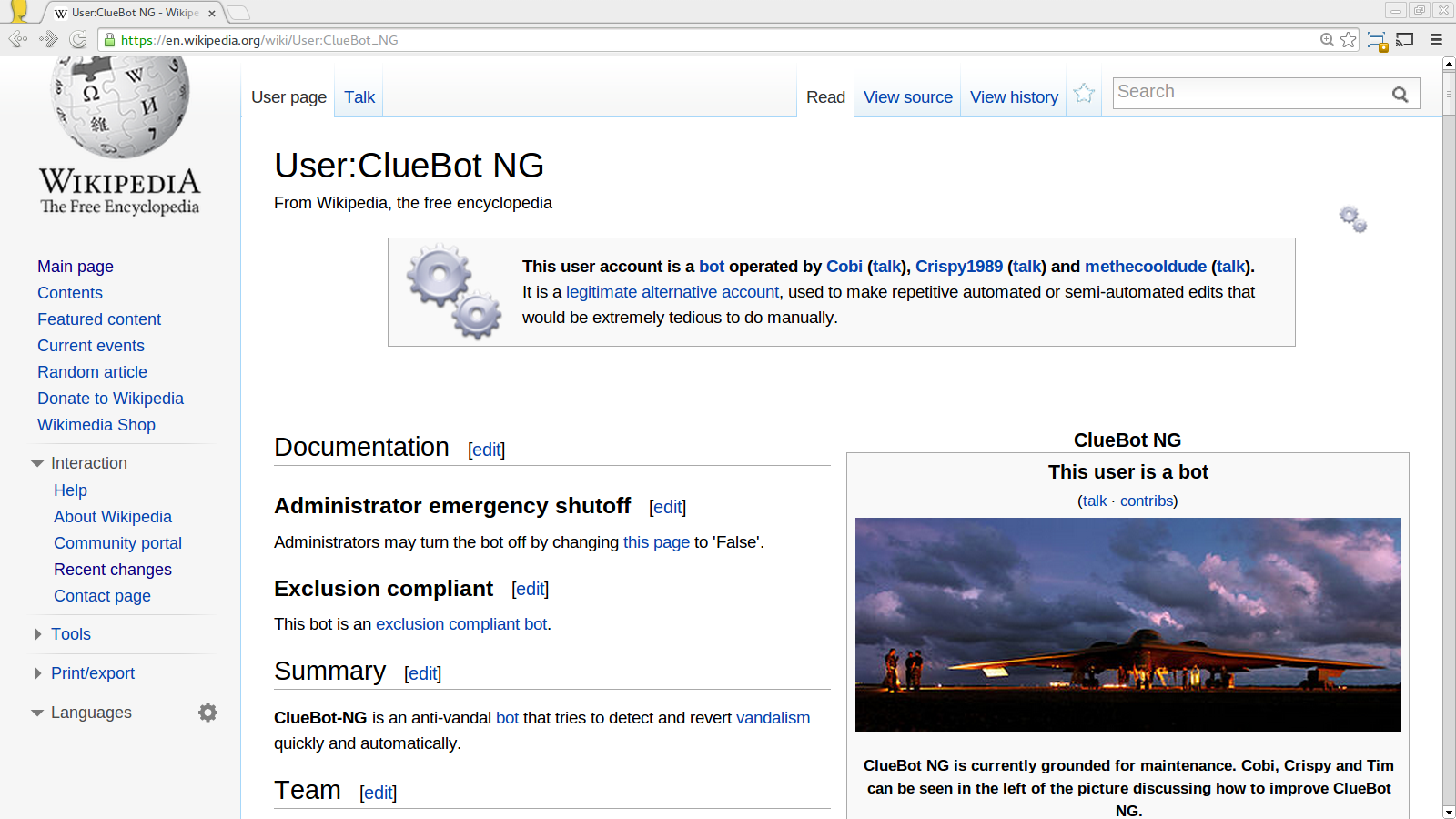 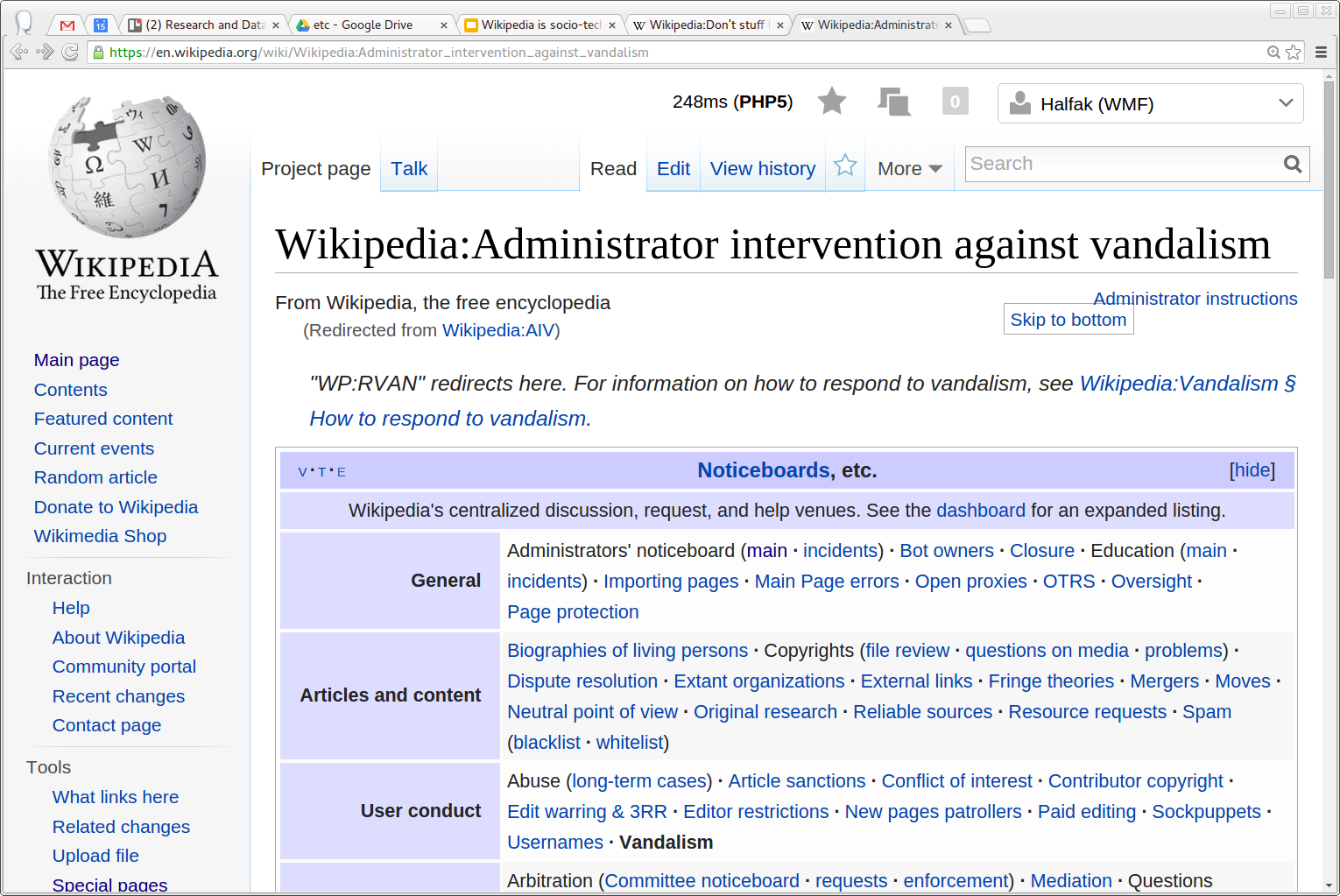 Semi automated
!
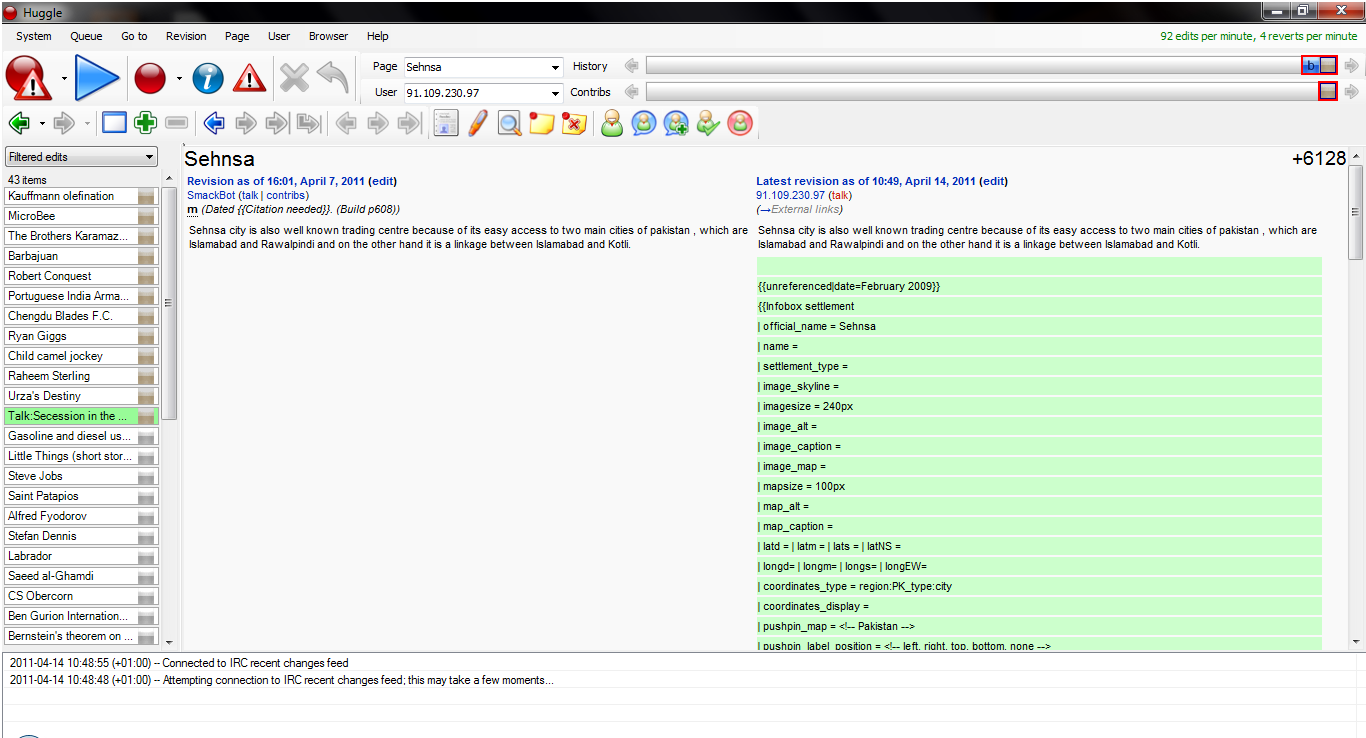 Quality control
Fully automated
Banning (Admins)
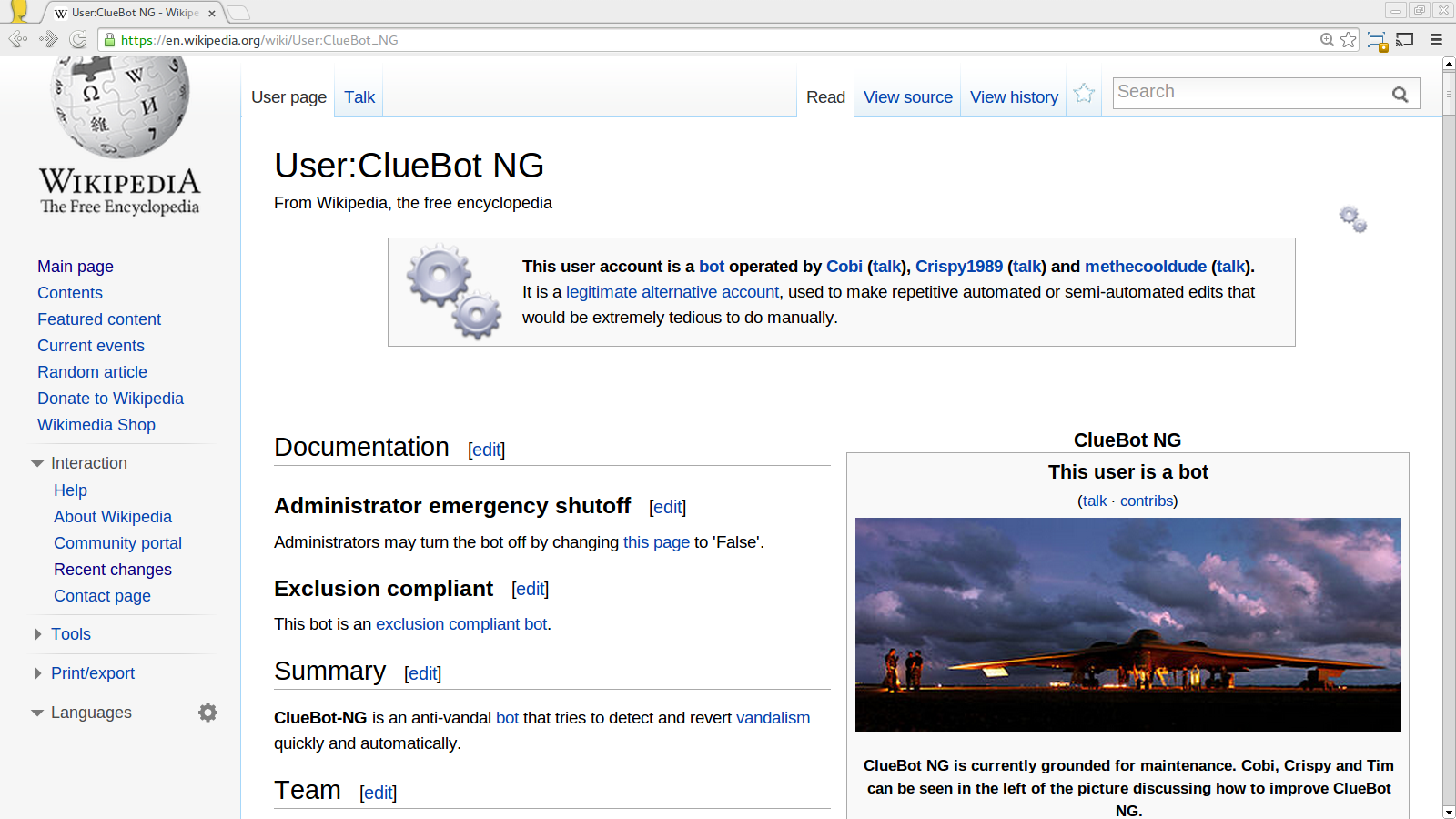 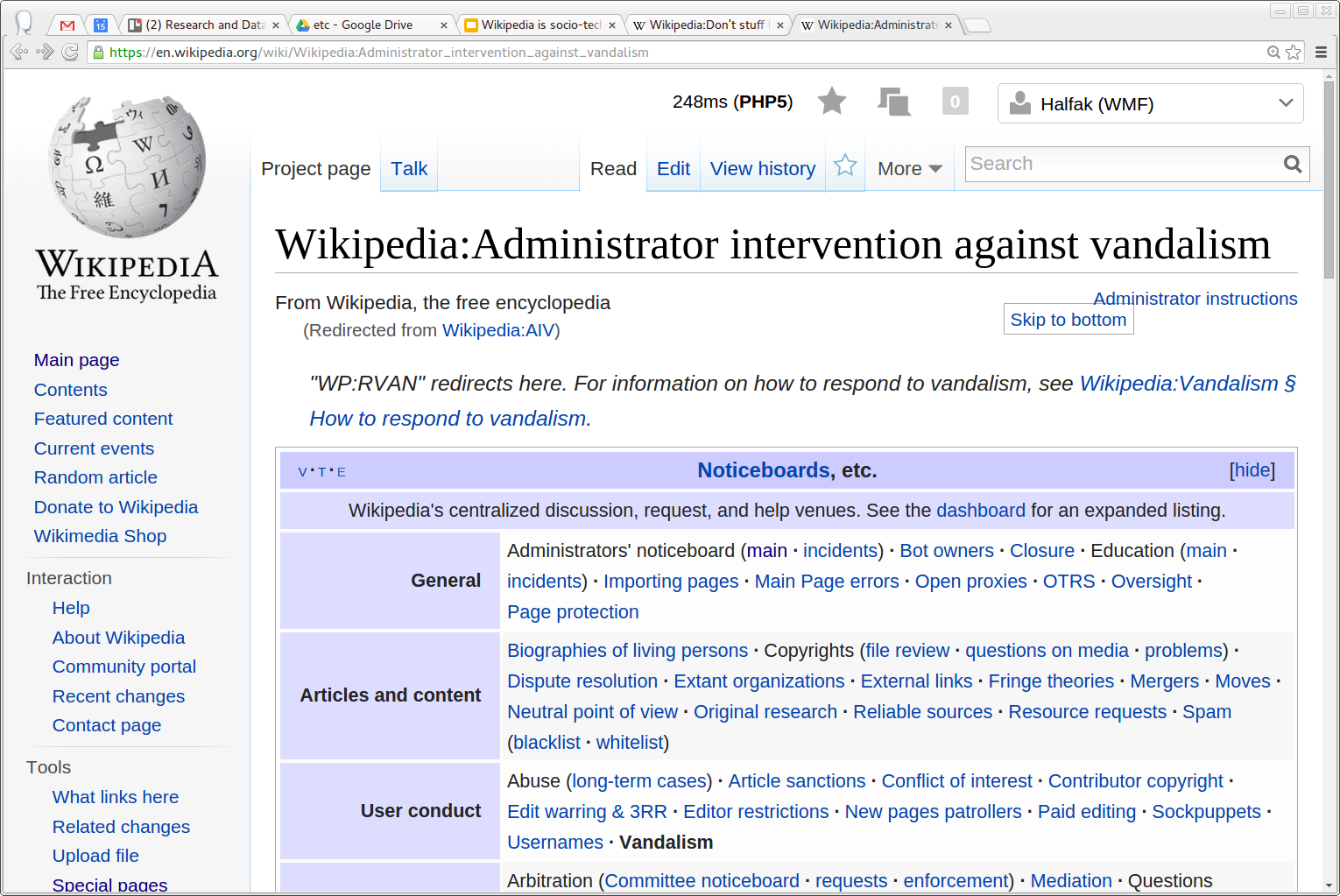 Innate
 - Fast
 - General
 - Local
Adaptive 
 - Slow
 - Specific
 - Global
Semi automated
!
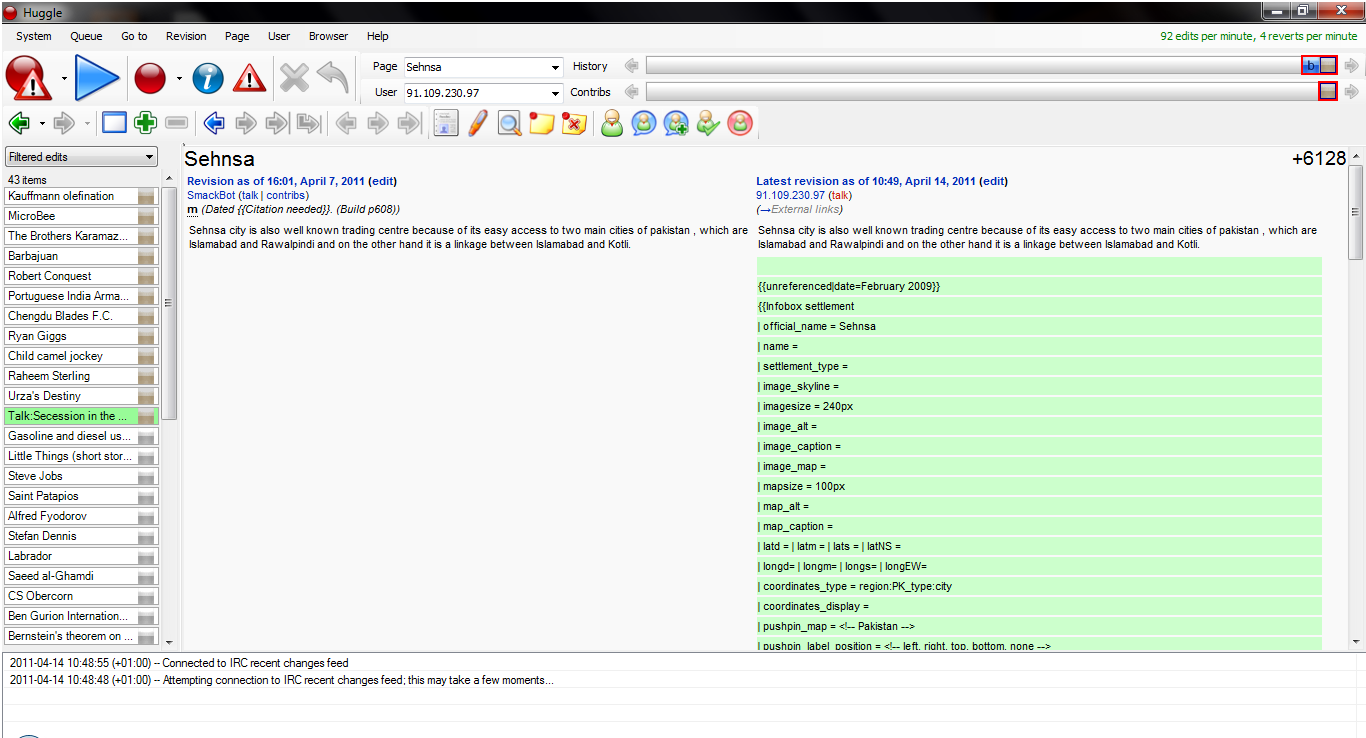 Halfaker, A. & Riedl, J. (2012) Bots and Cyborgs,  IEEE Computing 45(3) (p. 79-82)

Geiger, R. S., & Ribes, D. (2010, February). The work of sustaining order in wikipedia: the banning of a vandal. CSCW (pp. 117-126). ACM.
Work allocation
Identify, prioritize and assign tasks
Regulation of behavior
Norm formation, propagation and enforcement
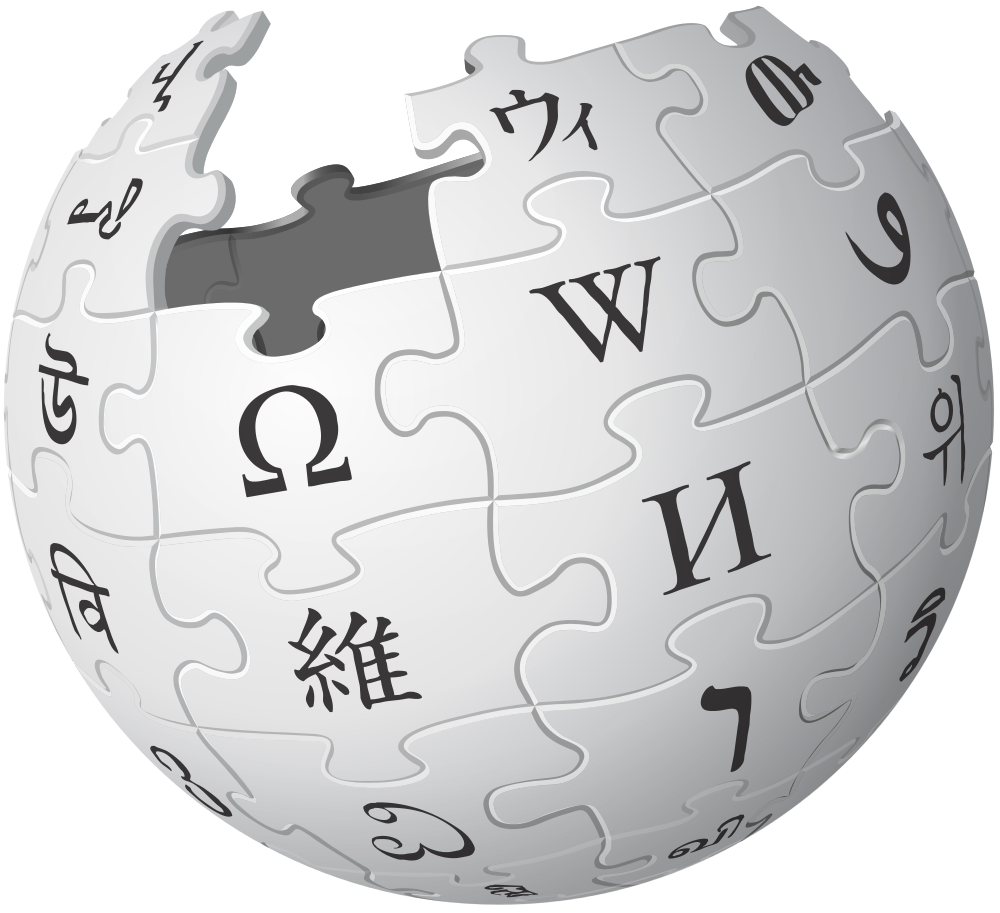 Quality control
Identify and remove damage
Community management 
Newcomer socialization, dispute mediation & training
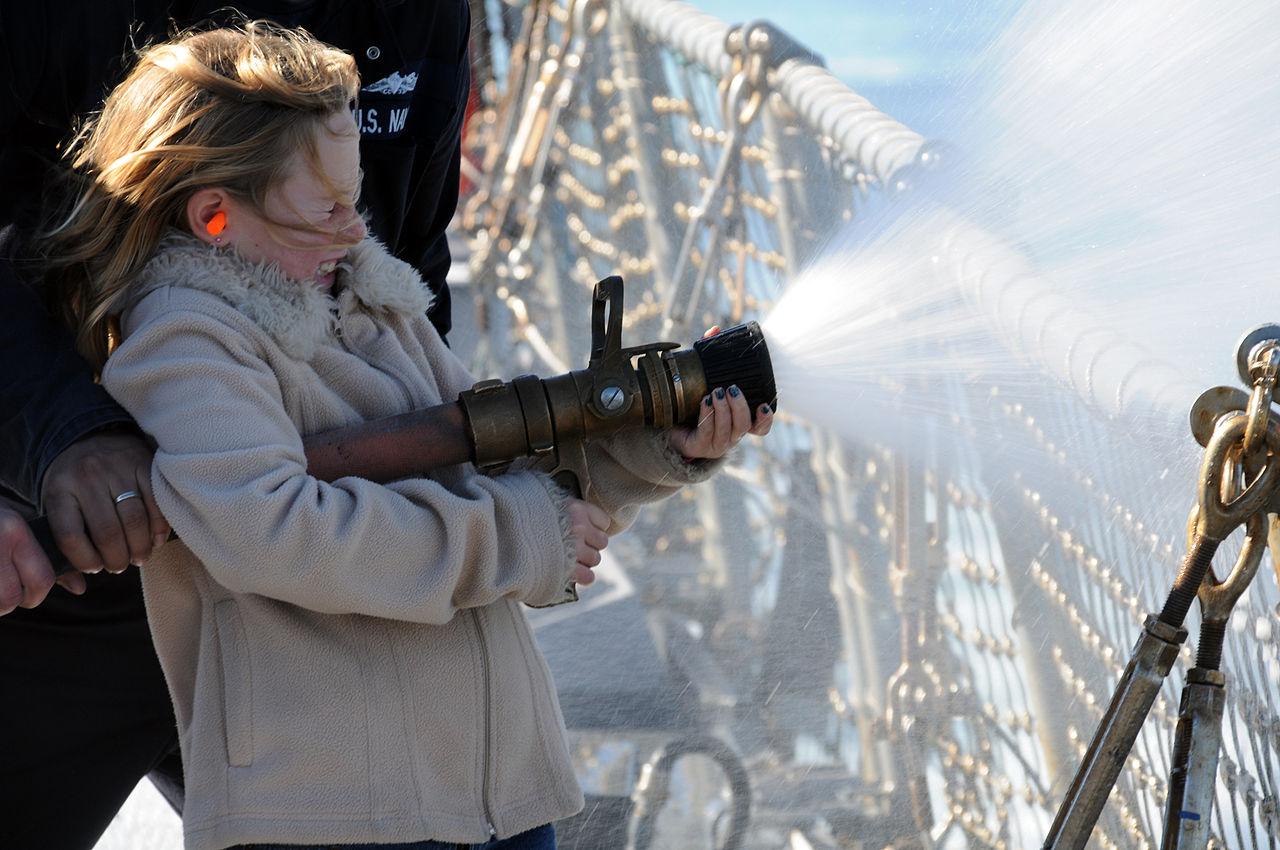 https://commons.wikimedia.org/wiki/File:Flickr_-_Official_U.S._Navy_Imagery_-_Sailor%27s_daughter_operates_a_fire_hose_with_crew_member_assistance..jpg
6,000 newcomers per day
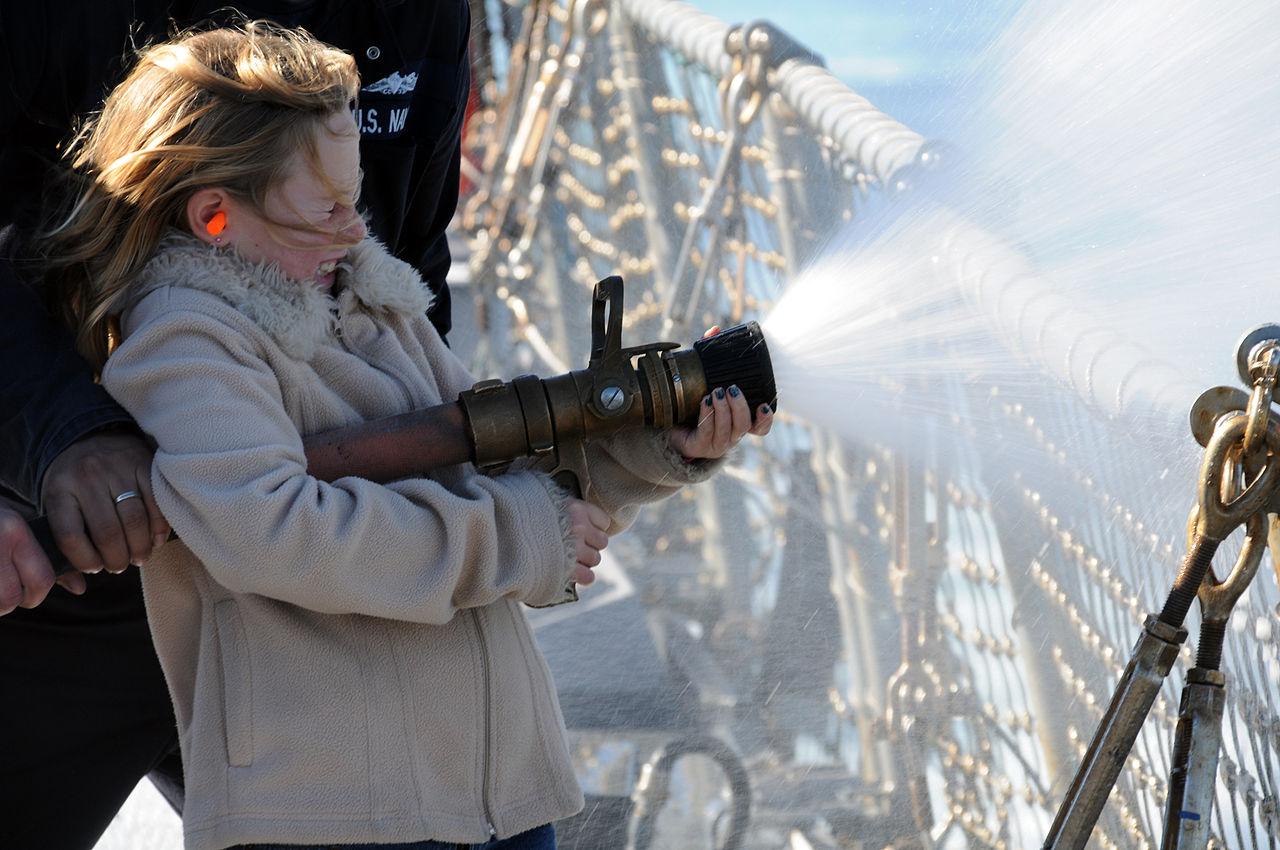 vandals
HostBot
good-faith
https://commons.wikimedia.org/wiki/File:Flickr_-_Official_U.S._Navy_Imagery_-_Sailor%27s_daughter_operates_a_fire_hose_with_crew_member_assistance..jpg
6,000 newcomers per day
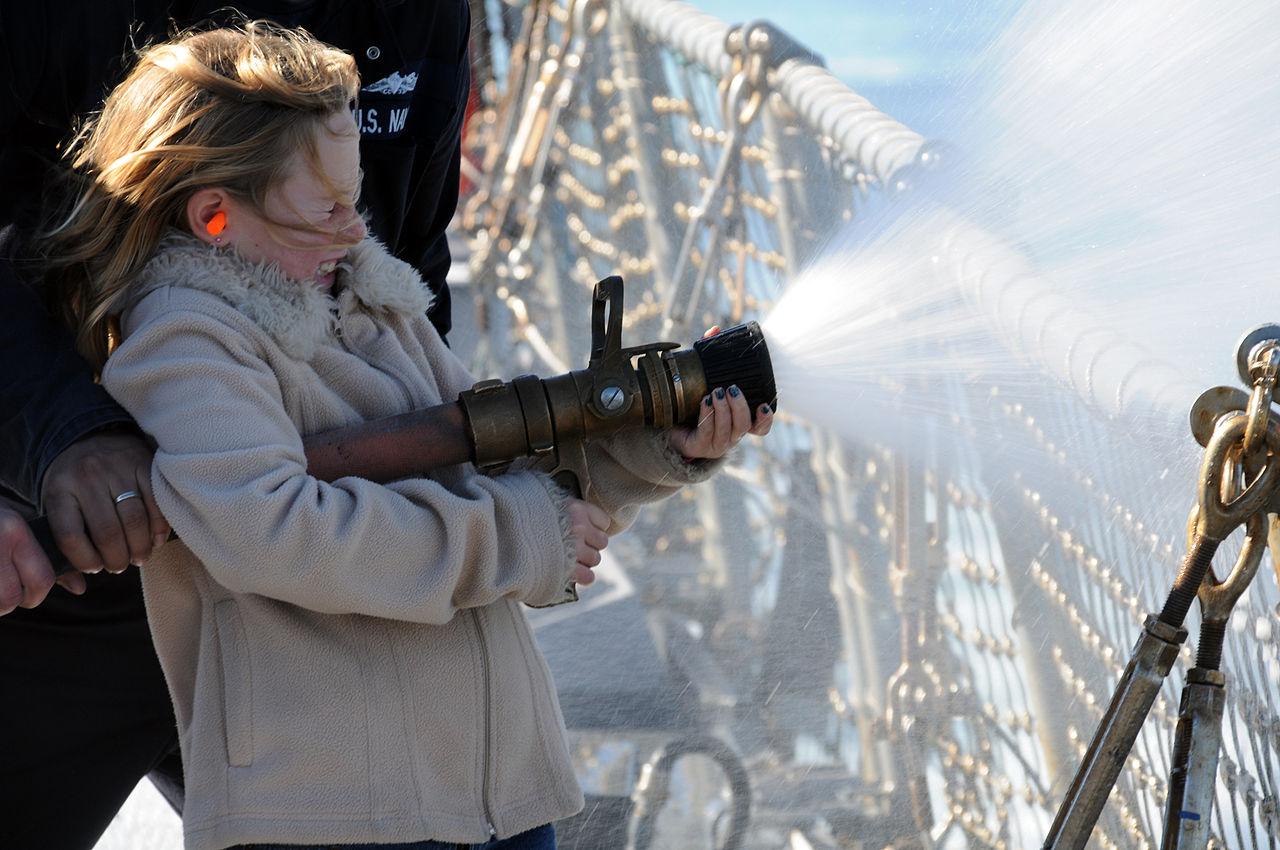 vandals
HostBot
good-faith
https://commons.wikimedia.org/wiki/File:Flickr_-_Official_U.S._Navy_Imagery_-_Sailor%27s_daughter_operates_a_fire_hose_with_crew_member_assistance..jpg
6,000 newcomers per day
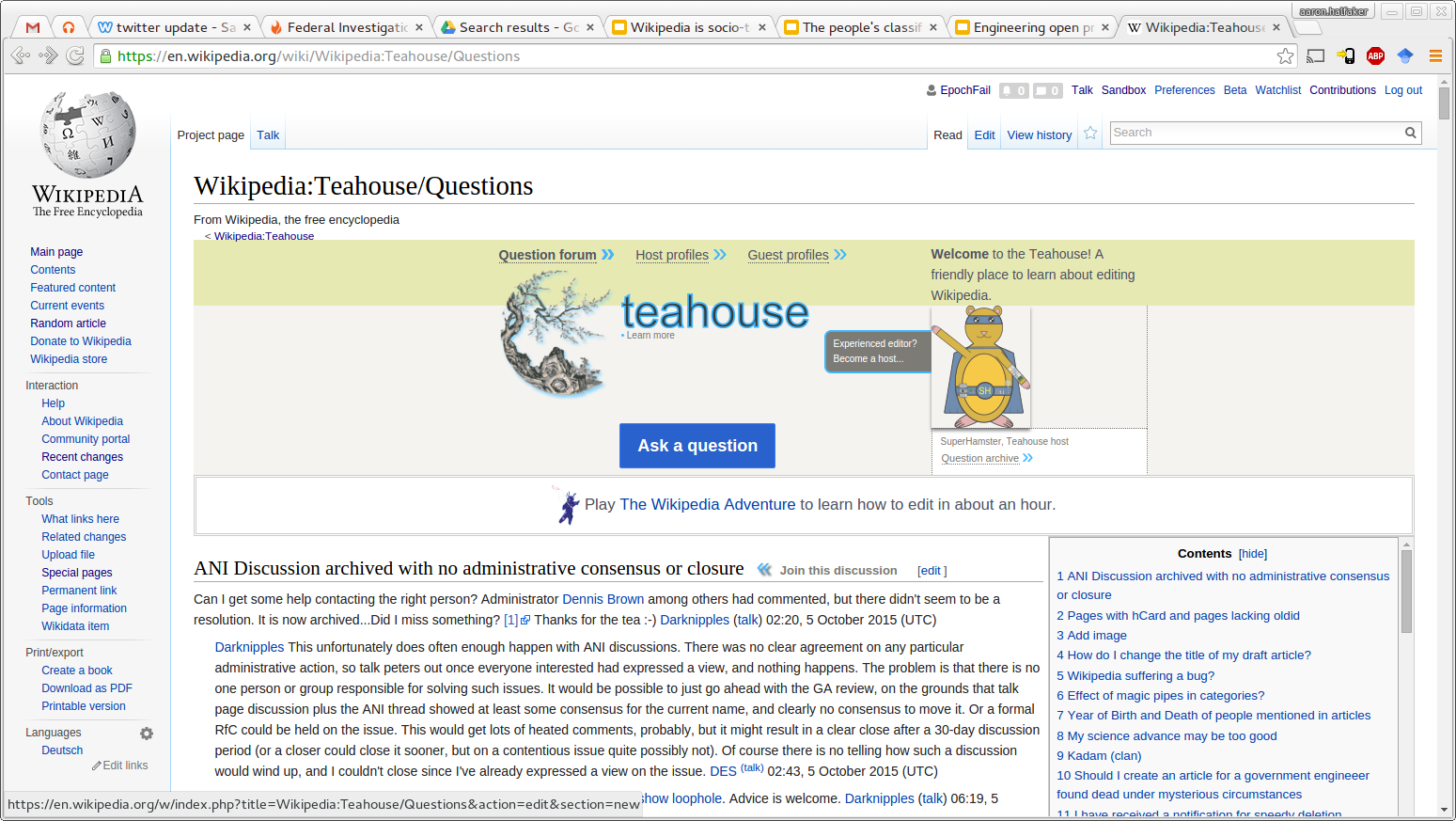 Work allocation
Identify, prioritize and assign tasks
Regulation of behavior
Form, propagate and enforce norms
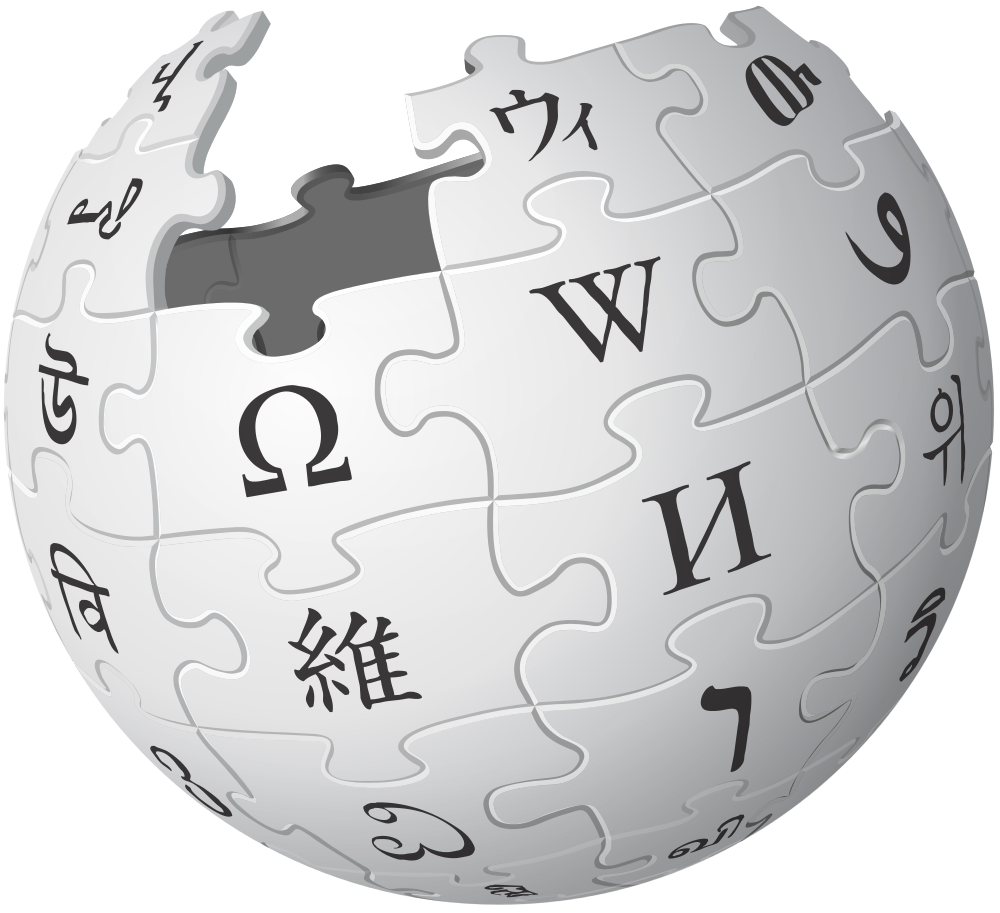 Quality control
Identify and remove damage
Community management 
Socialize & train newcomers; mediate disputes
Reflection (Adaptation) 
Where are we going?  Where do we want to go?  How do we want to get there?
Reflection (Adaptation)
?
Where are we going?

Where do we want to go?

How do we get there?
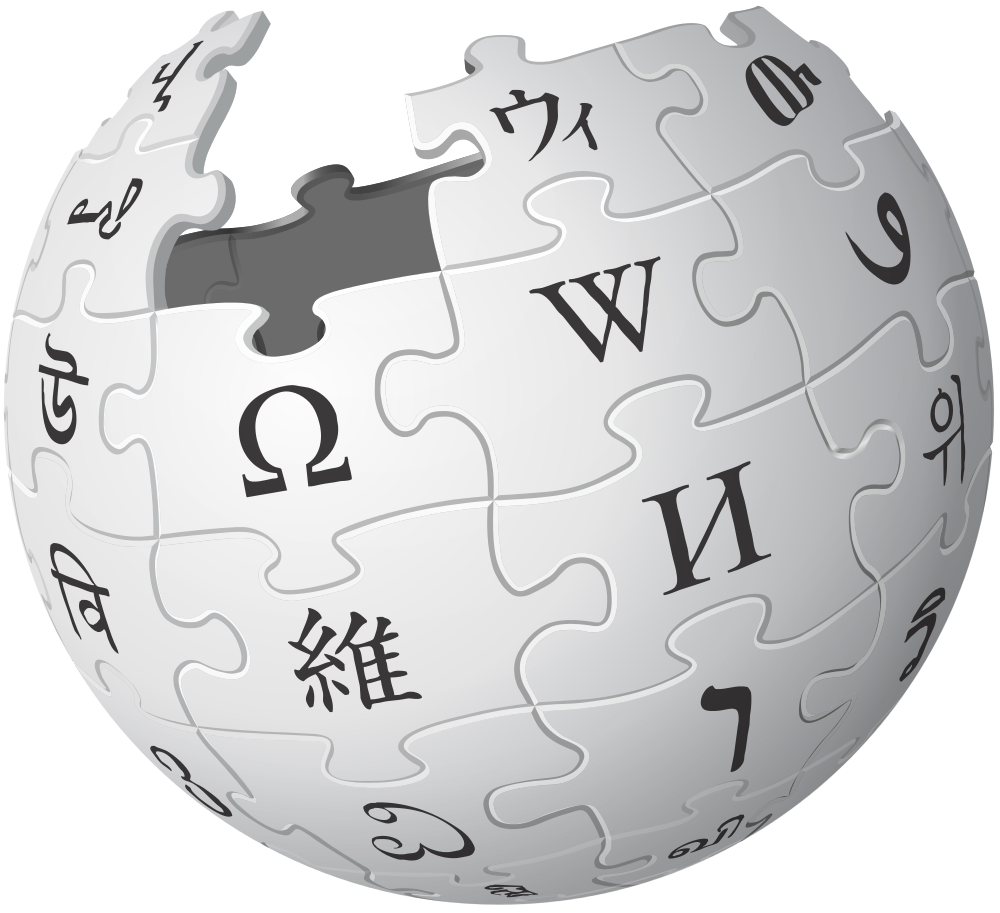 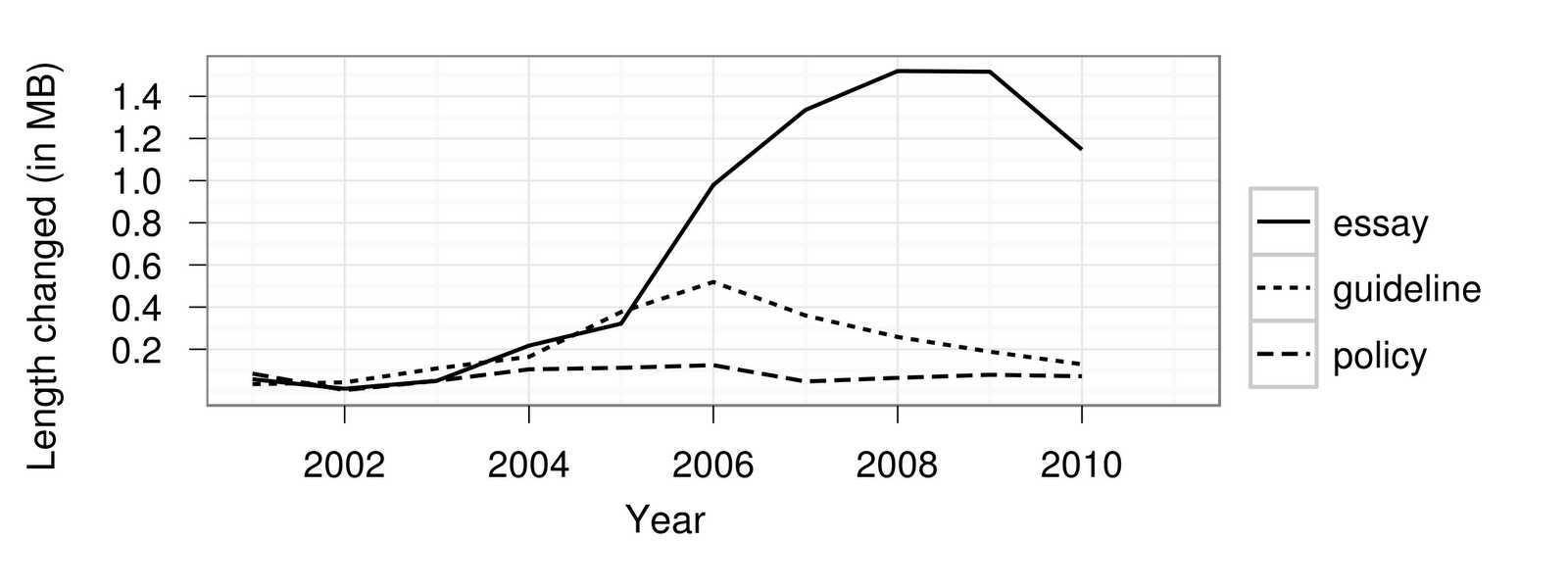 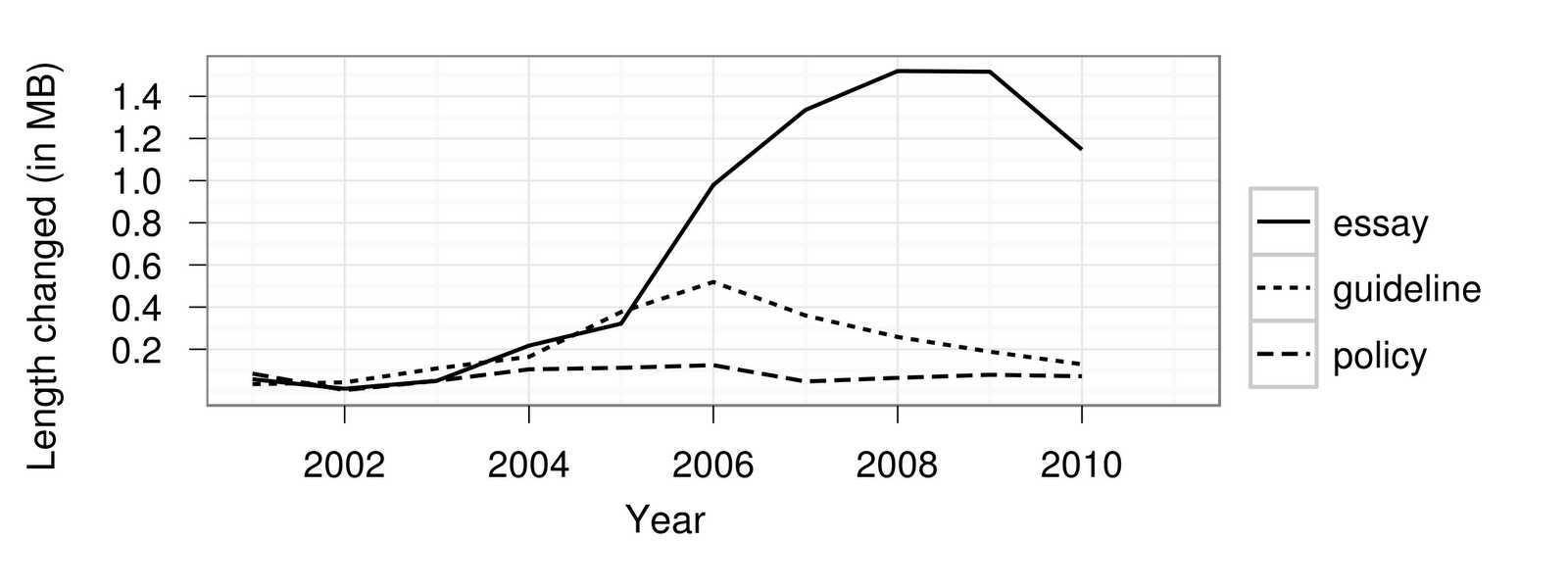 Reflection
Adaptation
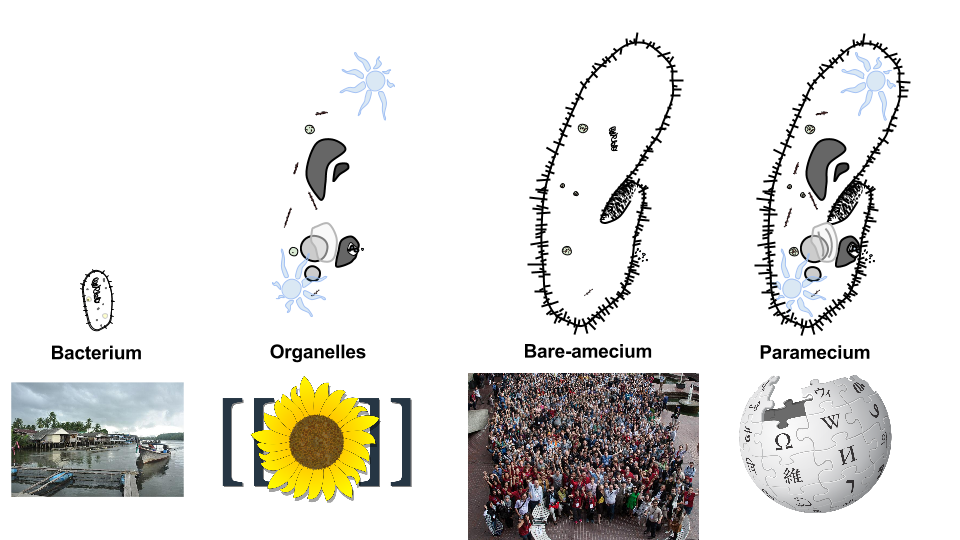 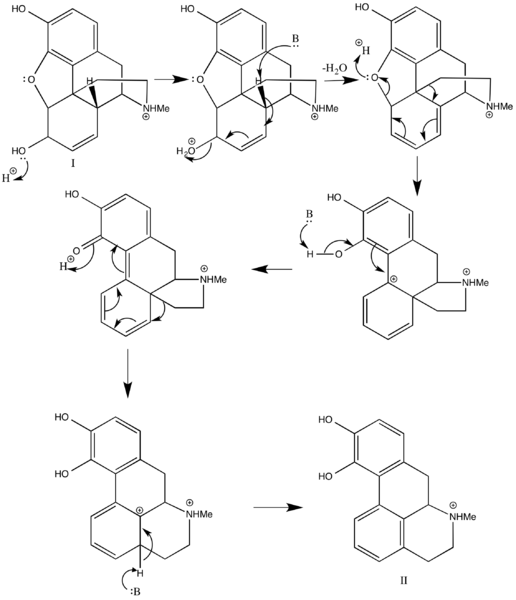 https://commons.wikimedia.org/wiki/File:Morphine_to_Apomorphine.png CC-SY-SA 4.0
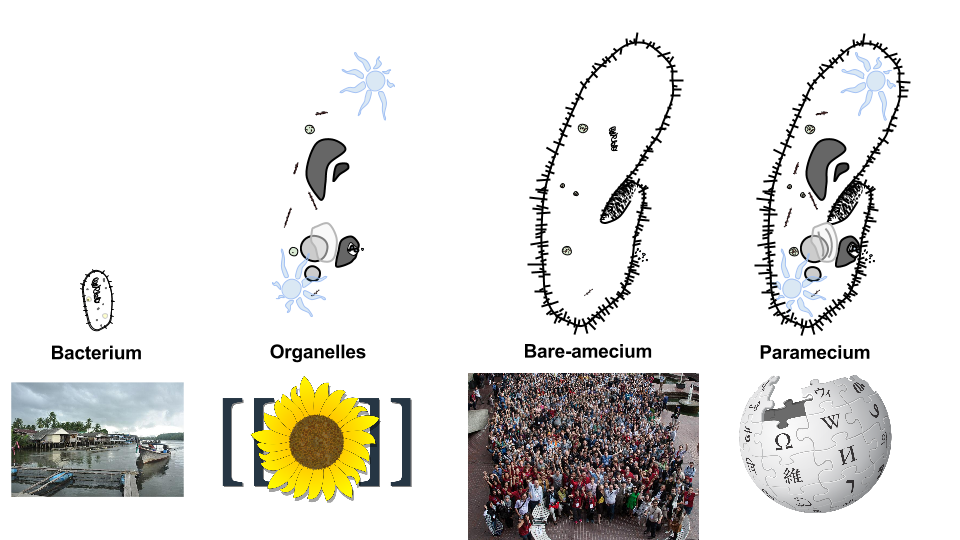 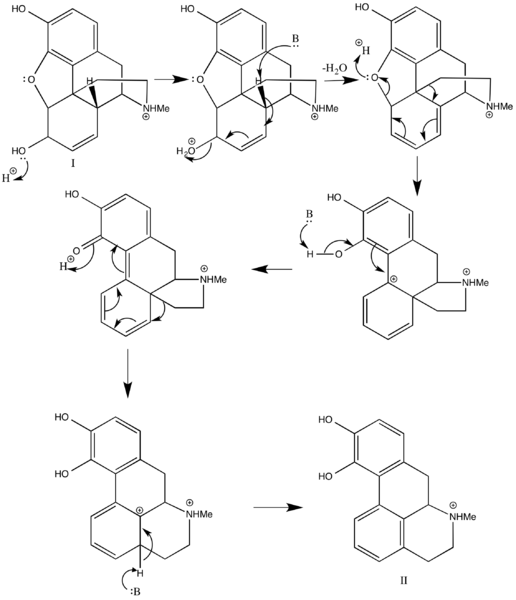 https://commons.wikimedia.org/wiki/File:Morphine_to_Apomorphine.png CC-SY-SA 4.0
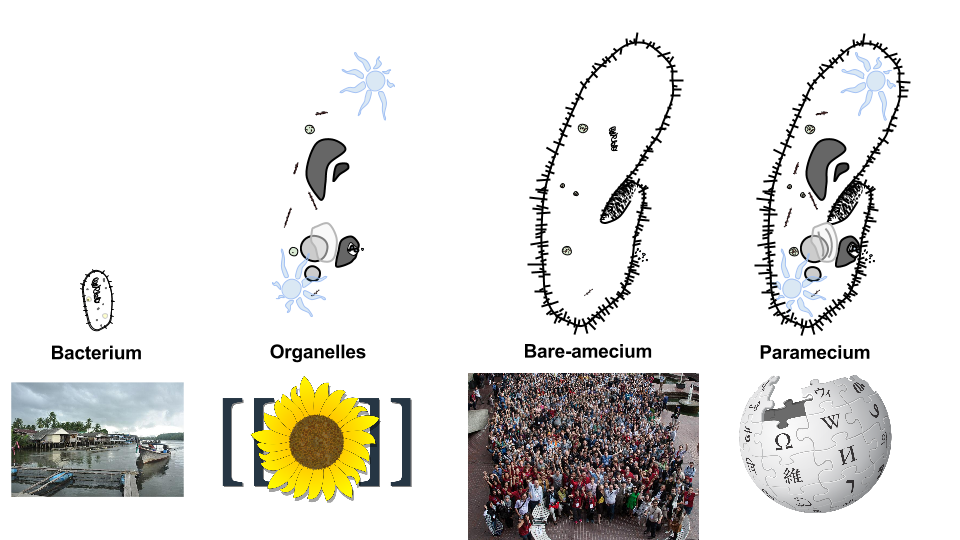 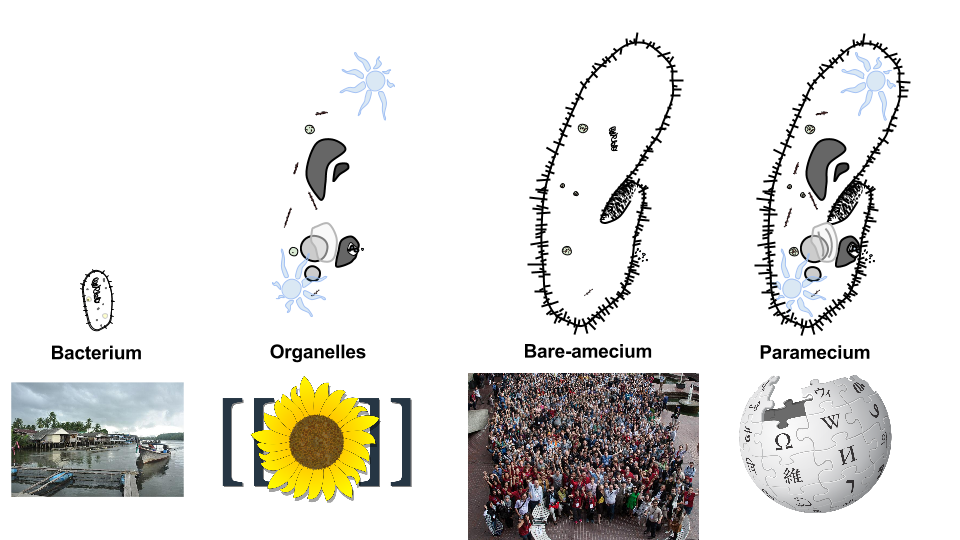 Policies & Guidelines
Robots & tools
https://commons.wikimedia.org/wiki/File:Gear_reducer.gif  CC-BY-SA 3.0
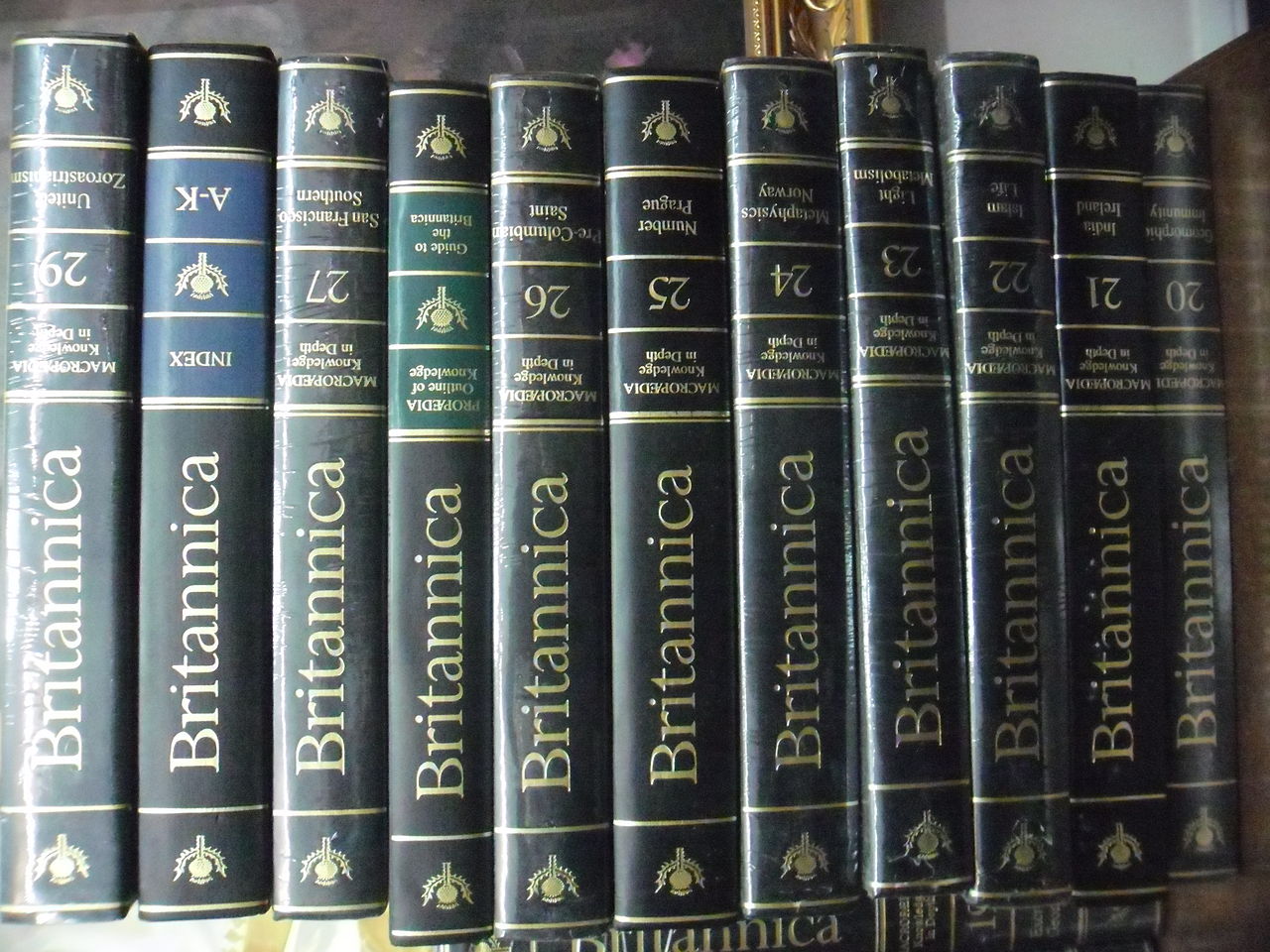 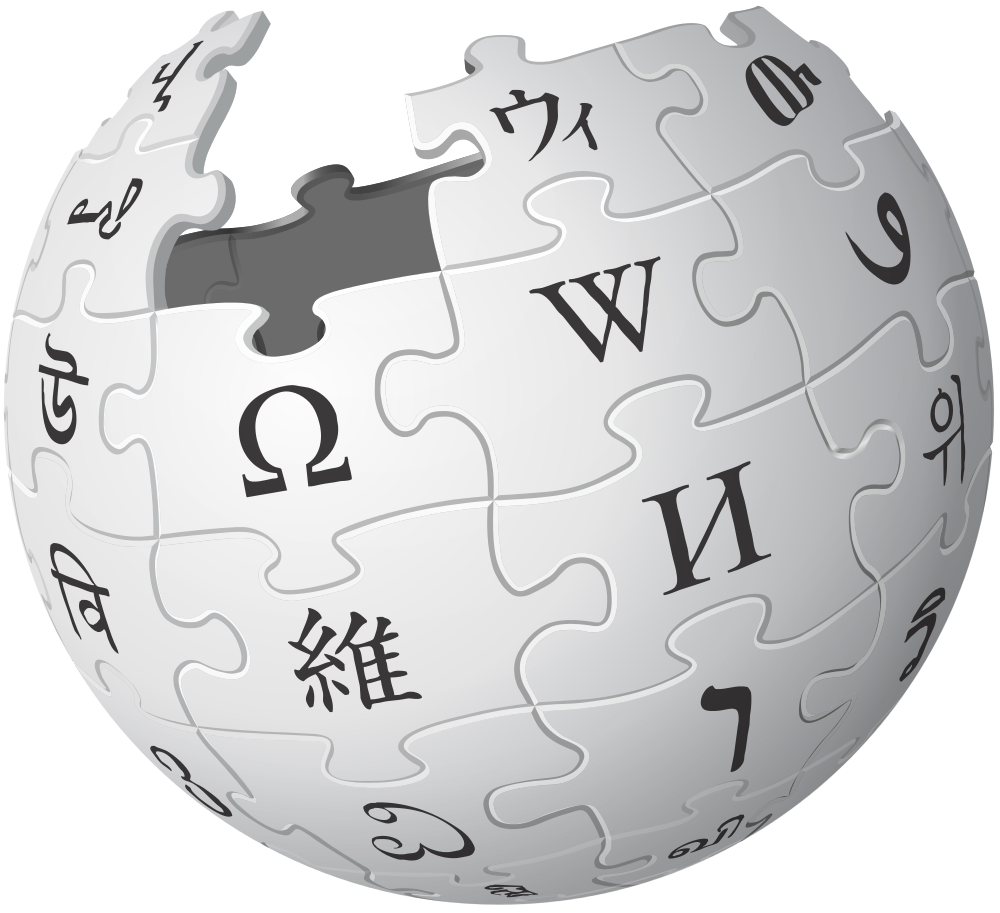 Available Human Attention
Part 2.  Critique of algorithmic quality control
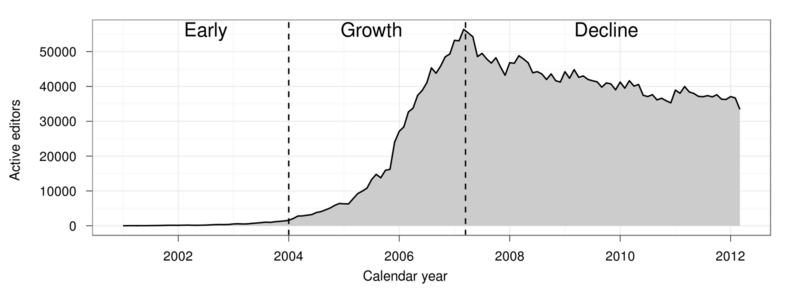 :m:Research:The_Rise_and_Decline
Halfaker, A., Geiger, R. S., Morgan, J. T., & Riedl, J. (2012). The rise and decline of an open collaboration system: How Wikipedia’s reaction to popularity is causing its decline. American Behavioral Scientist, 0002764212469365.
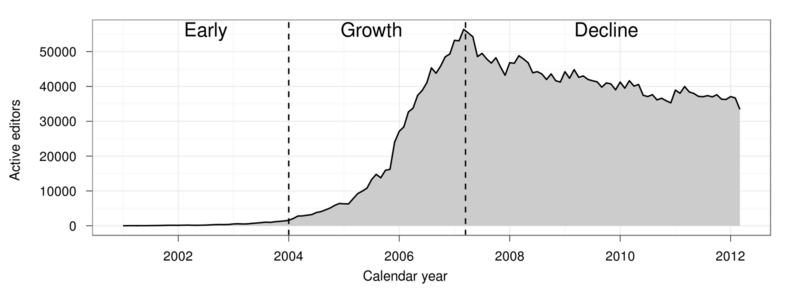 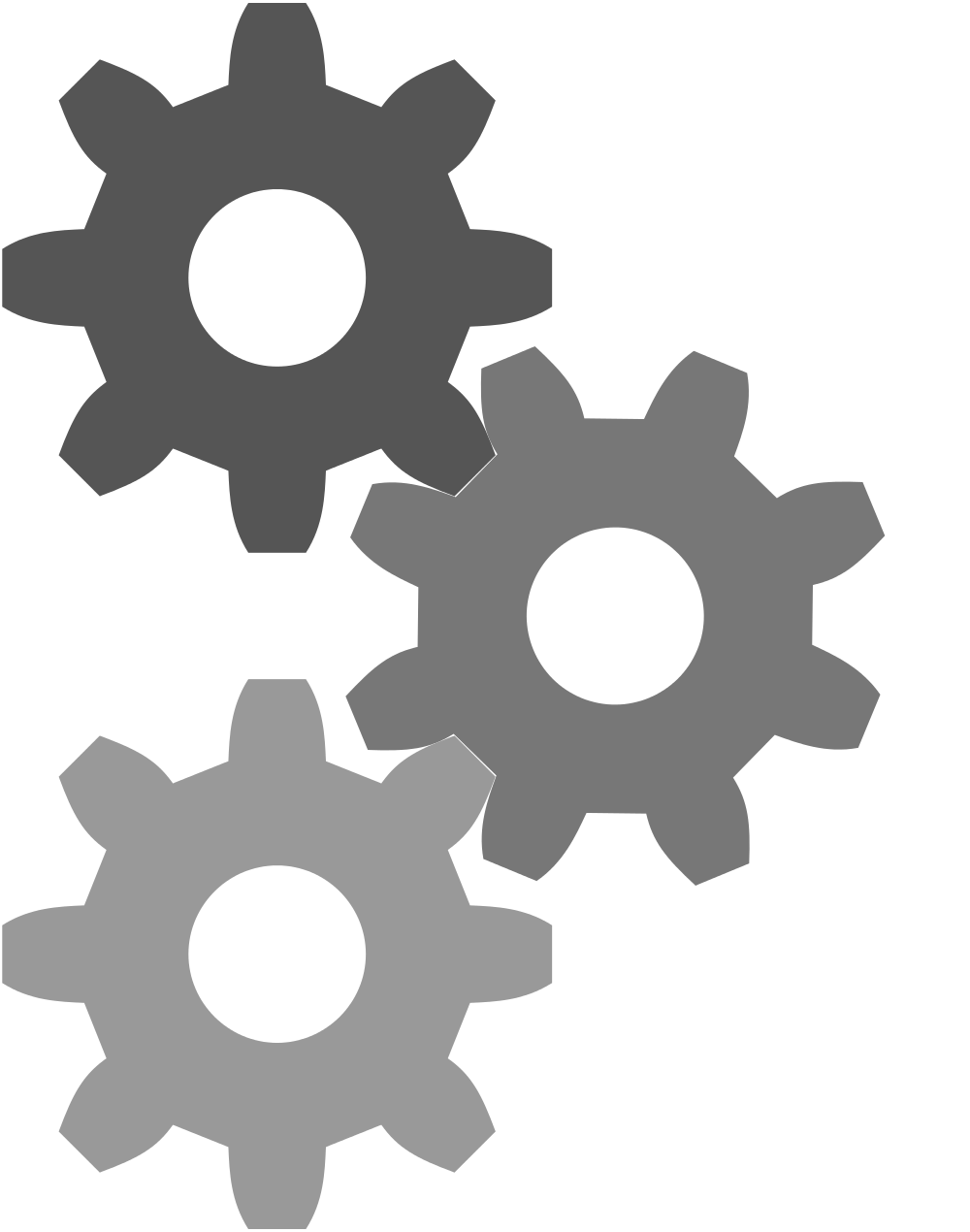 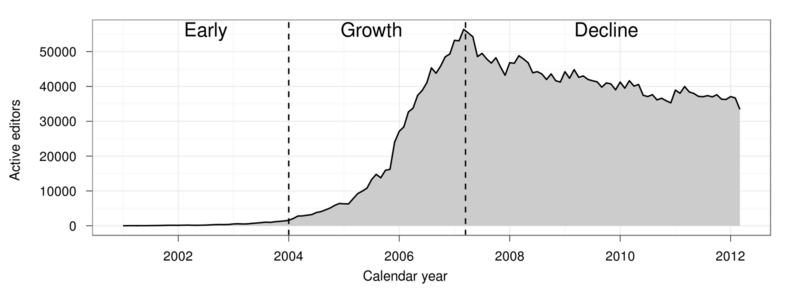 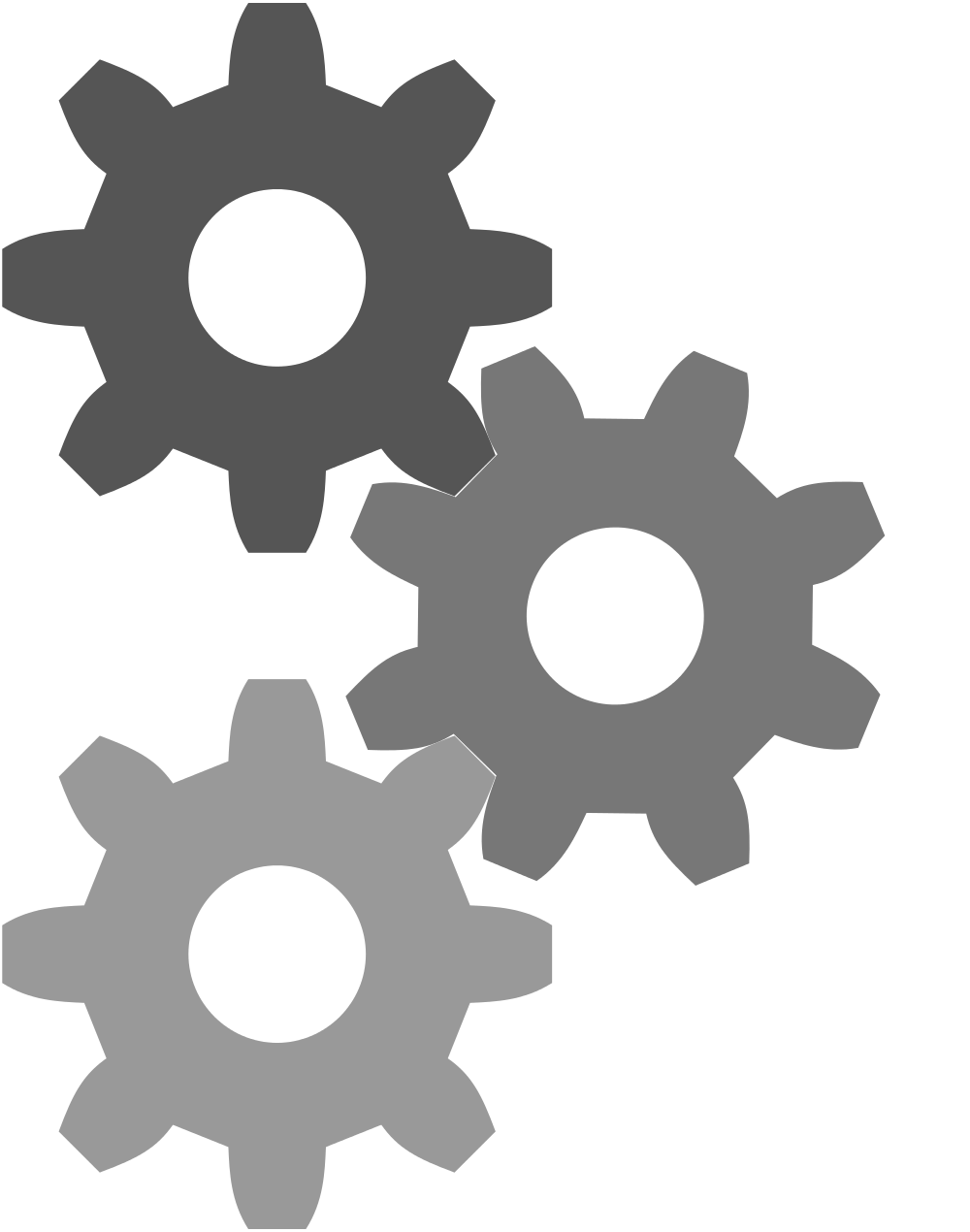 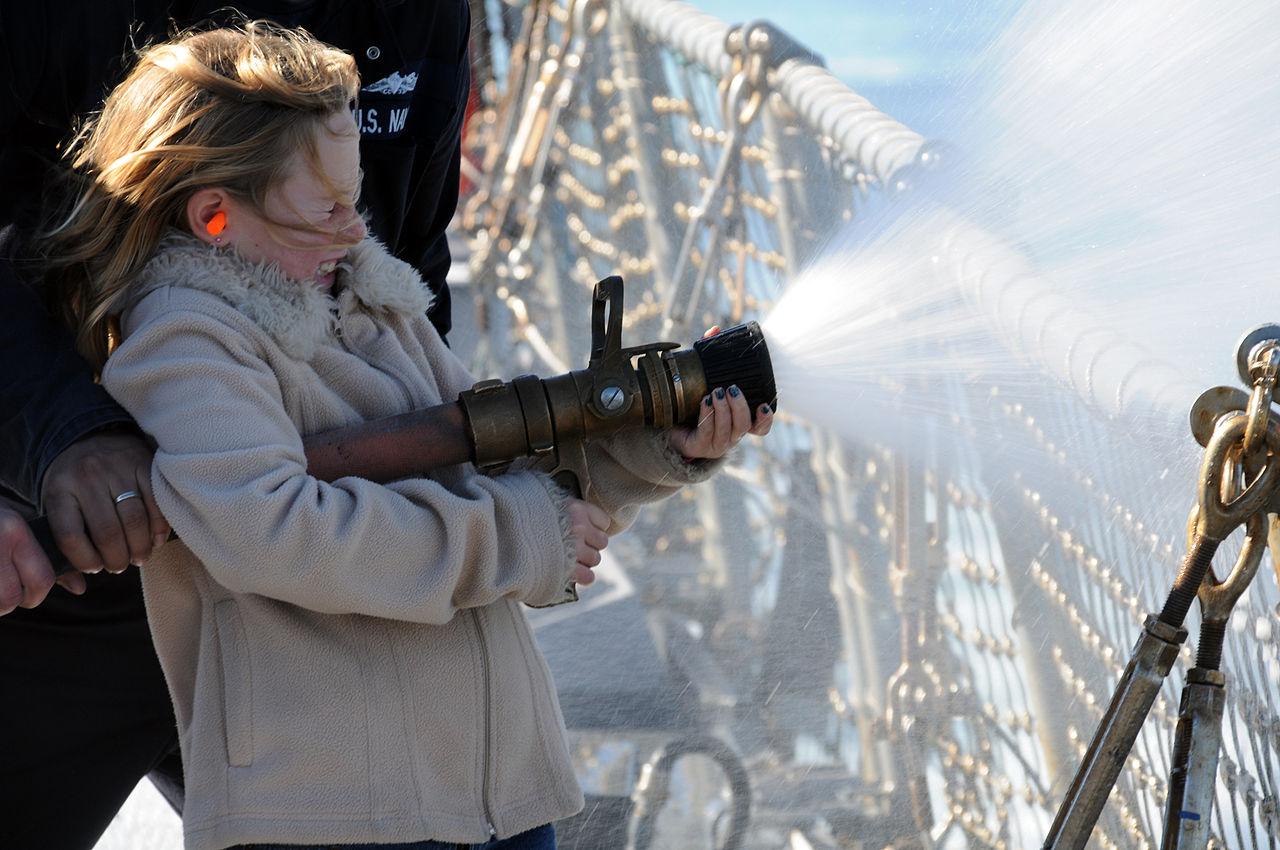 https://commons.wikimedia.org/wiki/File:Flickr_-_Official_U.S._Navy_Imagery_-_Sailor%27s_daughter_operates_a_fire_hose_with_crew_member_assistance..jpg
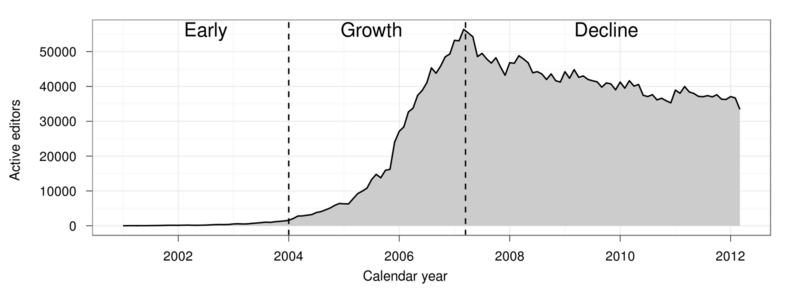 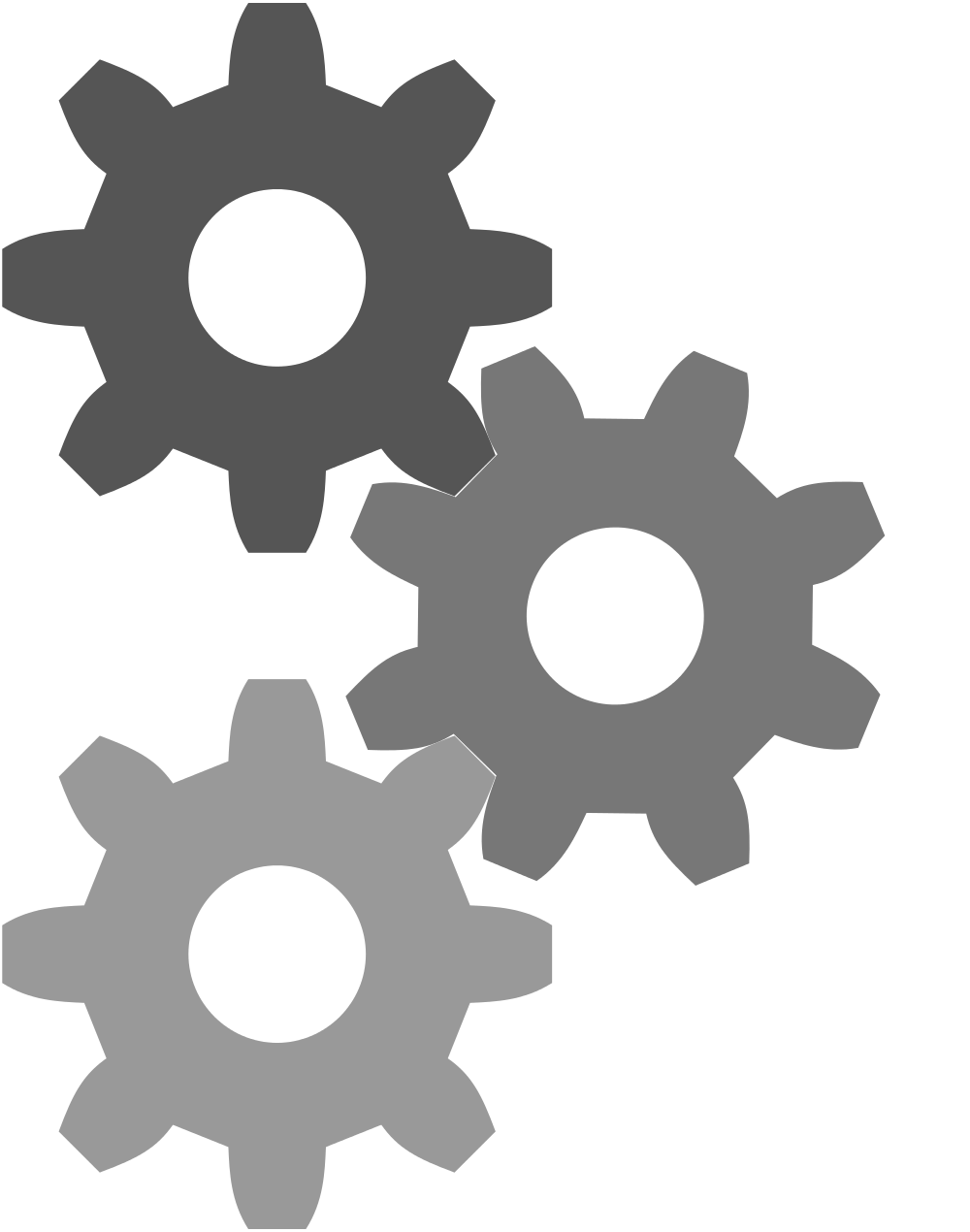 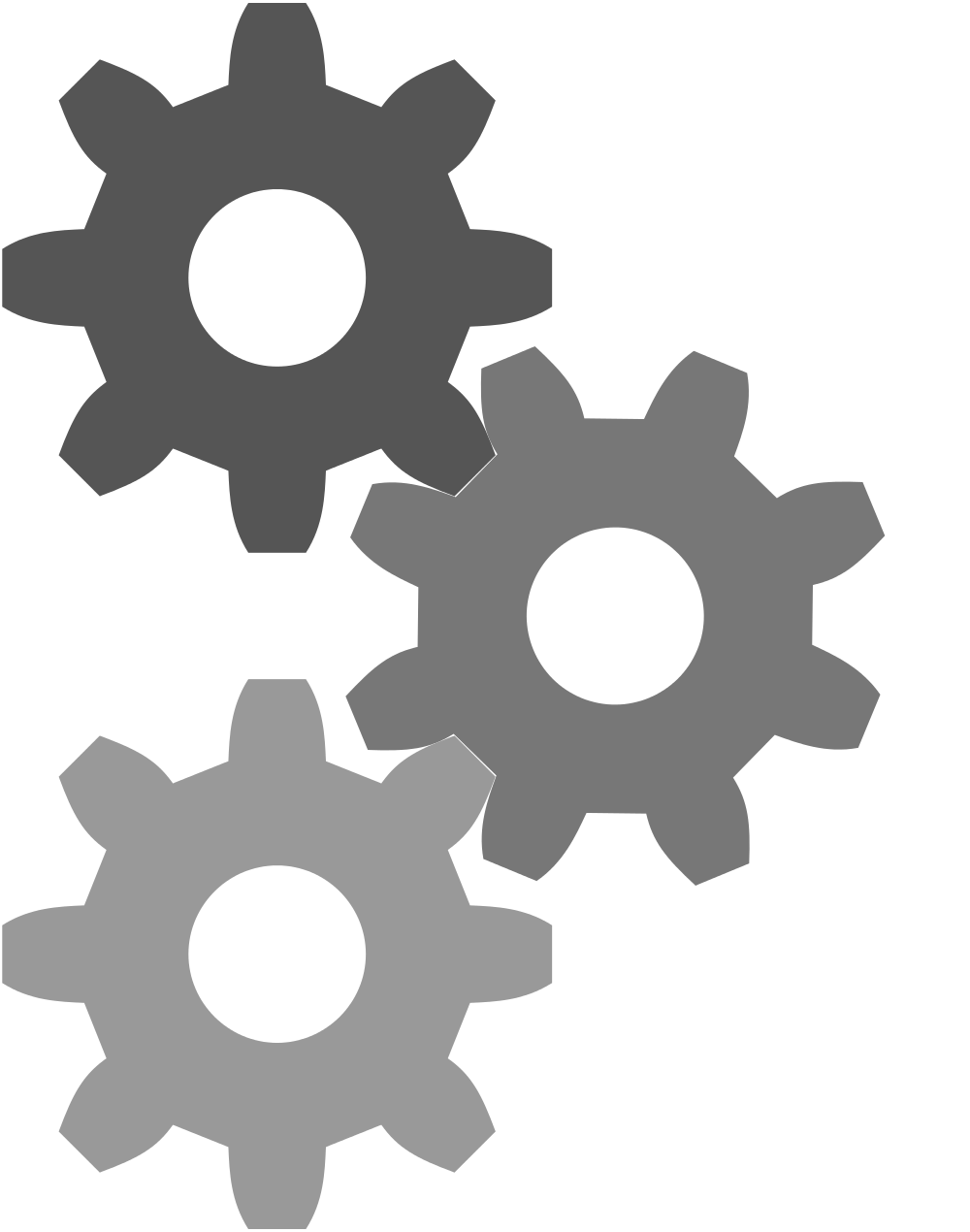 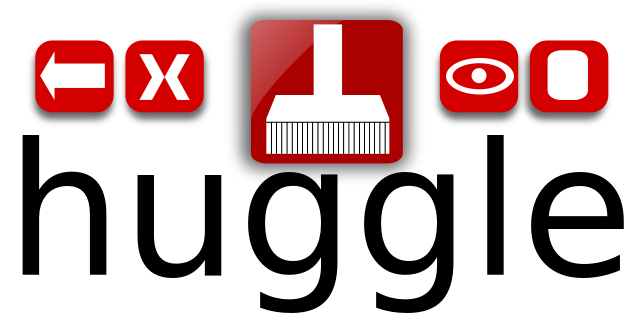 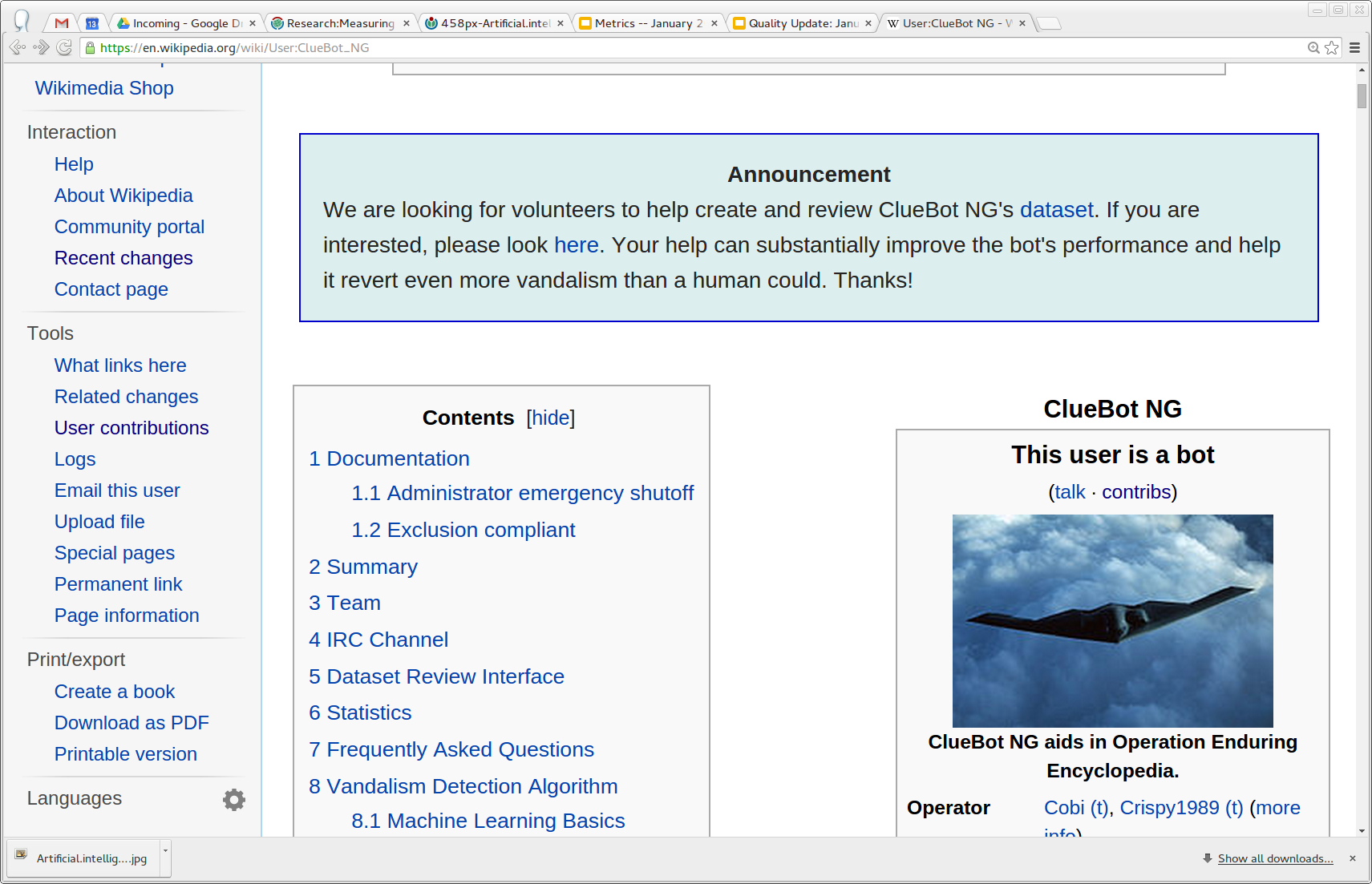 User:ClueBot NG
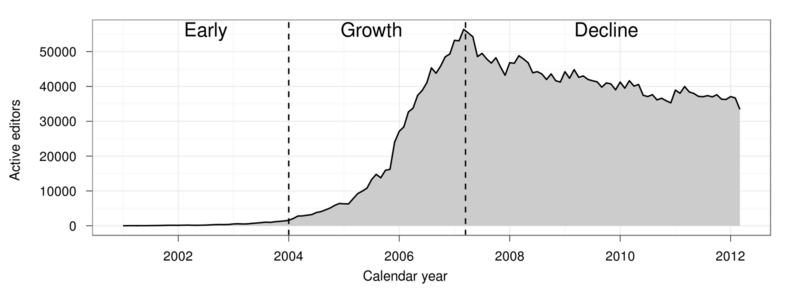 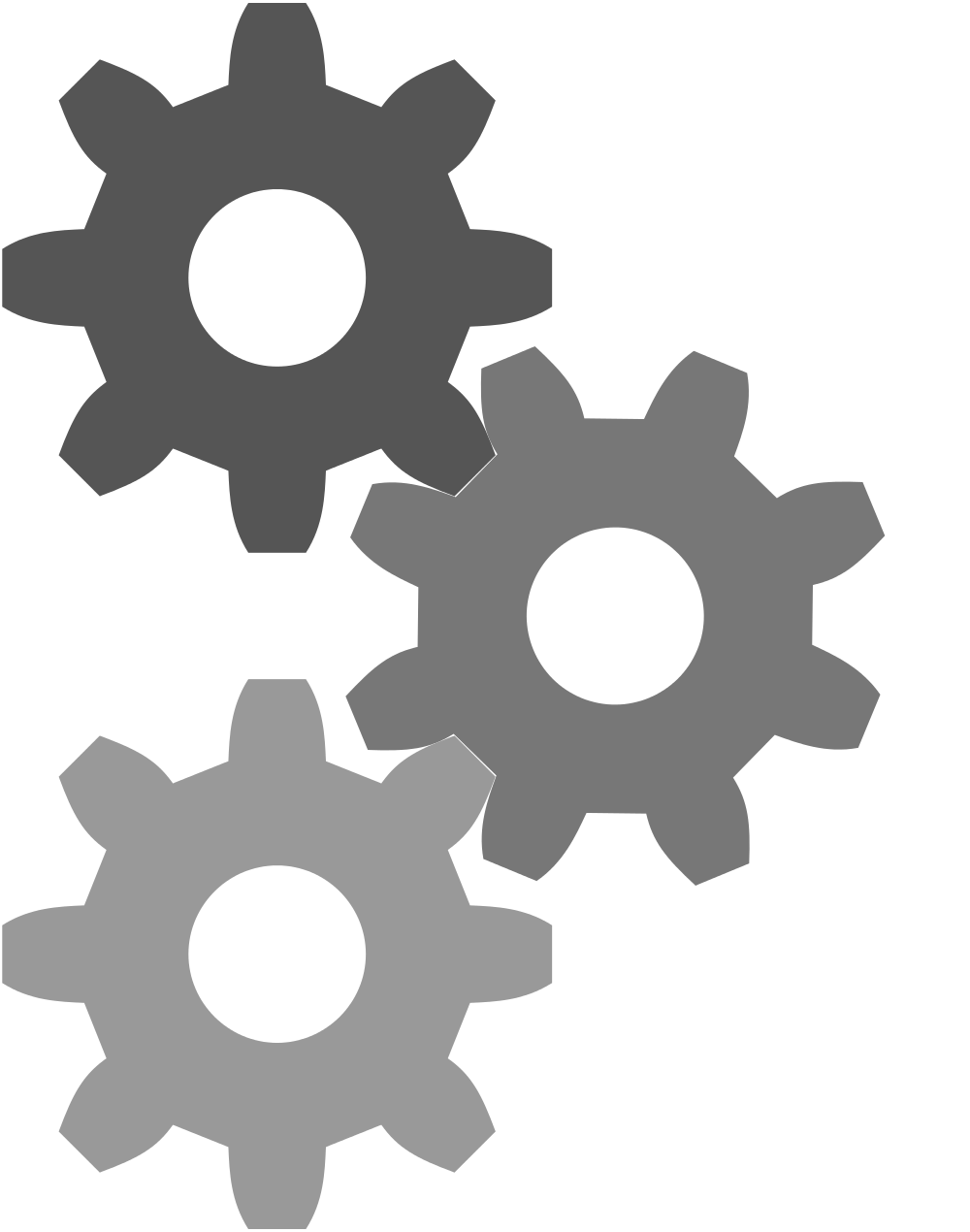 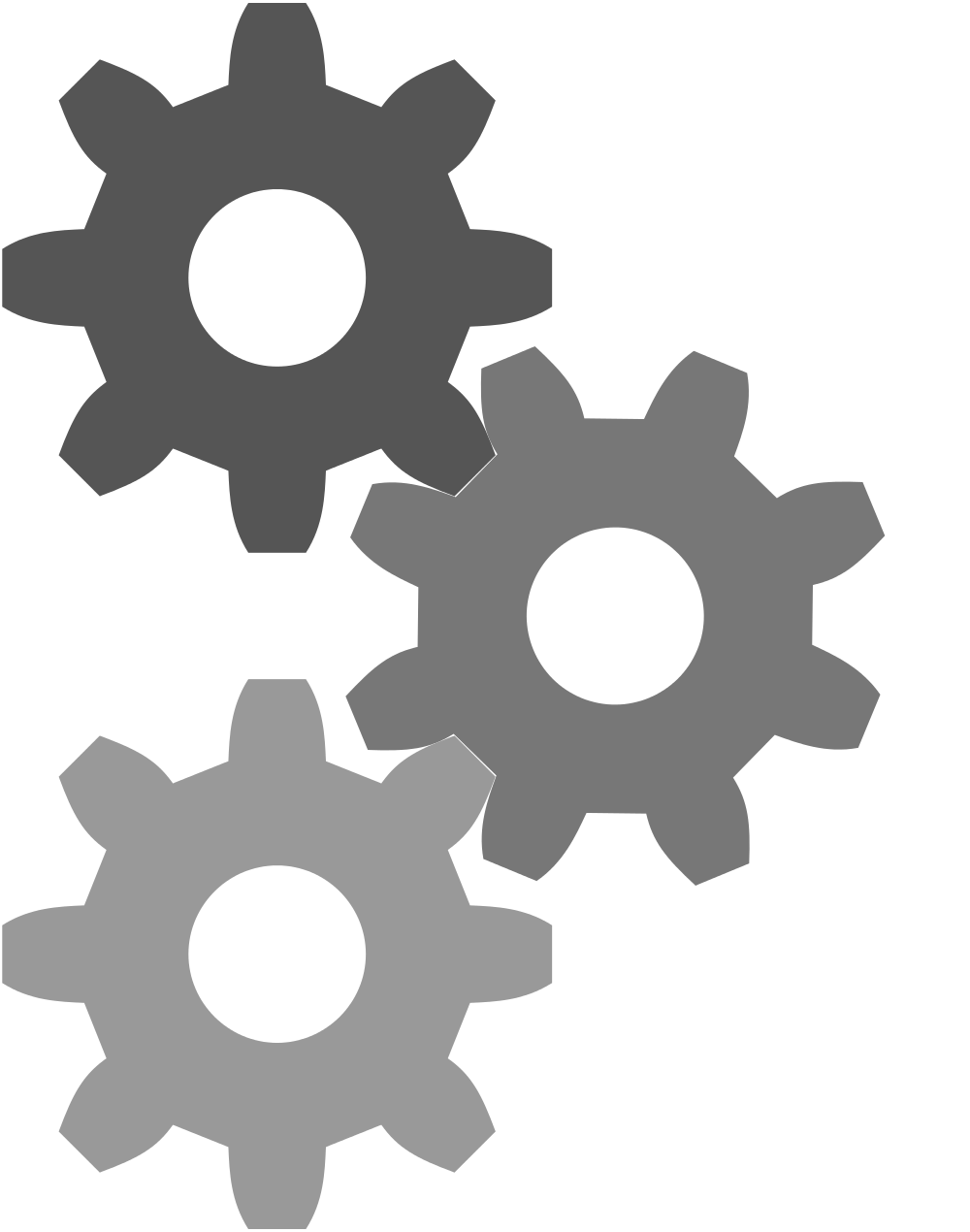 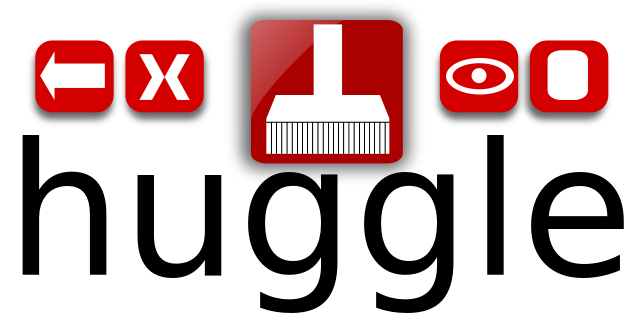 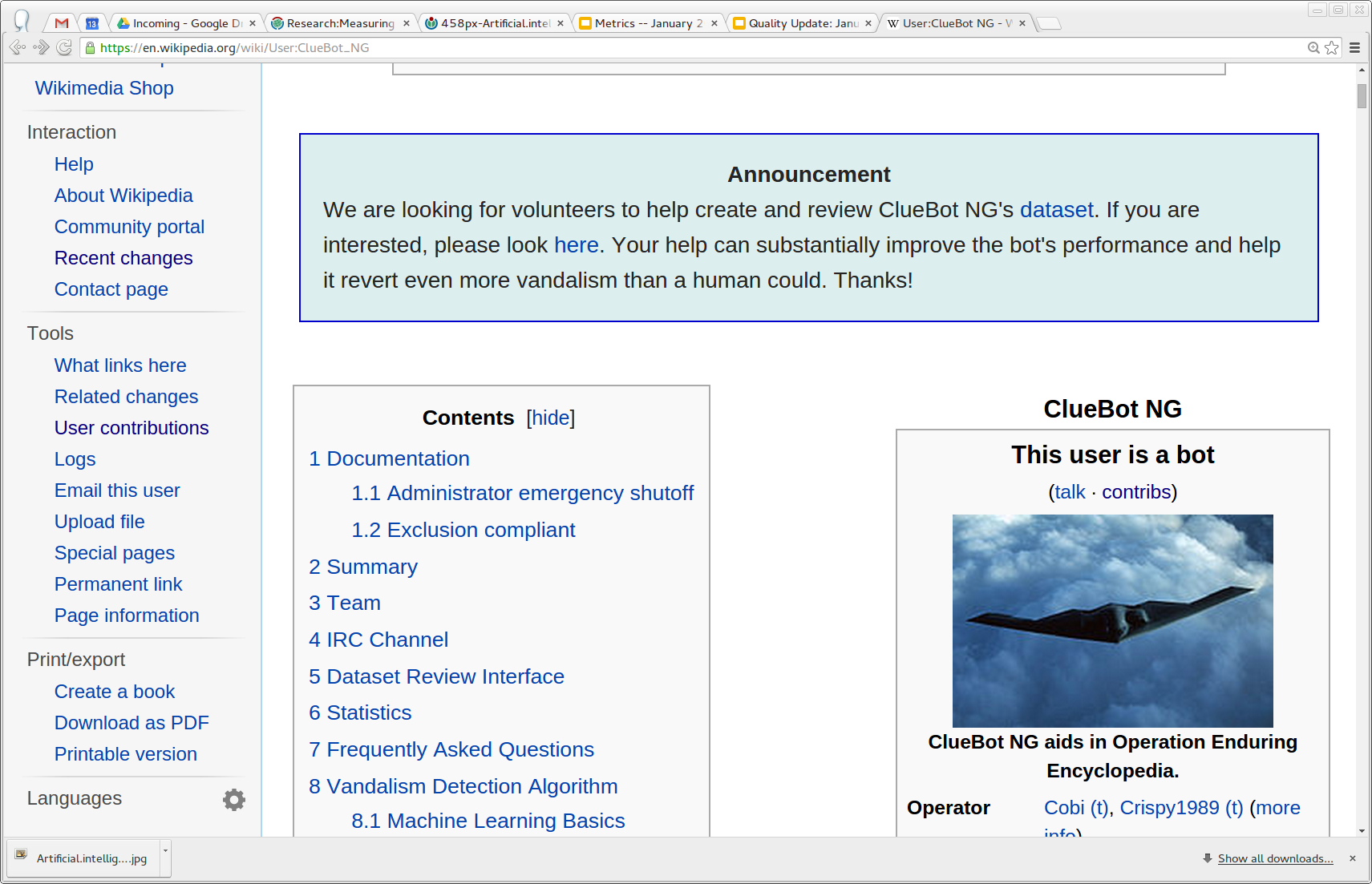 User:ClueBot NG
Standpoints & objectivity
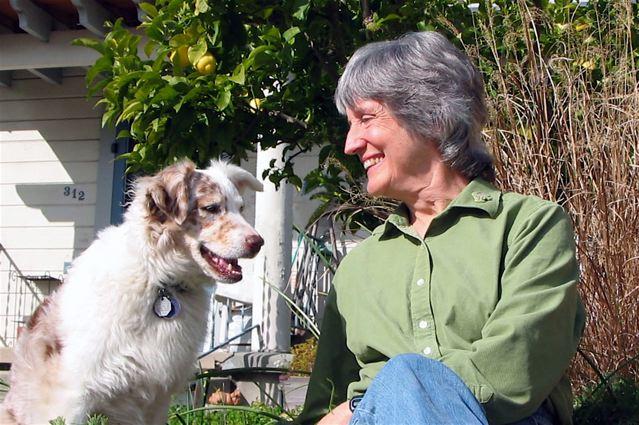 Standpoints & objectivity
Via commons  CC-By_SA 3.0
Donna Haraway
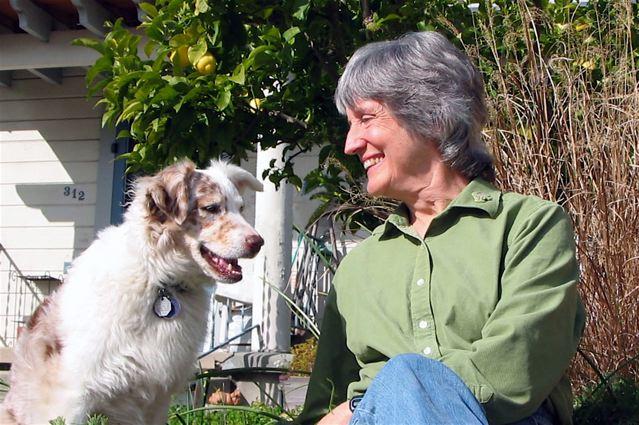 Standpoints & objectivity
Via commons  CC-By_SA 3.0
Donna Haraway
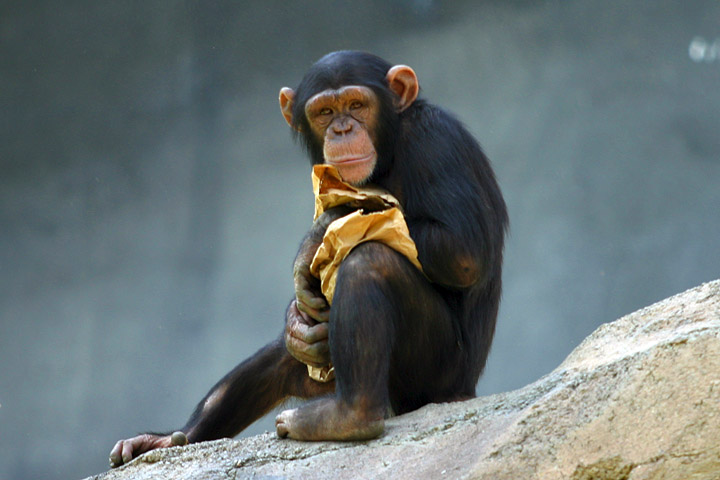 Male scientists
Female* scientists
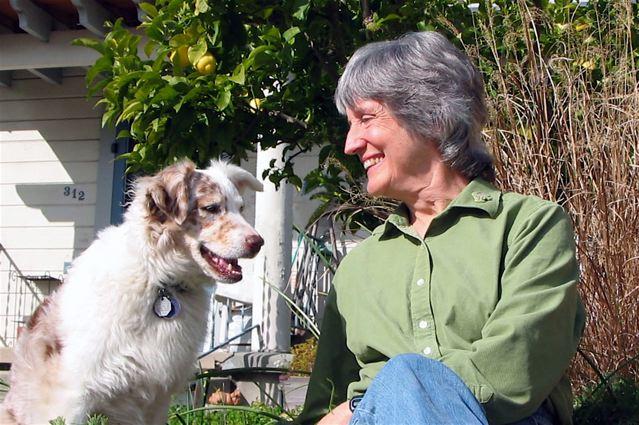 Standpoints & objectivity
Via commons  CC-By_SA 3.0
Donna Haraway
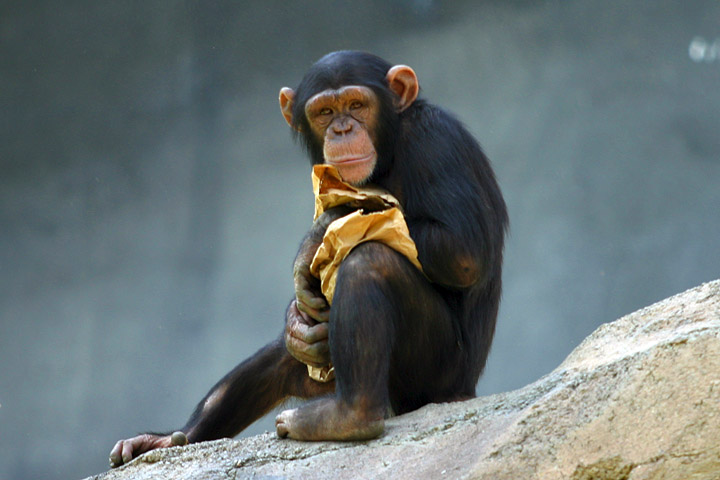 Male scientists
Female* scientists
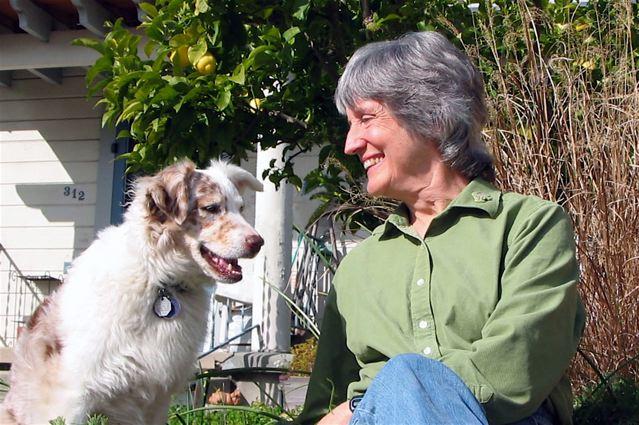 Standpoints & objectivity
Via commons  CC-By_SA 3.0
Donna Haraway
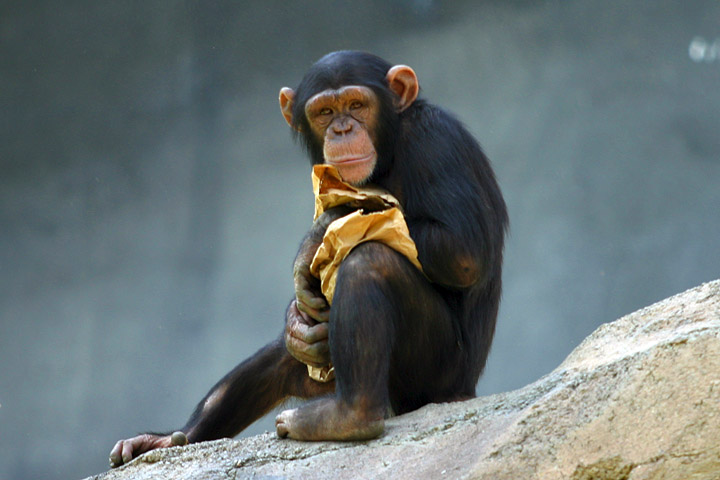 Male scientists
Female* scientists
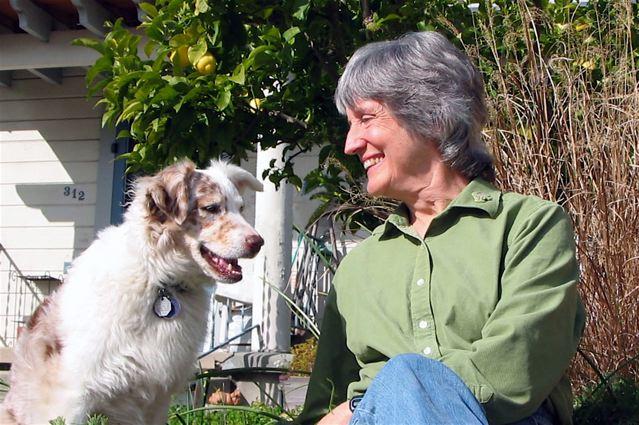 Standpoints & objectivity
Via commons  CC-By_SA 3.0
Donna Haraway
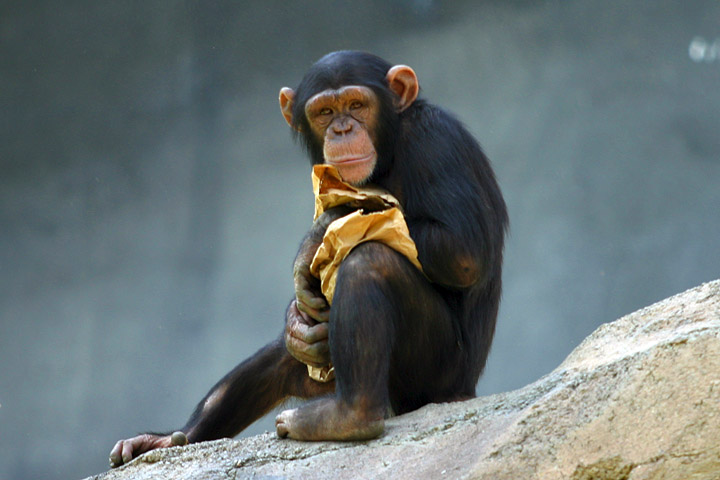 Male scientists
Female* scientists
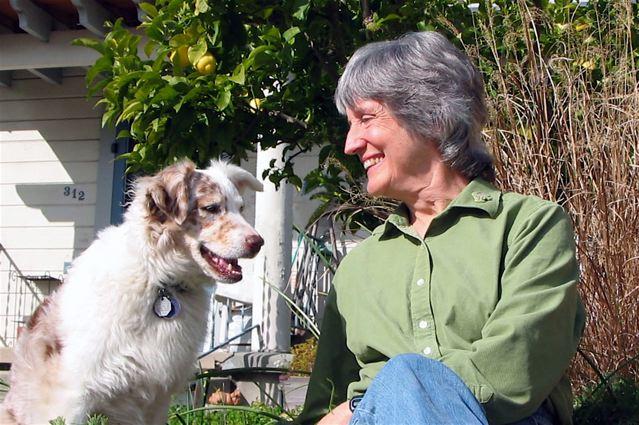 Standpoints & objectivity
Via commons  CC-By_SA 3.0
Donna Haraway
reproductive competition
dominance
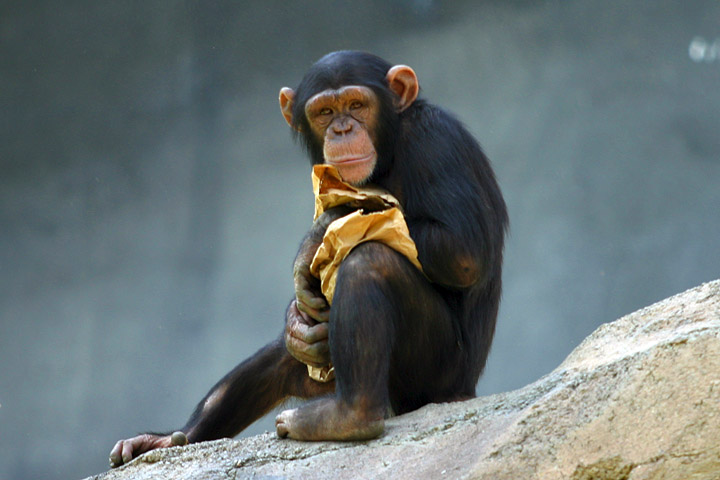 Male scientists
communication
social grooming
Female* scientists
Standpoints & objectivity
Your standpoint gives you a view of what’s
important & valuable. (comm vs. dominance)
Standpoints & objectivity
Your standpoint gives you a view of what’s
important & valuable. (comm vs. dominance)
An objectivity is what you construct to reify this value. (grooming patterns vs. sex partners)
Standpoints & objectivity
Your standpoint gives you a view of what’s
important & valuable. (comm vs. dominance)
An objectivity is what you construct to reify this value. (grooming patterns vs. sex partners)
Standpoints and objectivities can be merged and extended.
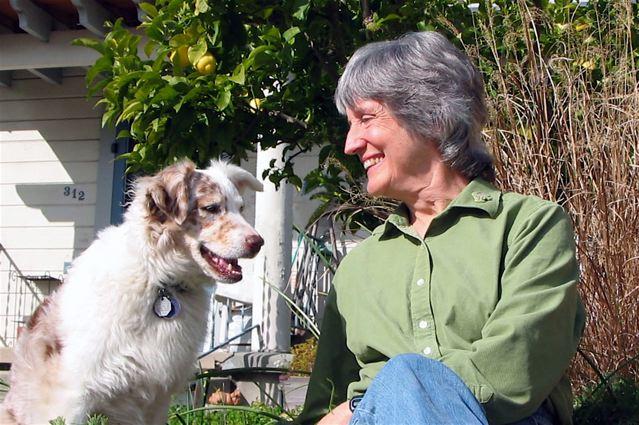 Standpoints & objectivity
Expanded standpoints
Expanded understanding
Via commons  CC-By_SA 3.0
Donna Haraway
Multiple objectivities
reproductive competition
dominance
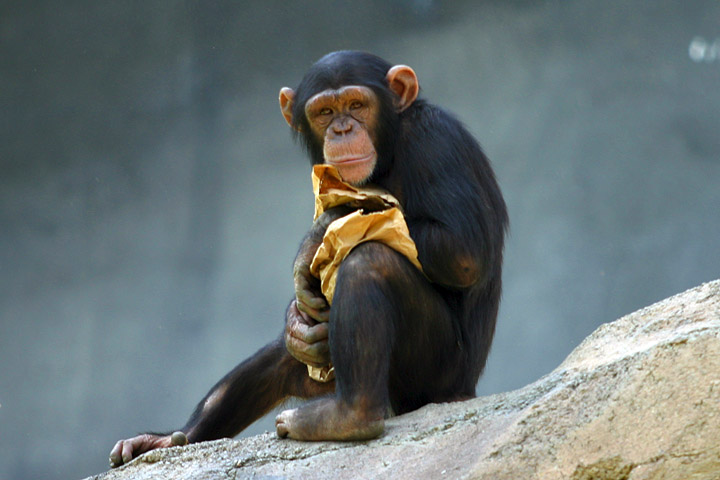 Male scientists
communication
social grooming
Female* scientists
Standpoint
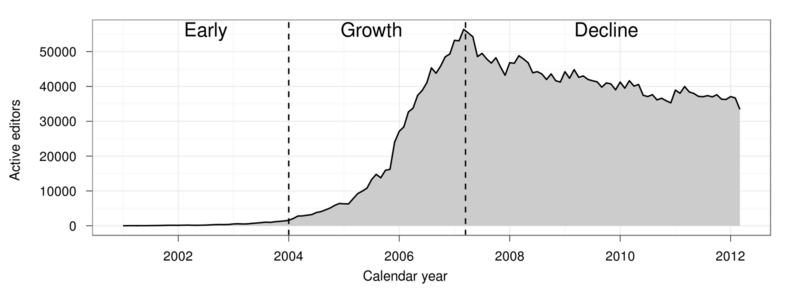 Wikipedia is a firehose
Bad edits must be reverted
Minimize effort wasted onquality control work
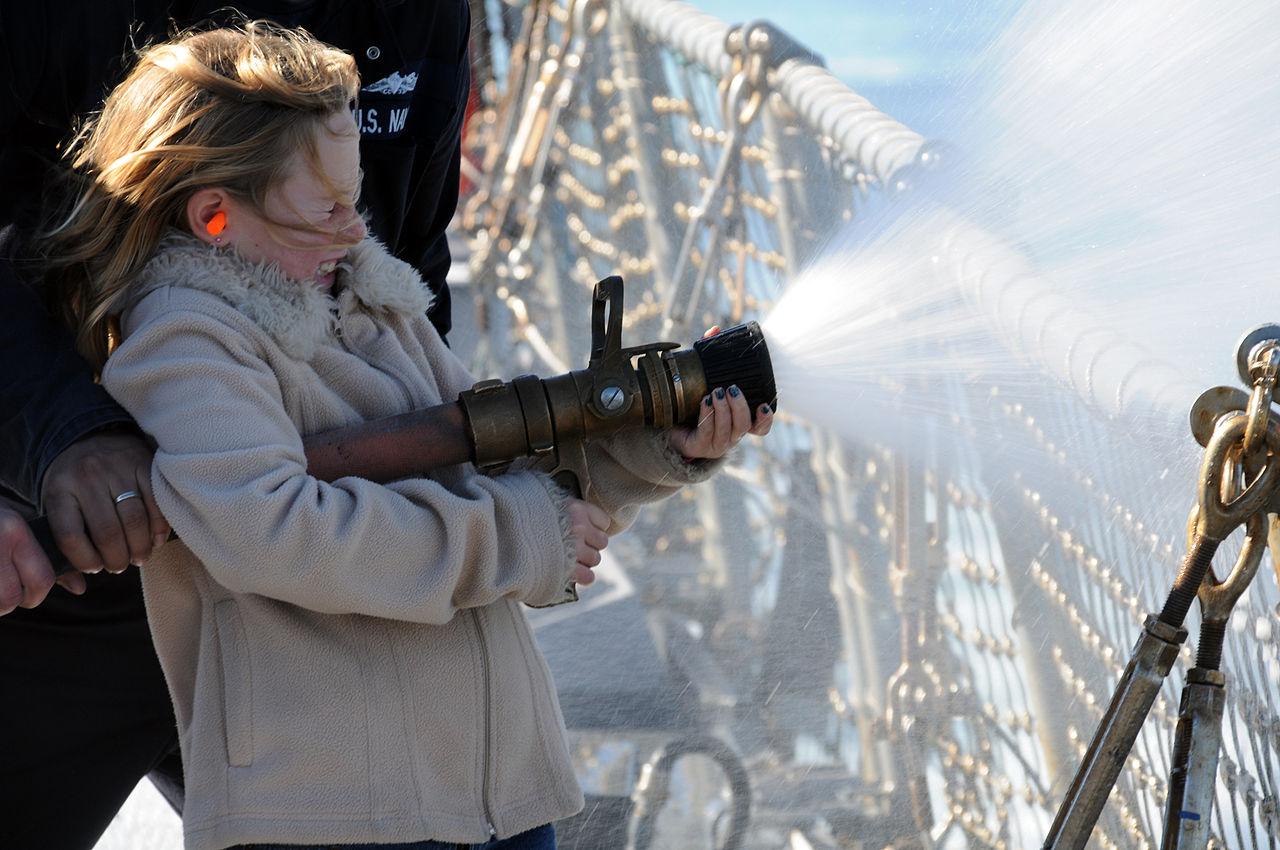 Objectivity
Standpoint
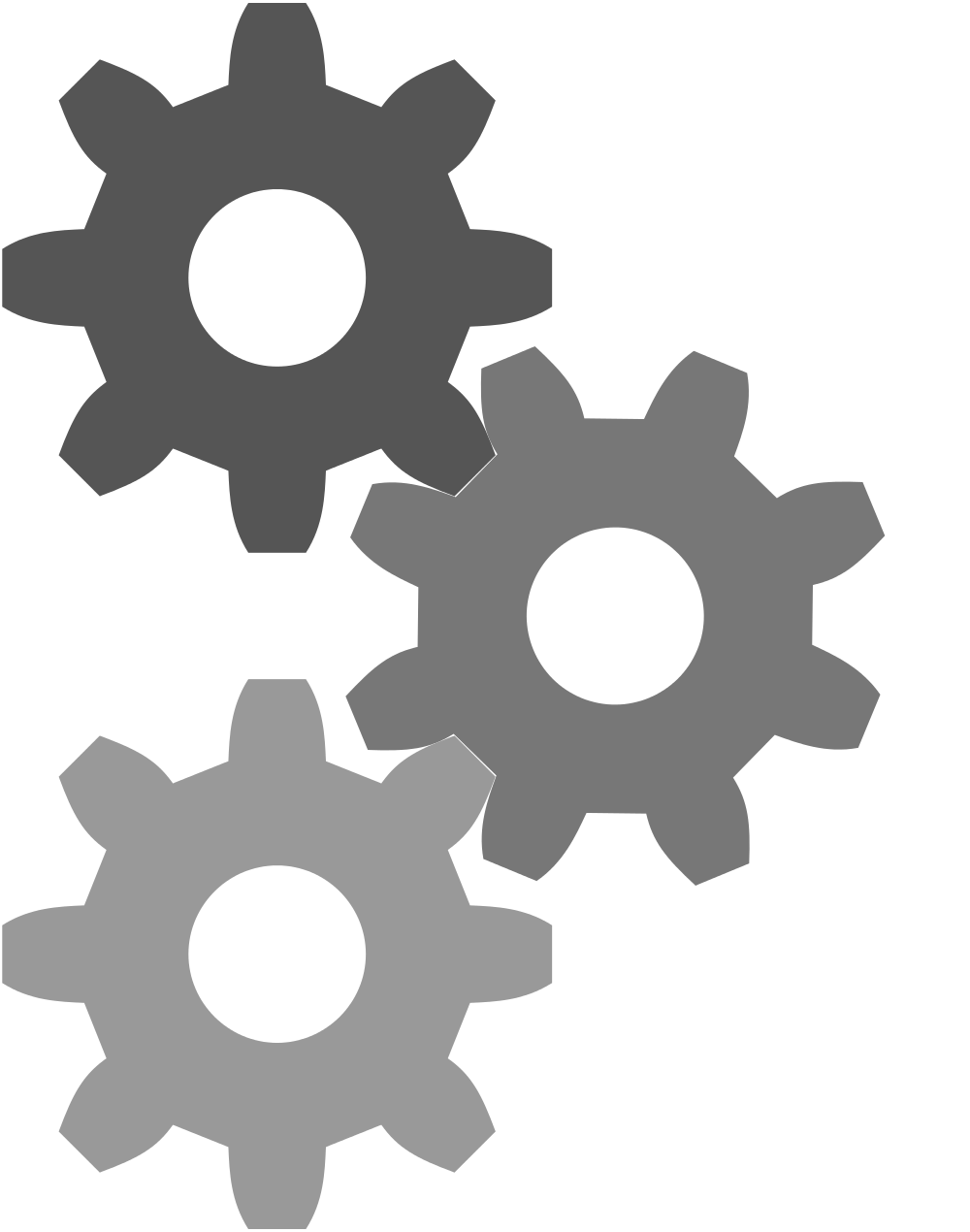 Wikipedia is a firehose
Bad edits must be reverted
Minimize effort wasted onquality control work
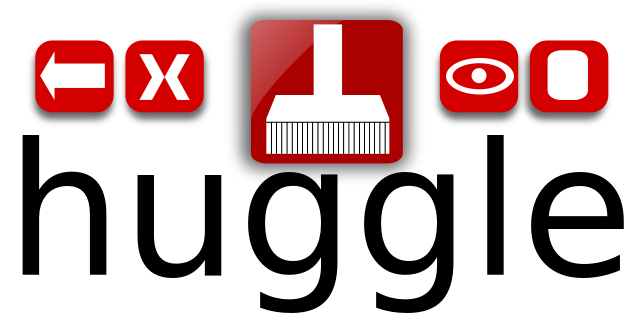 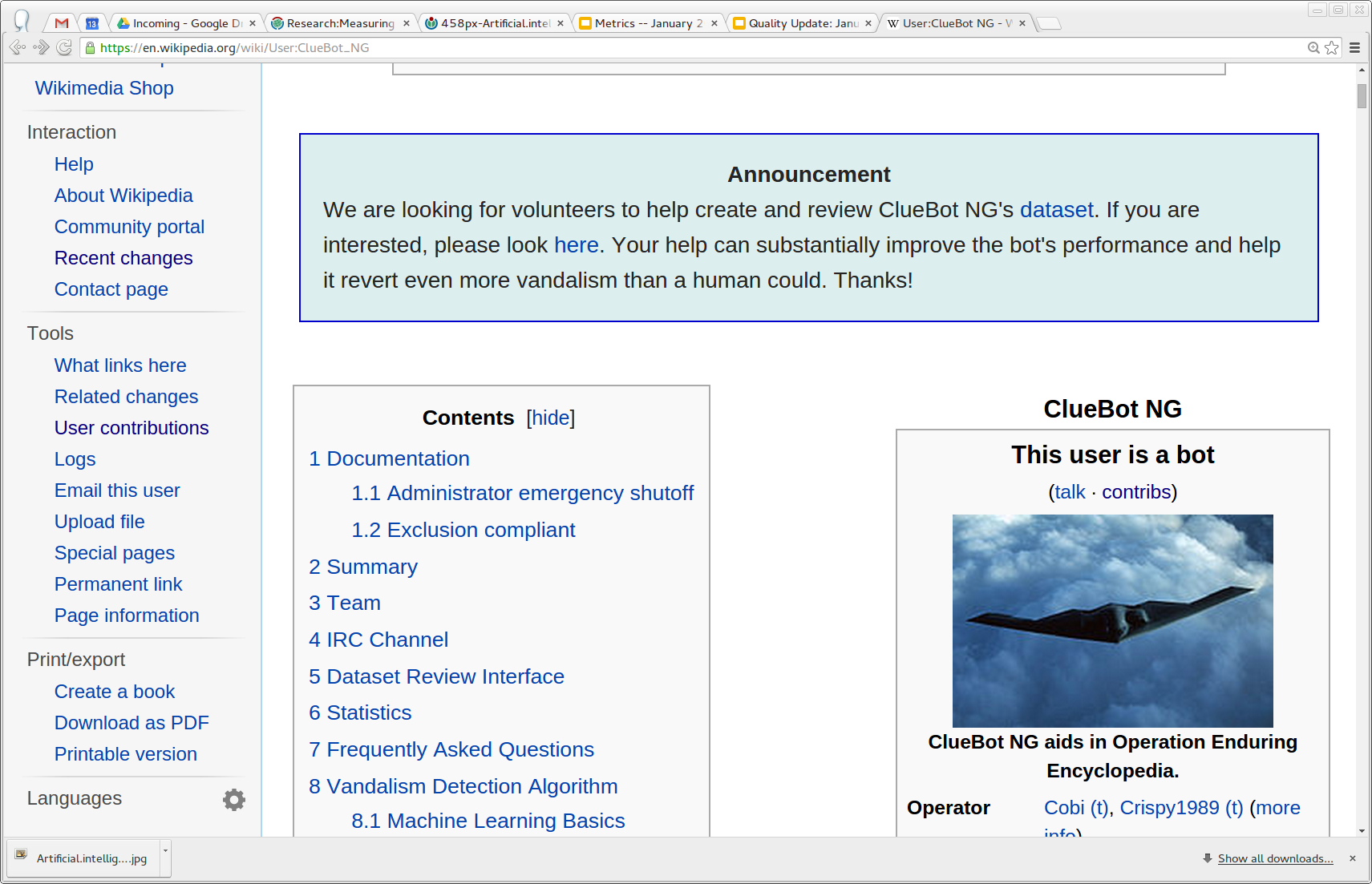 User:ClueBot NG
Objectivity
Standpoint
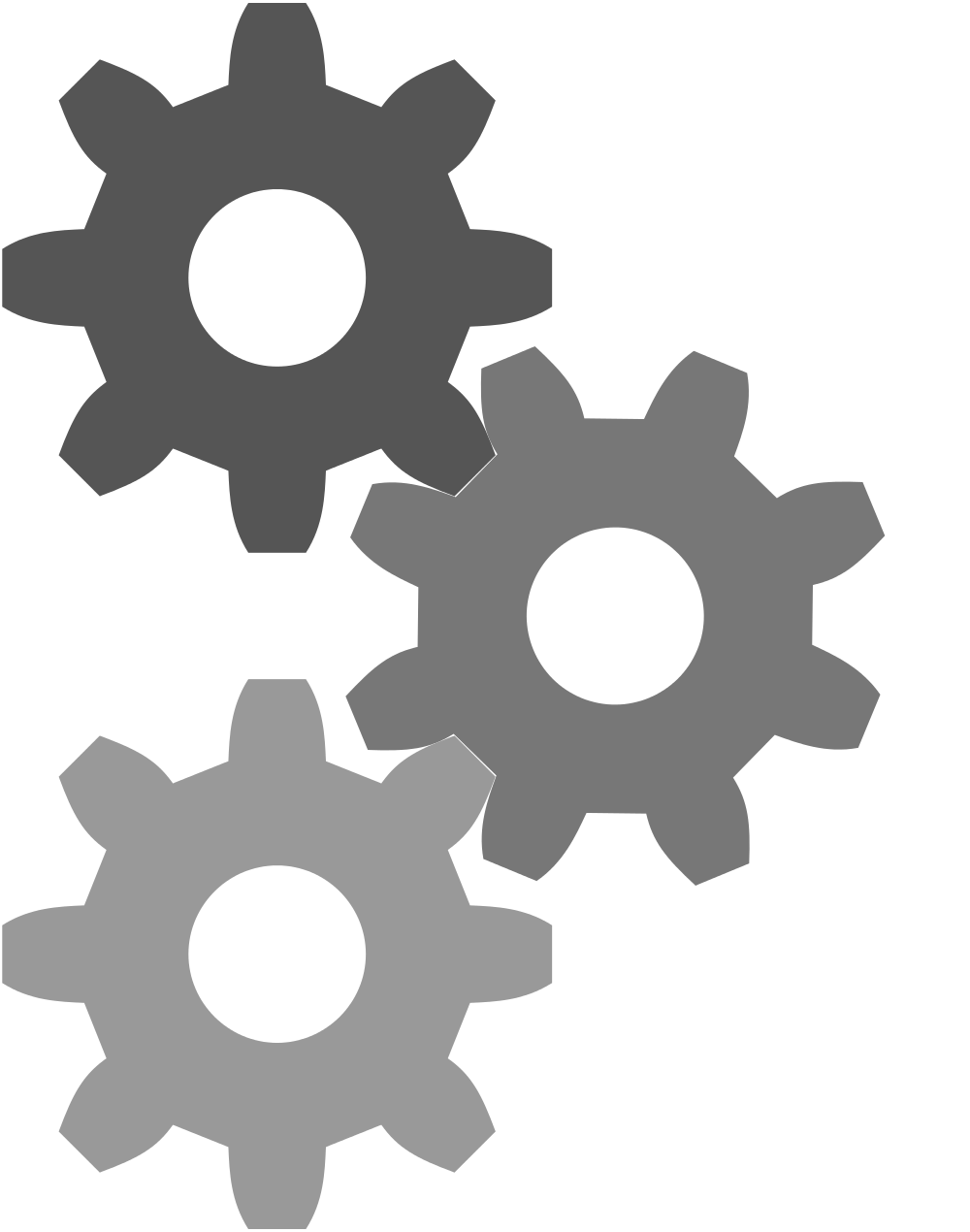 Wikipedia is a firehose
Bad edits must be reverted
Minimize effort wasted onquality control work
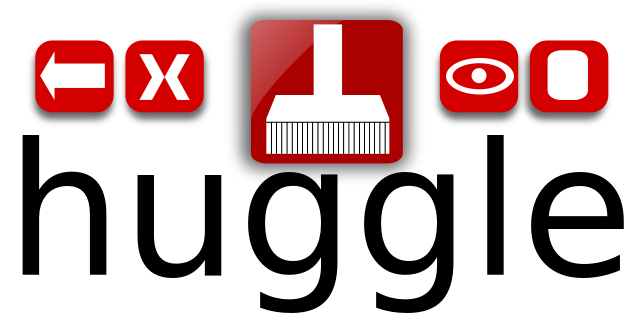 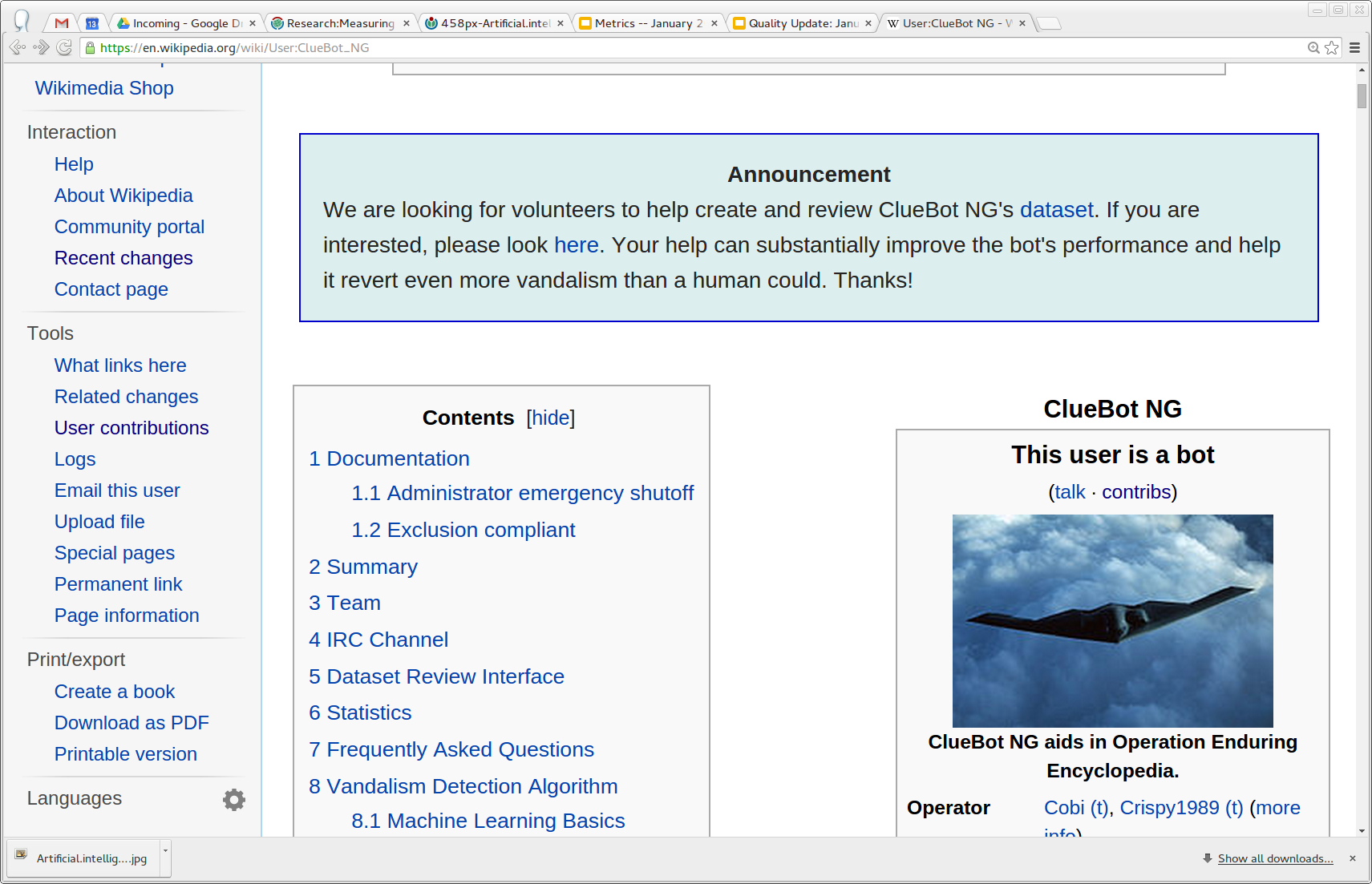 User:ClueBot NG
MASSIVE SUCCESS!
90% reduction in workload
THE INTERNET
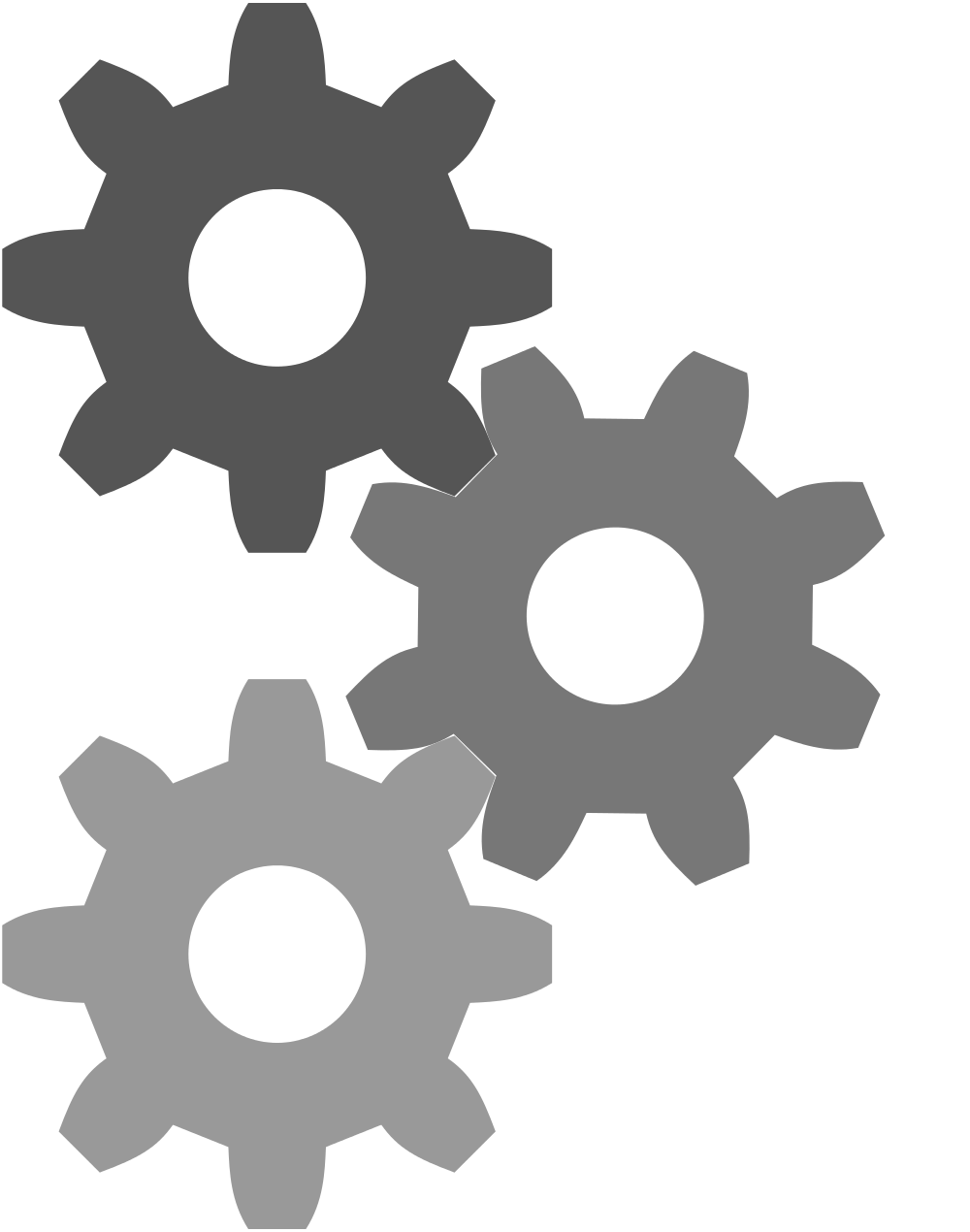 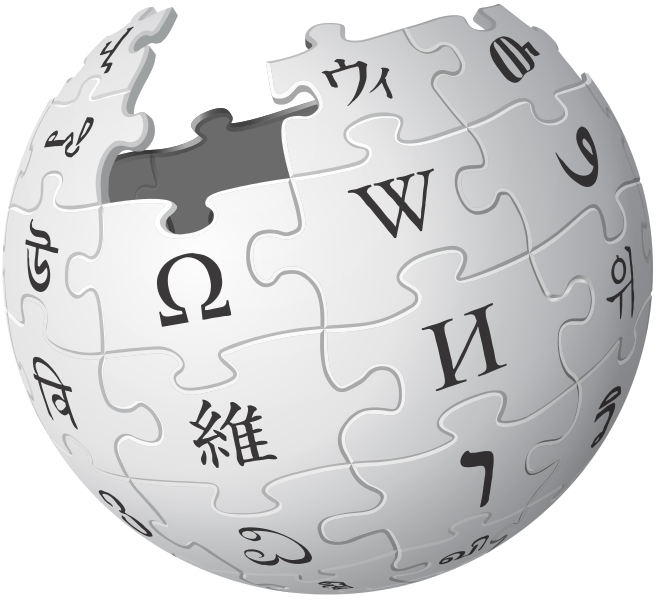 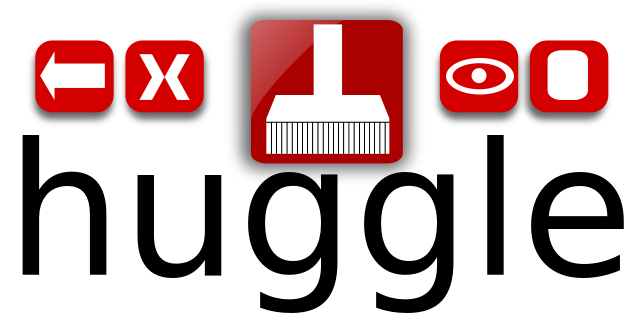 RecentChanges
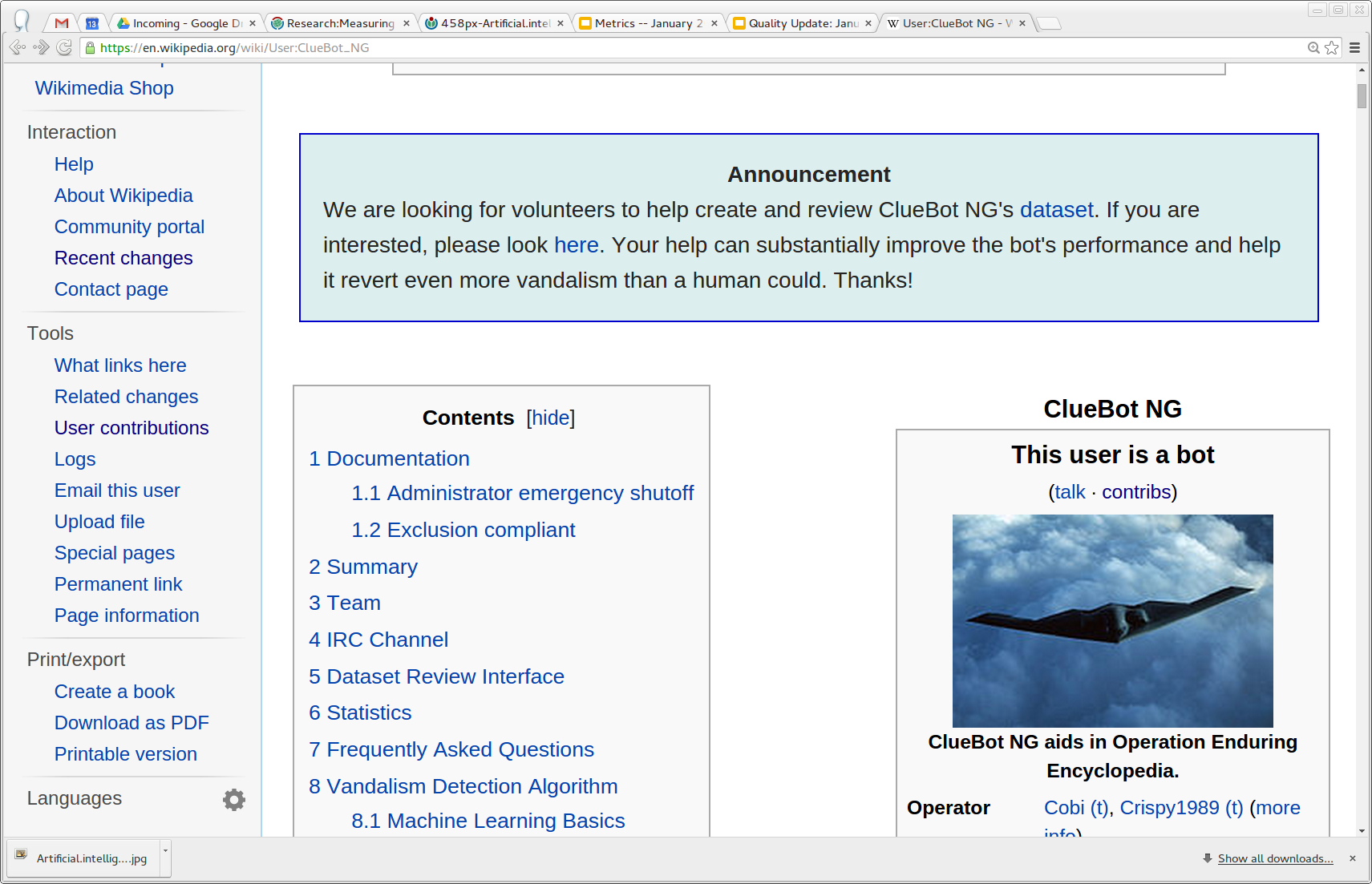 User:ClueBot NG
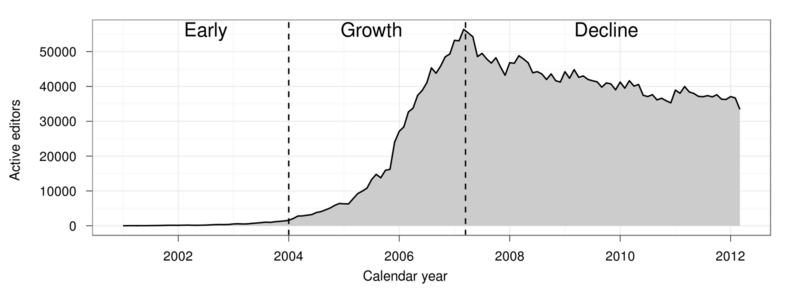 Woah woah woah!  All the newcomers are leaving!

Suh, B., et al. (2009). The singularity is not near: slowing growth of Wikipedia. WikiSym. ACM.
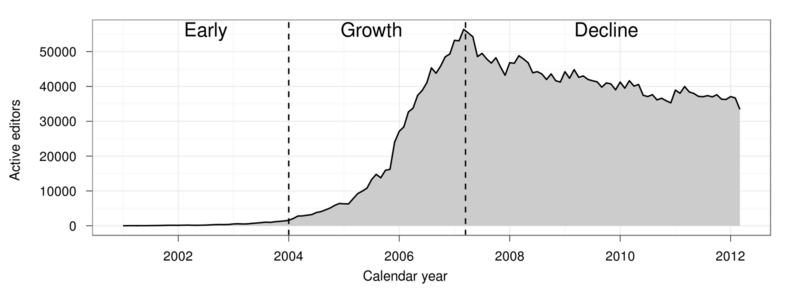 We forgot to design for  socializing newcomers!

Halfaker, A. et al. (2012) The Rise and Decline of an Open Collaboration System. American Behavioral Scientist.
Woah woah woah!  All the newcomers are leaving!

Suh, B., et al. (2009). The singularity is not near: slowing growth of Wikipedia. WikiSym. ACM.
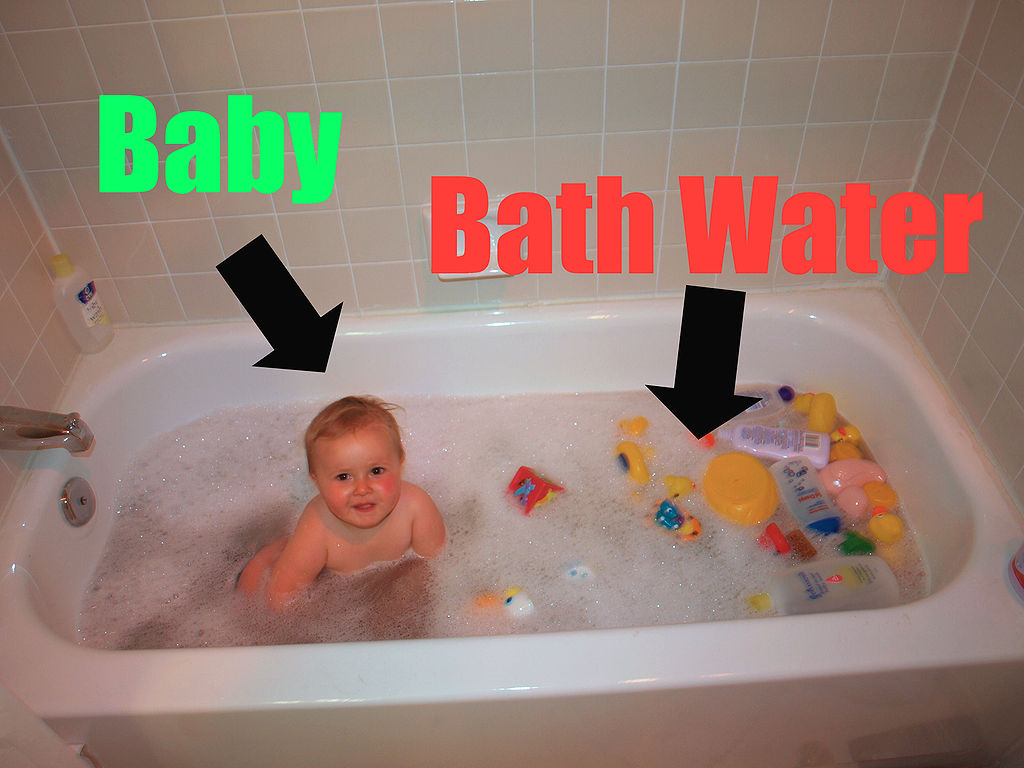 Work allocation
Regulation of behavior
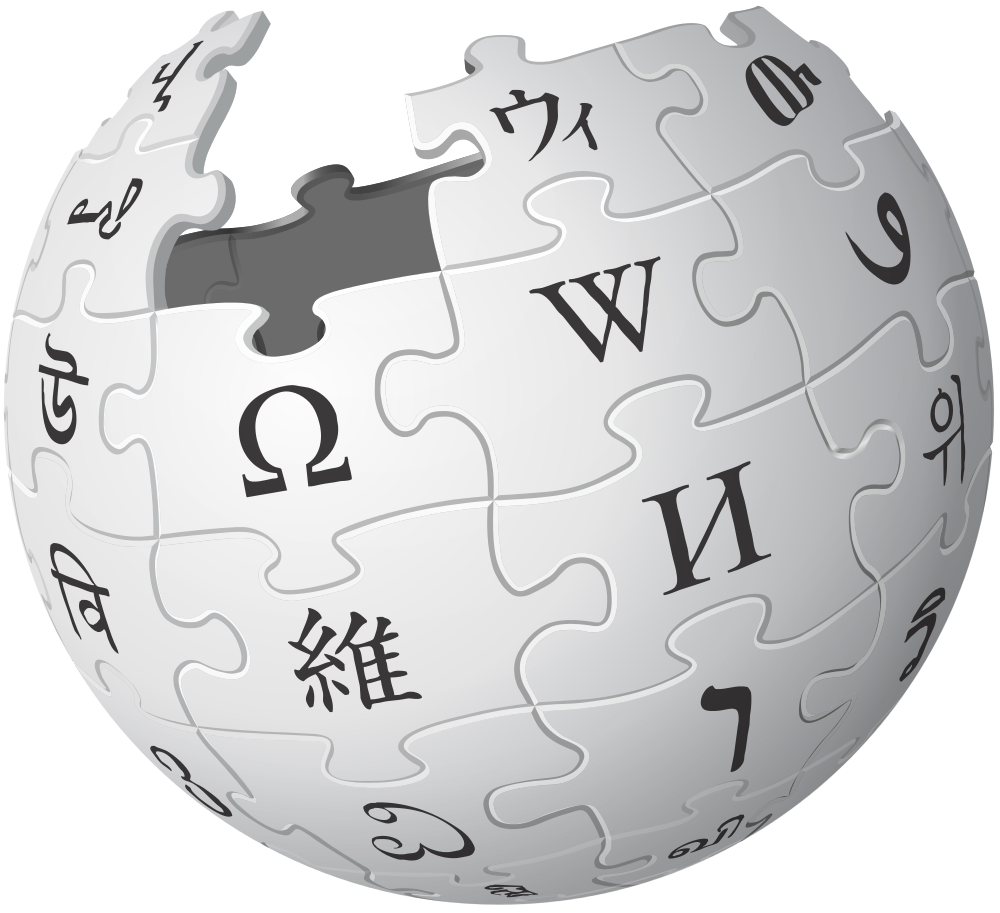 Quality control
Community management
Reflection (Adaptation)
Wikipedia is a firehose 
Bad edits must be reverted
Minimize effort wasted onquality control work
Wikipedia is a firehose  ✓
Bad edits must be reverted  
Minimize effort wasted onquality control work
Wikipedia is a firehose  ✓
Bad edits must be reverted  ✓
Minimize effort wasted onquality control work
Wikipedia is a firehose  ✓
Bad edits must be reverted  ✓
Minimize effort wasted onquality control work  ✓
Wikipedia is a firehose  ✓
Bad edits must be reverted  ✓
Minimize effort wasted onquality control work  ✓
Socialize & train the newcomers!
2012 - 2015 : The conversation incorporates new standpoint
More newcomers -- major Wikimedia Foundation goal

New spaces developed for supporting newcomers
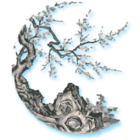 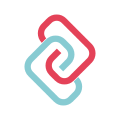 The Coop
The Teahouse
Win?
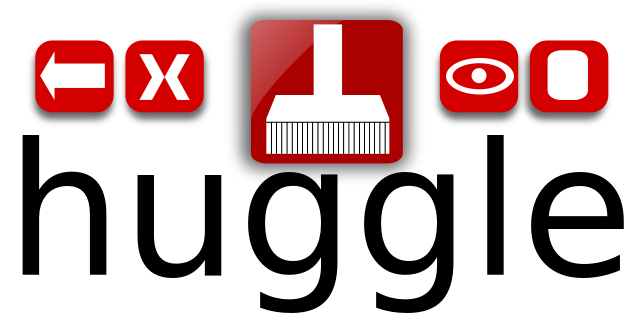 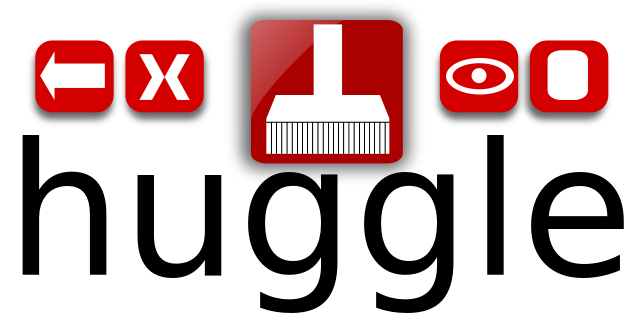 First, the sugar
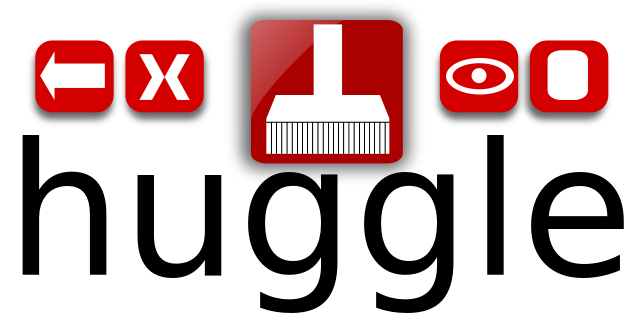 Huggle is an amazing piece of software.  I have no doubt it represents the state of the art in distributed quality control.  This software and its users are responsible for critical work.  It’s developers and users are wonderful people.  We owe them a lot for their thankless work, so let me take this opportunity to say:
Thank You
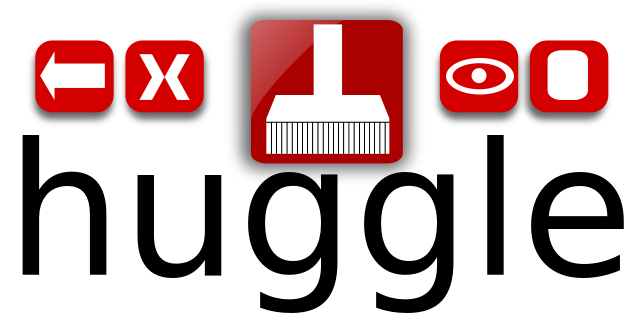 Now for the medicine
Huggle circa 2009
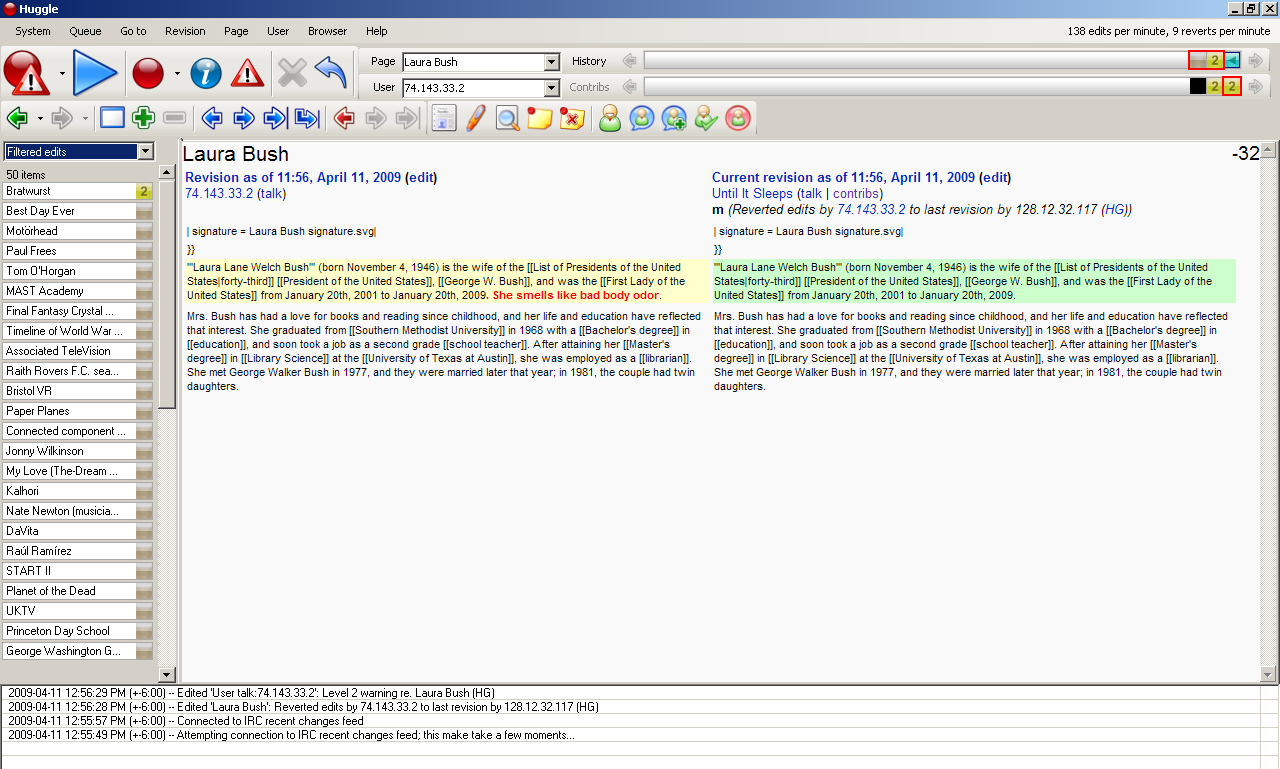 Huggle circa 2009
Good
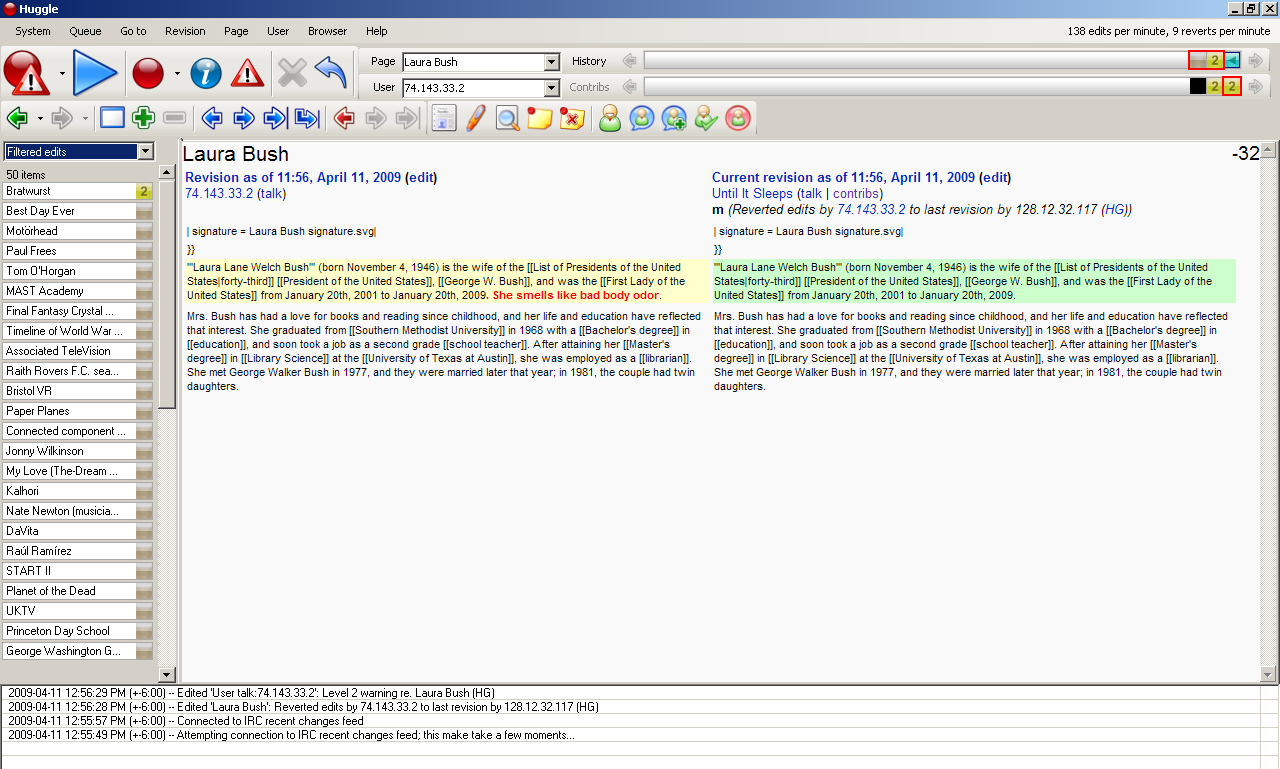 Bad
Huggle circa 2009
Good
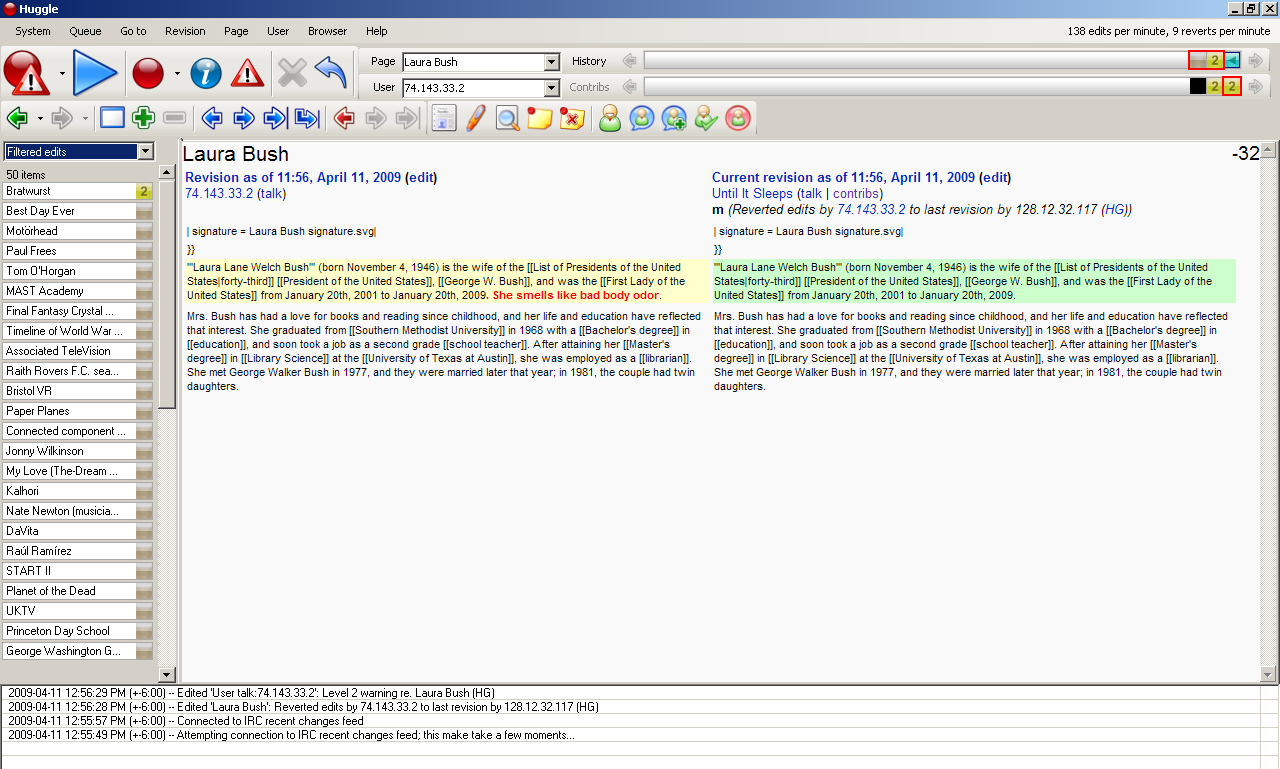 Bad
Probably bad
Probably less bad
Huggle in 2015
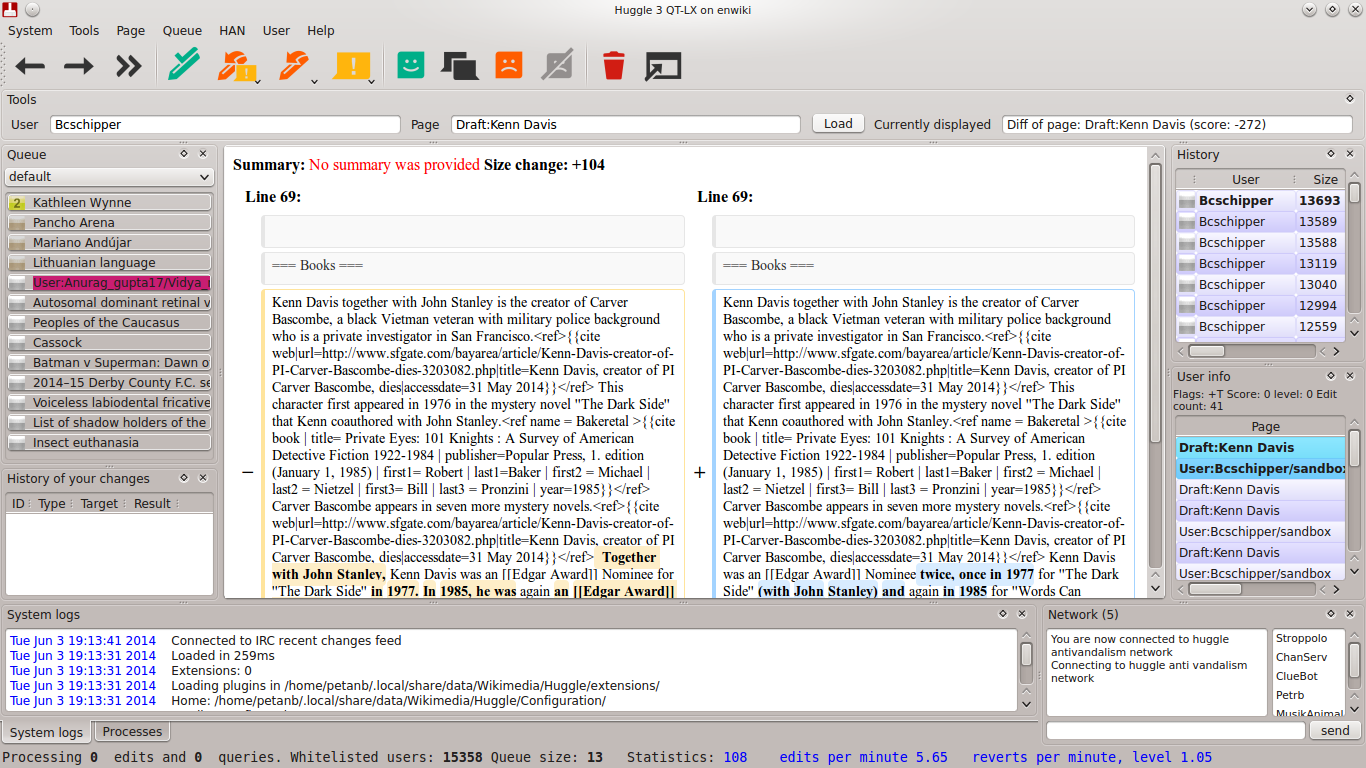 Huggle 3.0
Bad
Good
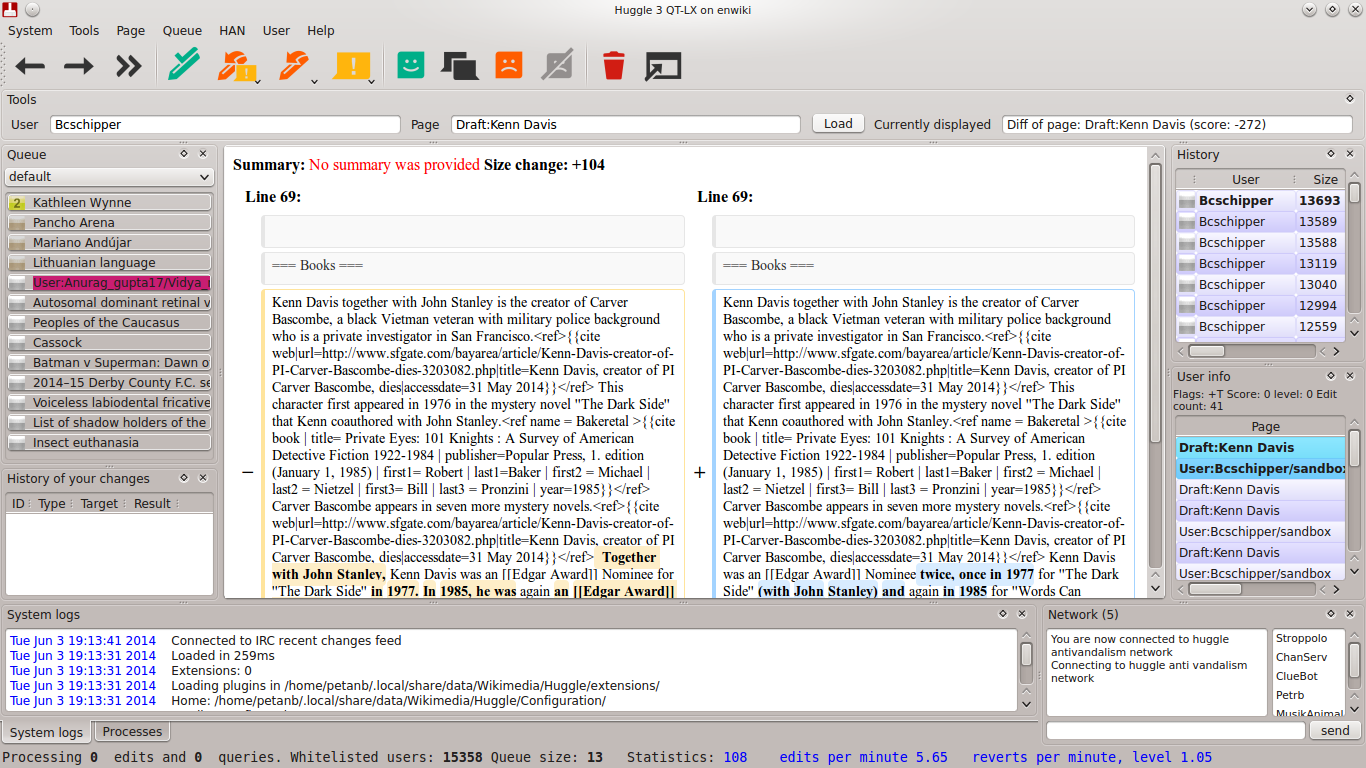 Huggle in 2015
Bad
Good
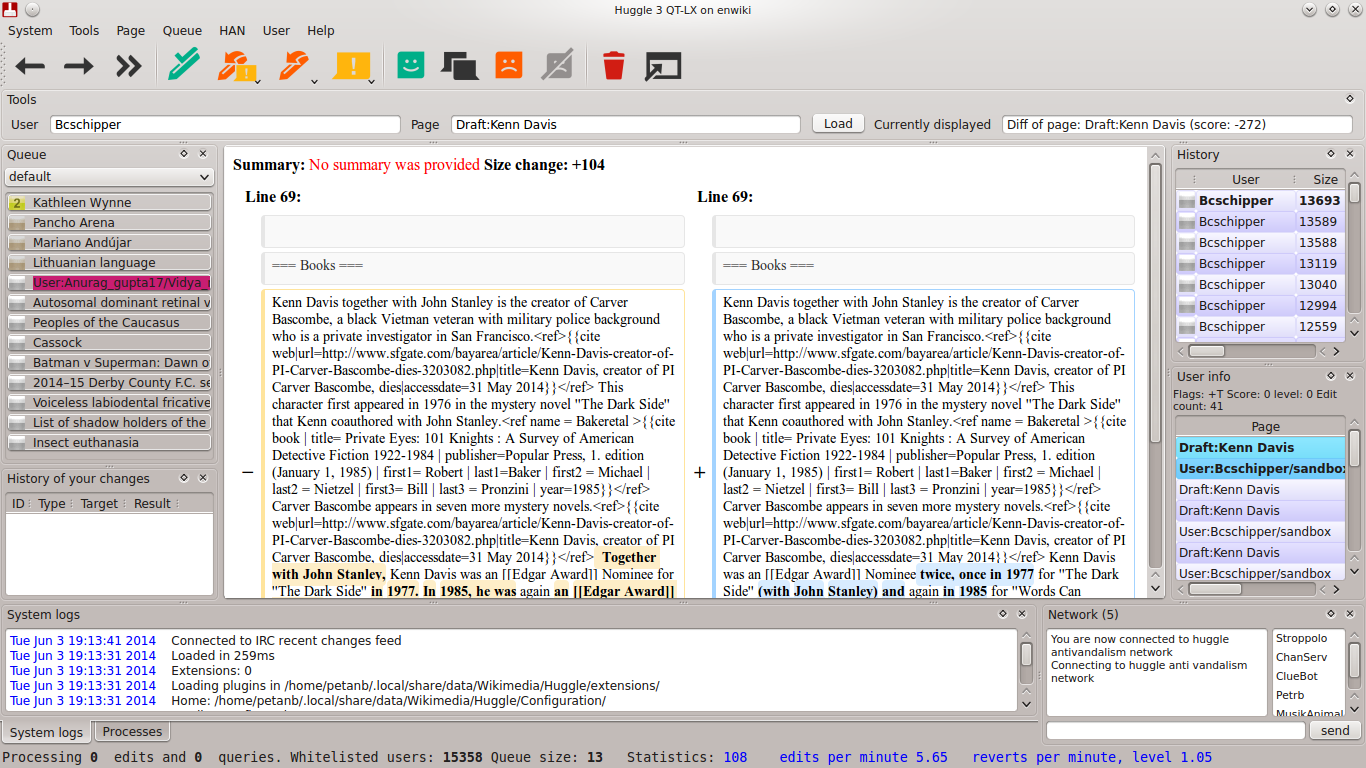 Probably bad
Probably less bad
Welcome!
Bad
Good
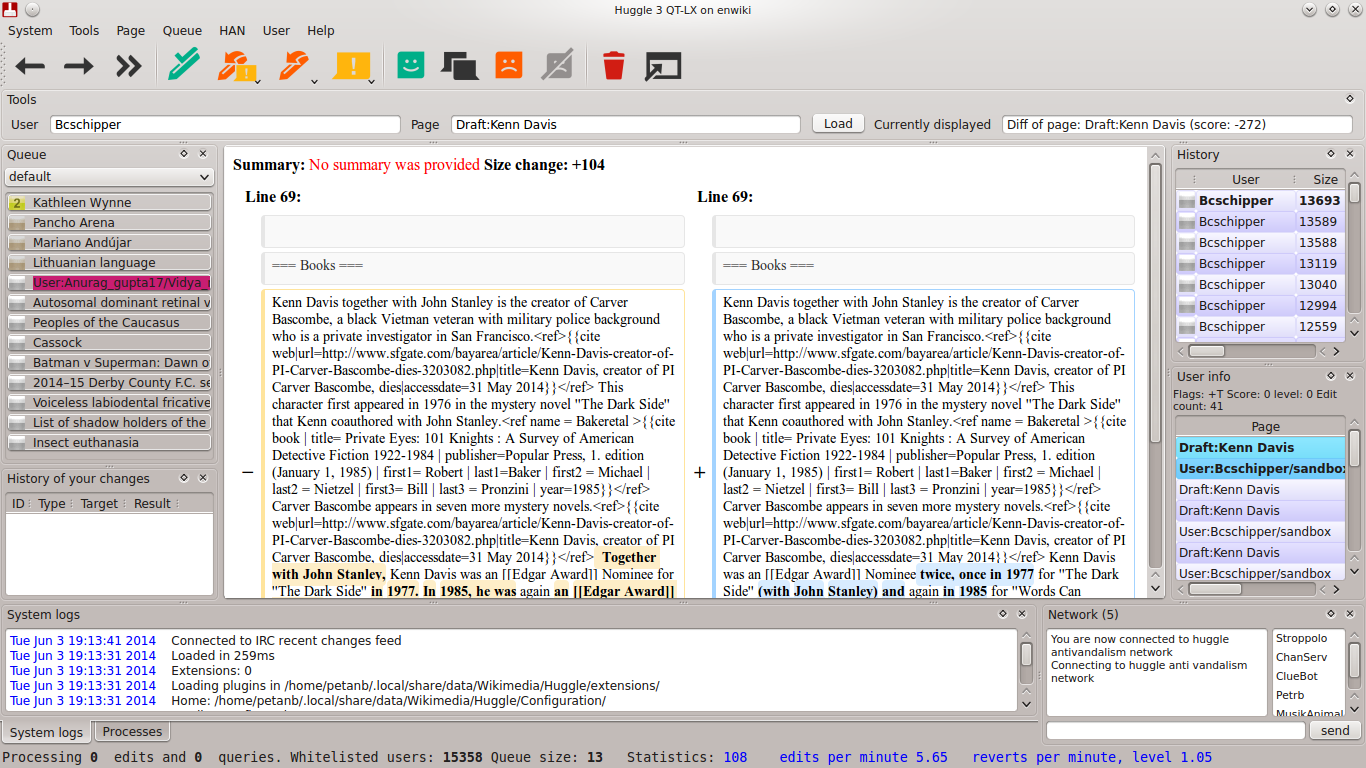 Probably bad
Probably less bad
Quality control in Wikipedia still not designed with newcomer socialization in mind
Quality control in Wikipedia still not designed with newcomer socialization in mind

Newcomers (especially those who don’t conform) remain marginalized
Quality control in Wikipedia still not designed with newcomer socialization in mind

Newcomers (especially those who don’t conform) remain marginalized
 
Still not seeing gains in the retention of good-faith newcomers
Why?
Part 3: Infrastructure for socio-technical change
The machine classifier
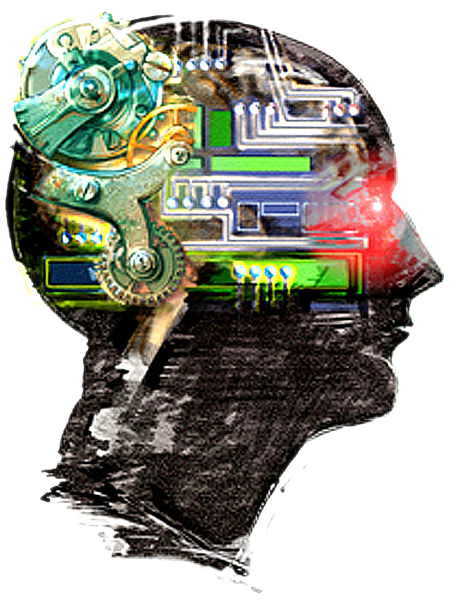 https://commons.wikimedia.org/wiki/File:Artificial.intelligence.jpg
Public Domain
The machine classifier
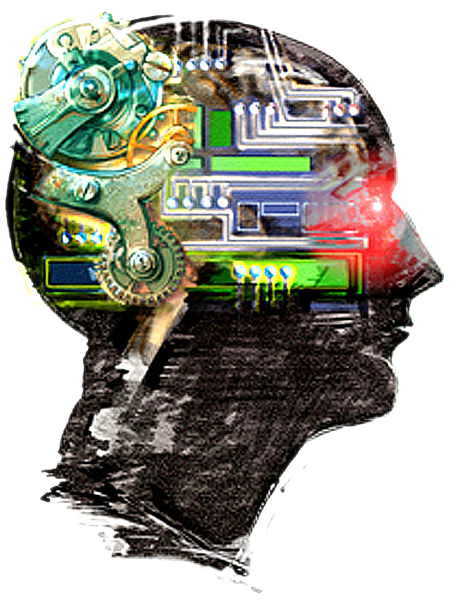 is_anon
chrs_added
chrs_removed
cust_comment
repeated_chrs
longest_token
badwords_added
The machine classifier
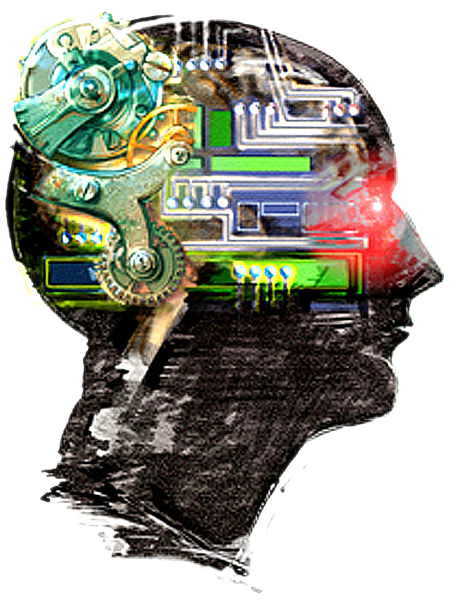 is_anon
chrs_added
chrs_removed
cust_comment
repeated_chrs
longest_token
badwords_added
?
The machine classifier
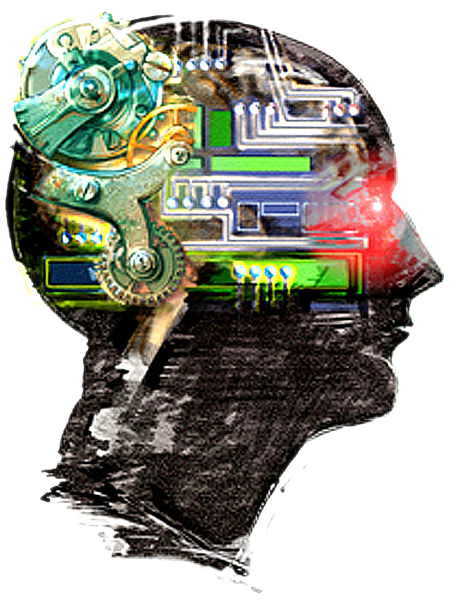 Good.
is_anon
chrs_added
chrs_removed
cust_comment
repeated_chrs
longest_token
badwords_added
?
BAD!
The machine classifier
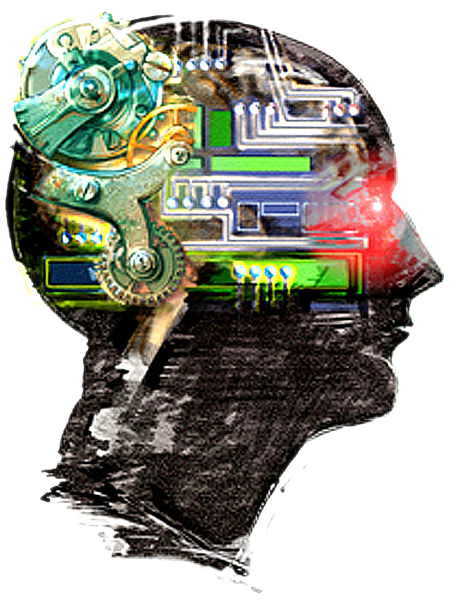 Good.
is_anon
chrs_added
chrs_removed
cust_comment
repeated_chrs
longest_token
badwords_added
?
BAD!
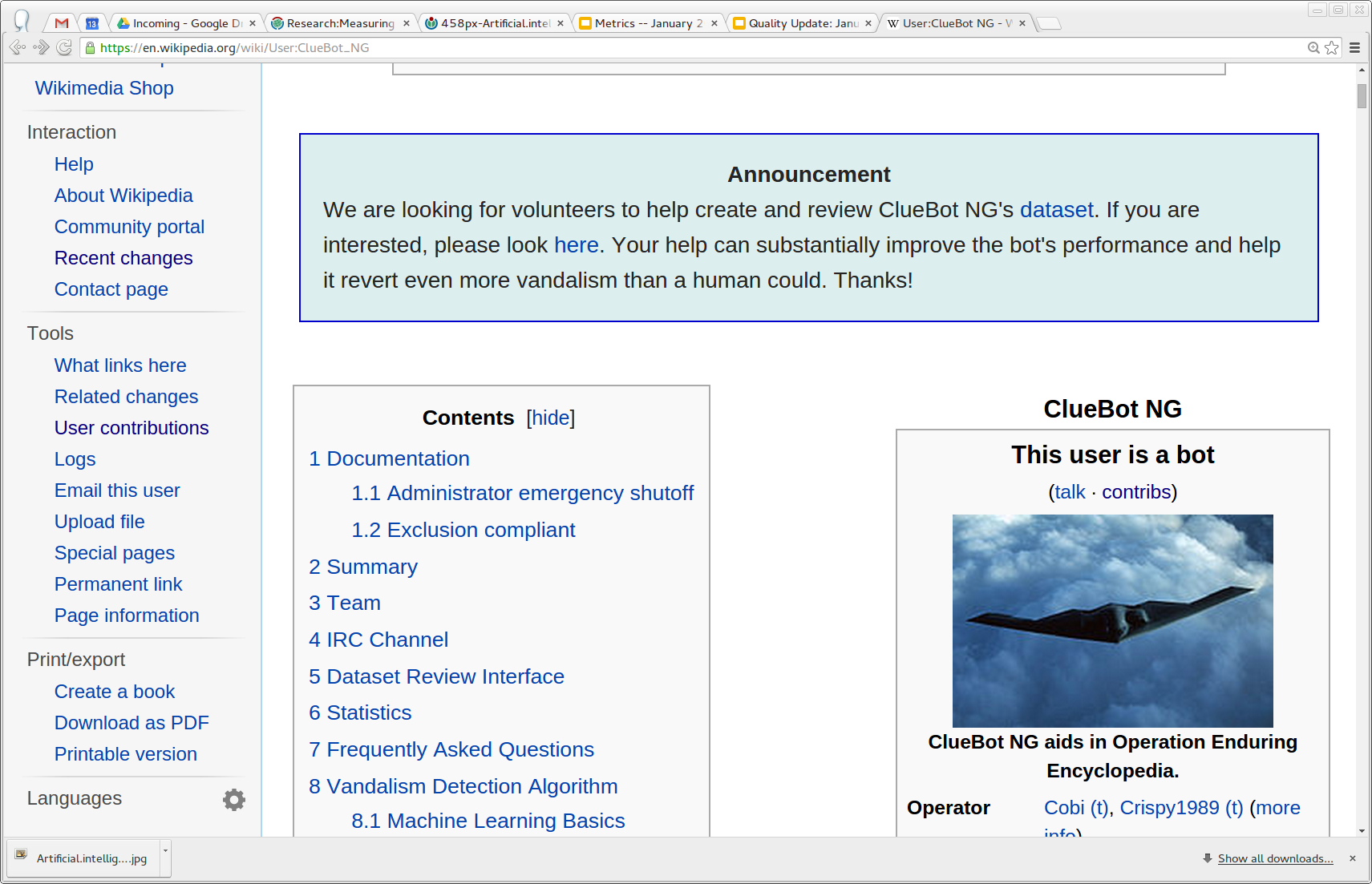 revert!
User:ClueBot NG
The machine classifier
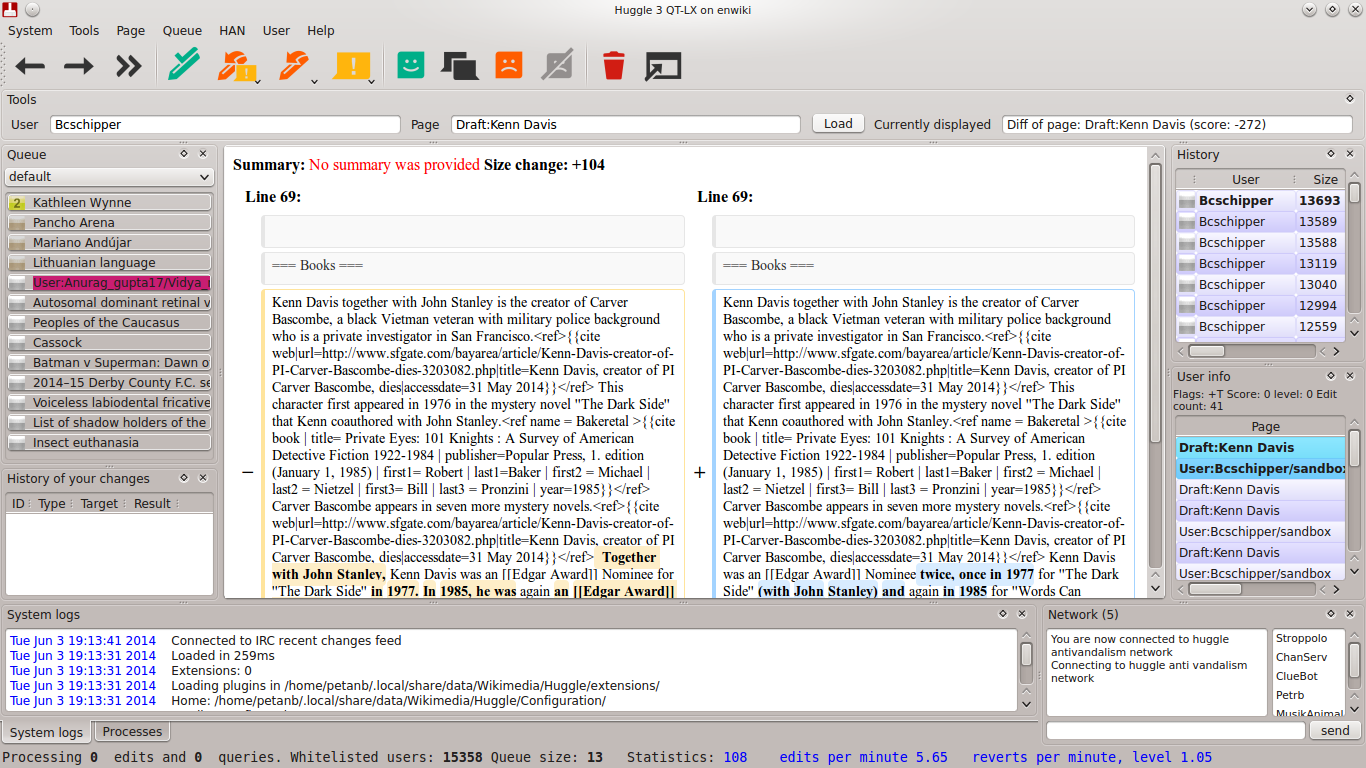 Probably bad
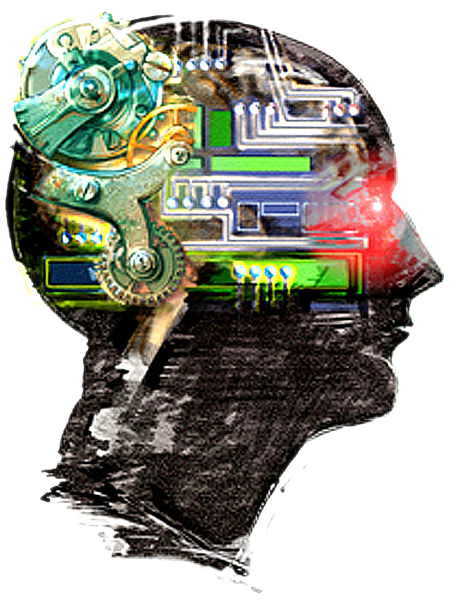 Good.
is_anon
chrs_added
chrs_removed
cust_comment
repeated_chrs
longest_token
badwords_added
?
Probably less bad
BAD!
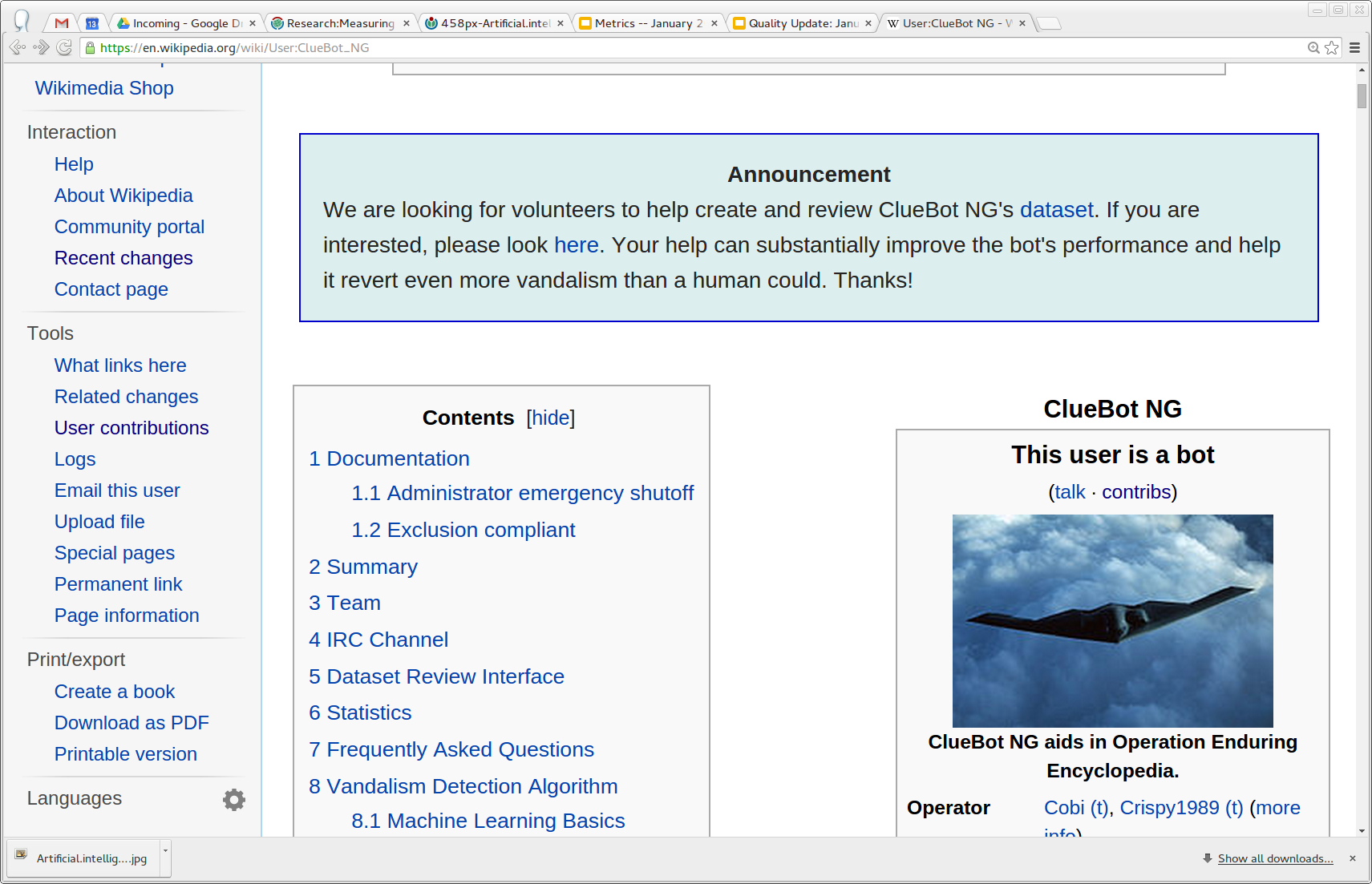 revert!
User:ClueBot NG
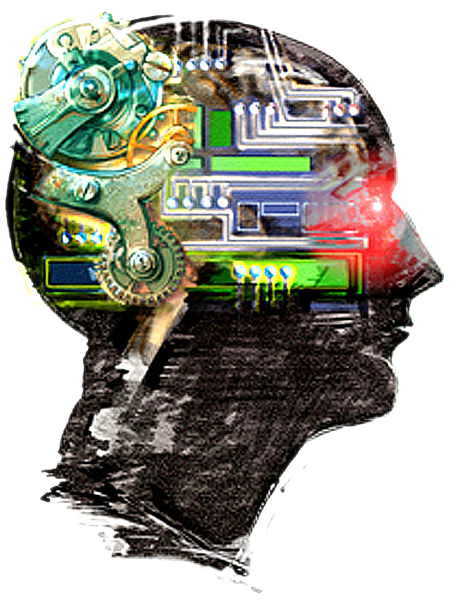 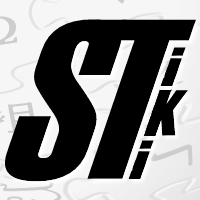 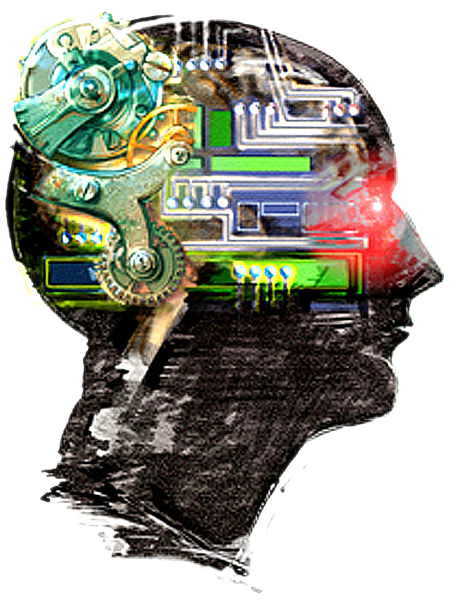 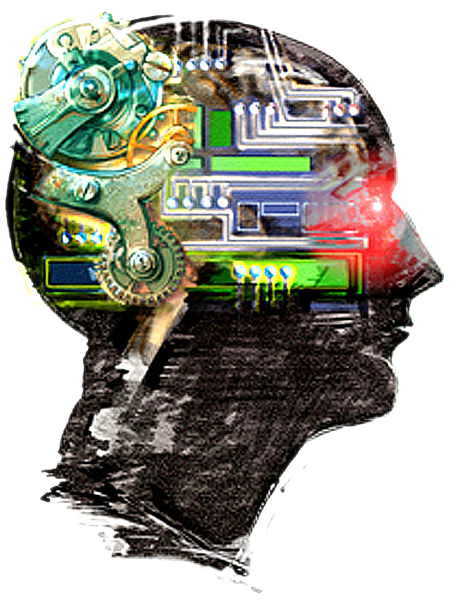 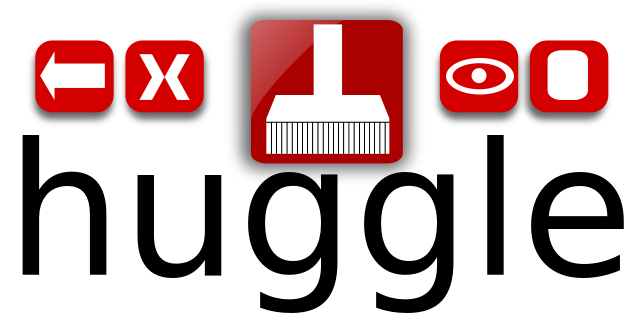 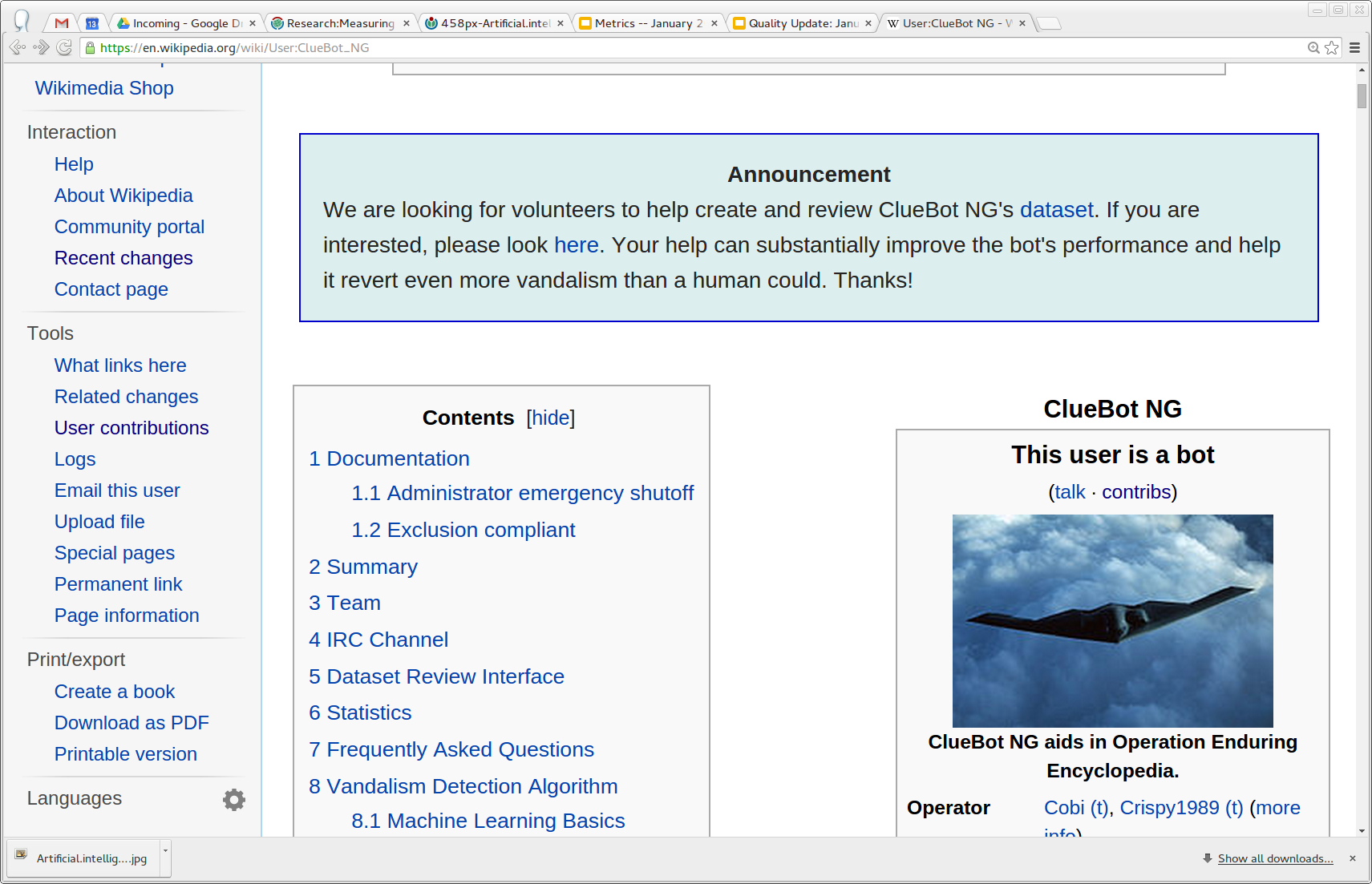 ?
?
?
User:ClueBot NG
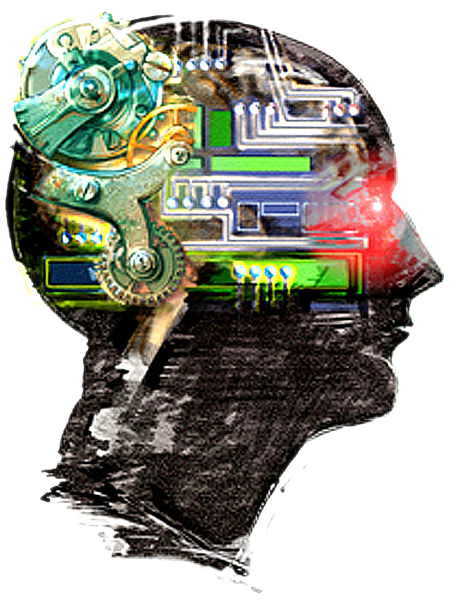 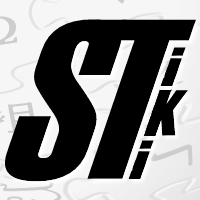 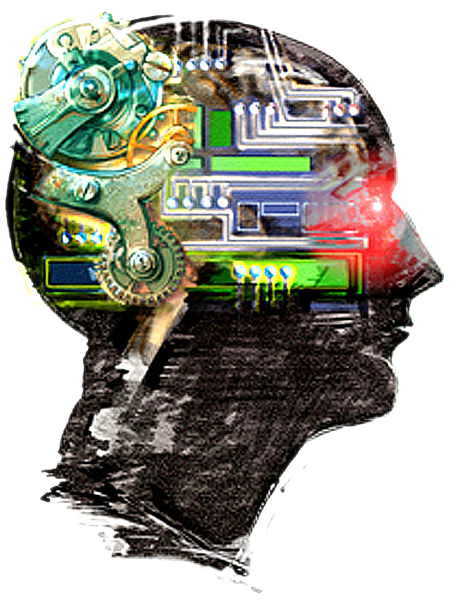 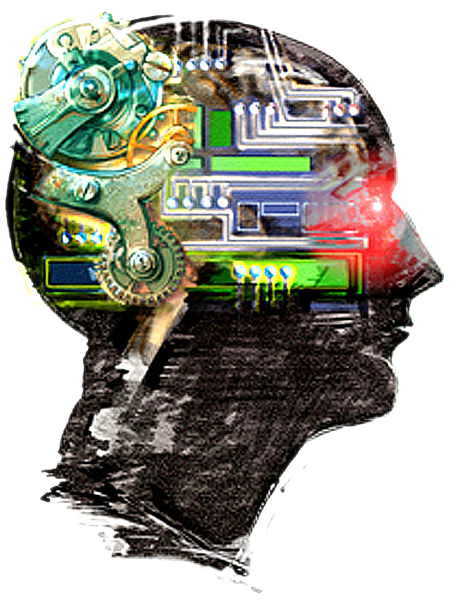 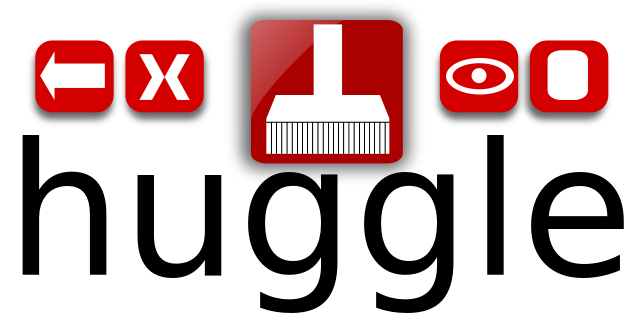 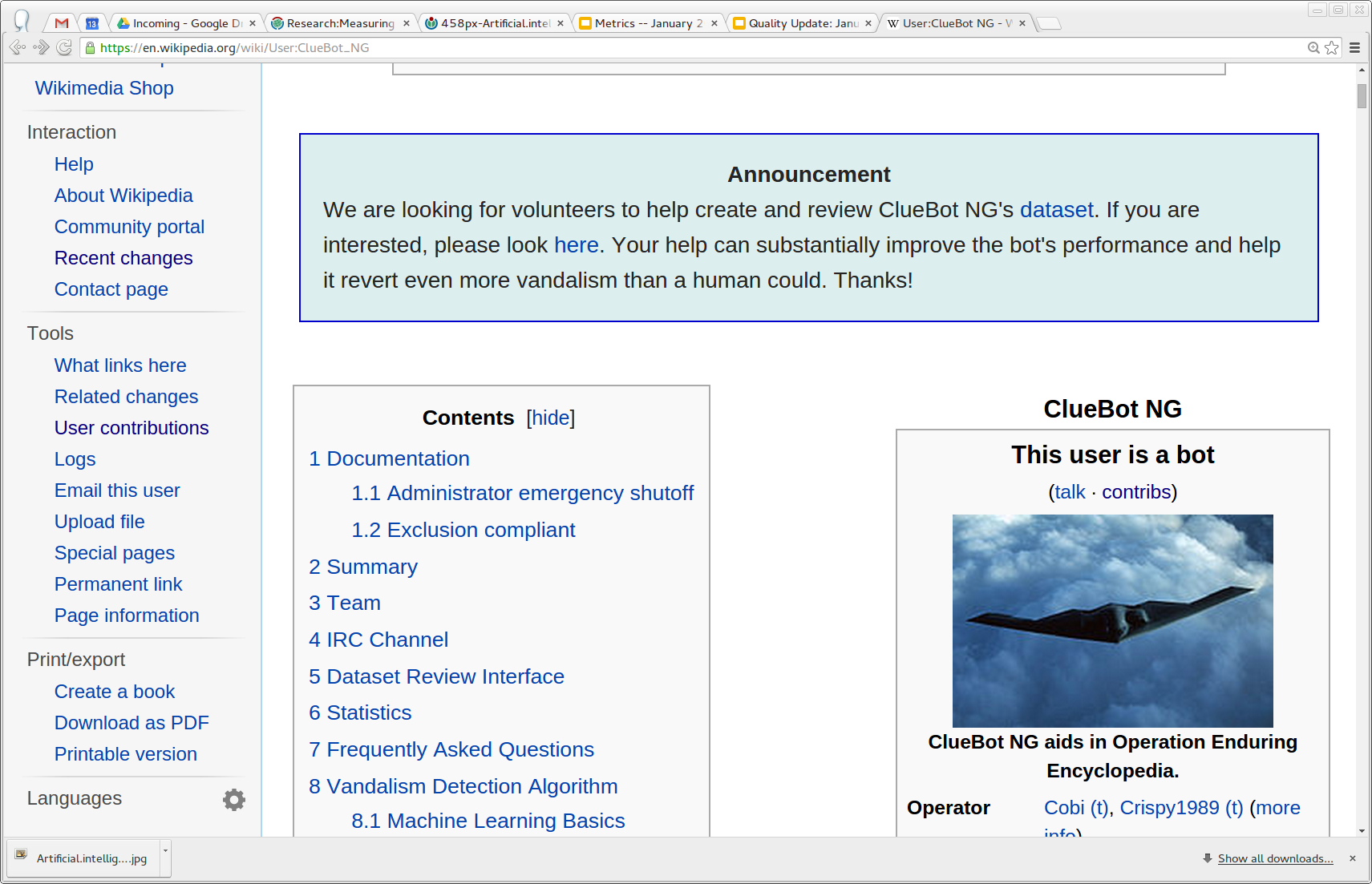 ?
?
?
User:ClueBot NG
Wikipedia is a firehose  ✓
Bad edits must be reverted  ✓
Minimize effort wasted onquality control work  ✓
Socialize & train the newcomers!  ✓
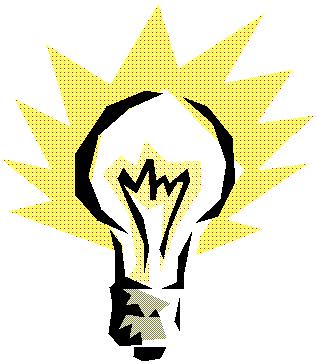 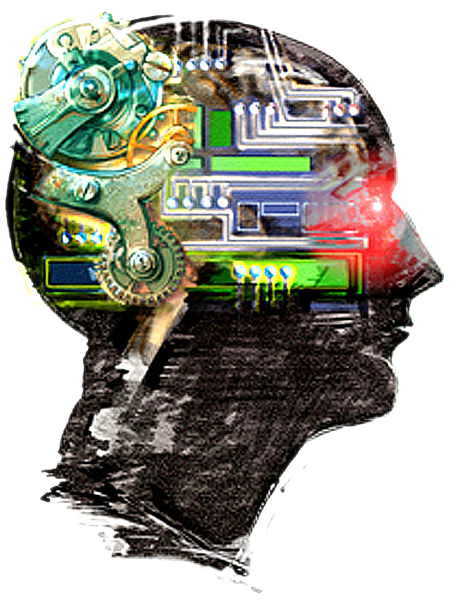 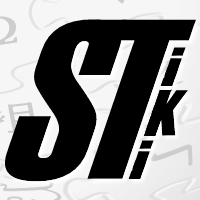 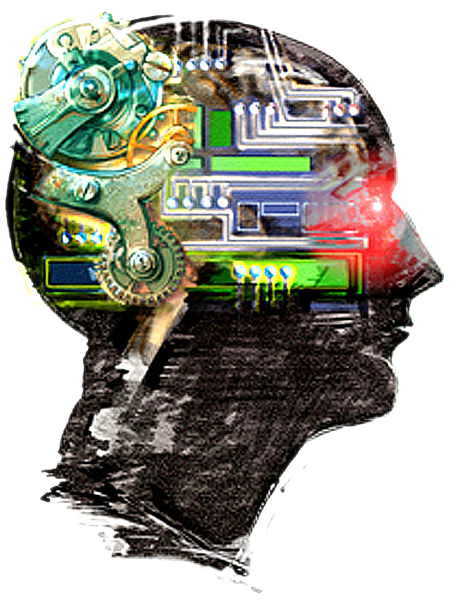 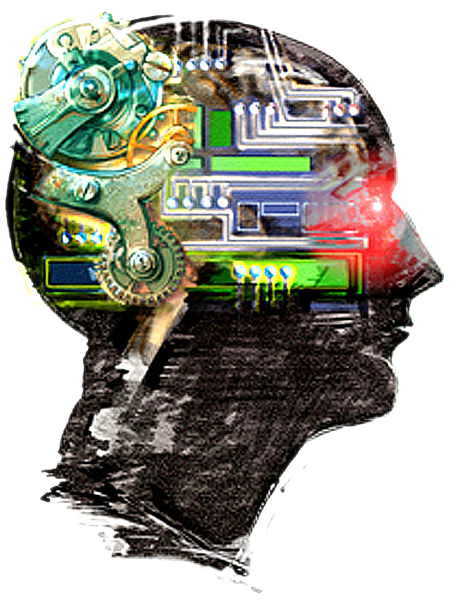 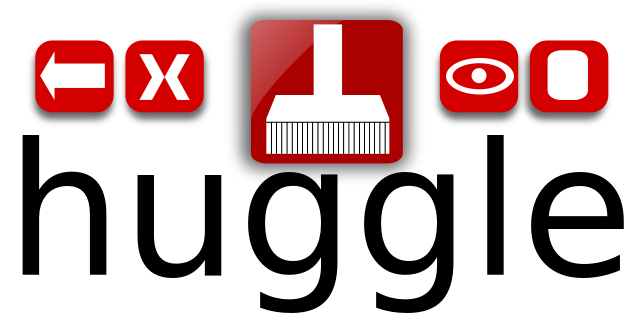 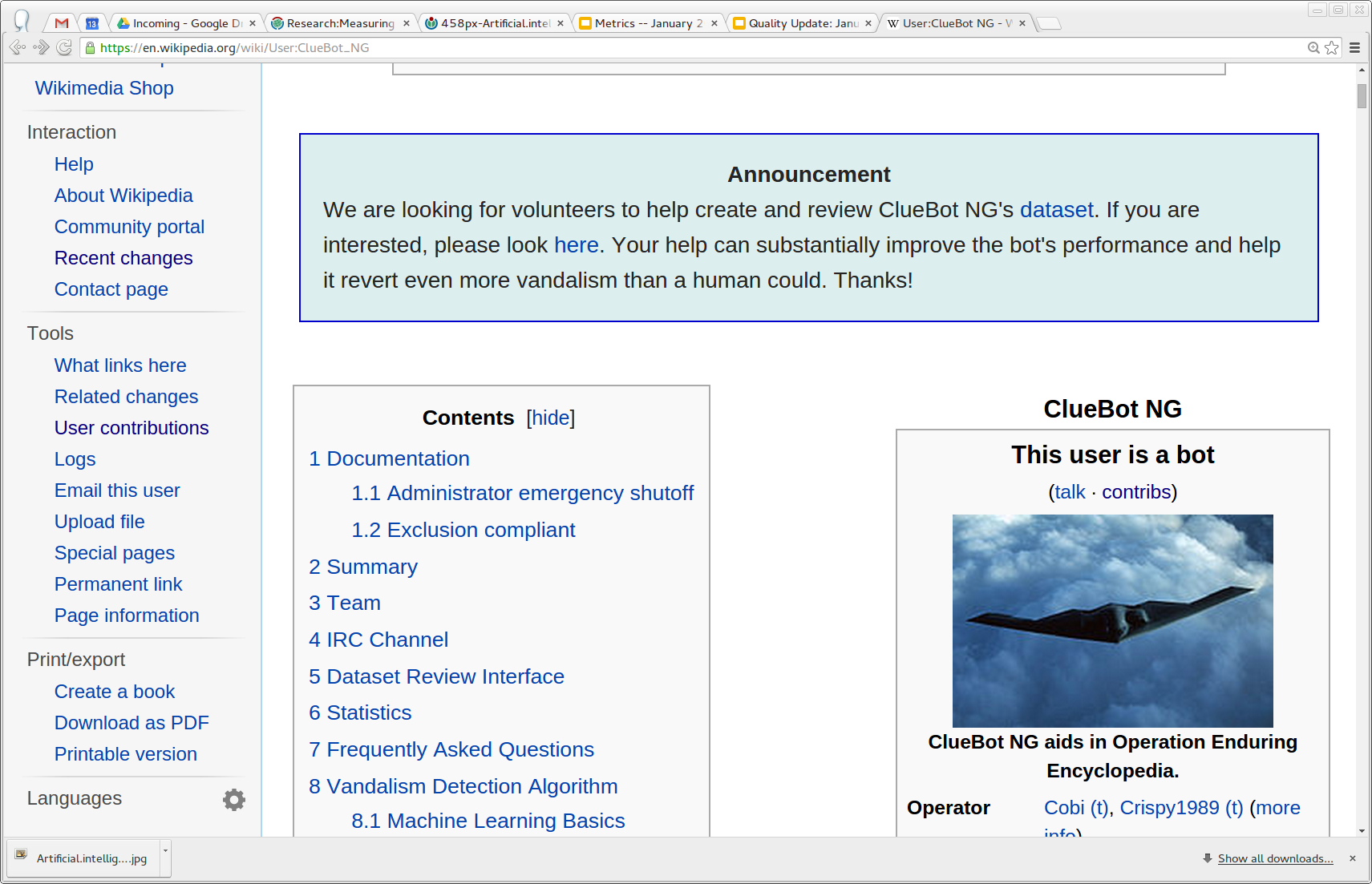 ?
?
?
User:ClueBot NG
Wikipedia is a firehose  ✓
Bad edits must be reverted  ✓
Minimize effort wasted onquality control work  ✓
Socialize & train the newcomers!  ✓
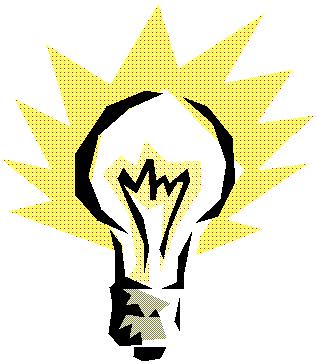 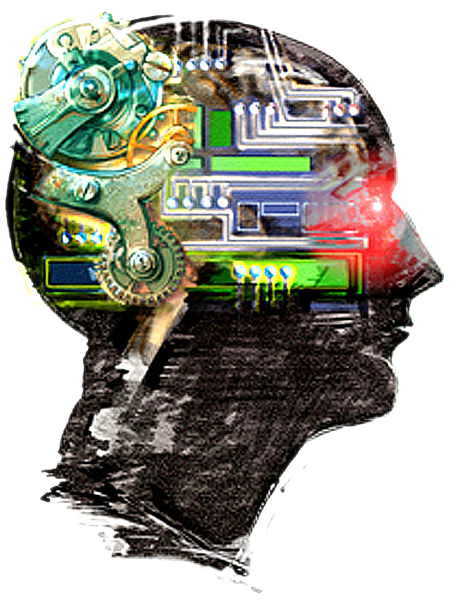 ?
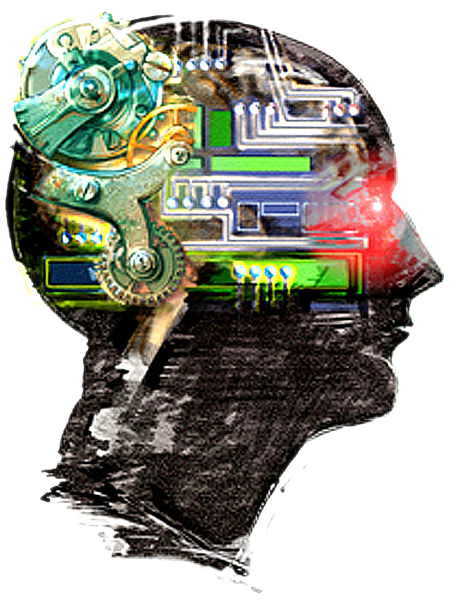 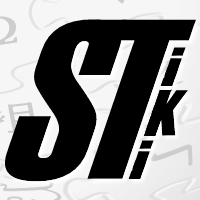 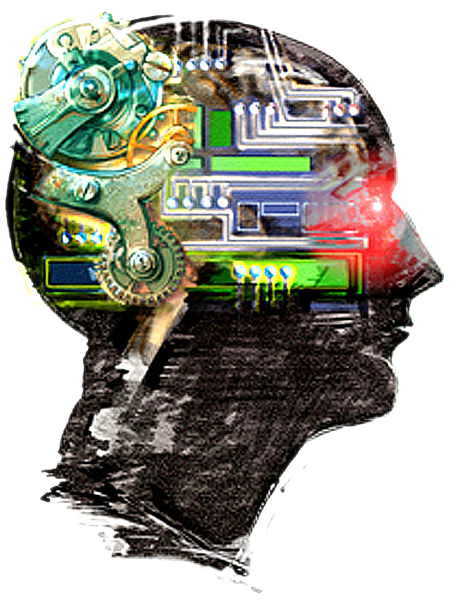 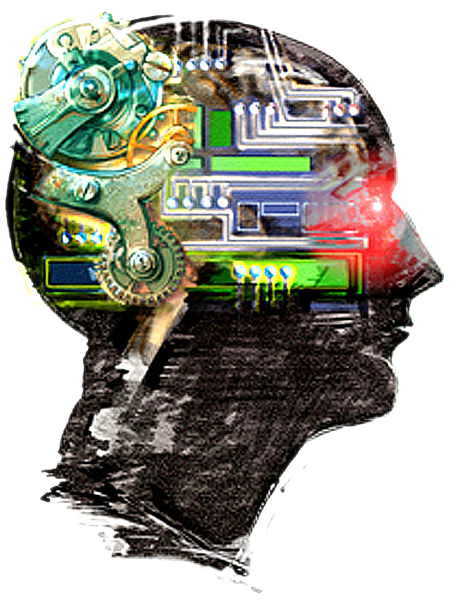 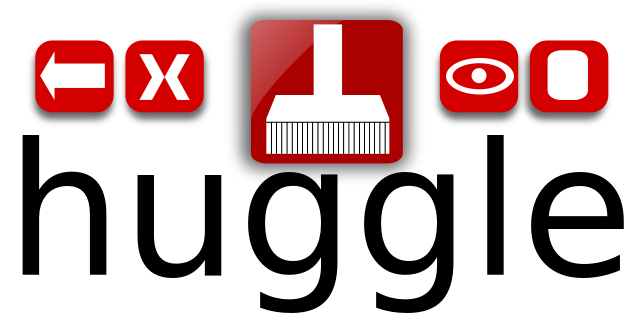 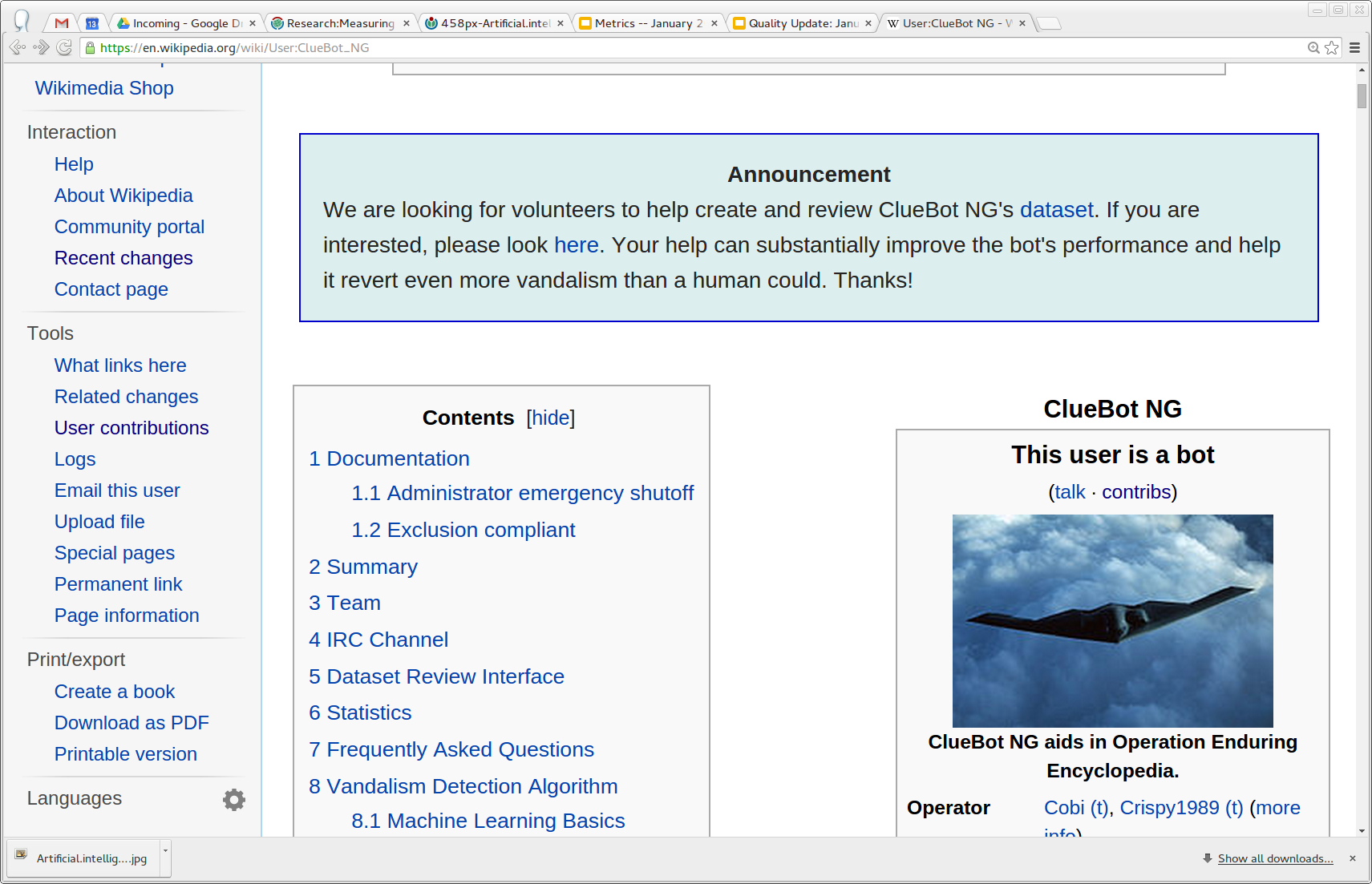 ?
?
?
User:ClueBot NG
Wikipedia is a firehose  ✓
Bad edits must be reverted  ✓
Minimize effort wasted onquality control work  ✓
Socialize & train the newcomers!  ✓
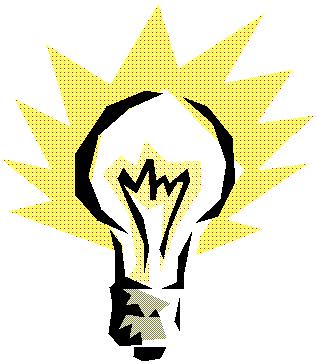 20+ research papers on Wikipedia damage detection
Machine classification not part of standard CS degree
Many wiki-tool devs don’t have a CS degree anyway.

Labor intensive, performance considerations, etc.
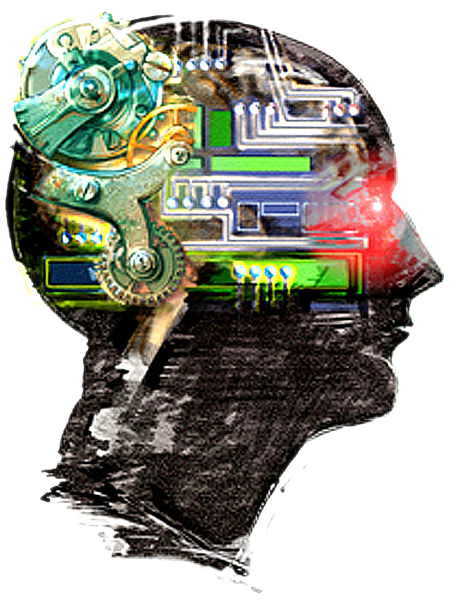 ?
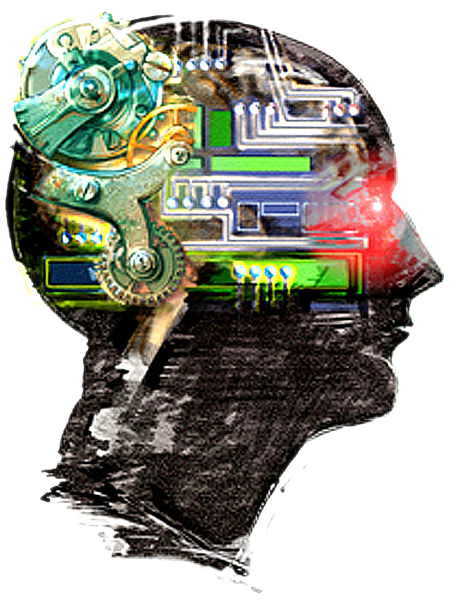 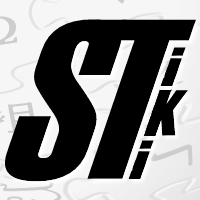 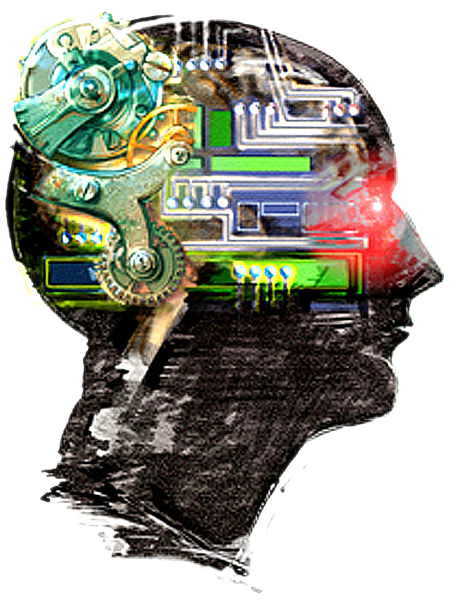 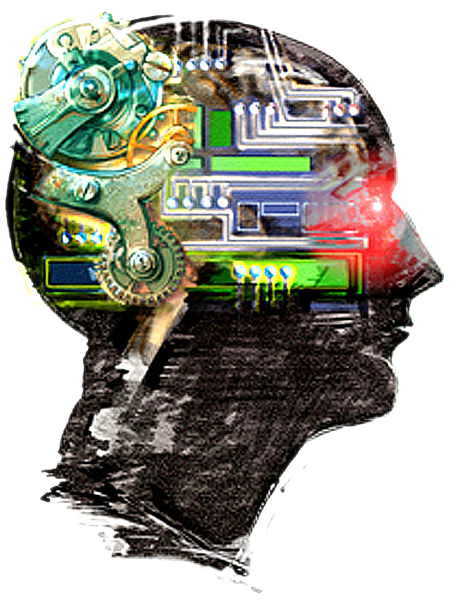 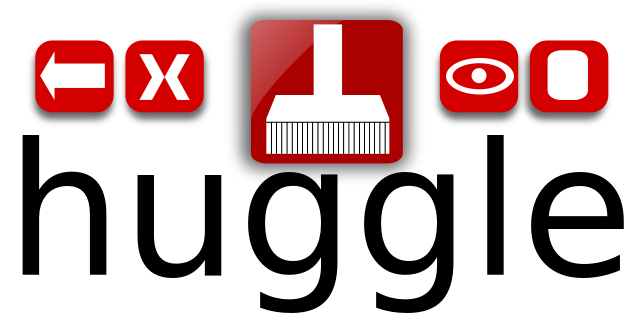 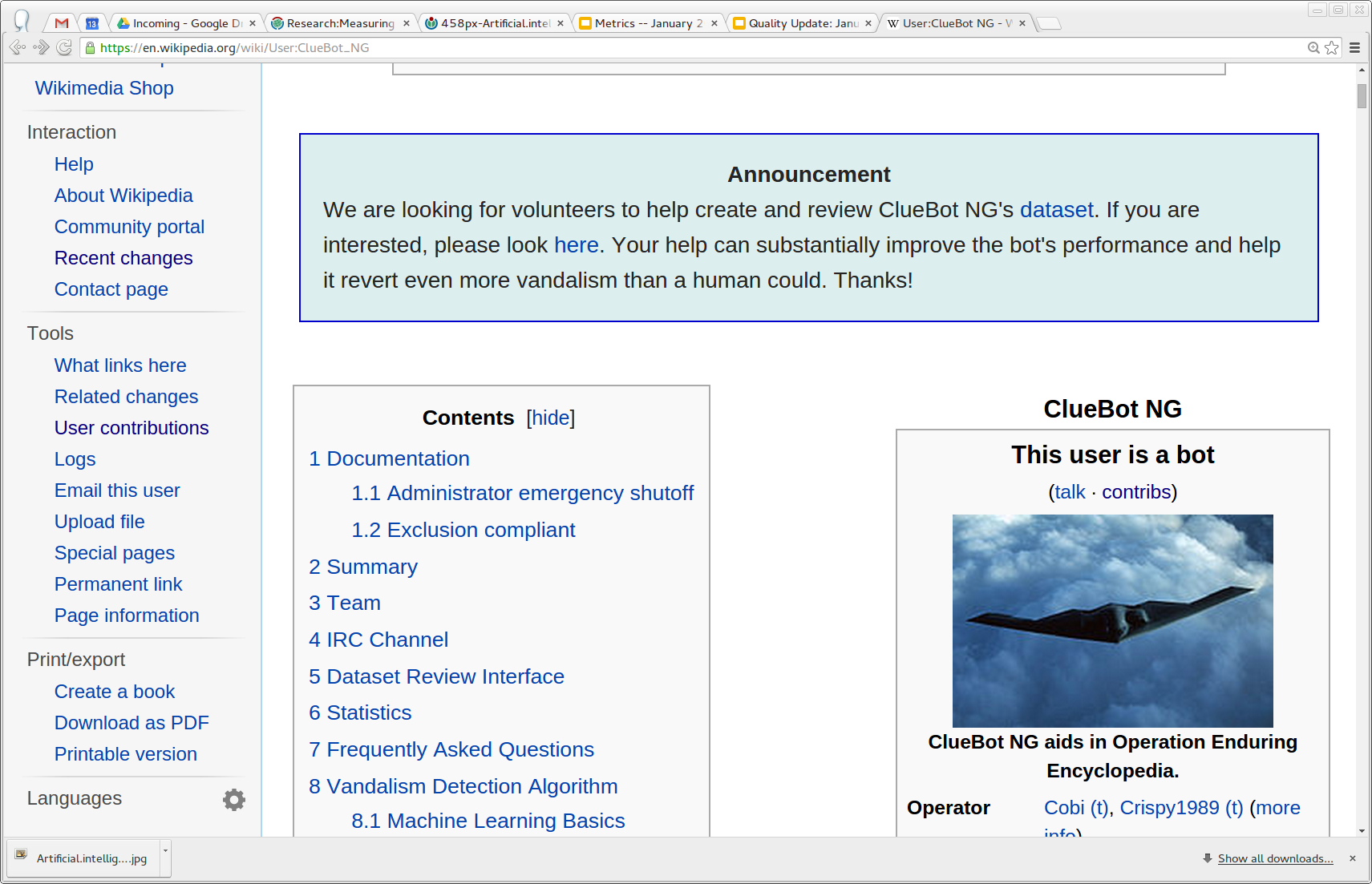 ?
?
?
User:ClueBot NG
Wikipedia is a firehose  ✓
Bad edits must be reverted  ✓
Minimize effort wasted onquality control work  ✓
Socialize & train the newcomers!  ✓
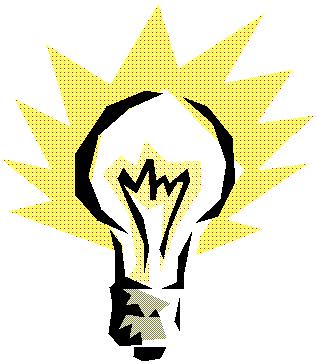 20+ research papers on Wikipedia damage detection
Machine classification not part of standard CS degree
Many wiki-tool devs don’t have a CS degree anyway.

Labor intensive, performance considerations, etc.
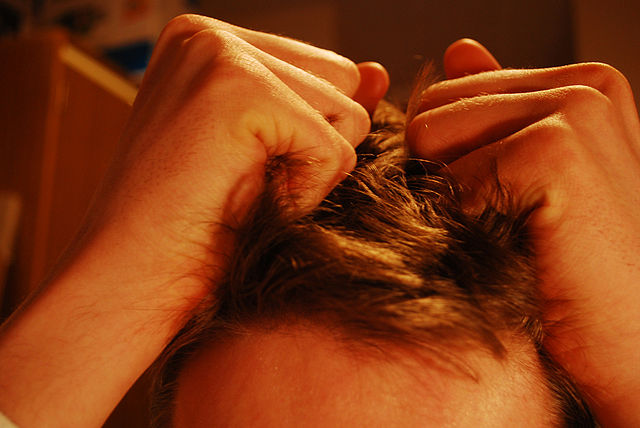 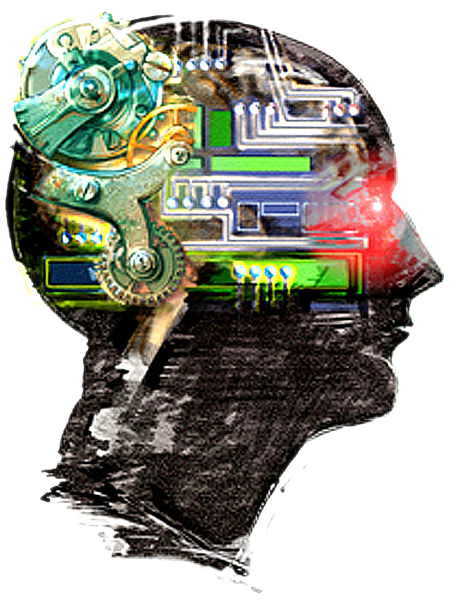 ?
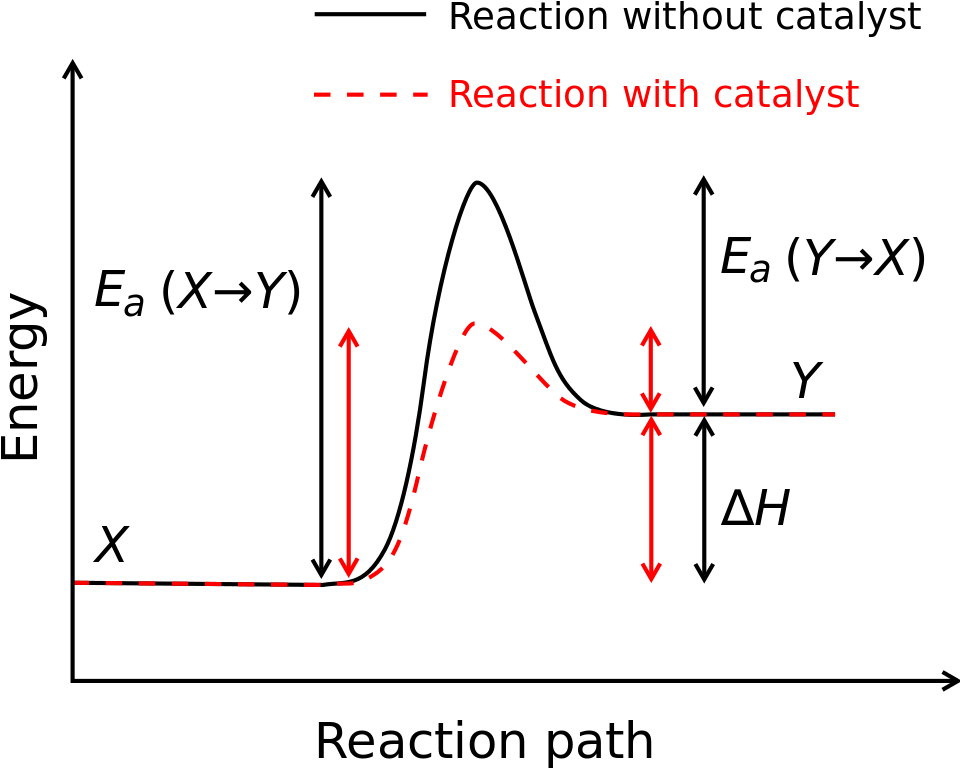 149F
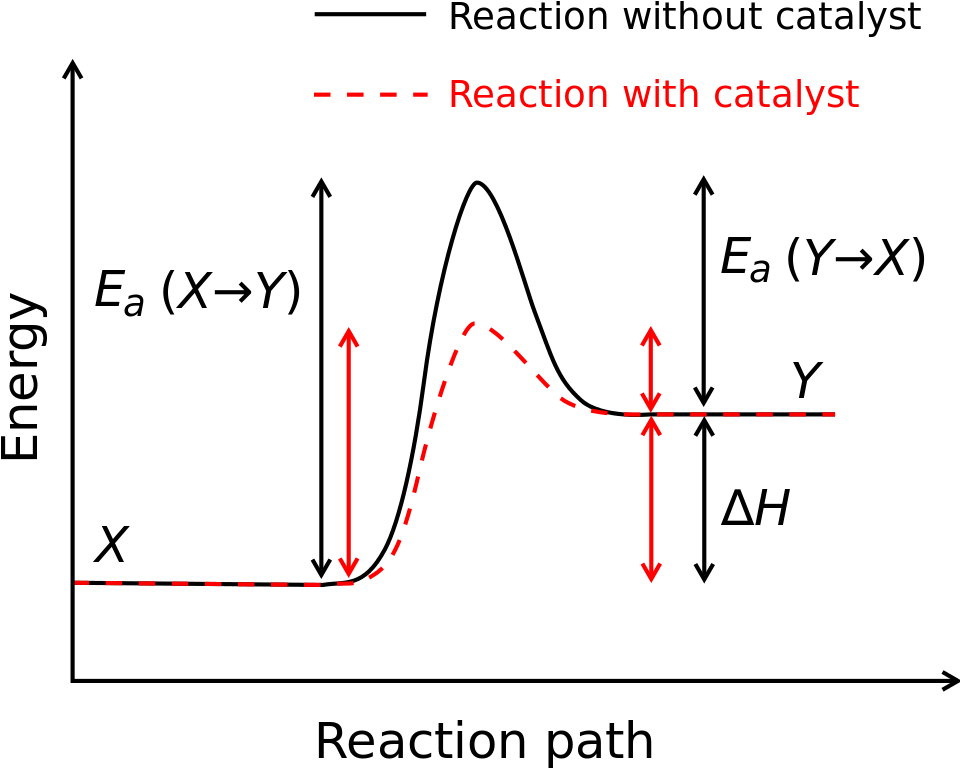 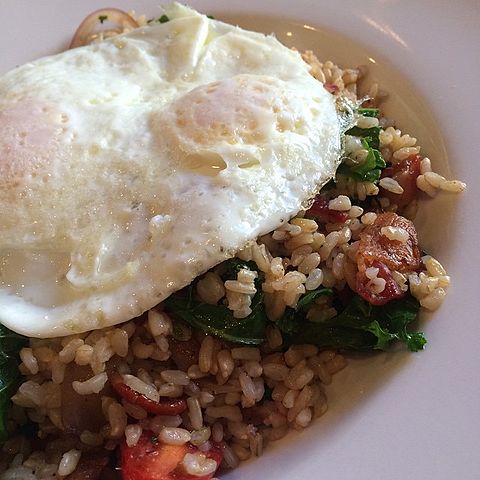 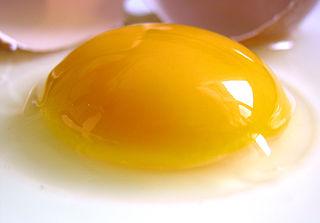 72F
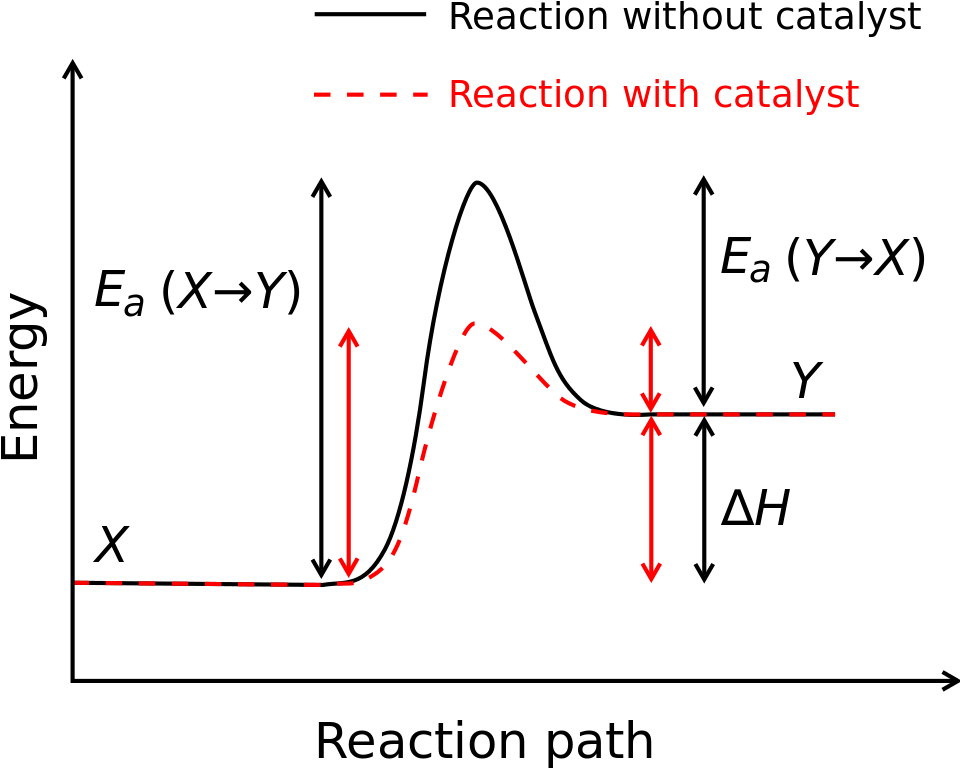 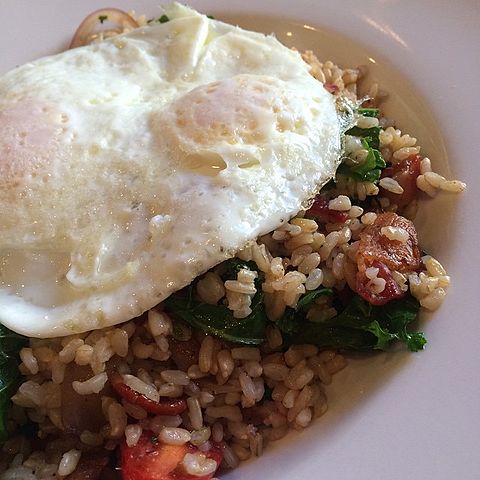 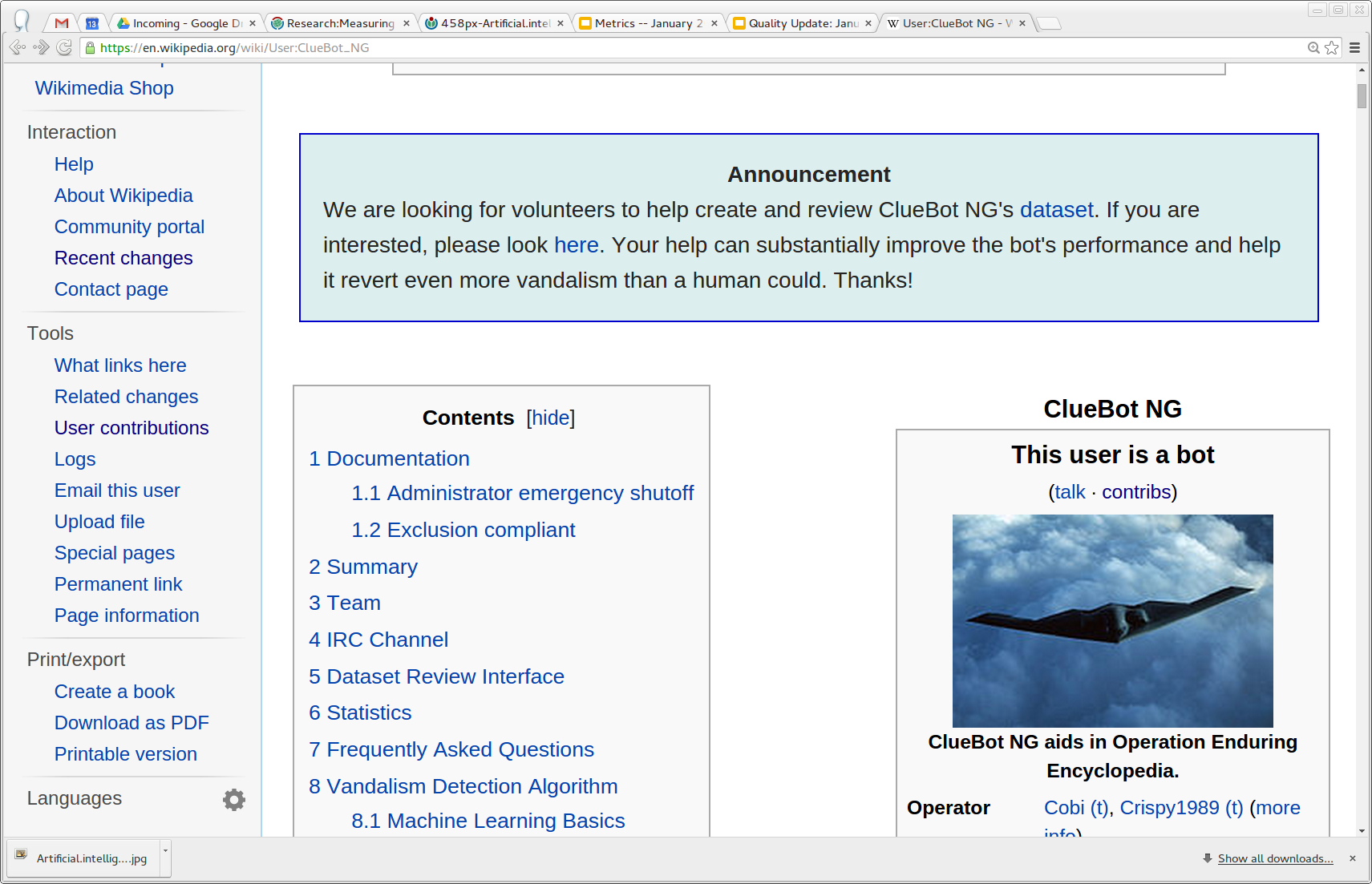 Building 
a machine 
learning
models
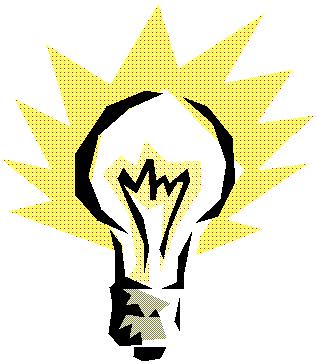 User:ClueBot NG
Better quality control & socialization
Energy
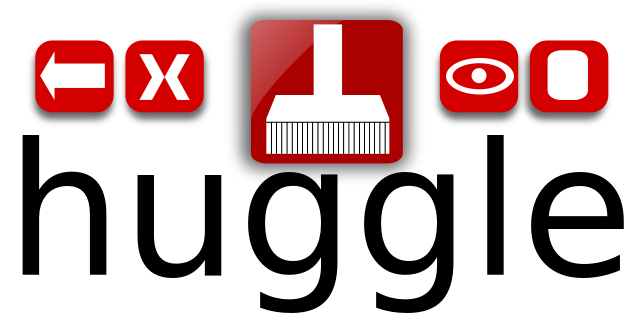 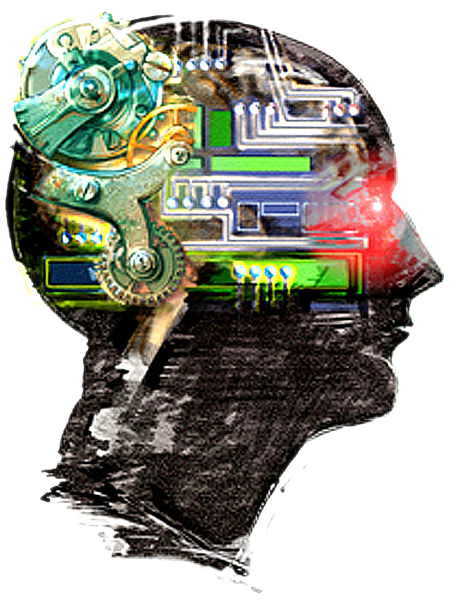 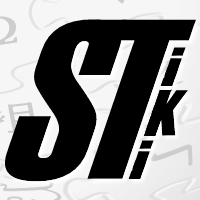 Progress ----->
Progress catalyst
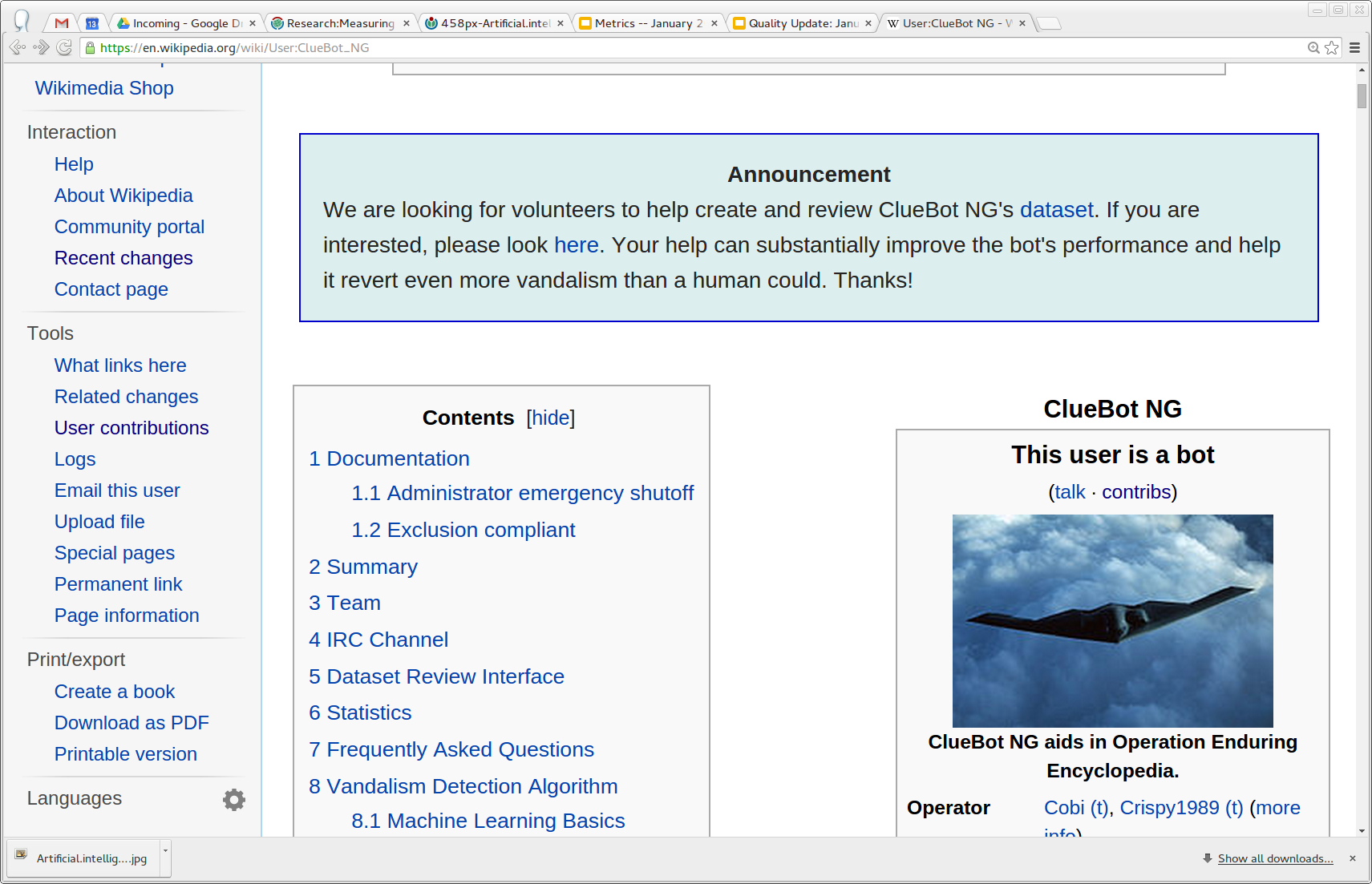 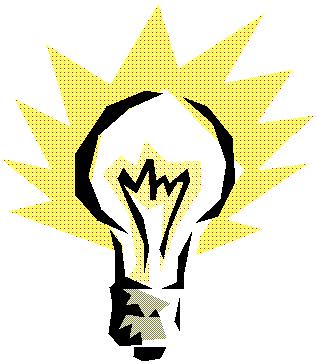 User:ClueBot NG
Better quality control & socialization
Energy
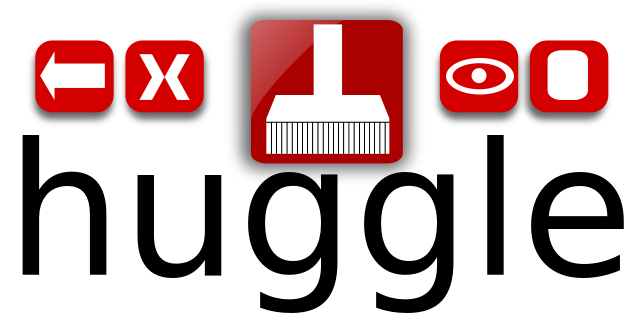 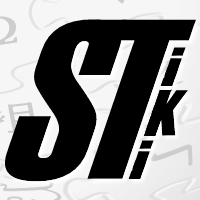 Progress ----->
Revision scoring as a service!
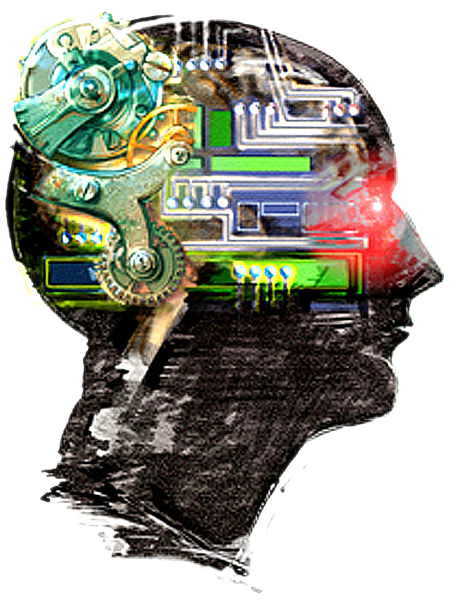 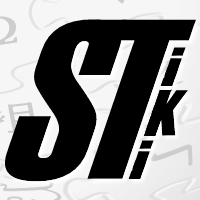 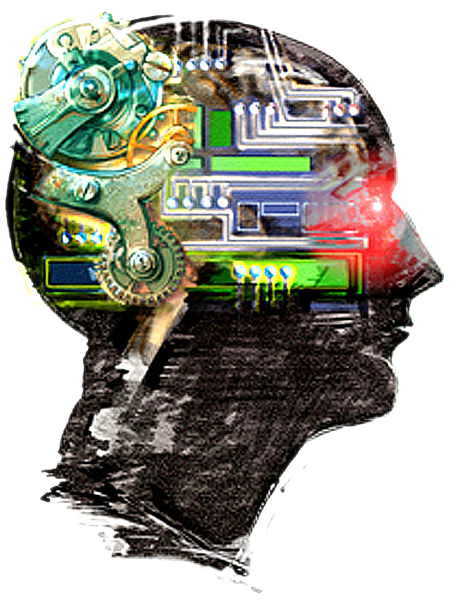 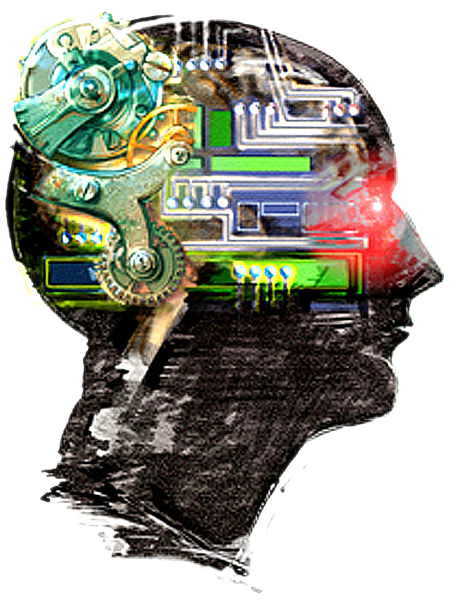 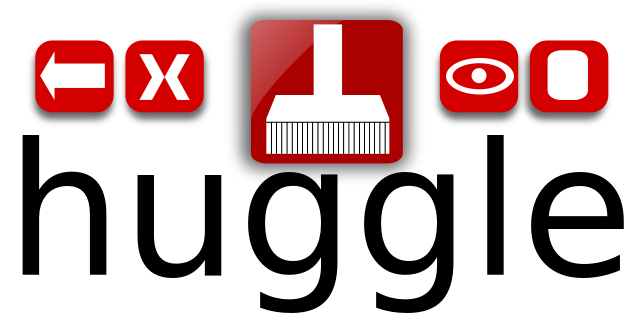 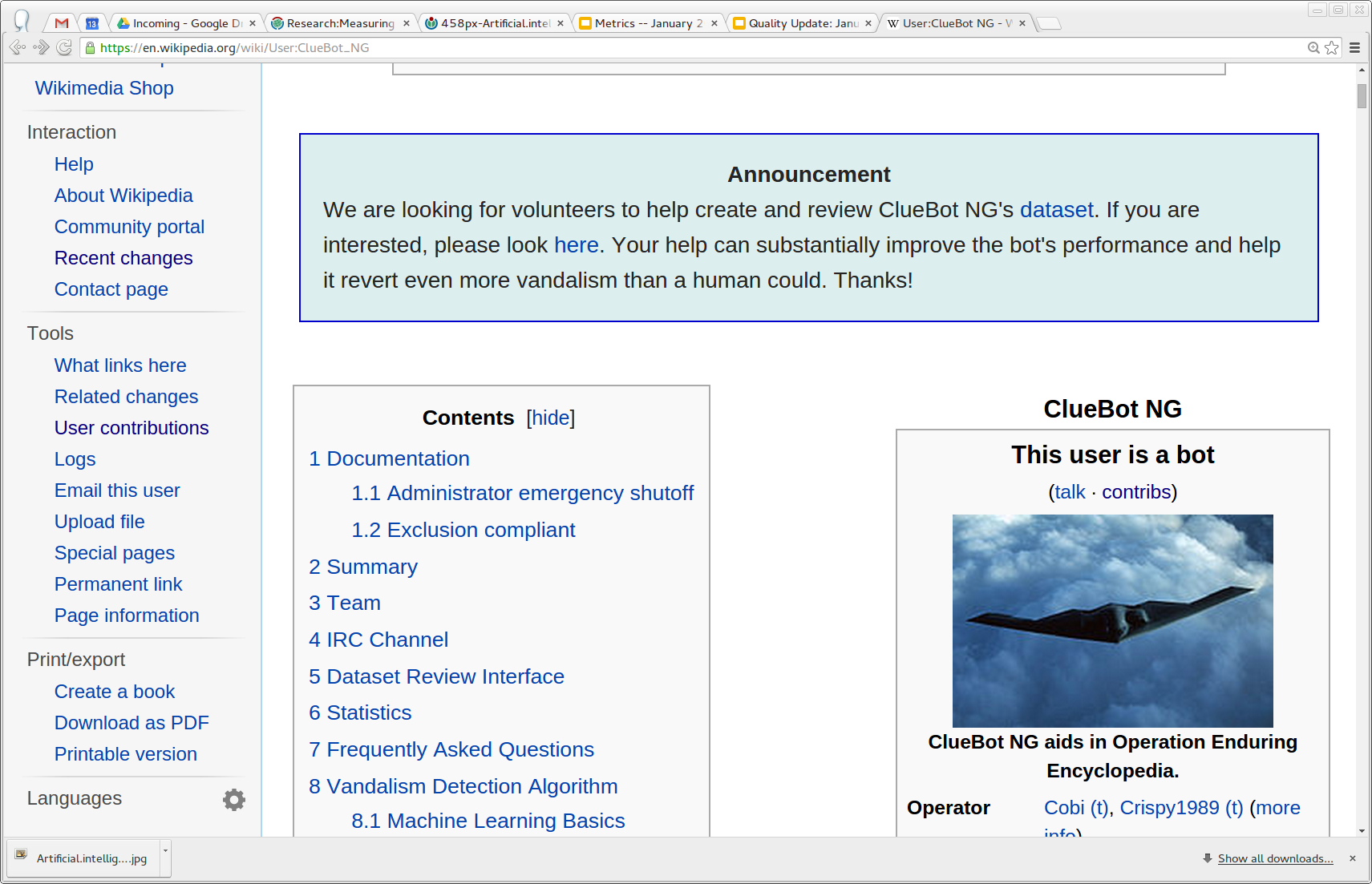 ?
?
?
User:ClueBot NG
Revision scoring as a service!
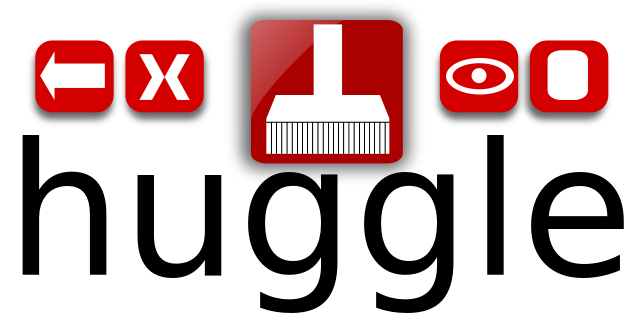 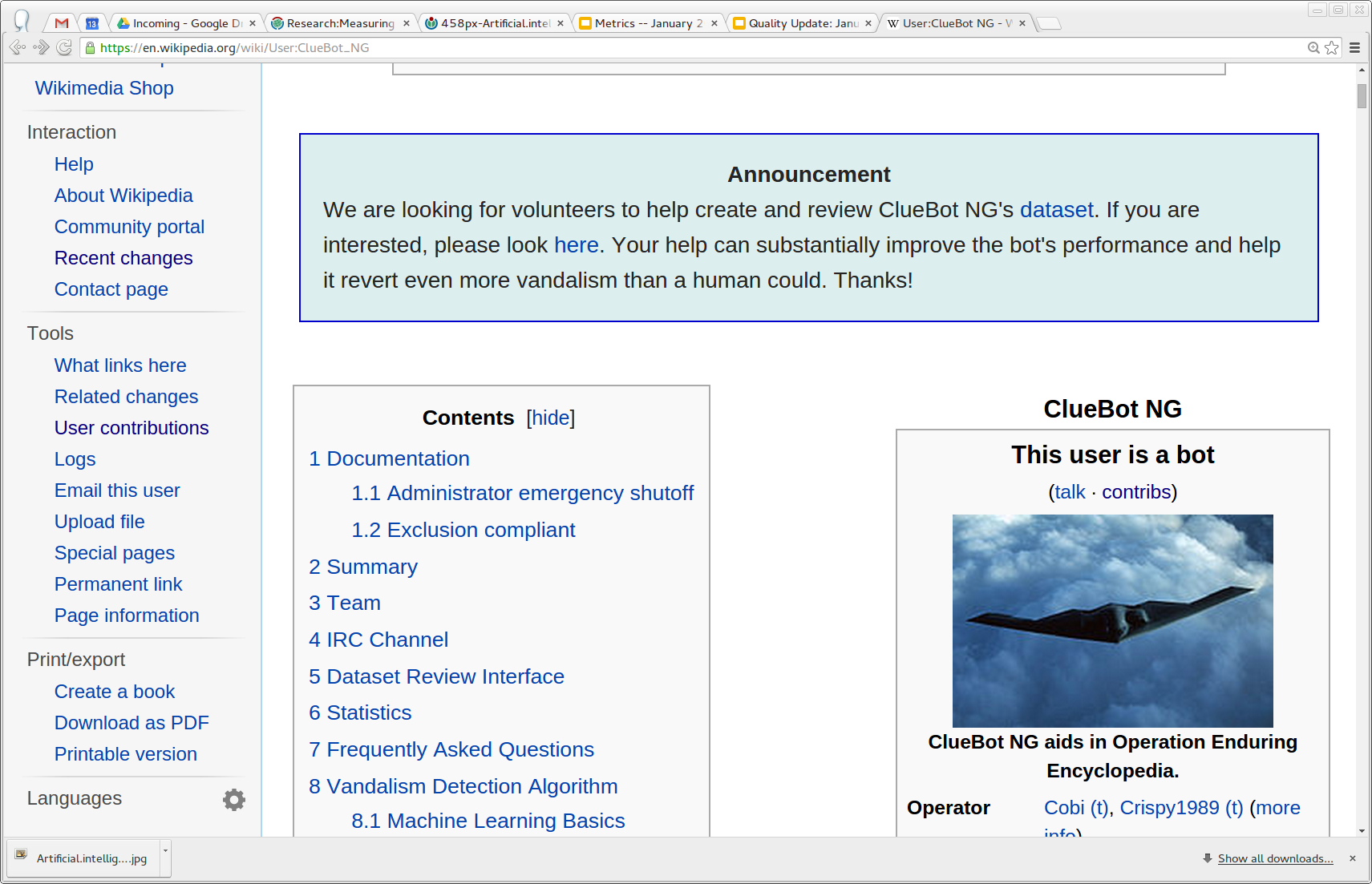 User:ClueBot NG
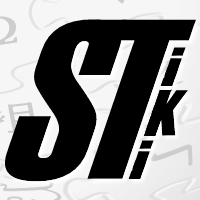 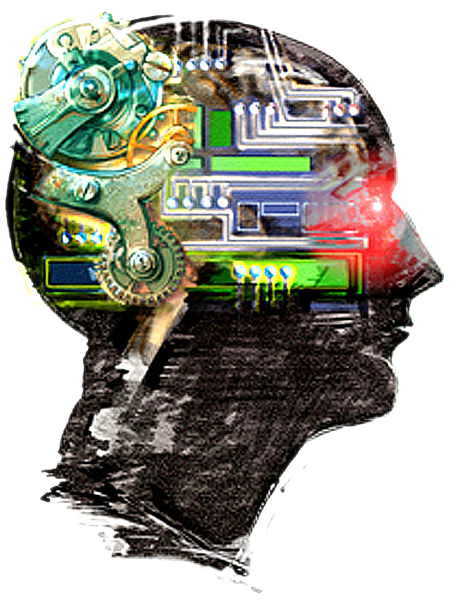 ?
Revision scoring as a service!
Host Bot
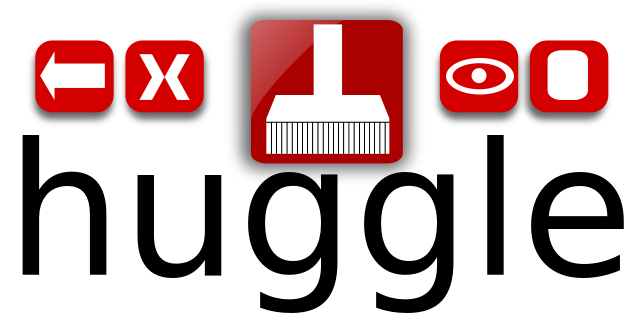 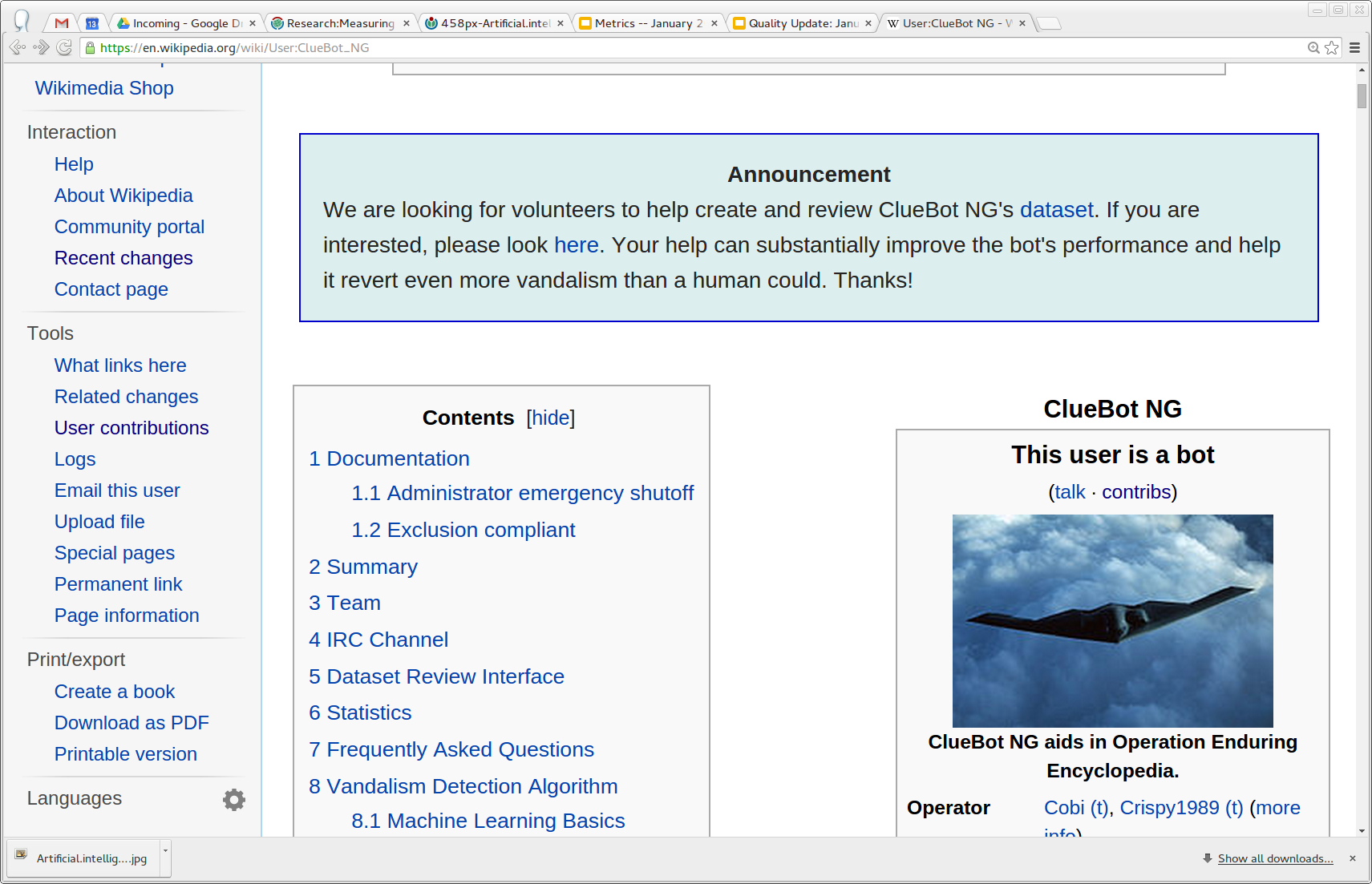 User:ClueBot NG
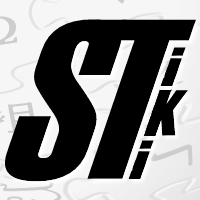 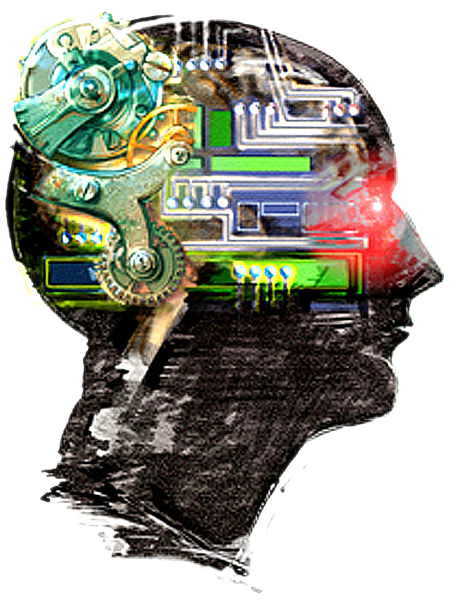 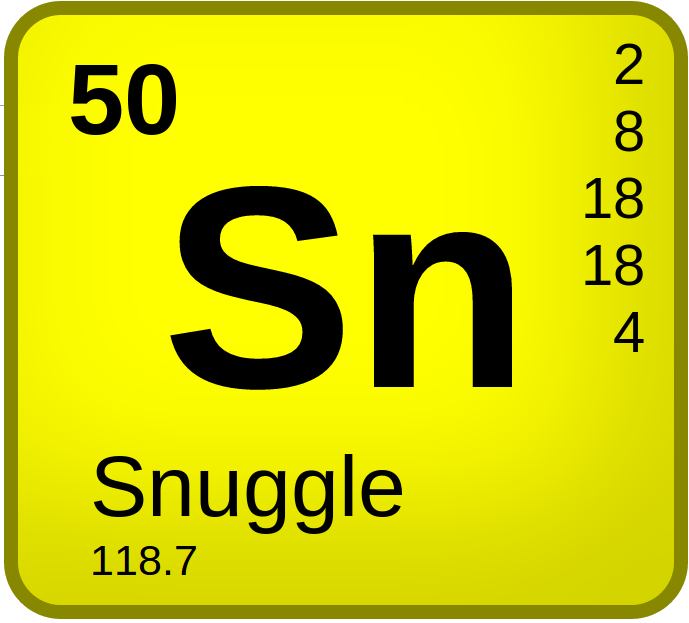 ?
Revision scoring as a service!
Host Bot
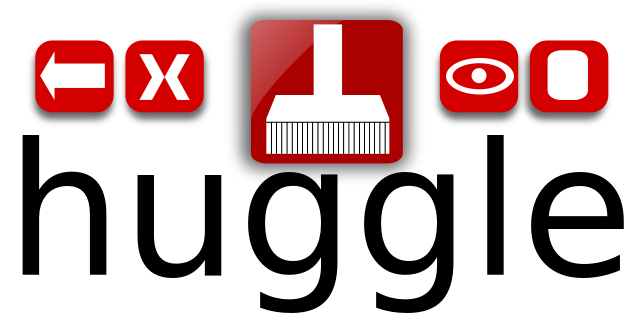 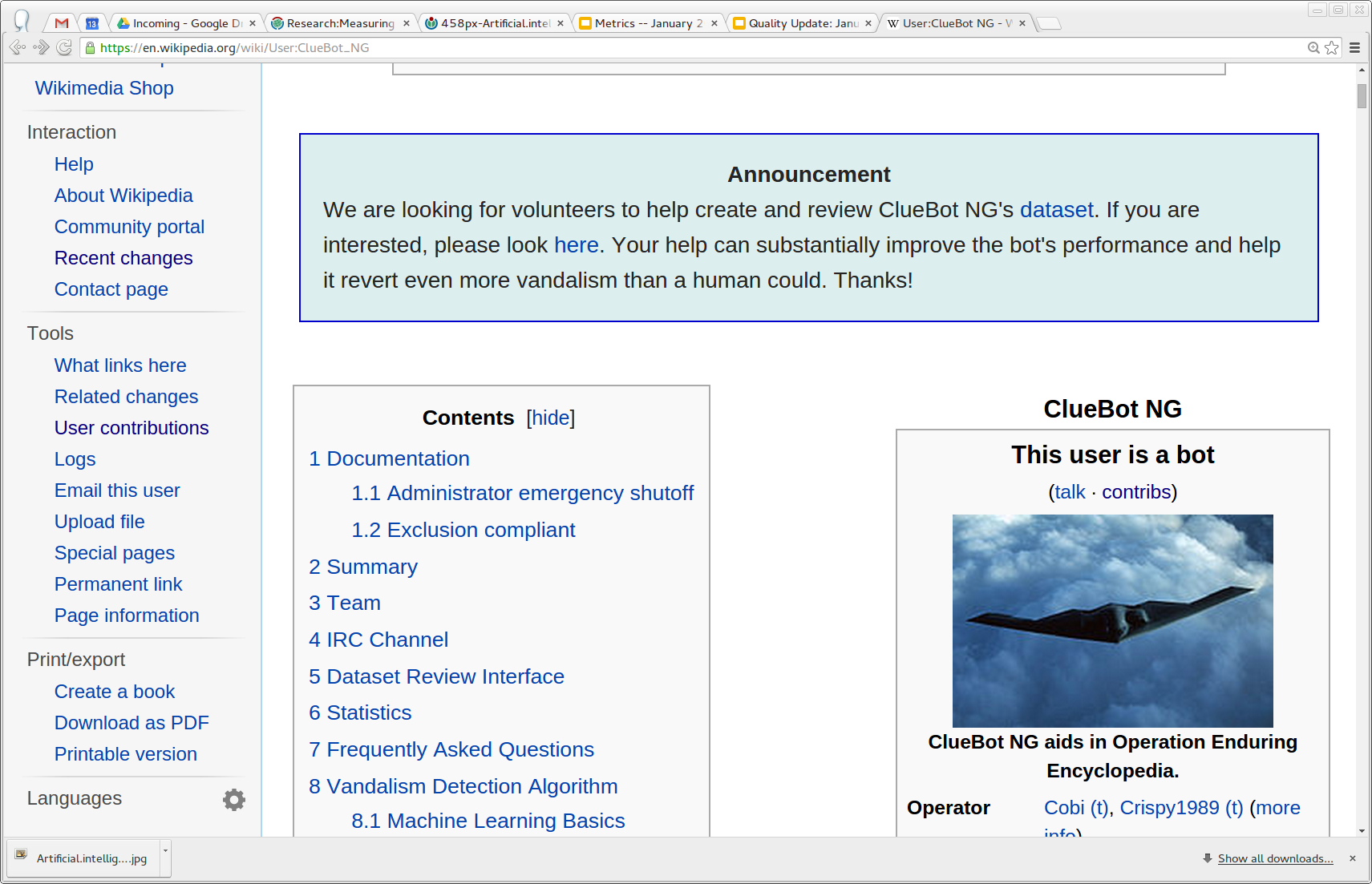 User:ClueBot NG
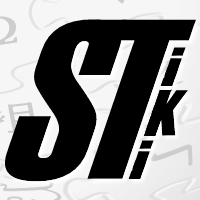 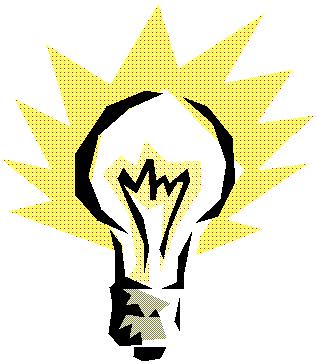 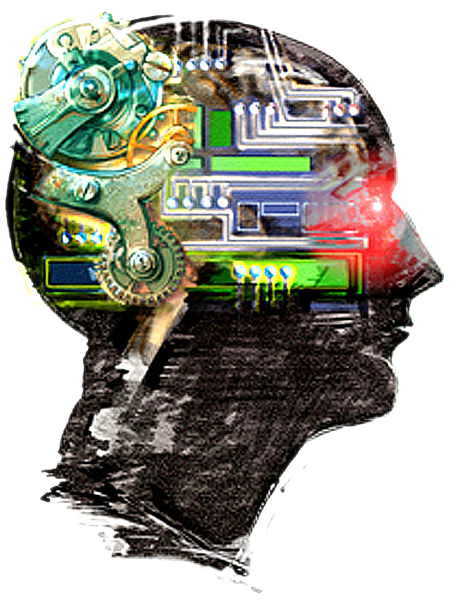 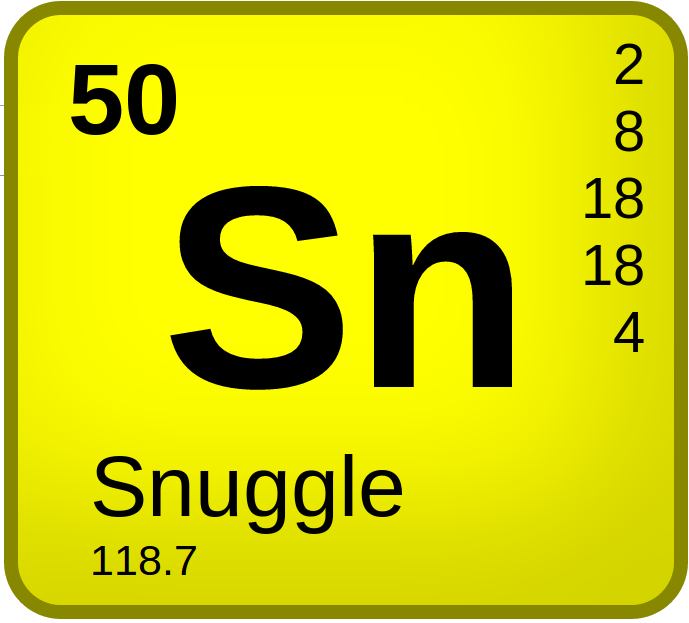 ?
http://ores.wmflabs.org/scores/enwiki/damaging/638307884
http://ores.wmflabs.org/scores/enwiki/damaging/638307884
“English Wikipedia”
http://ores.wmflabs.org/scores/enwiki/damaging/638307884
Is this edit damaging?
http://ores.wmflabs.org/scores/enwiki/damaging/638307884
http://ores.wmflabs.org/scores/enwiki/damaging/638307884
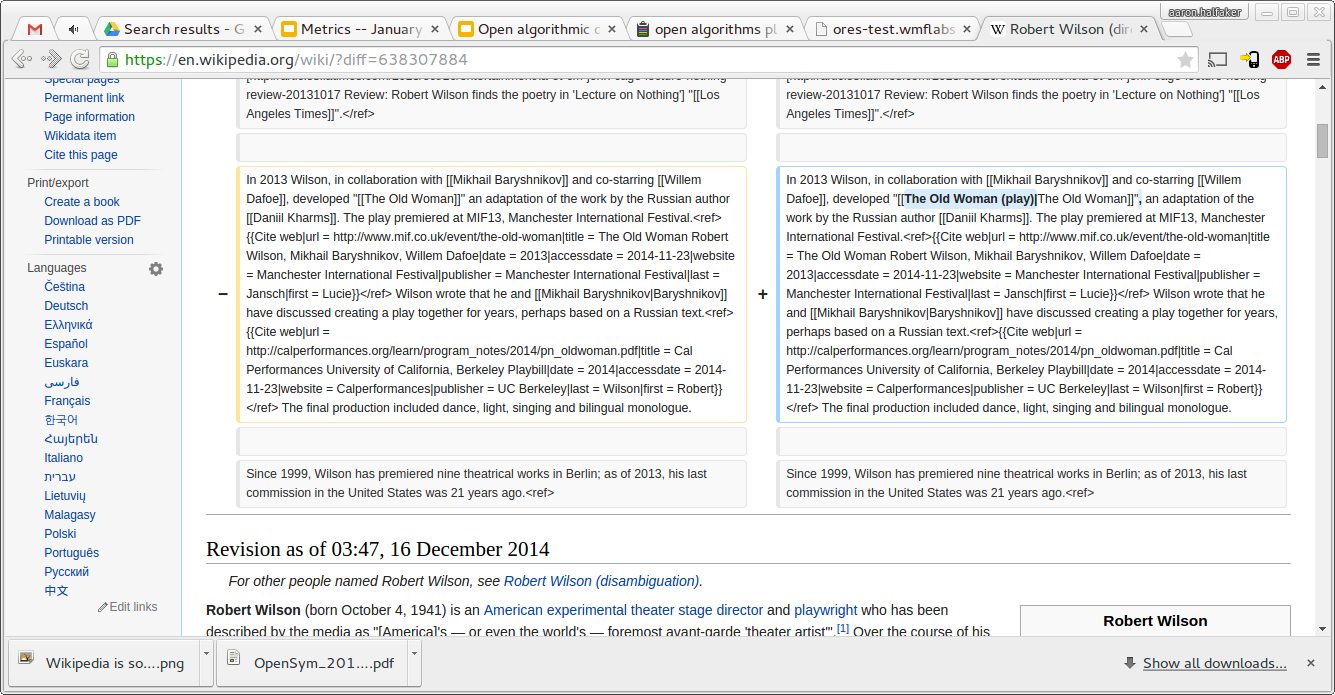 http://ores.wmflabs.org/scores/enwiki/damaging/638307884
"638307884": {    "prediction": false,    "probability": {      "false": 0.942,      "true": 0.058
    }  }
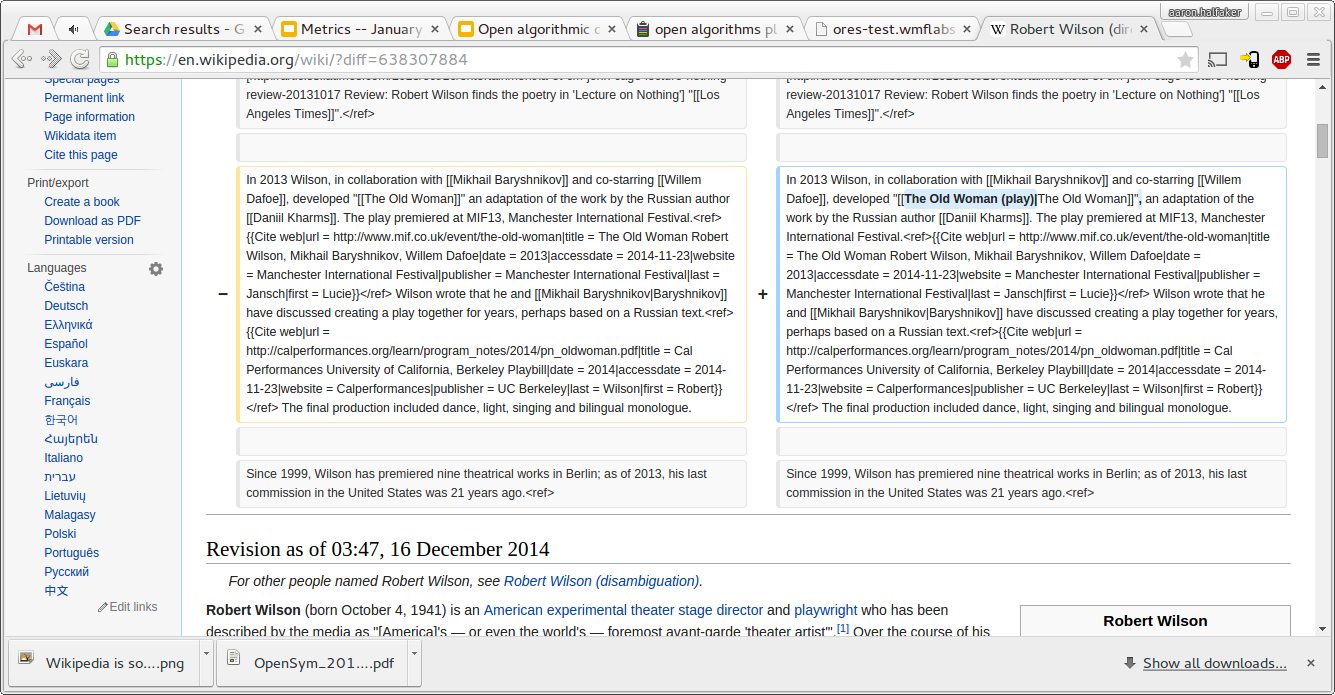 http://ores.wmflabs.org/scores/enwiki/damaging/638307884
"638307884": {    "prediction": false,    "probability": {      "false": 0.942,      "true": 0.058
    }  }
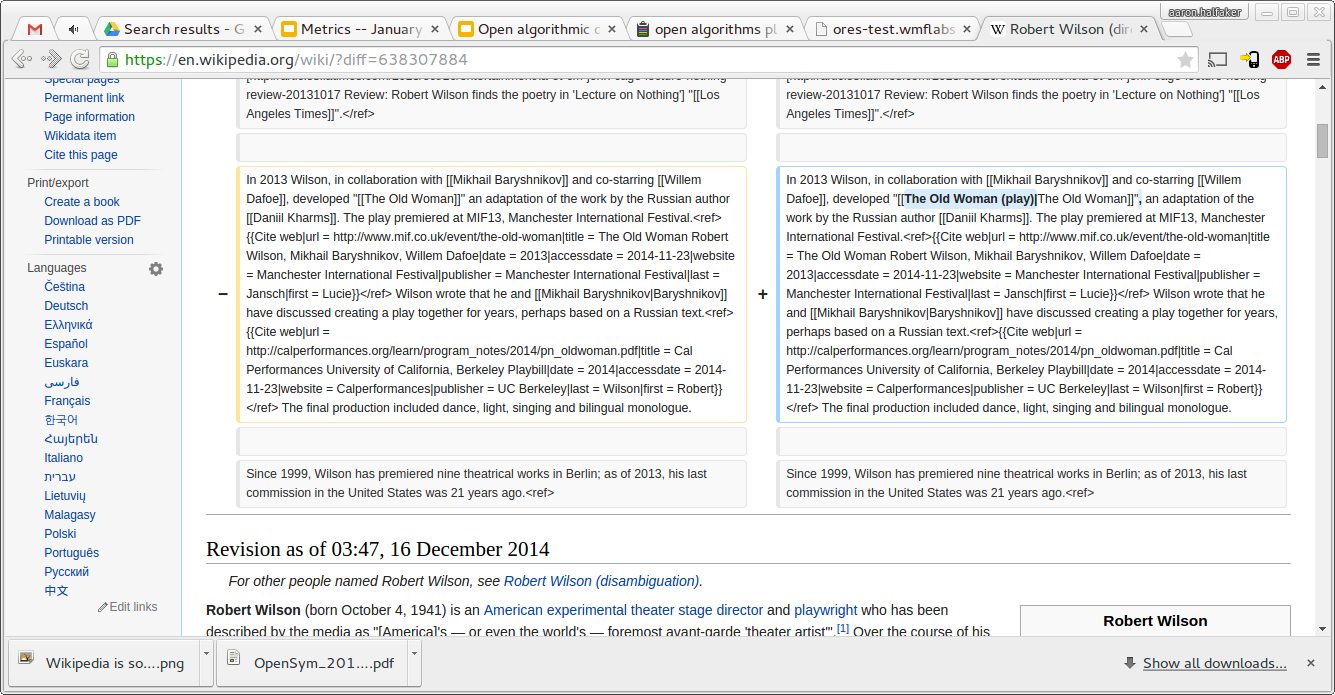 http://ores.wmflabs.org/scores/enwiki/damaging/642215410
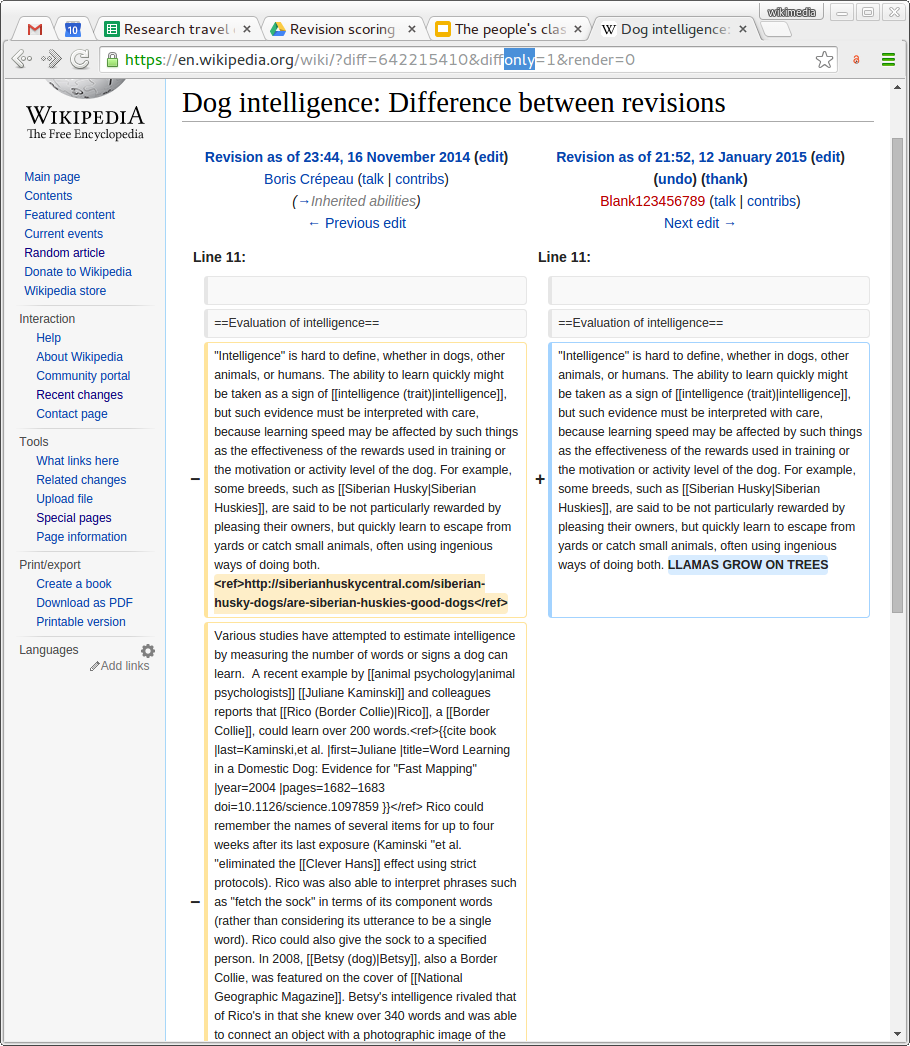 http://ores.wmflabs.org/scores/enwiki/damaging/638307884
"638307884": {    "prediction": false,    "probability": {      "false": 0.942,      "true": 0.058
    }  }
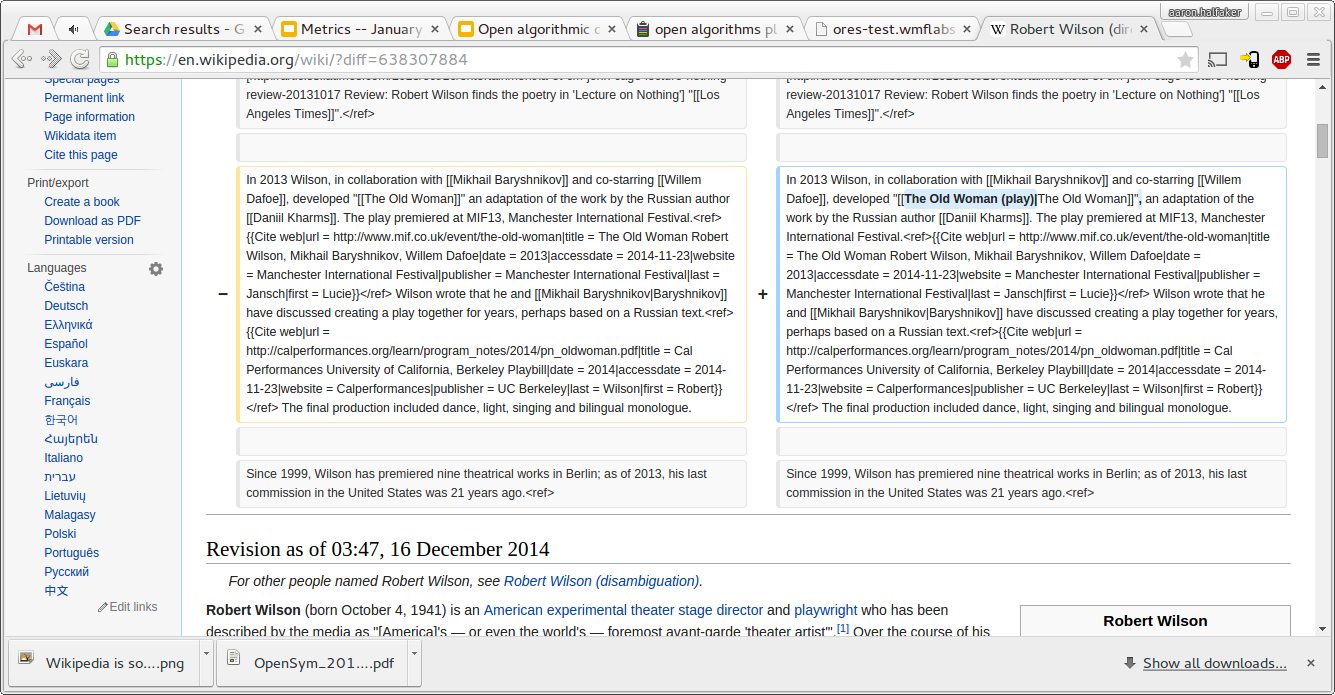 http://ores.wmflabs.org/scores/enwiki/damaging/642215410
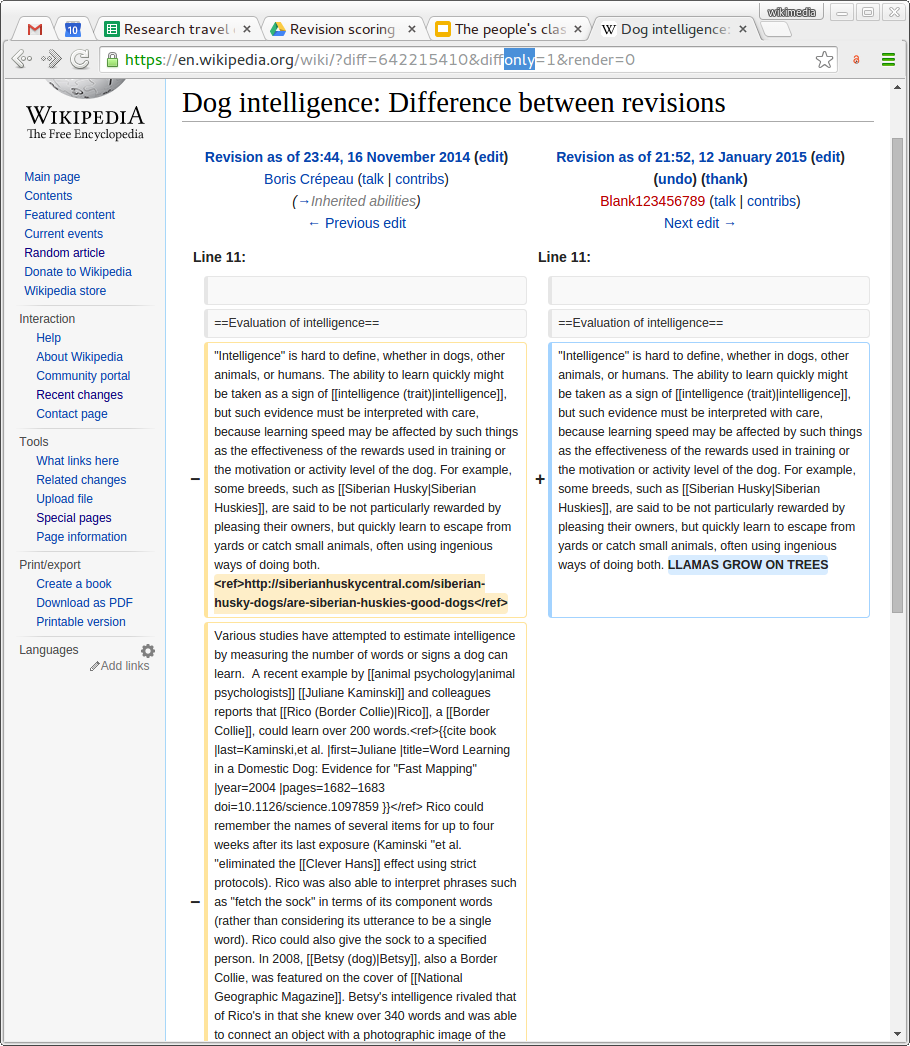 "642215410": {    "prediction": true,    "probability": {      "false": 0.080,      "true": 0.920    }  }
Fast (median delay 0.1 seconds)
Scale-able & redundant
Comparable to the state-of-the-art


Good for research too!   Talk to me about that!
~20,000 lines of code +
1 advanced degree in Computer Science
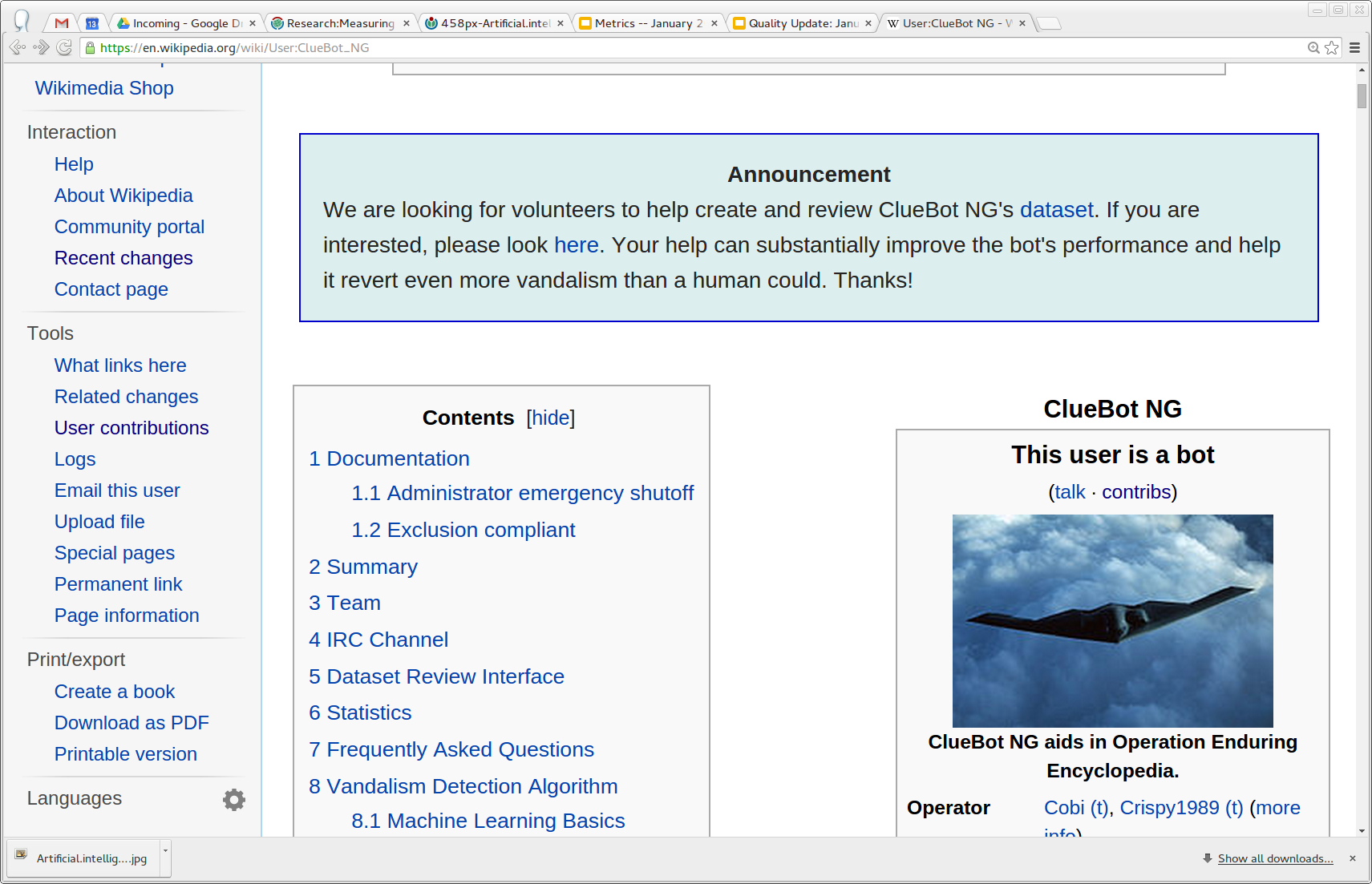 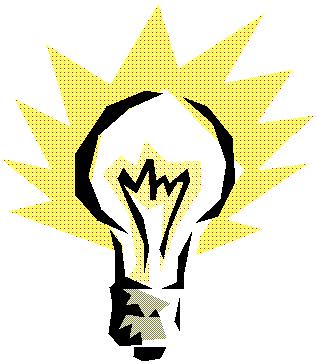 User:ClueBot NG
Better quality control
Energy
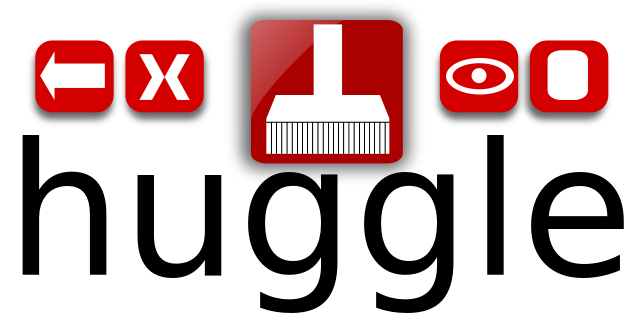 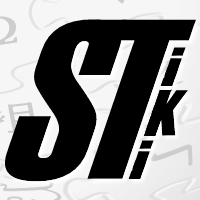 Connect to ORES via HTTP
Progress ----->
~20,000 lines of code +
1 advanced degree in Computer Science
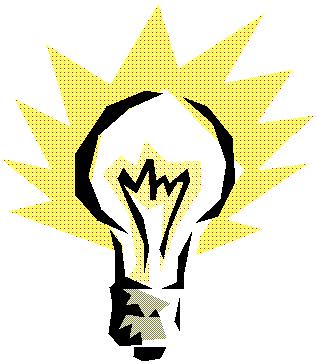 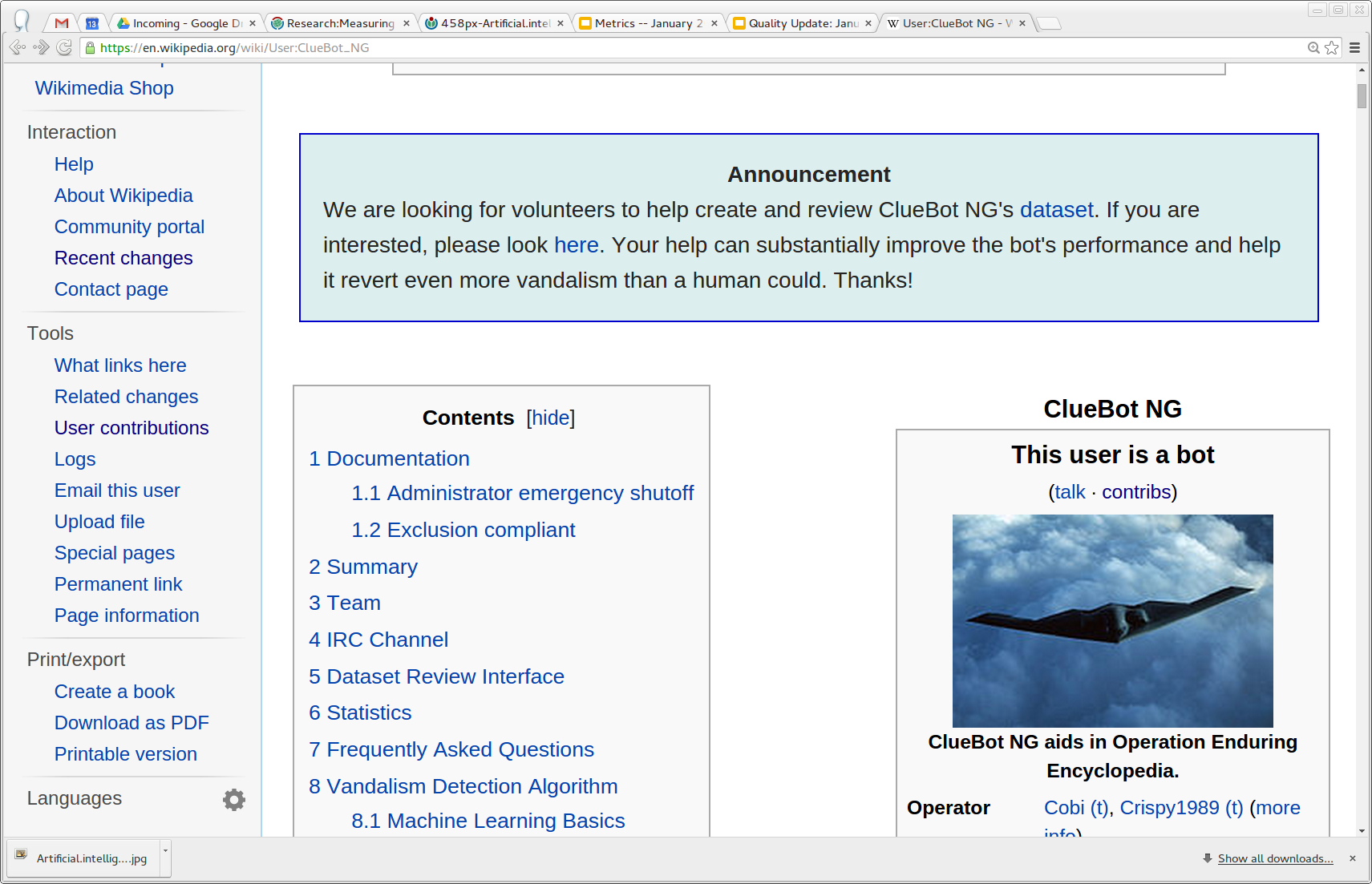 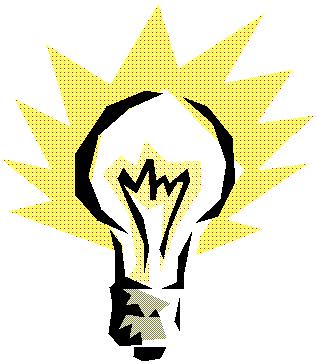 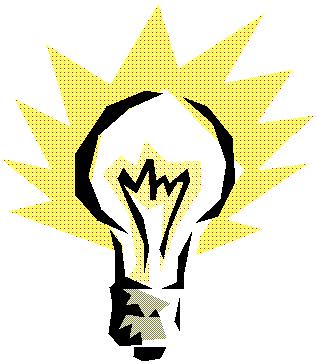 User:ClueBot NG
Energy
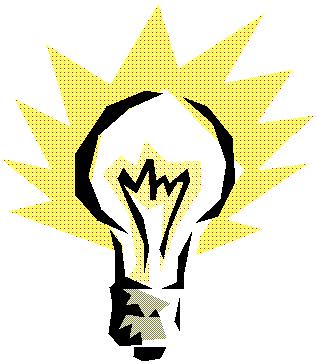 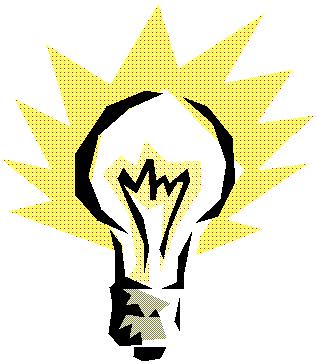 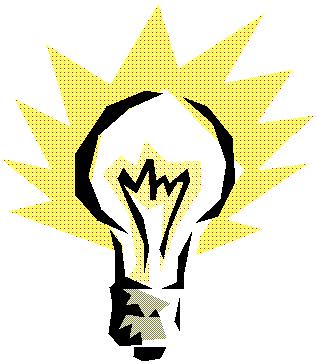 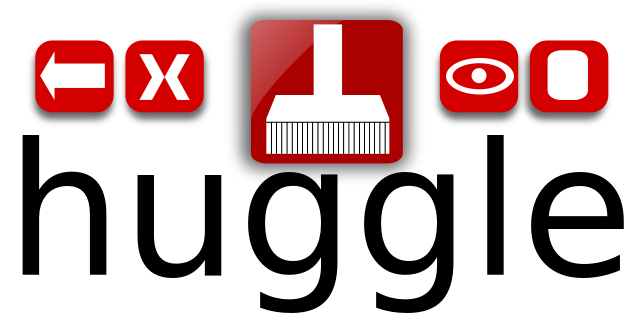 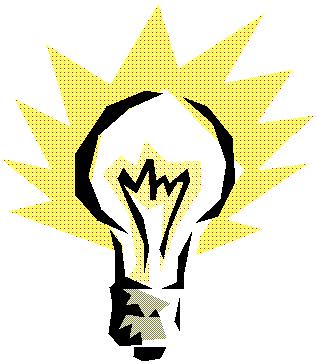 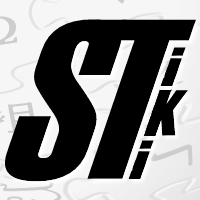 Connect to ORES via HTTP
Progress ----->
~20,000 lines of code +
1 advanced degree in Computer Science
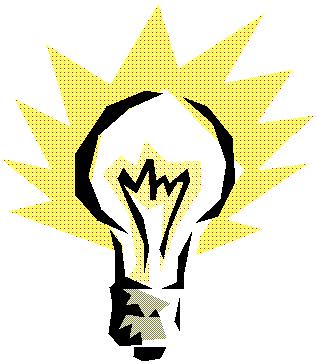 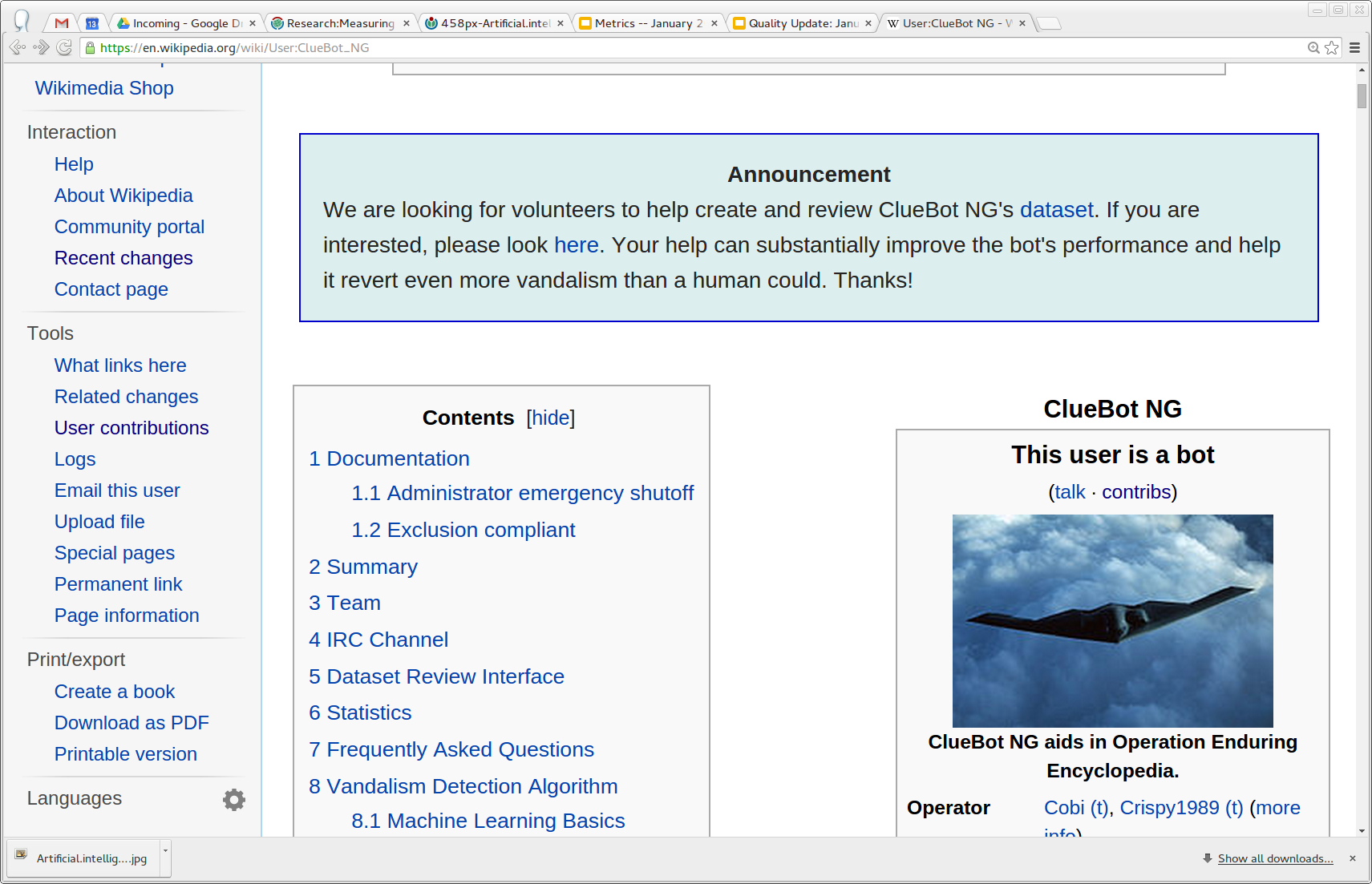 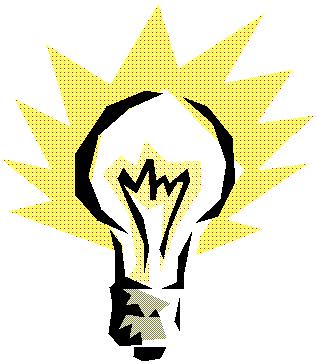 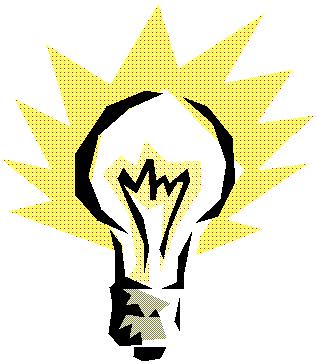 User:ClueBot NG
Energy
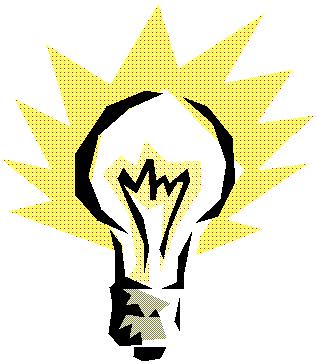 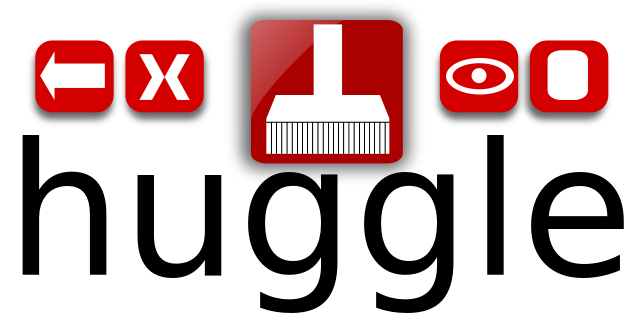 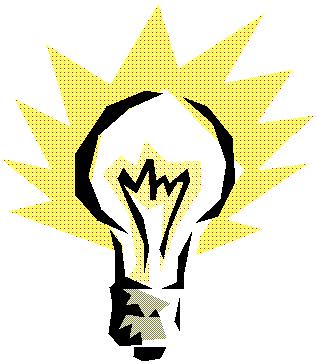 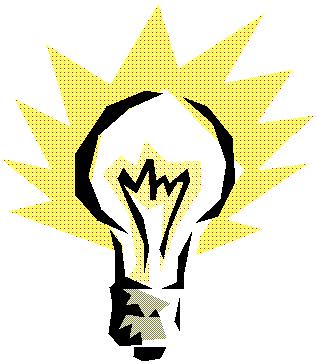 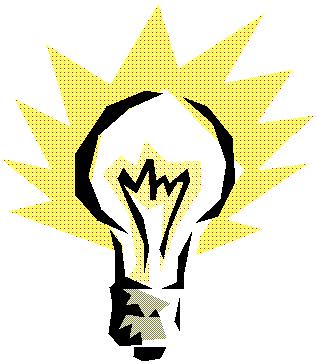 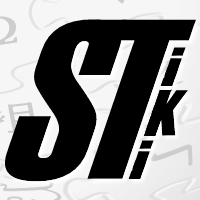 Connect to ORES via HTTP
Progress ----->
Part 3.5: Feminist inspiration
Critique → Design
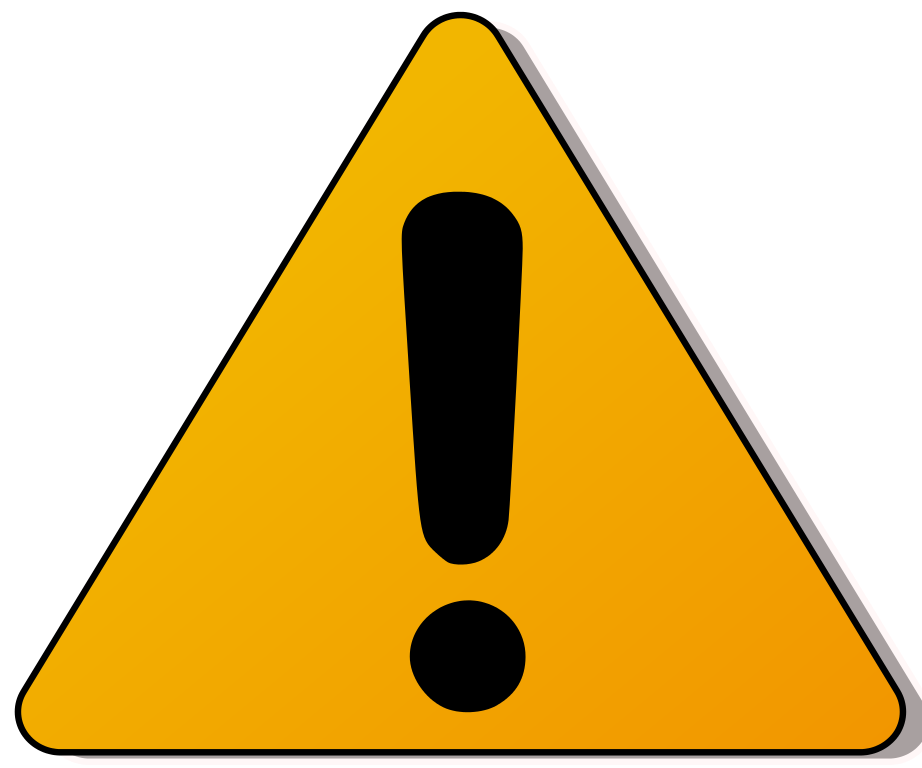 “Subjective Algorithms”
"algorithms, often aided by big data, now make decisions in subjective realms where there is no right decision, and no anchor with which to judge outcomes."
Tufekci, Z. (2015). Algorithms in our Midst: Information, Power and Choice when Software is Everywhere. CSCW (pp. 1918-1918). ACM.
"algorithms, often aided by big data, now make decisions in subjective realms where there is no right decision, and no anchor with which to judge outcomes."
Tufekci, Z. (2015). Algorithms in our Midst: Information, Power and Choice when Software is Everywhere. CSCW (pp. 1918-1918). ACM.
What is good?  relevant?  important?  desirable?  valuable?
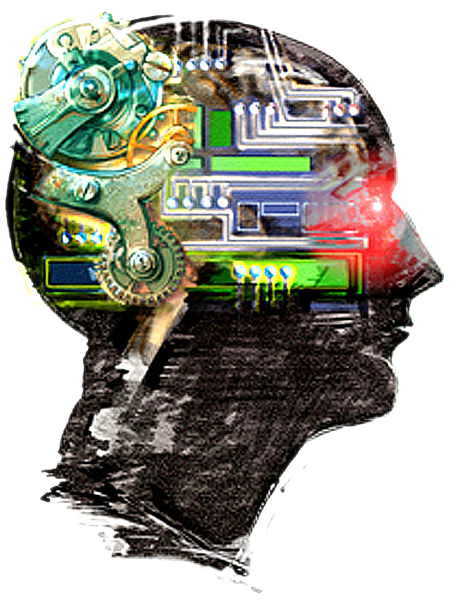 Good.
is_anon
chrs_added
chrs_removed
cust_comment
repeated_chrs
longest_token
badwords_added
?
BAD!
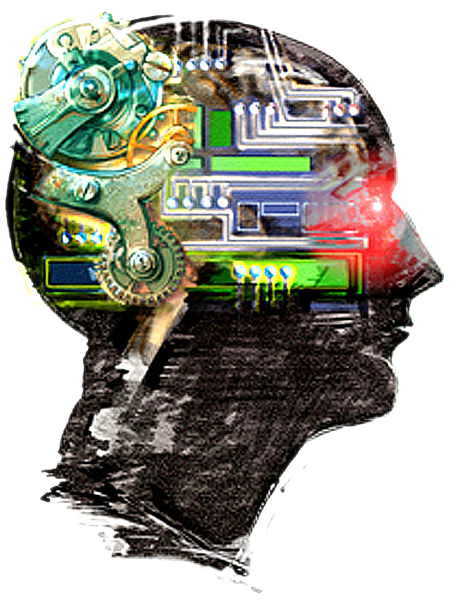 Good.
and some important bad stuff
is_anon
chrs_added
chrs_removed
cust_comment
repeated_chrs
longest_token
badwords_added
?
BAD!
and some important good stuff
Please exercise extreme caution to avoid encoding racism or other biases into an AI scheme. For example, there are some editors who have a major bias against having articles on every village in Pakistan, even though we have articles on every village in the U.S. Any trace of the local writing style, like saying "beautiful village", or naming prominent local families, becomes the object of ridicule for these people. Others can object to that, however. But AI (especially neural networks, but any little-studied code really) offers the last bastion of privacy. It's a place for making decisions and never mind anybody how that decision was decided. My feeling is that editors should keep a healthy skepticism - this was a project meant to be written, and reviewed, by people. Wnt (talk) 12:58, 20 February 2015 (UTC)
From Wikipedia:Wikipedia_Signpost/2015-02-18/Special_report
Please exercise extreme caution to avoid encoding racism or other biases into an AI scheme. For example, there are some editors who have a major bias against having articles on every village in Pakistan, even though we have articles on every village in the U.S. Any trace of the local writing style, like saying "beautiful village", or naming prominent local families, becomes the object of ridicule for these people. Others can object to that, however. But AI (especially neural networks, but any little-studied code really) offers the last bastion of privacy. It's a place for making decisions and never mind anybody how that decision was decided. My feeling is that editors should keep a healthy skepticism - this was a project meant to be written, and reviewed, by people. Wnt (talk) 12:58, 20 February 2015 (UTC)
From Wikipedia:Wikipedia_Signpost/2015-02-18/Special_report
Reverted/Not reverted
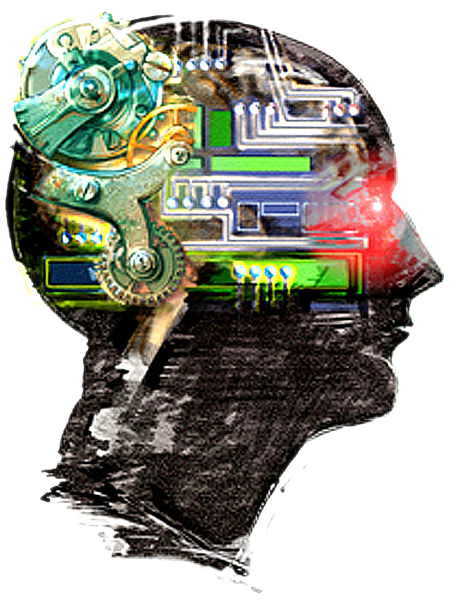 Please exercise extreme caution to avoid encoding racism or other biases into an AI scheme. For example, there are some editors who have a major bias against having articles on every village in Pakistan, even though we have articles on every village in the U.S. Any trace of the local writing style, like saying "beautiful village", or naming prominent local families, becomes the object of ridicule for these people. Others can object to that, however. But AI (especially neural networks, but any little-studied code really) offers the last bastion of privacy. It's a place for making decisions and never mind anybody how that decision was decided. My feeling is that editors should keep a healthy skepticism - this was a project meant to be written, and reviewed, by people. Wnt (talk) 12:58, 20 February 2015 (UTC)
From Wikipedia:Wikipedia_Signpost/2015-02-18/Special_report
Reverted/Not reverted
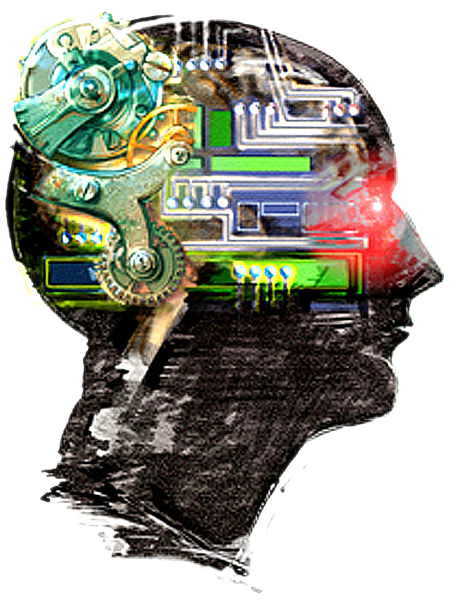 “beautiful village”
Please exercise extreme caution to avoid encoding racism or other biases into an AI scheme. For example, there are some editors who have a major bias against having articles on every village in Pakistan, even though we have articles on every village in the U.S. Any trace of the local writing style, like saying "beautiful village", or naming prominent local families, becomes the object of ridicule for these people. Others can object to that, however. But AI (especially neural networks, but any little-studied code really) offers the last bastion of privacy. It's a place for making decisions and never mind anybody how that decision was decided. My feeling is that editors should keep a healthy skepticism - this was a project meant to be written, and reviewed, by people. Wnt (talk) 12:58, 20 February 2015 (UTC)
From Wikipedia:Wikipedia_Signpost/2015-02-18/Special_report
Reverted/Not reverted
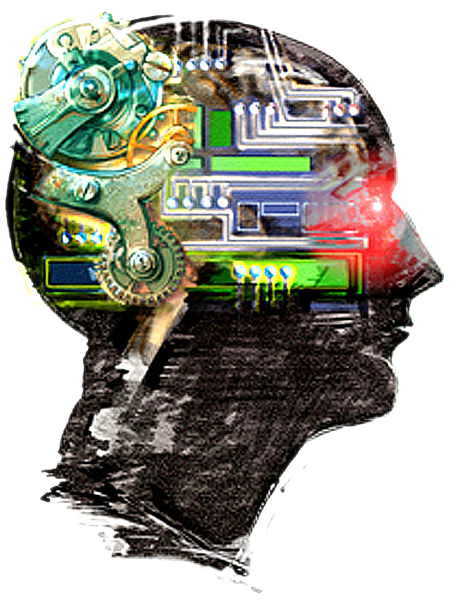 “beautiful village”
BAD!
and edits to Pakistan Villages
“Feedback”
Reverted/Not reverted
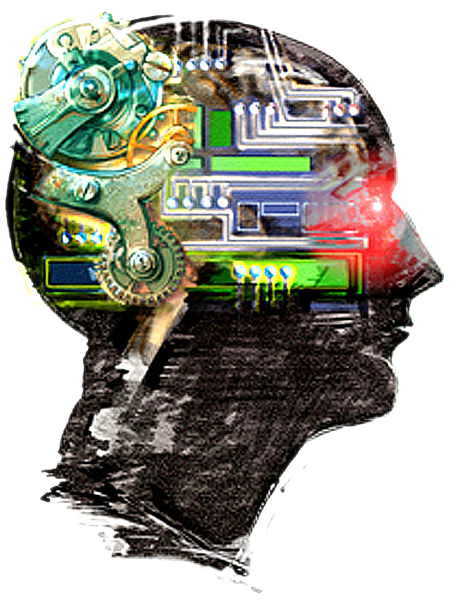 “beautiful village”
BAD!
and edits to Pakistan Villages
“Feedback”
Reverted/Not reverted
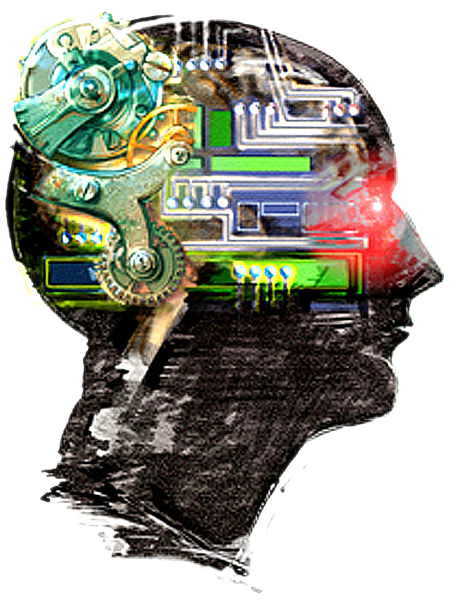 “beautiful village”
Pakistan Villages
Empowerment vs. Power over
Empowerment vs. Power over

“hearing to speech”
vs.
“speaking to be heard”
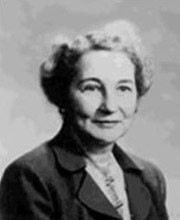 Nelle Morton
“hearing to speech” -- I want to hear what you have to say, so I’ll make space for you to speak and listen.

“speaking to be heard” -- I want to set the tone of our conversation by talking first.
“Conversations” about advanced wiki-tools
Software engineer work (~4 years)
PhD in Computer Science
Background: 
Psychology
Social science
Systems theory
HCI/Design practices
Wikimedia Foundation Staff
Opening up the “conversation” about quality control
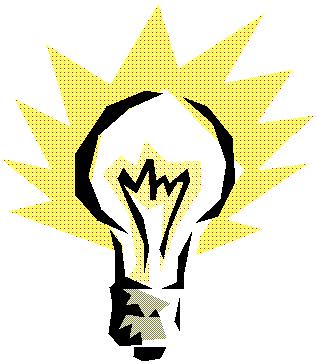 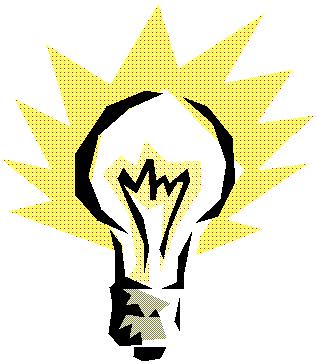 Energy
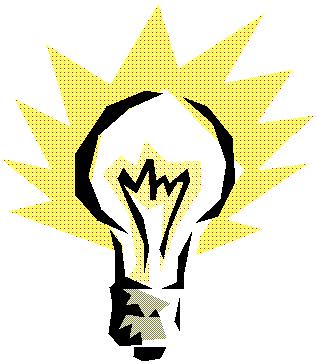 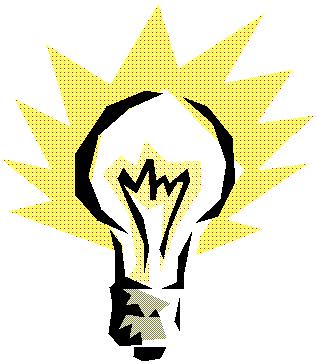 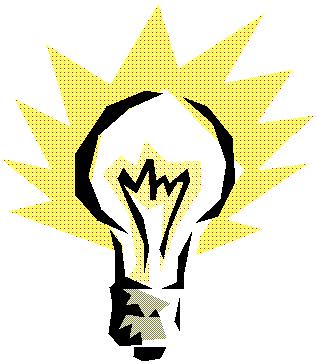 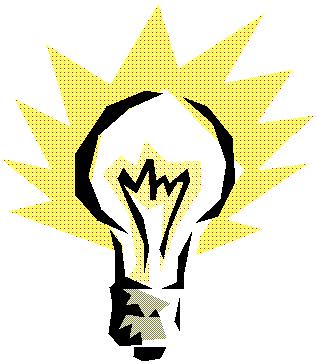 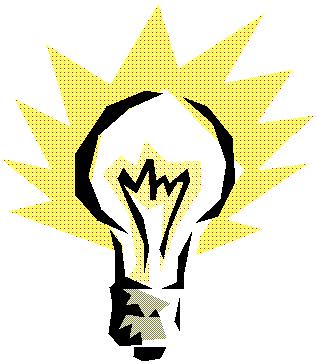 Connect to ORES via HTTP
Progress ----->
I think we should talk about quality control and socialization.
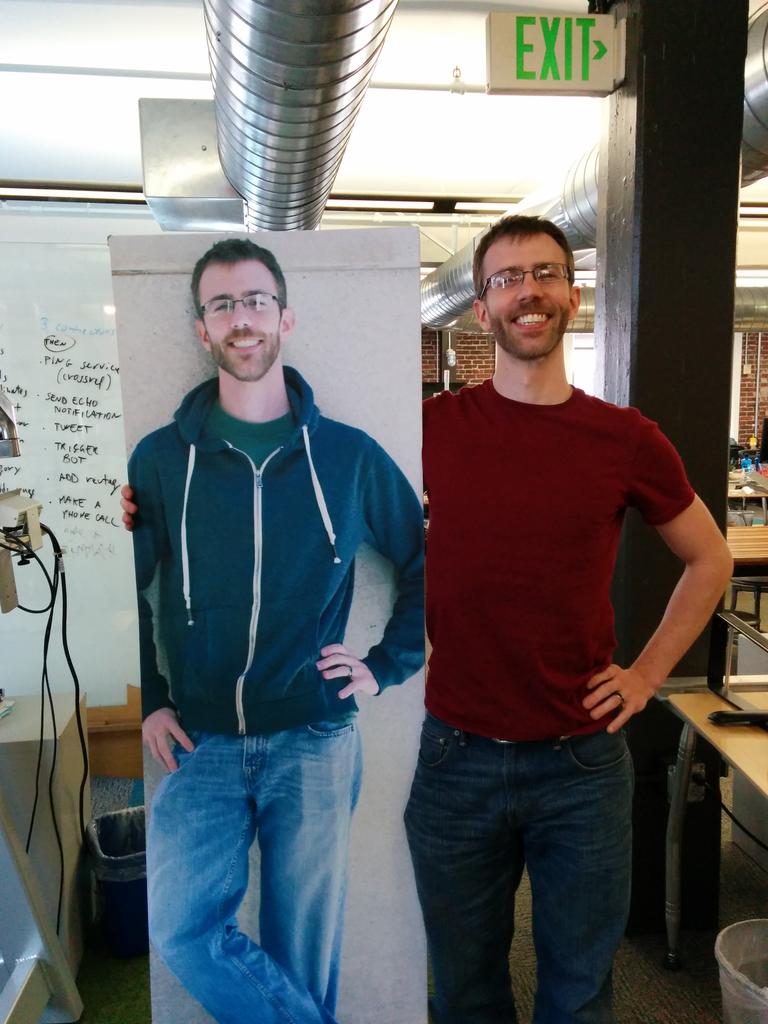 I think we should talk about quality control and socialization.
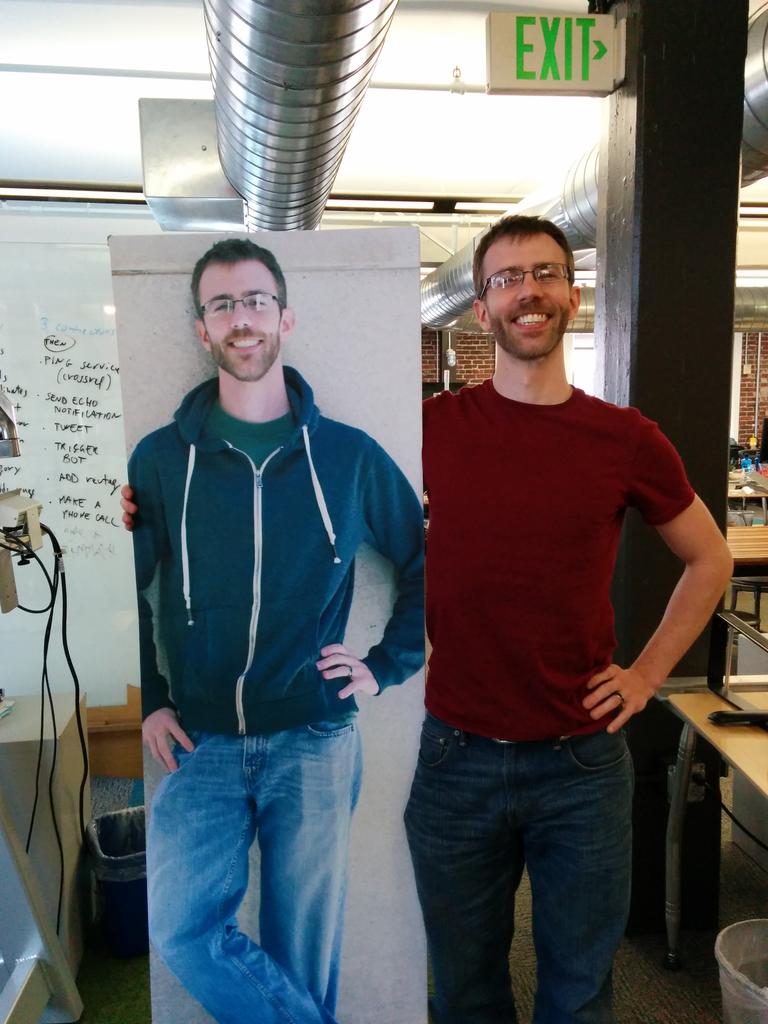 I think we should talk about <something else>.
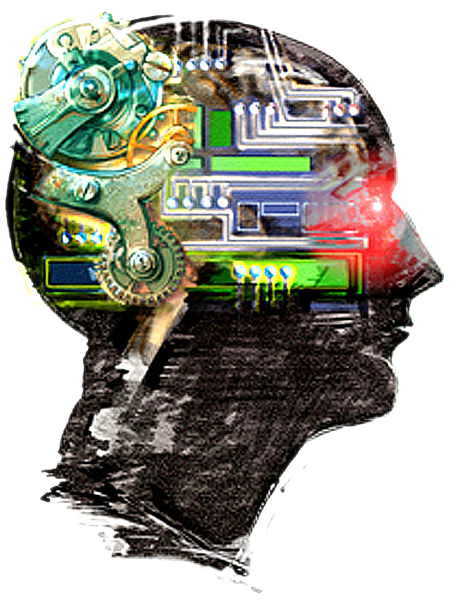 <Something else>
<Something else>
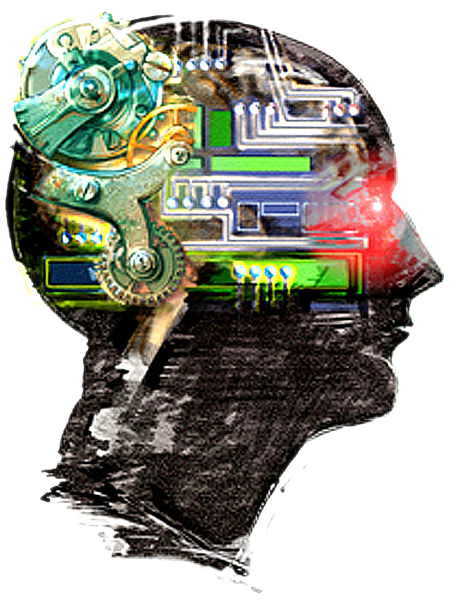 <Something else>
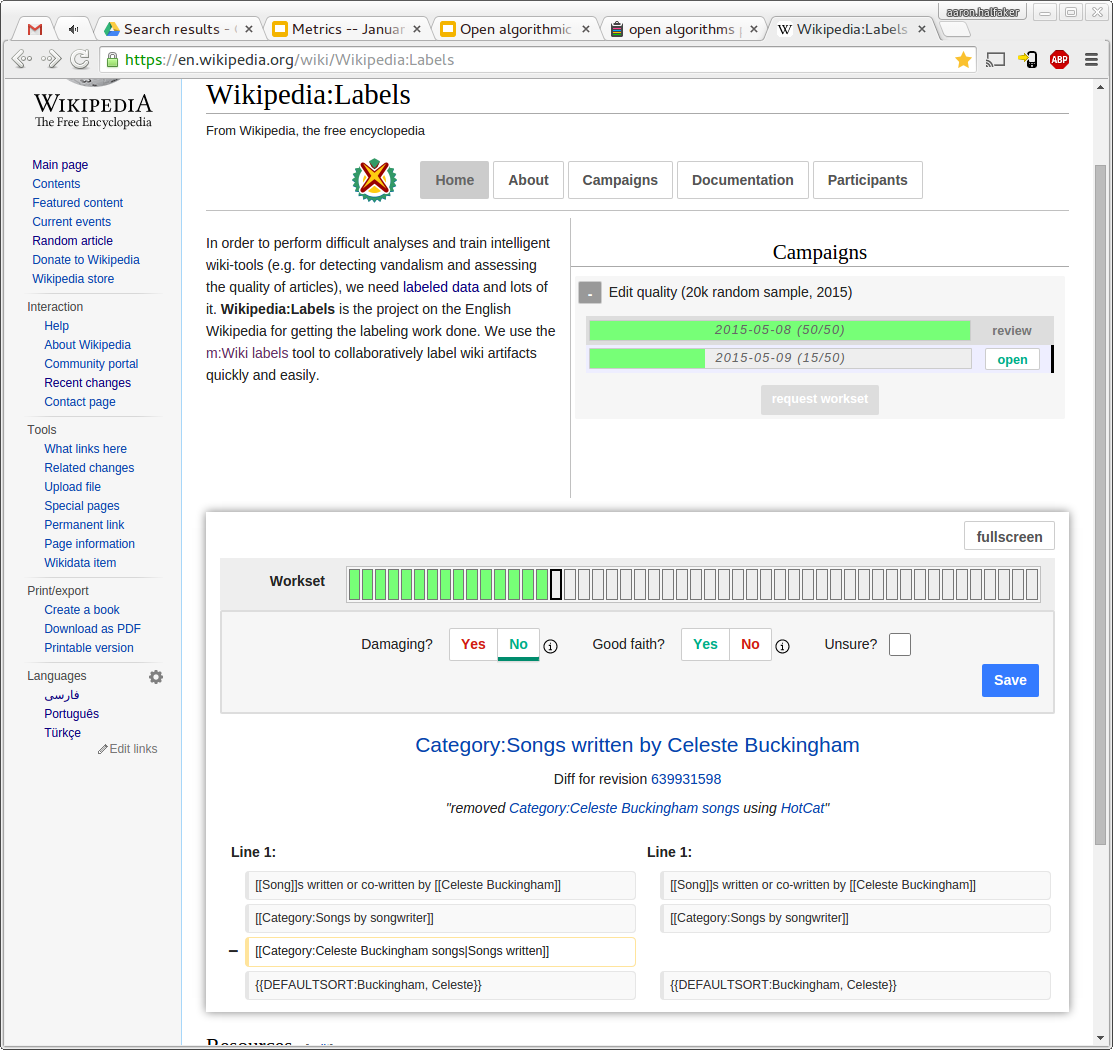 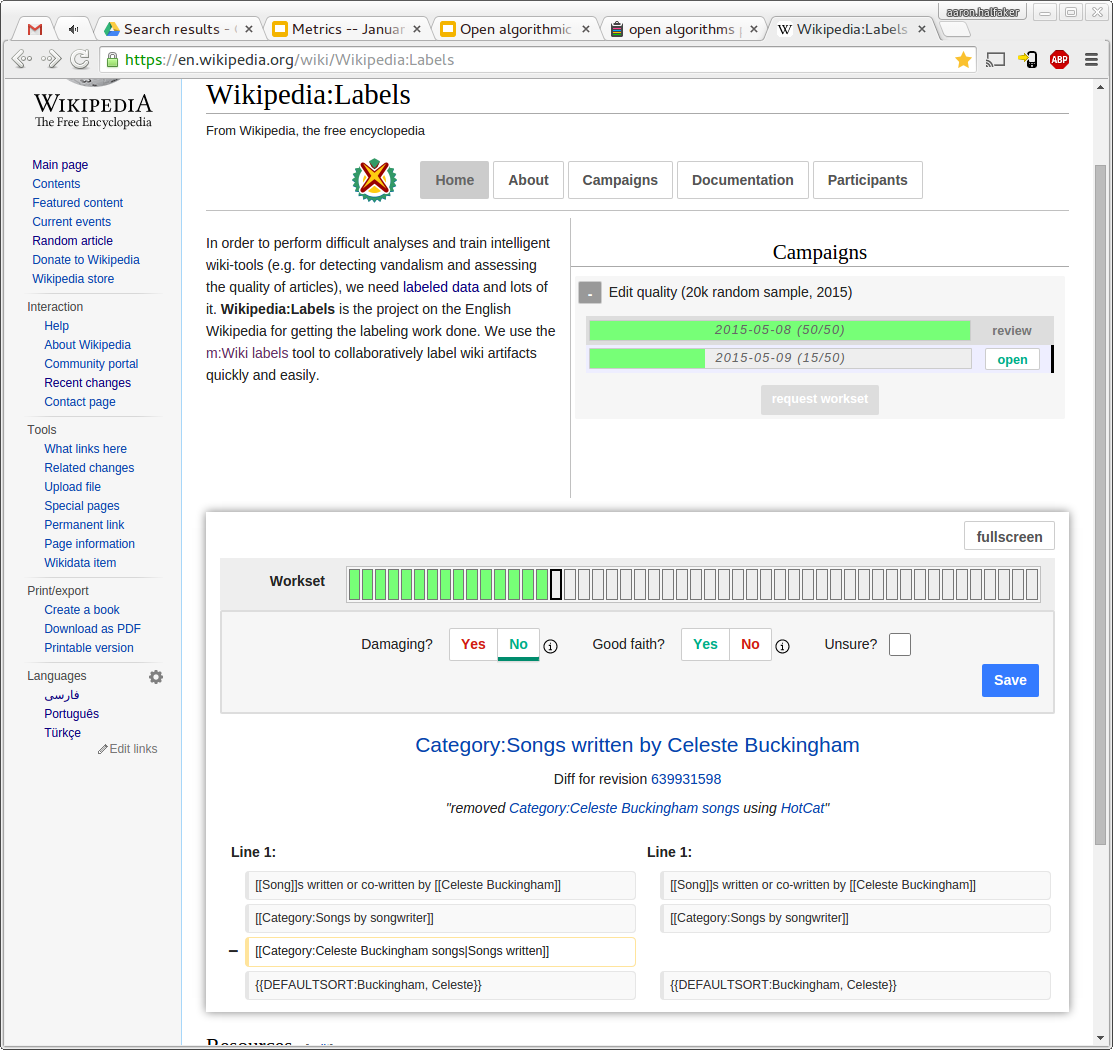 Feedback
Manually re-labeling damage protects against feedback loops
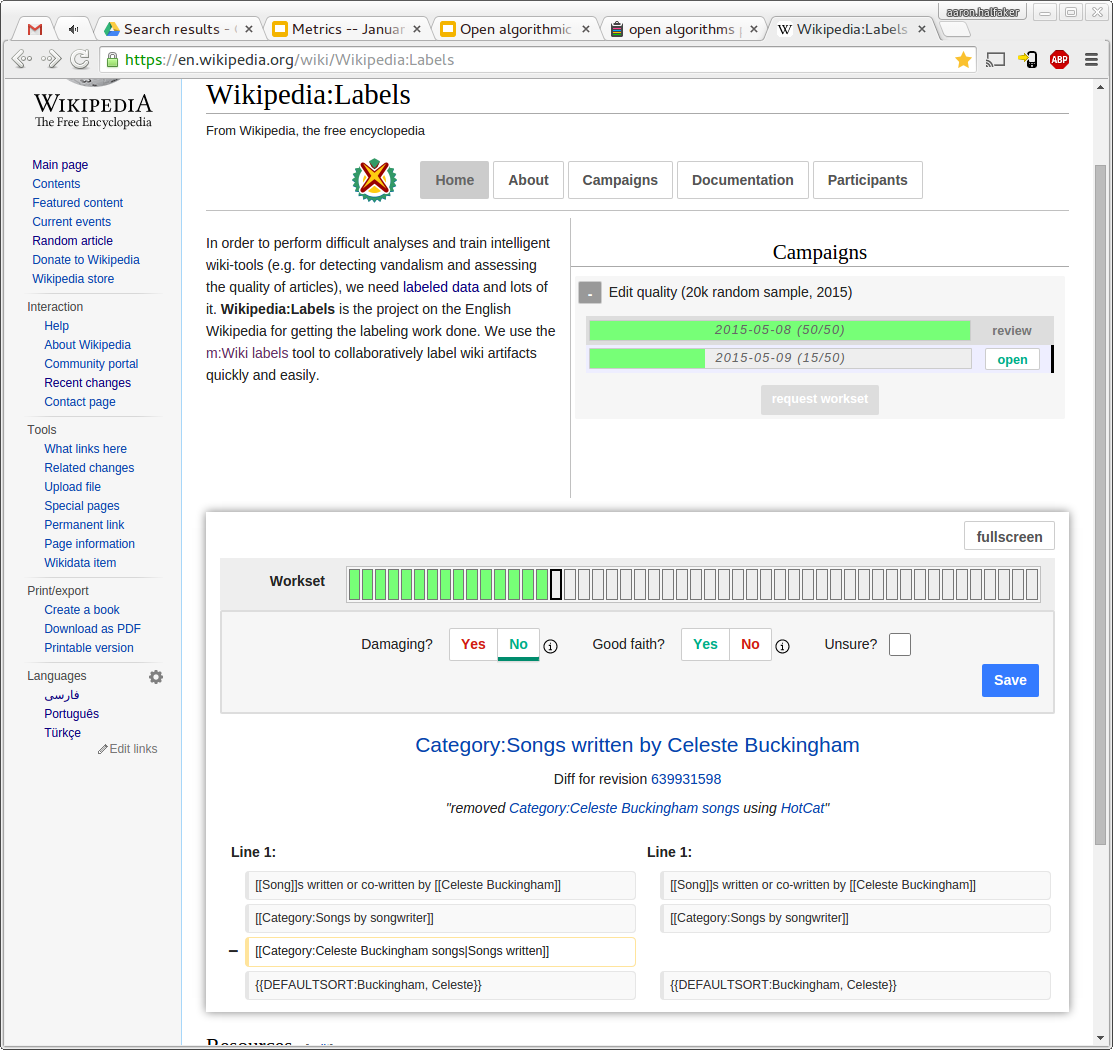 Feedback
Manually re-labeling damage protects against feedback loops


Hearing to speech 
Open, configurable 
labeling system is useful for other projects.
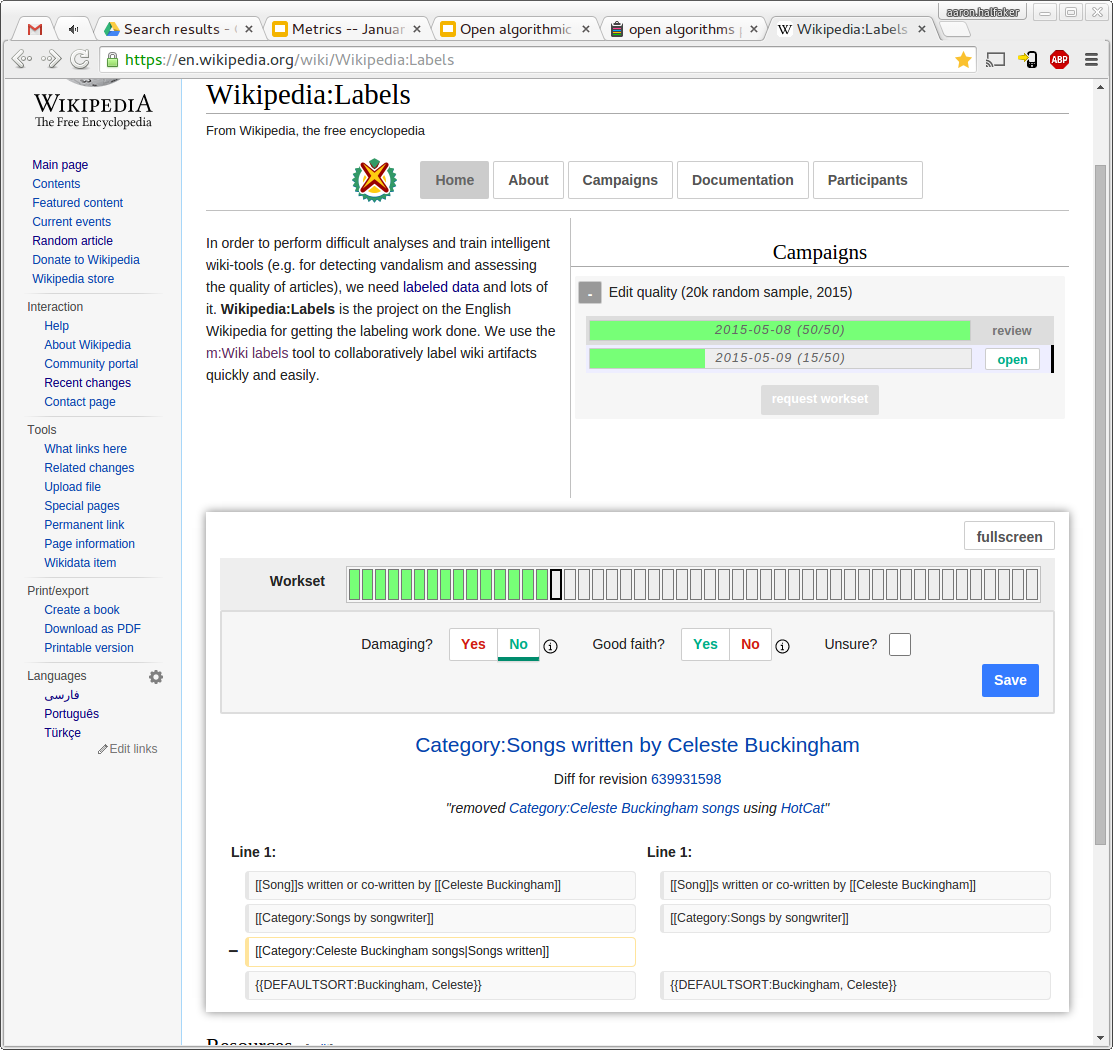 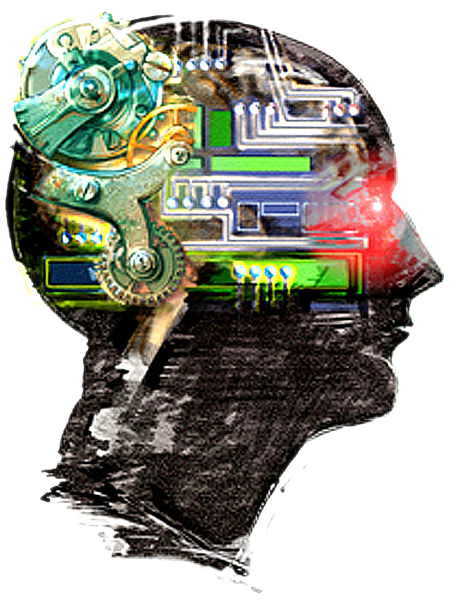 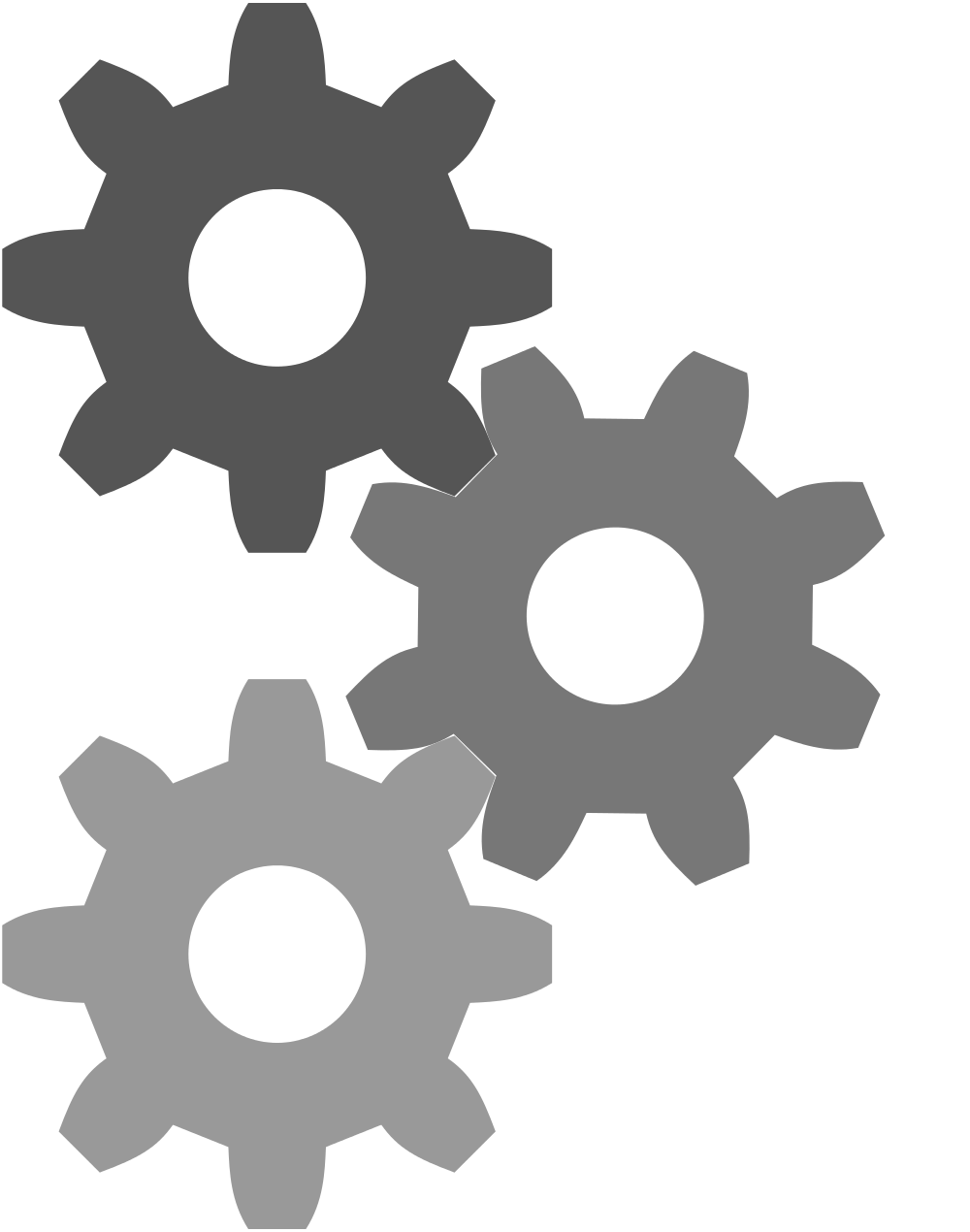 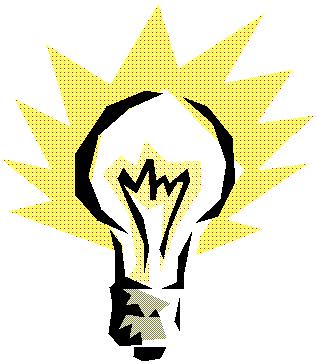 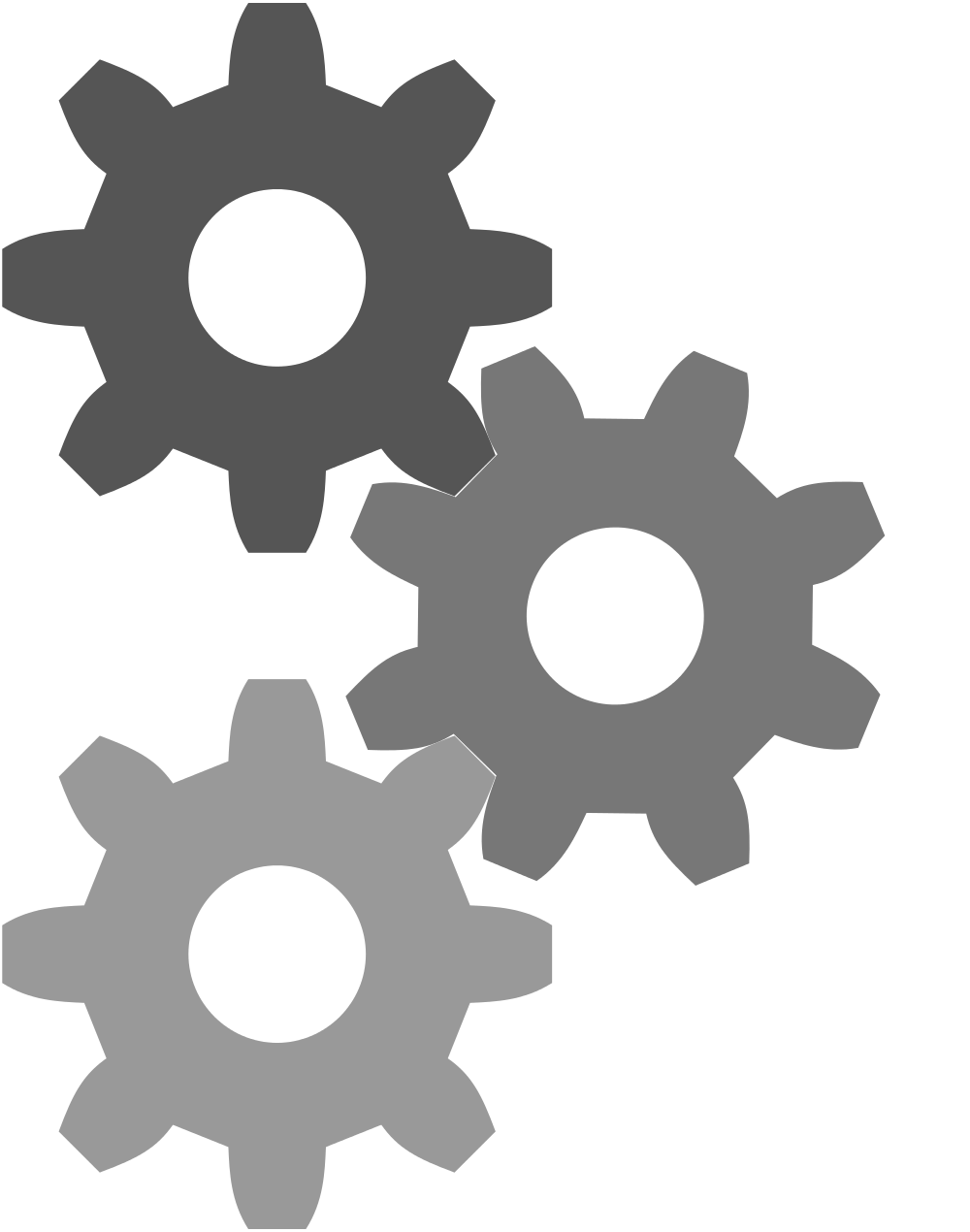 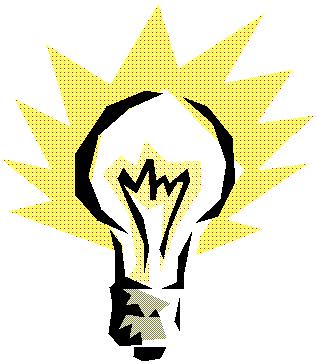 HotCat
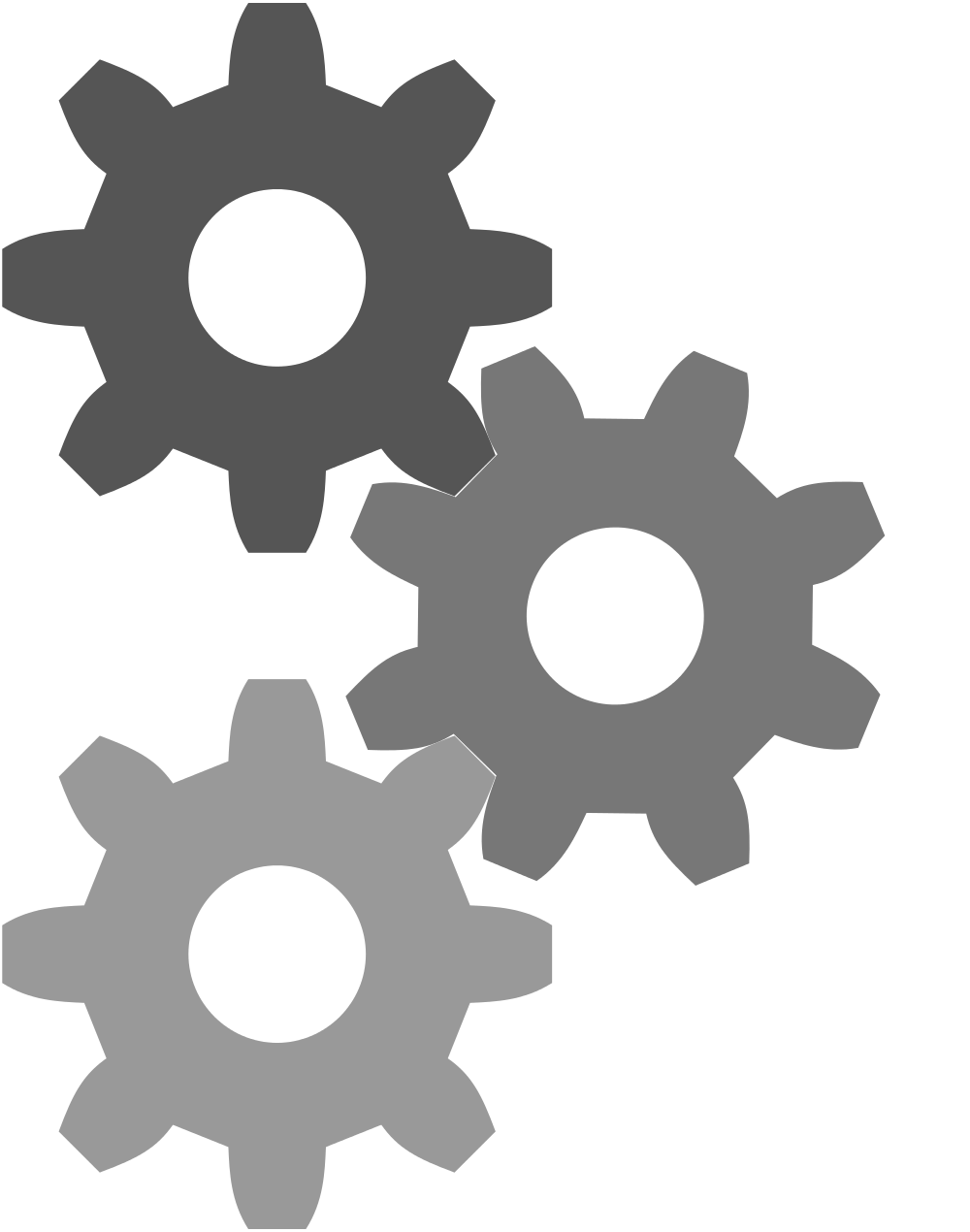 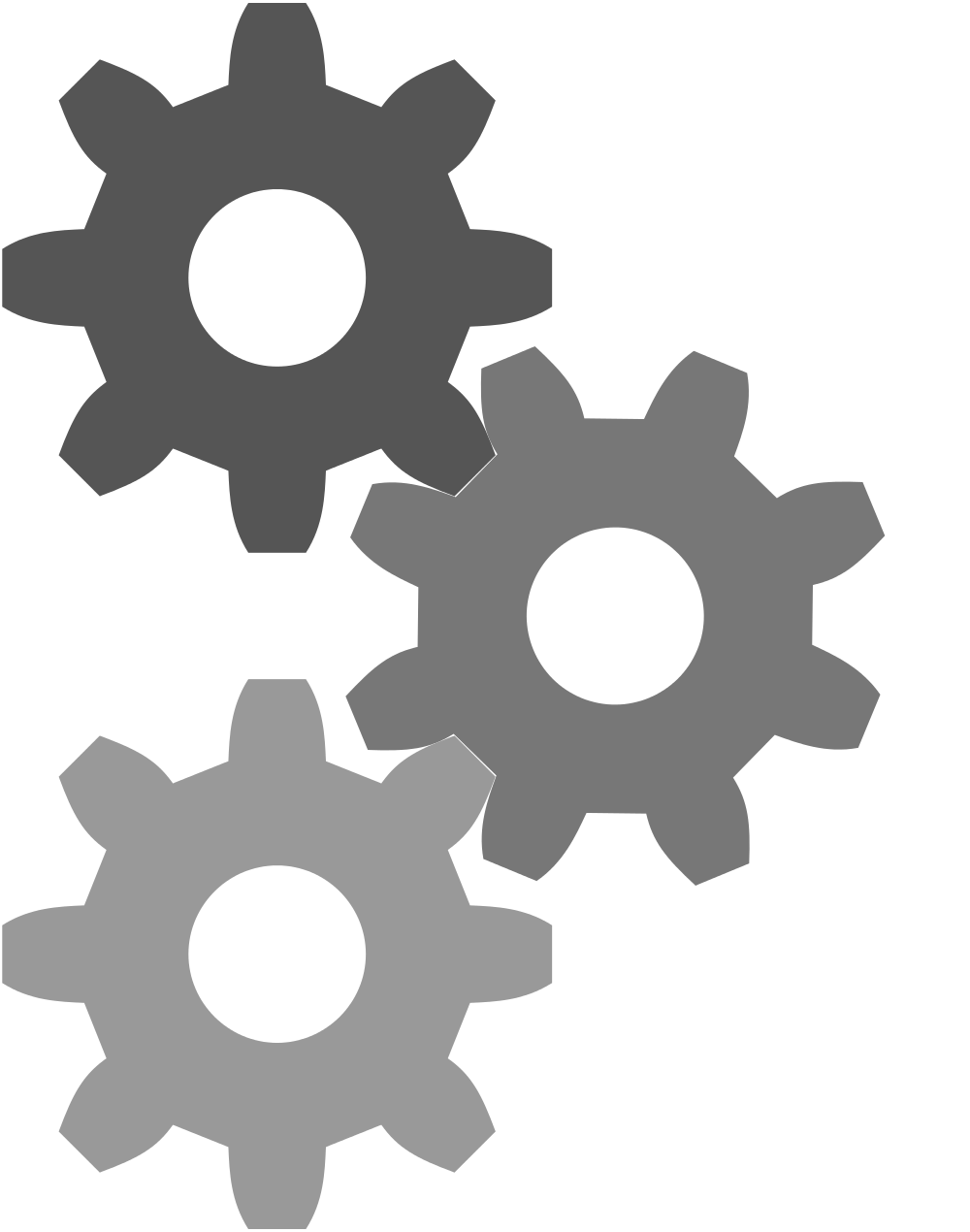 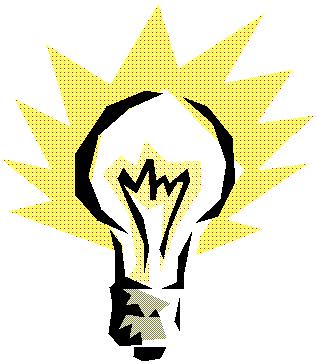 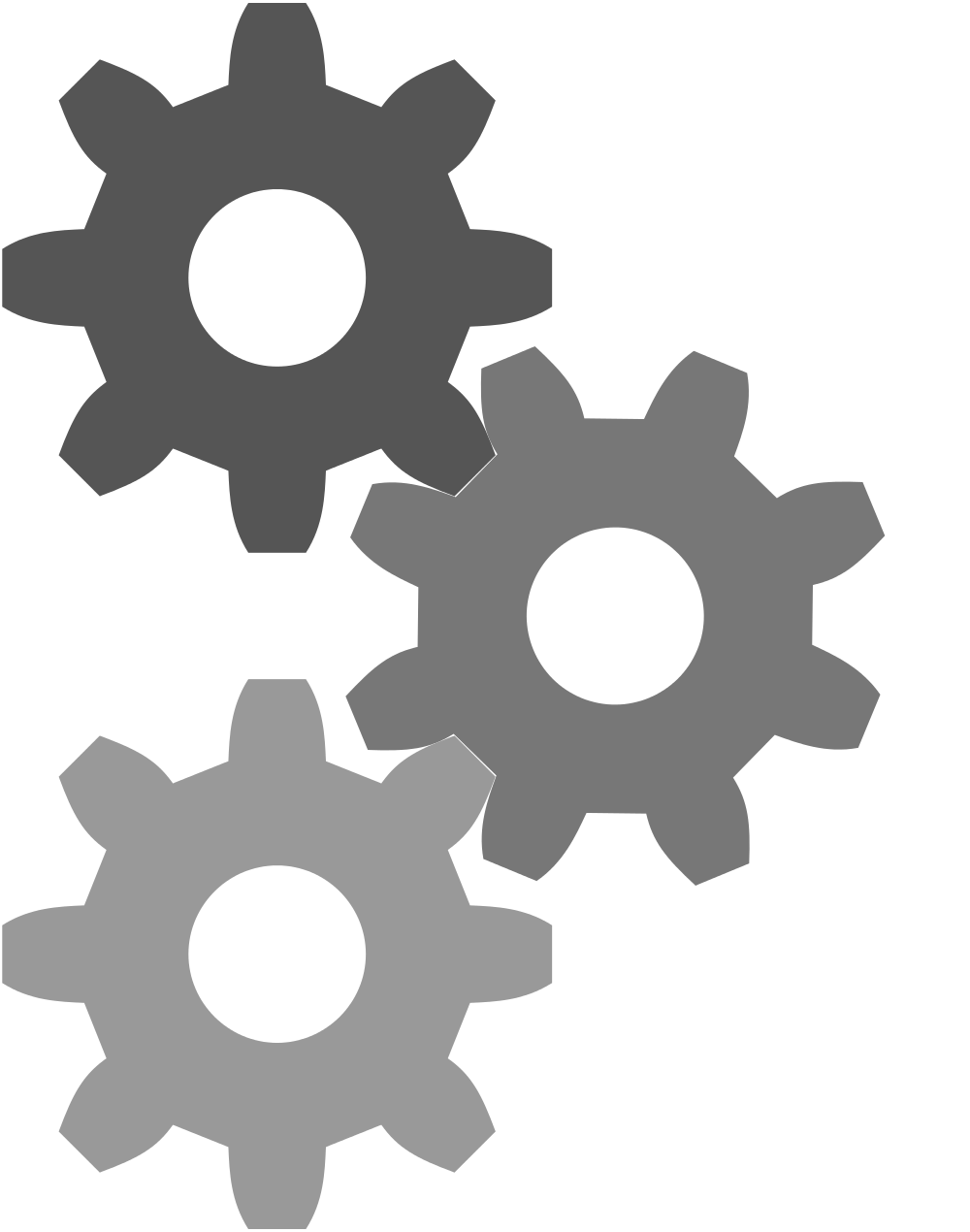 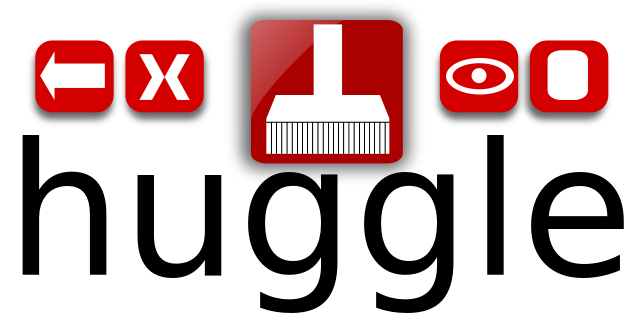 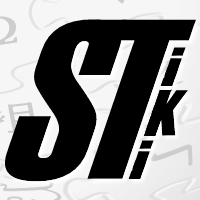 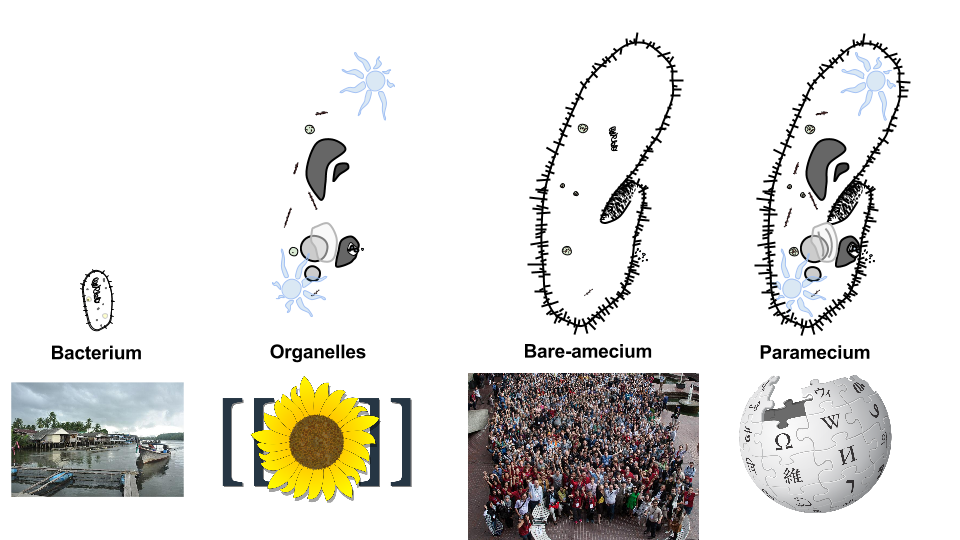 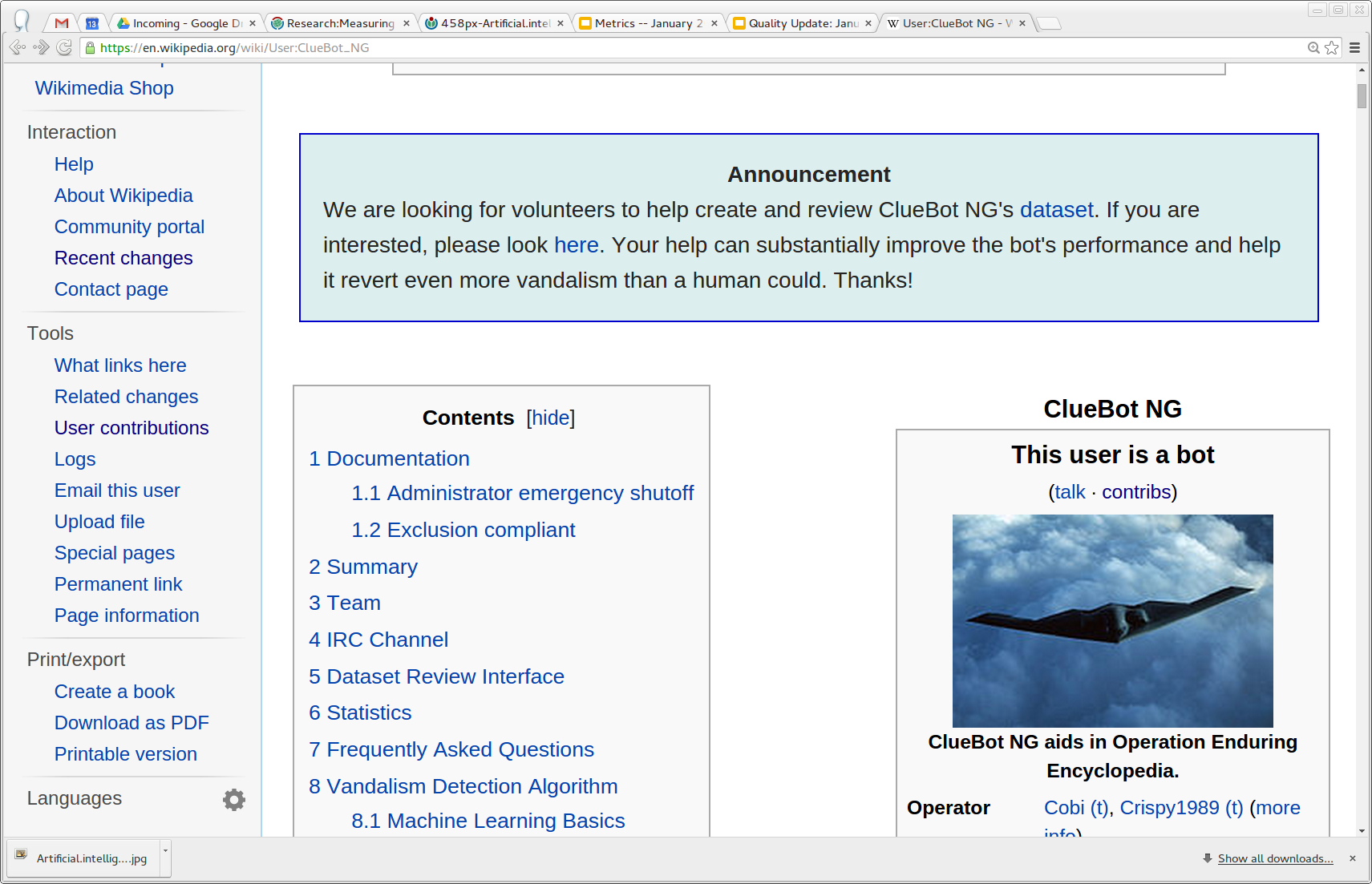 User:ClueBot NG
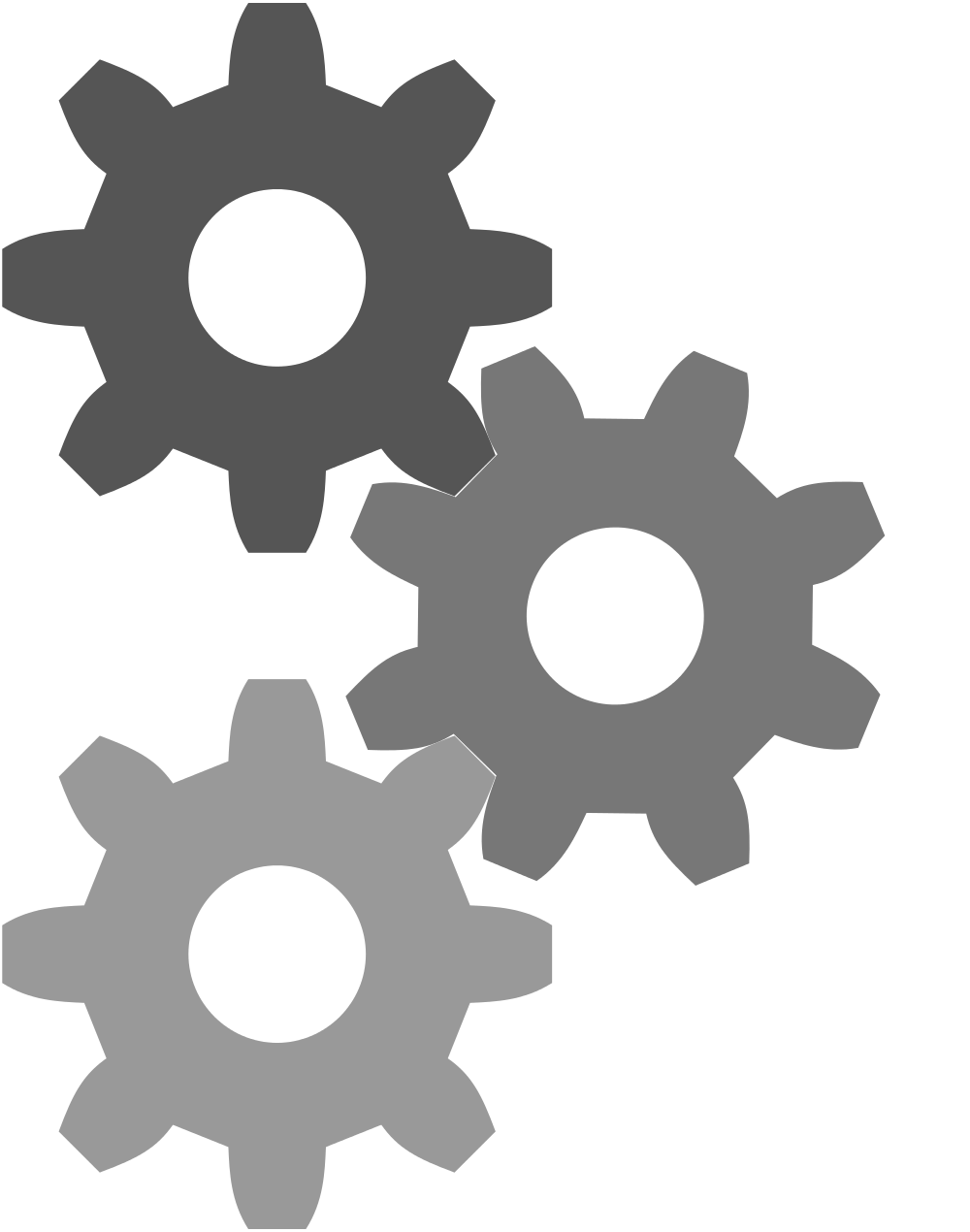 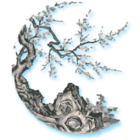 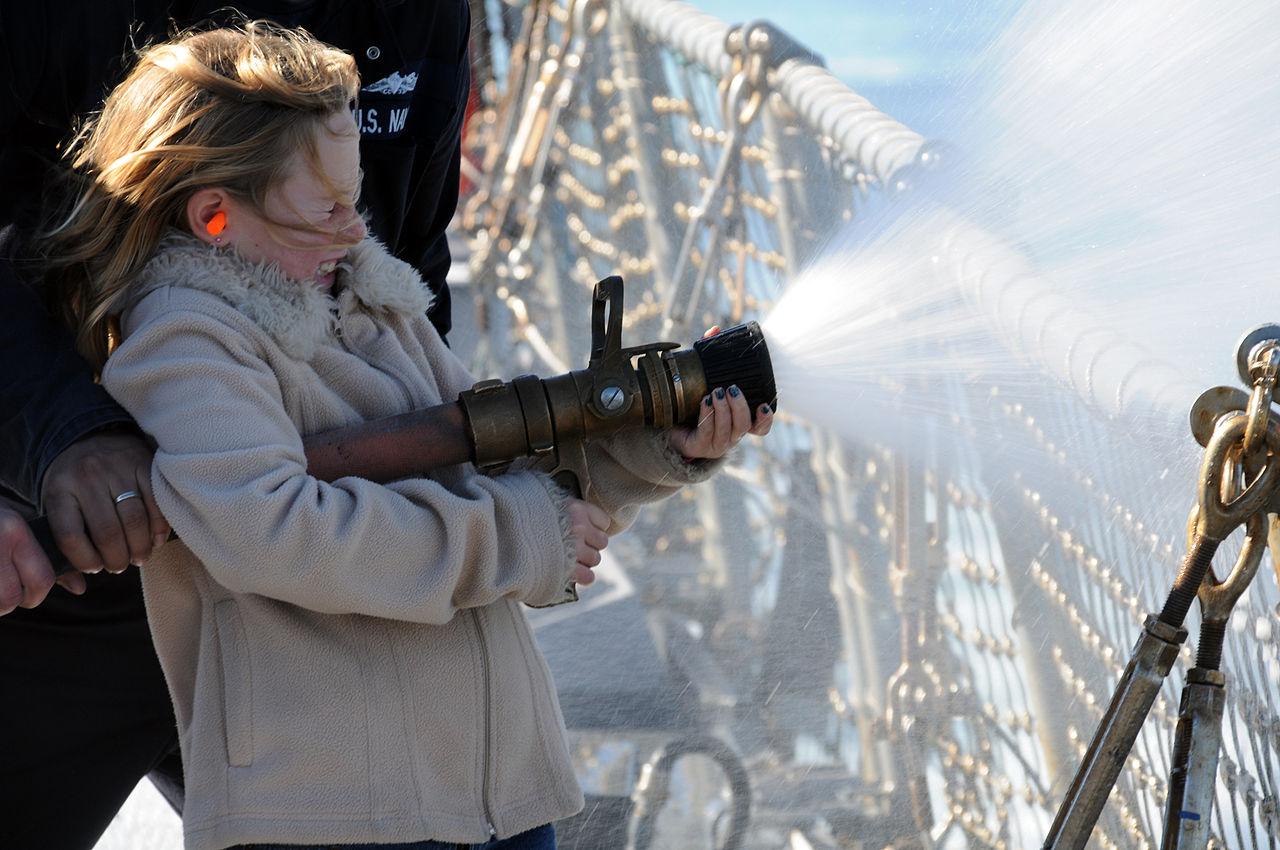 vandals
HostBot
good-faith
https://commons.wikimedia.org/wiki/File:Flickr_-_Official_U.S._Navy_Imagery_-_Sailor%27s_daughter_operates_a_fire_hose_with_crew_member_assistance..jpg
6,000 newcomers per day
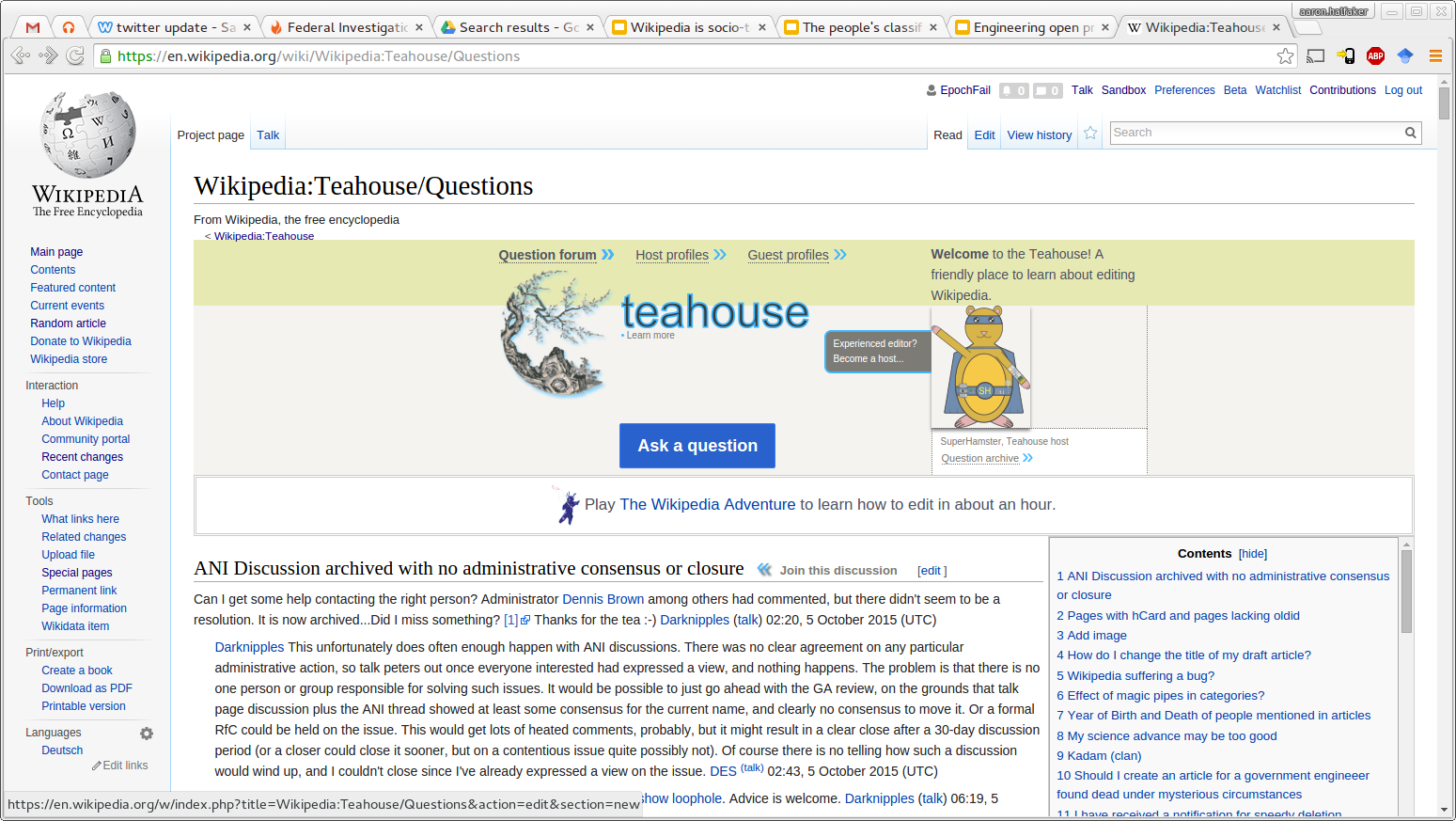 User:ClueBot NG
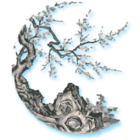 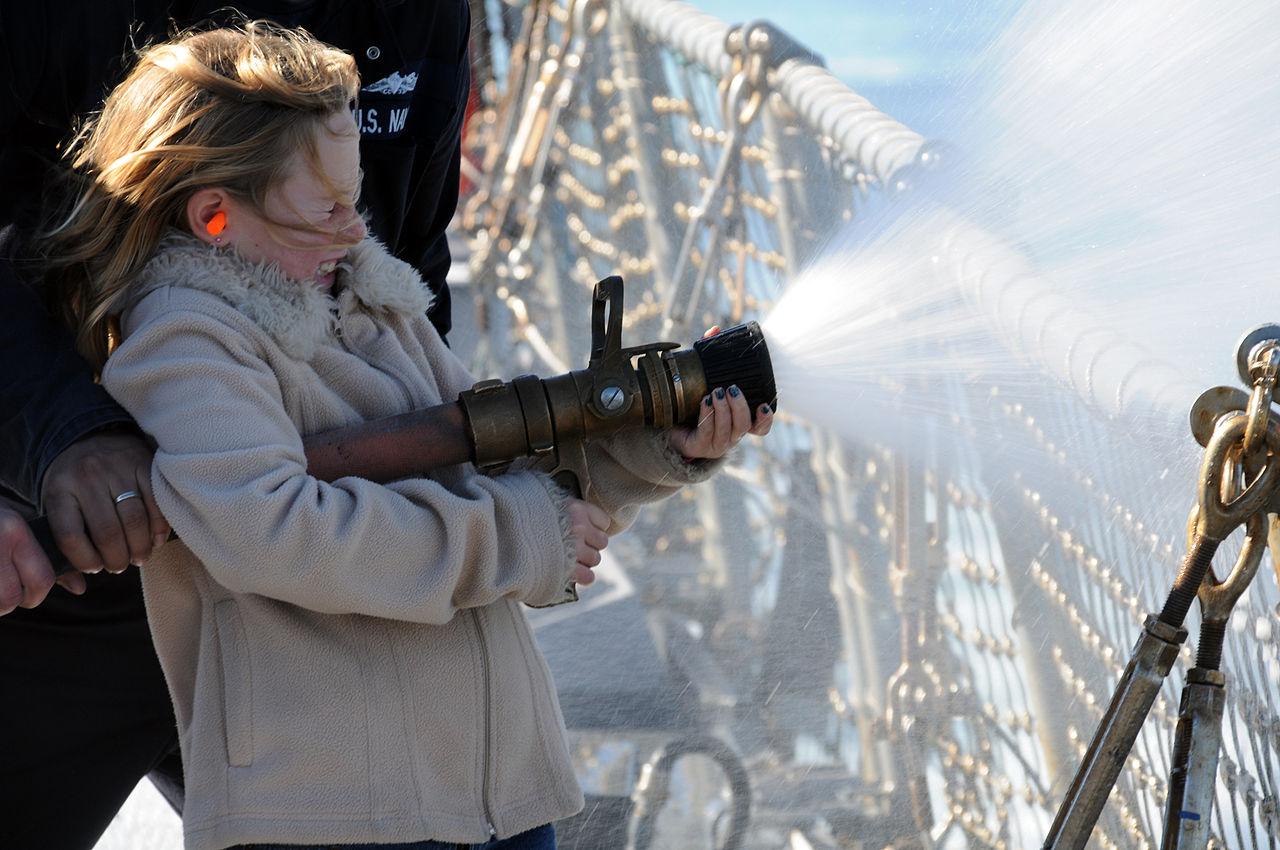 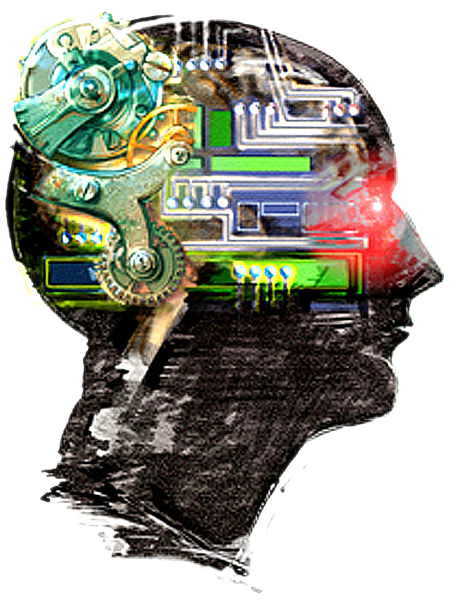 vandals
Host Bot
HostBot
good-faith
https://commons.wikimedia.org/wiki/File:Flickr_-_Official_U.S._Navy_Imagery_-_Sailor%27s_daughter_operates_a_fire_hose_with_crew_member_assistance..jpg
6,000 newcomers per day
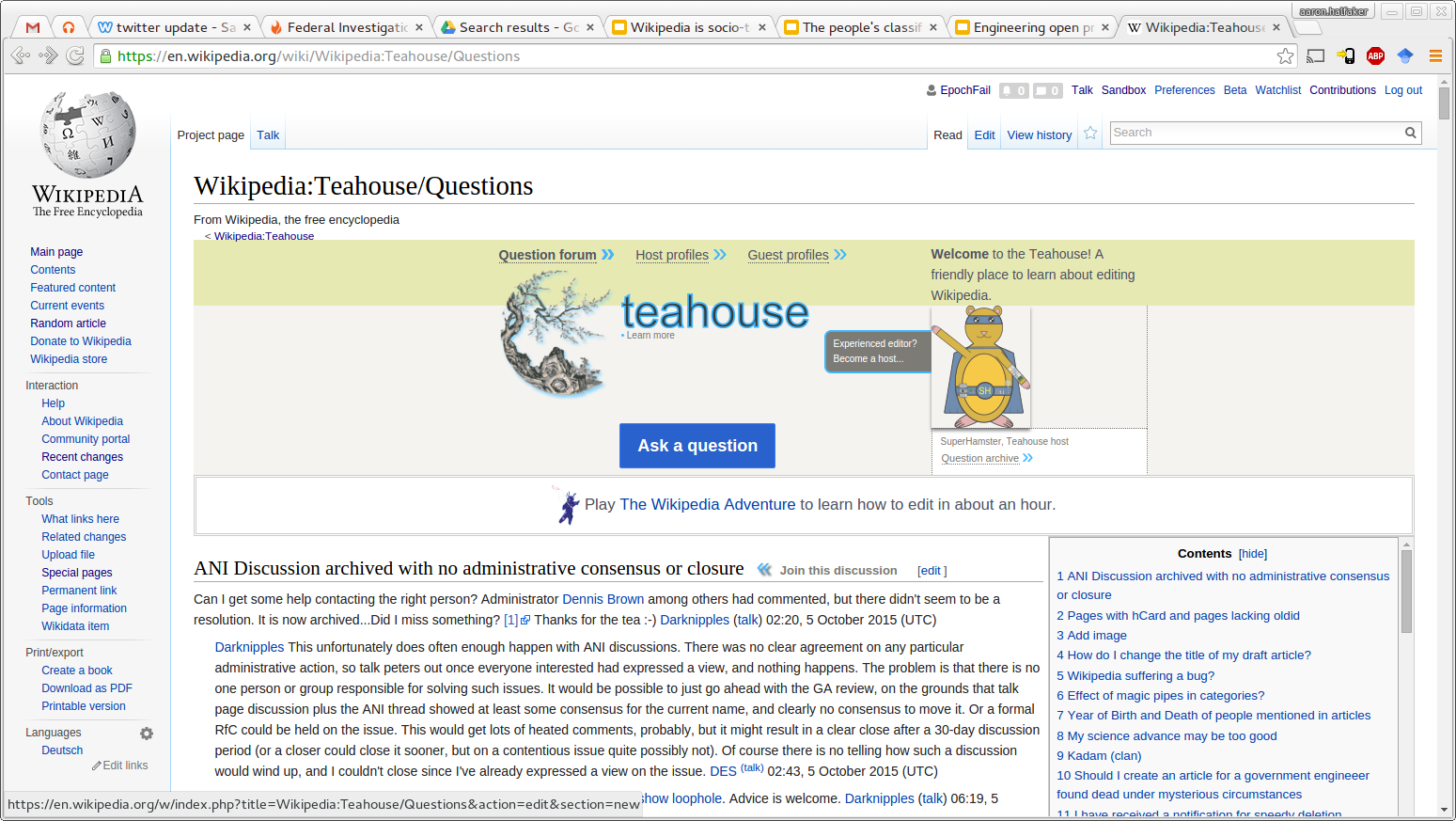 User:ClueBot NG
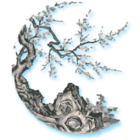 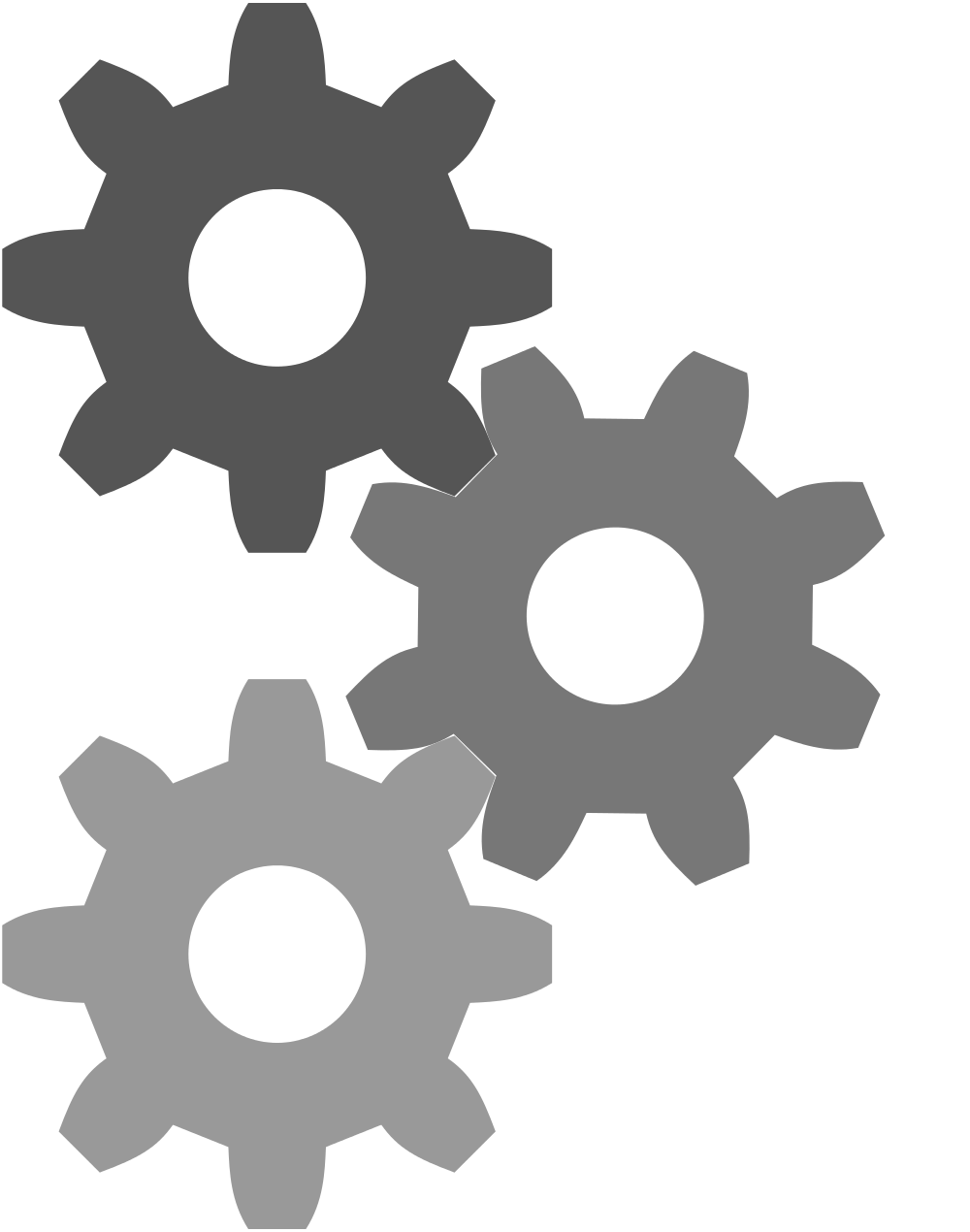 Wikipedia as a socio-technical system
Systems-thinking & Biological metaphors
~
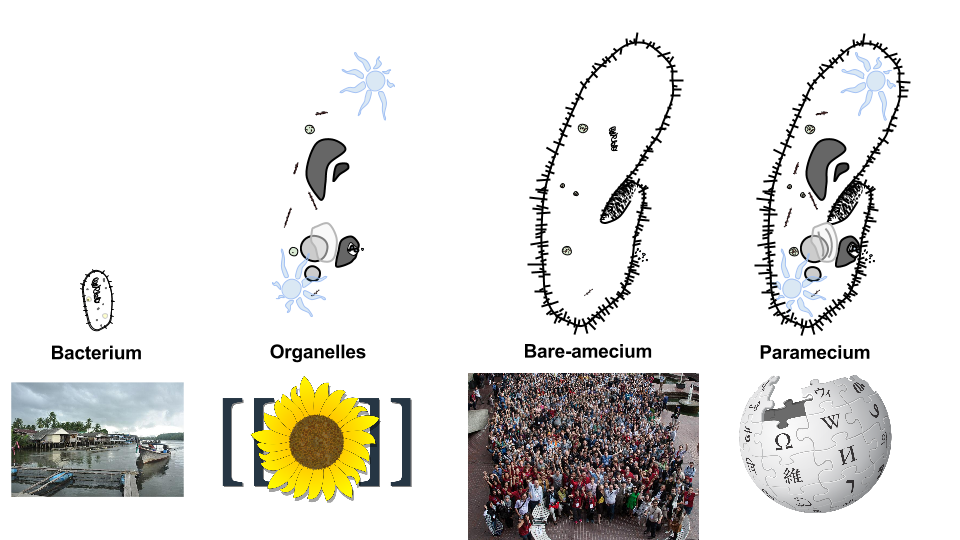 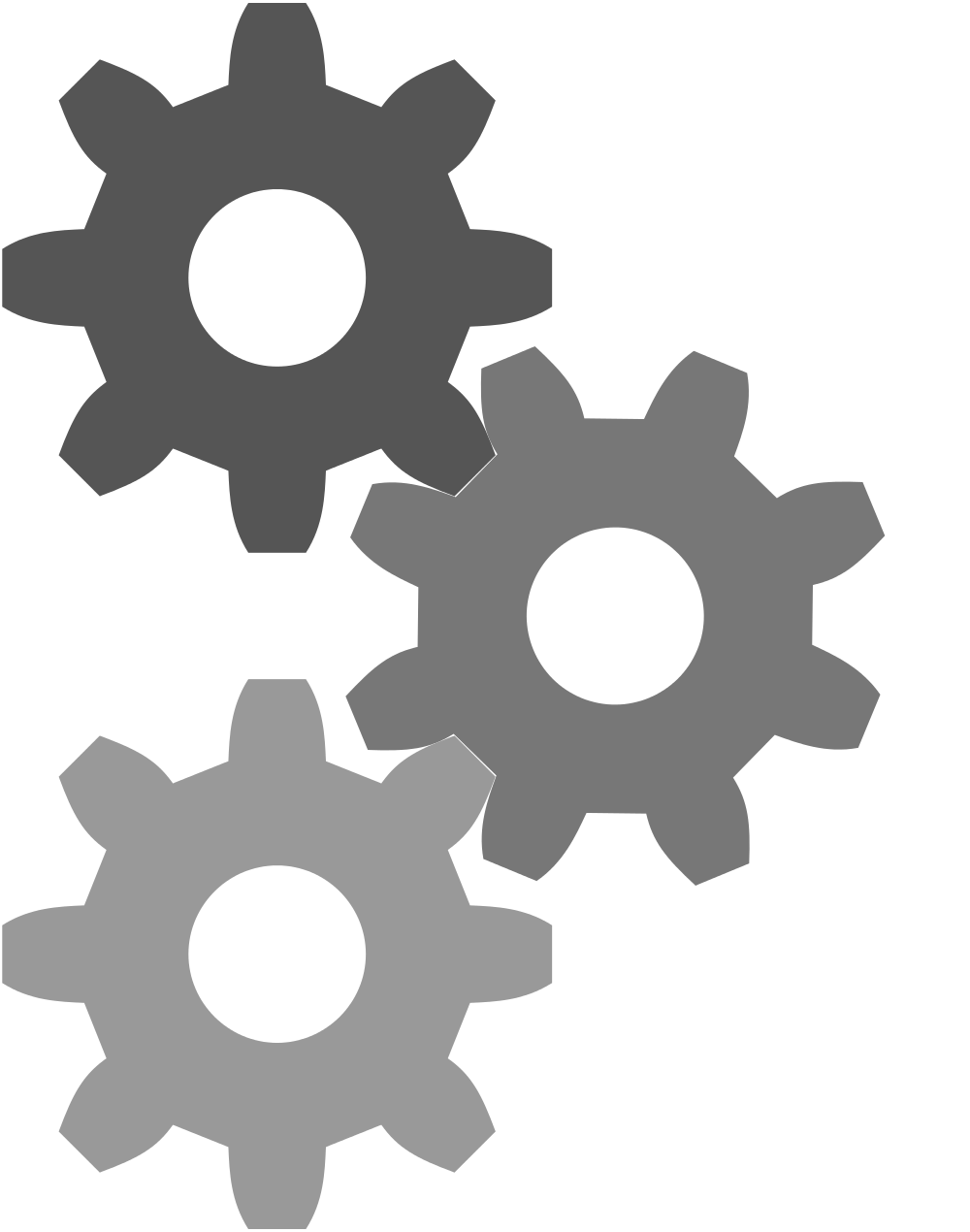 Wikipedia as a socio-technical system
Systems-thinking & Biological metaphors


Critique of algorithmic quality control
Standpoint epistemology
Encoding of ideology in technology
~
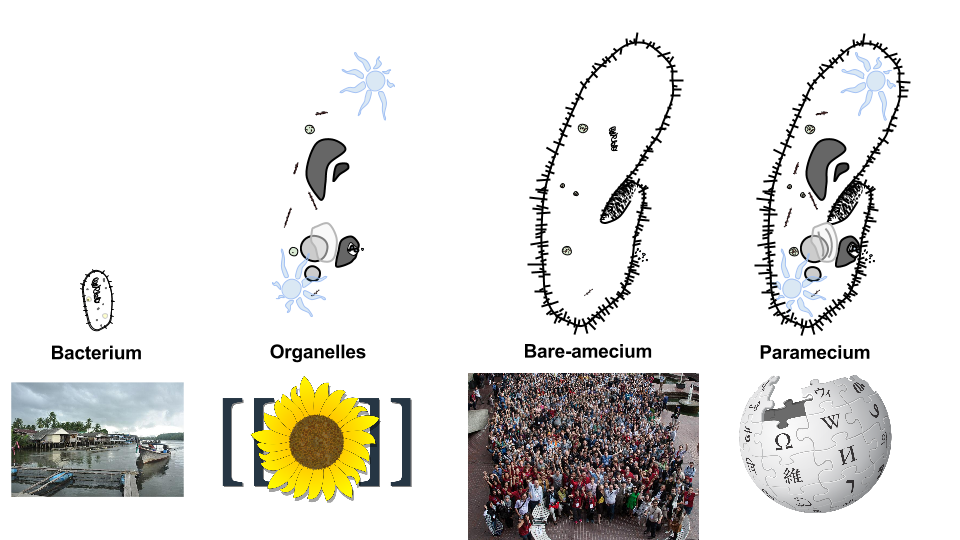 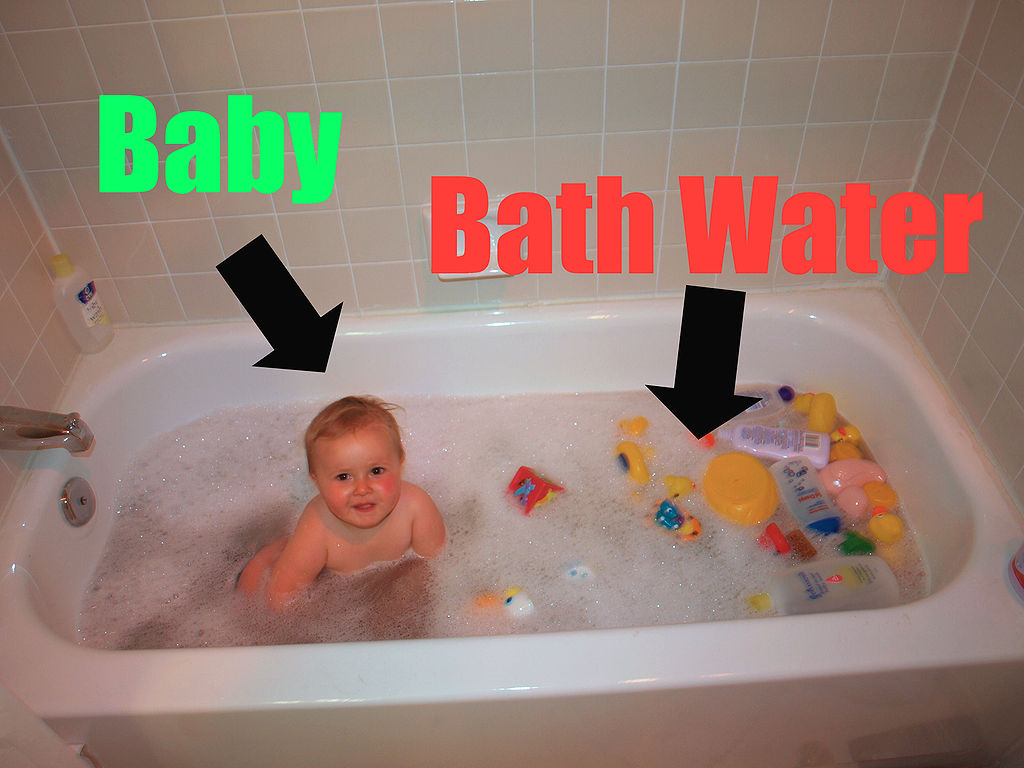 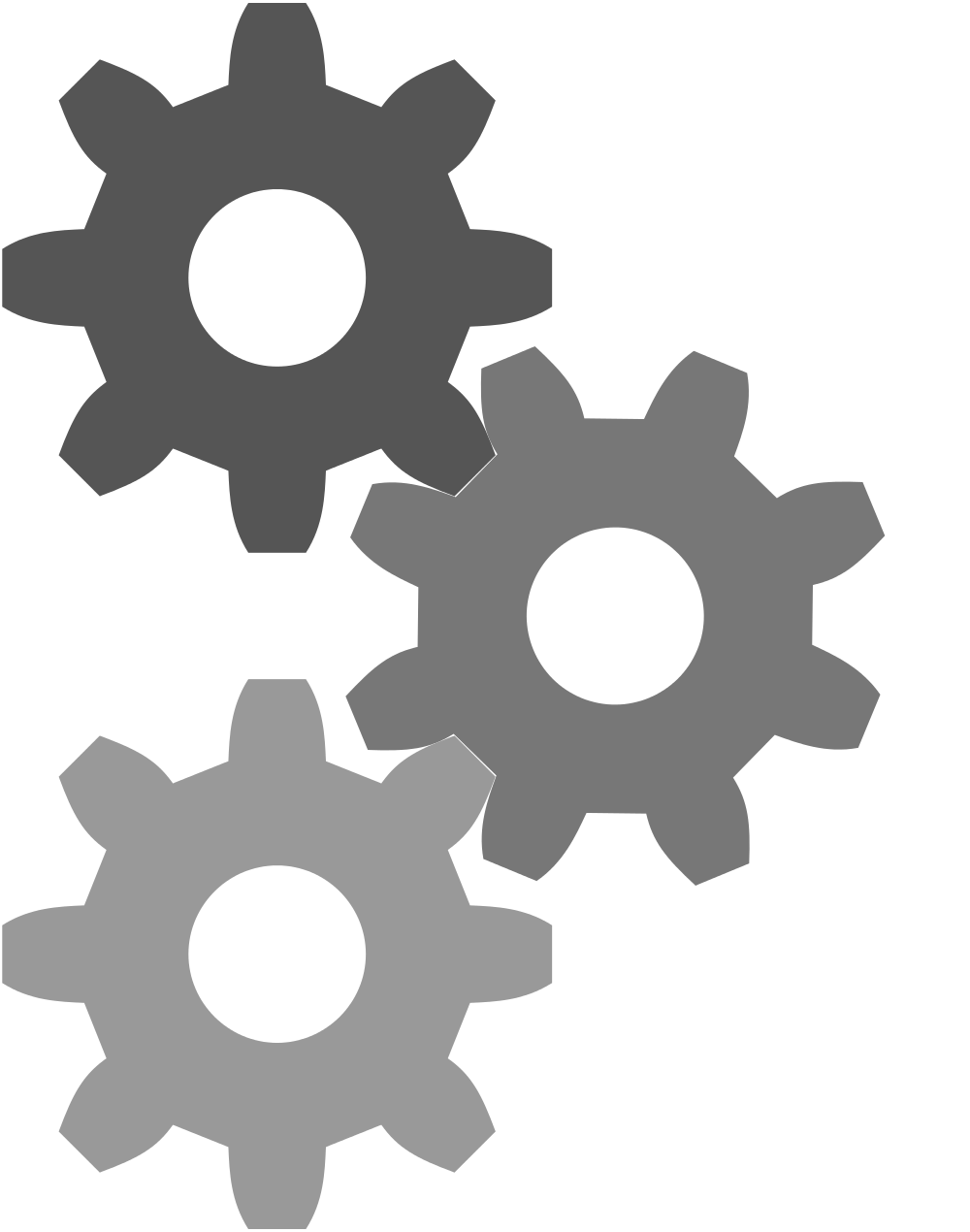 Wikipedia as a socio-technical system
Systems-thinking & Biological metaphors


Critique of algorithmic quality control
Standpoint epistemology
Encoding of ideology in technology

Infrastructure for socio-technical change
“progress catalyst”
Hearing to speech vs. Speaking to be heard
The dangers of “subjective algorithms”
~
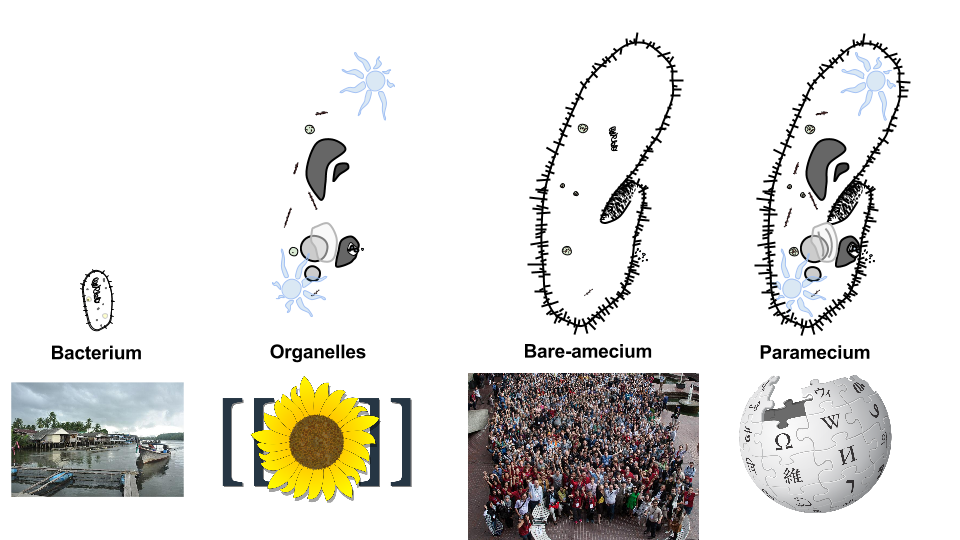 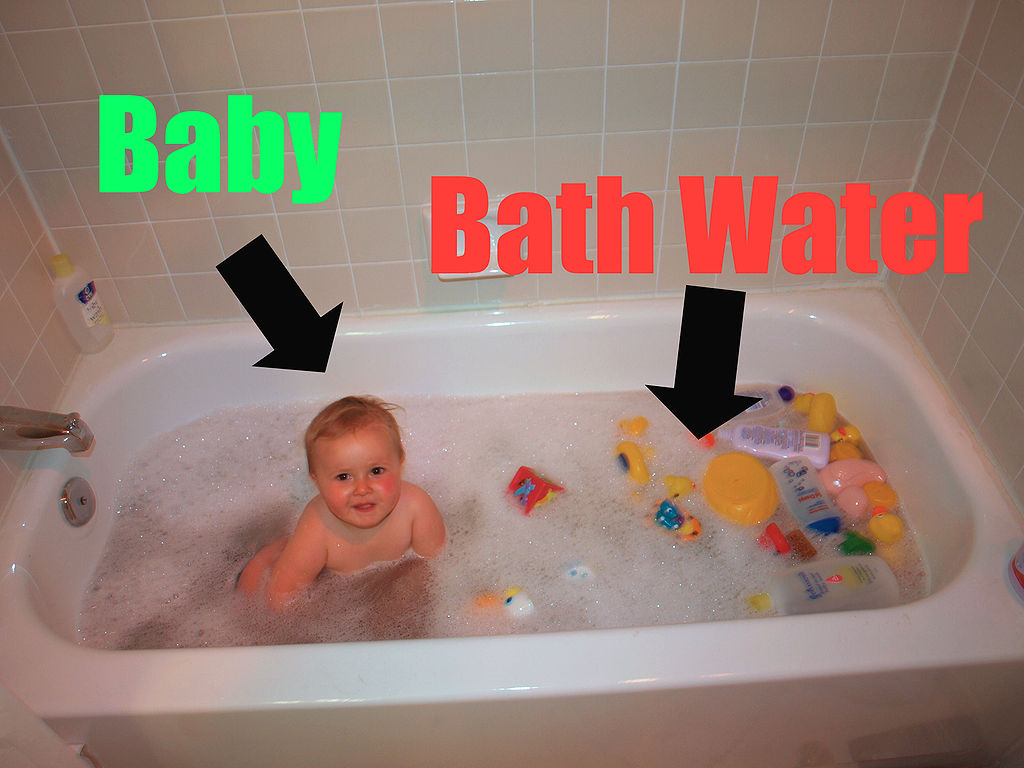 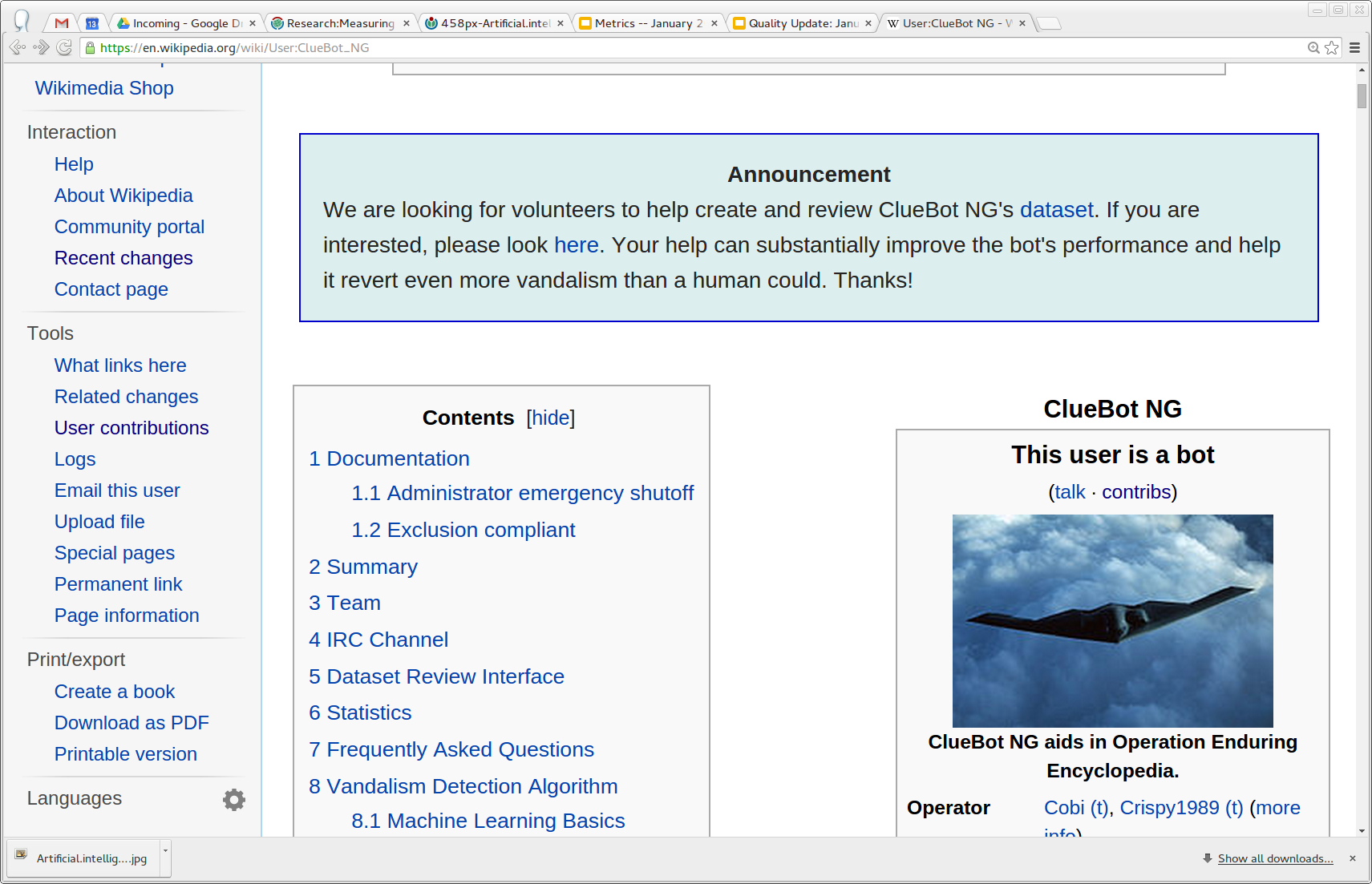 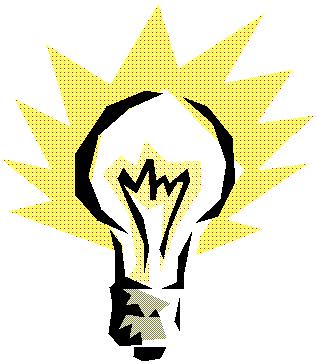 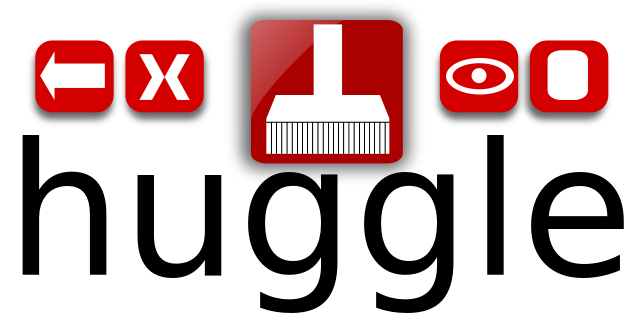 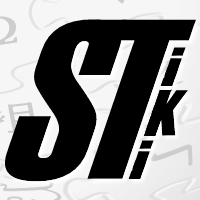 Thanks!
Props to my collaborators
User:Staeiou
User:He7d3r
User:とある白い猫
User:Awight
User:YuviPanda
User:Ladsgroup
User:Danilo.mac
User:Jtmorgan
User:Aetilley
User:Riedl
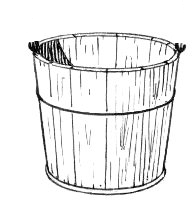 SCIENCE
SCIENCE
SCIENCE
SCIENCE
SCIENCE
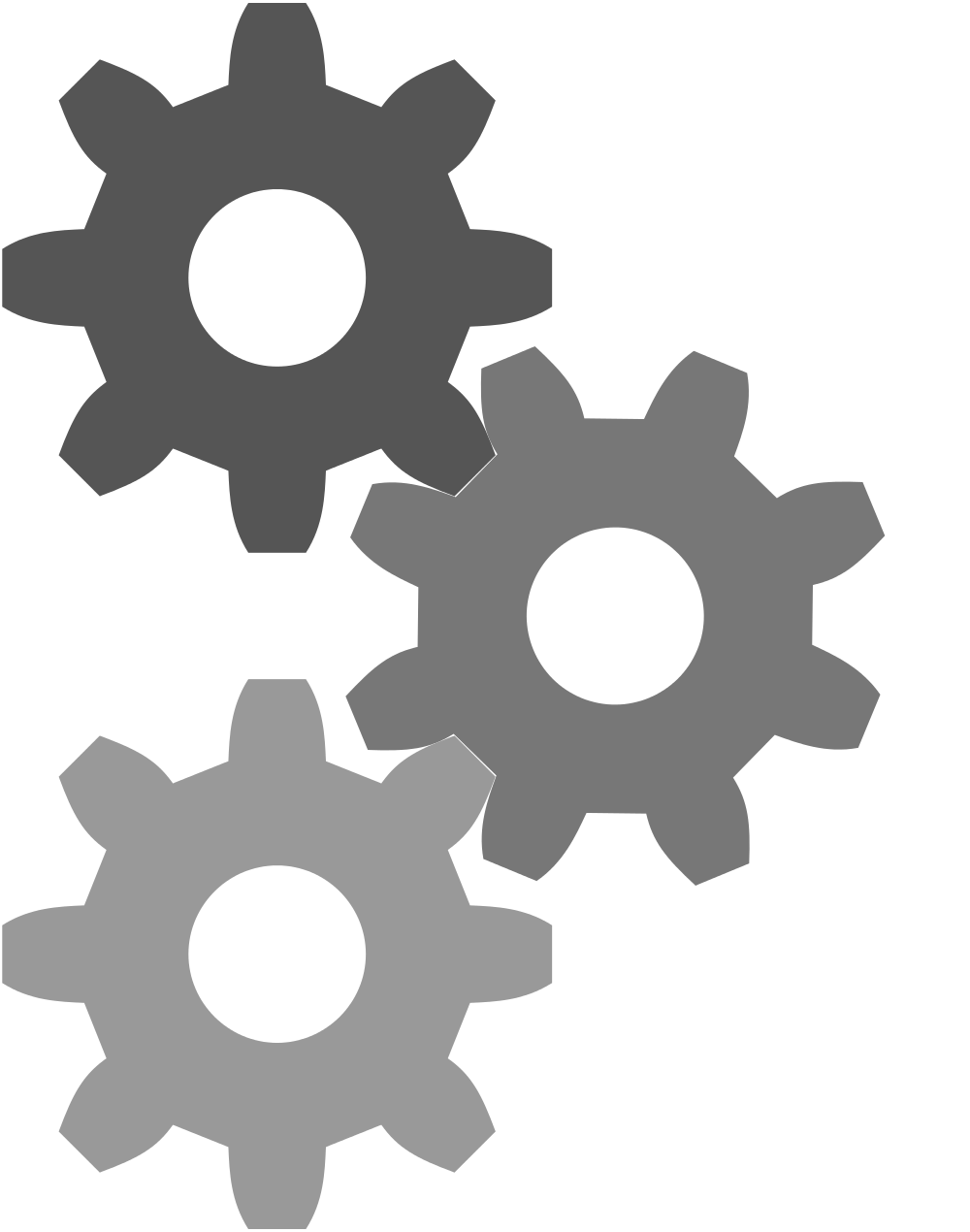 SCIENCE
SCIENCE
Aaron Halfaker
ahalfaker@wikimedia.org
enwp.org/User:EpochFail
https://twitter.com/halfak
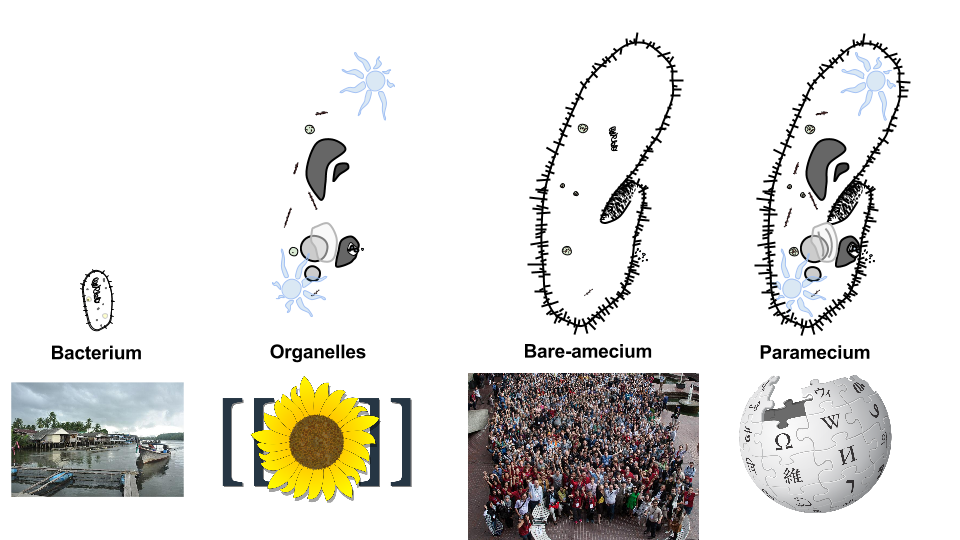 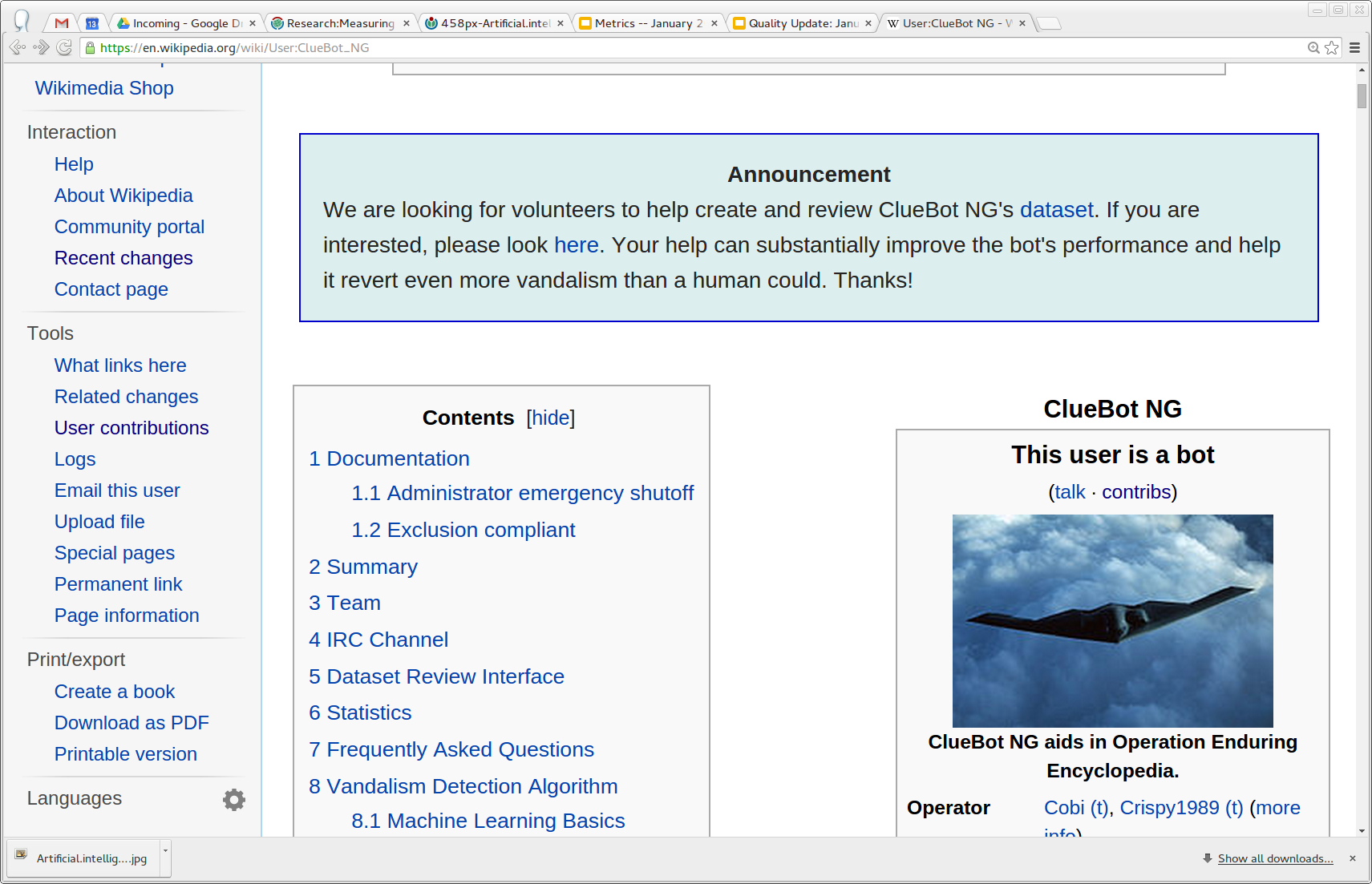 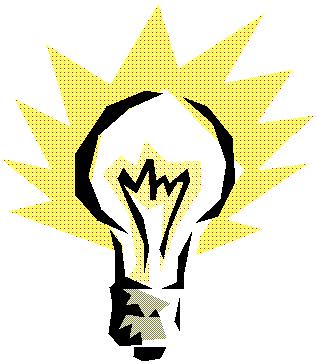 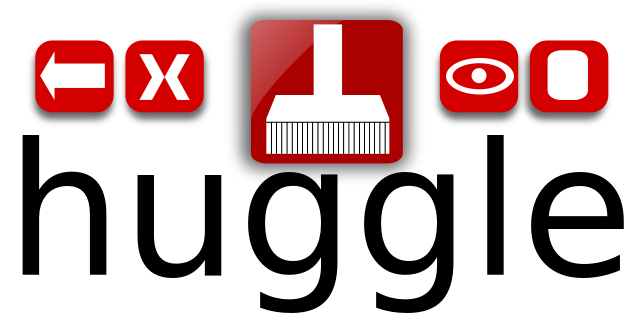 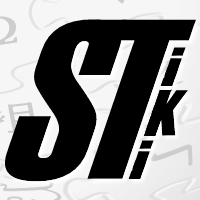 Communities as living, adaptive systems

Algorithms in social spaces

Empowerment as technological intervention
 
Machine learning support for collaborative work
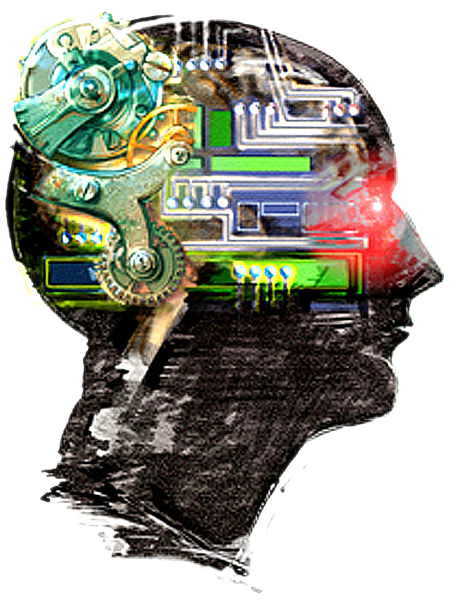